Introduction toProgress Note Templatesby the Tips and Timesavers Guys
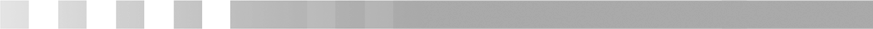 Don Weinshenker, MD (Denver, CO)
Neil Evans, MD (Washington, DC)
Today’s Goal
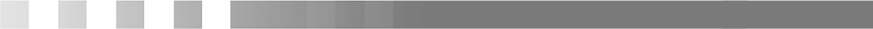 Walk away with ONE new timesaving tip!
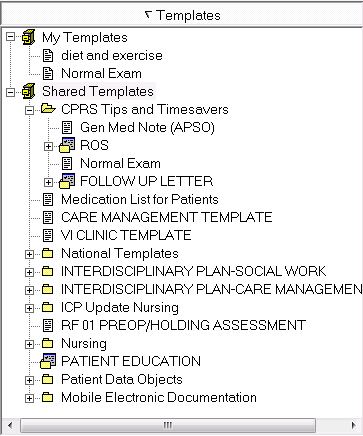 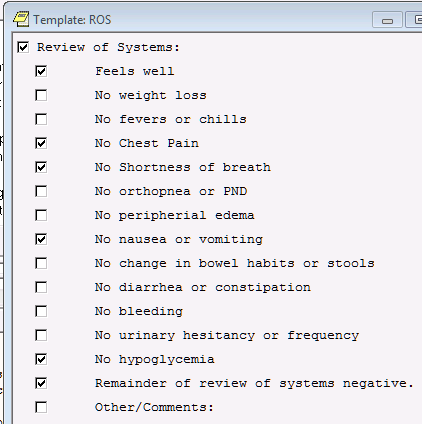 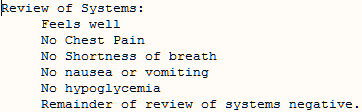 CPRS TEmplates
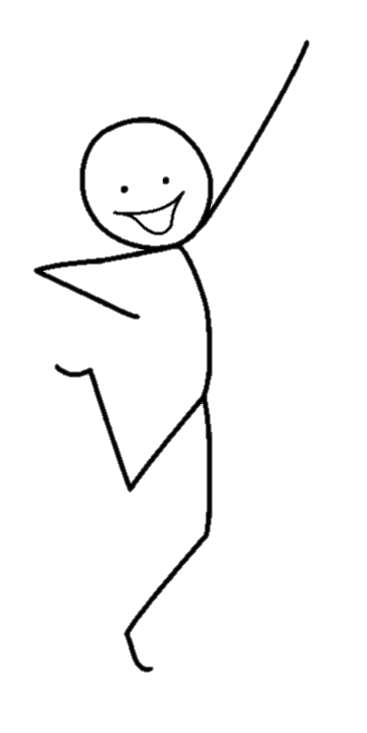 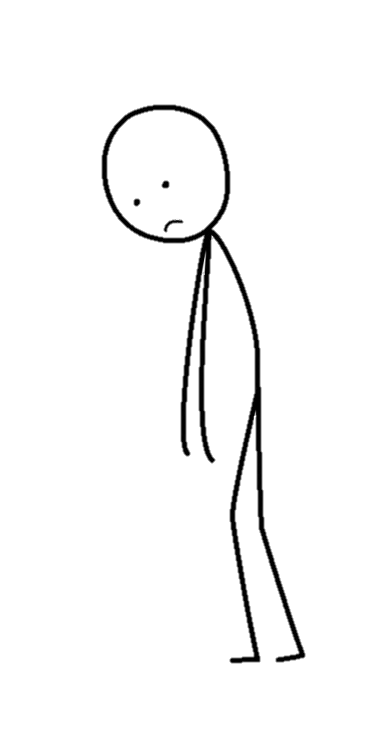 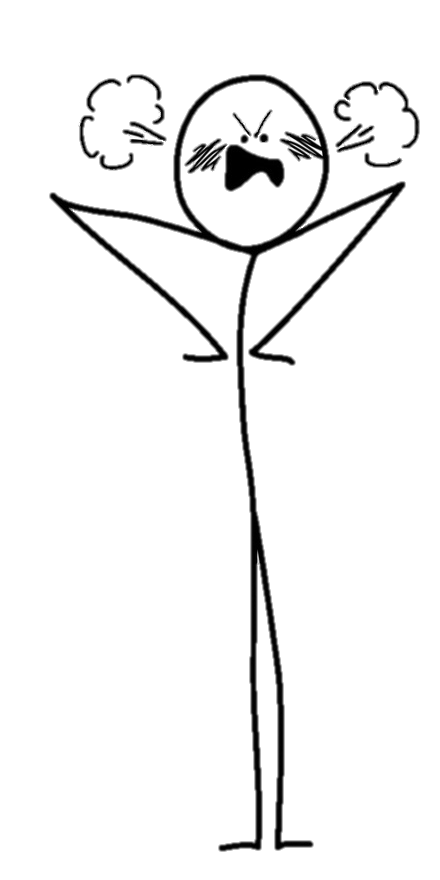 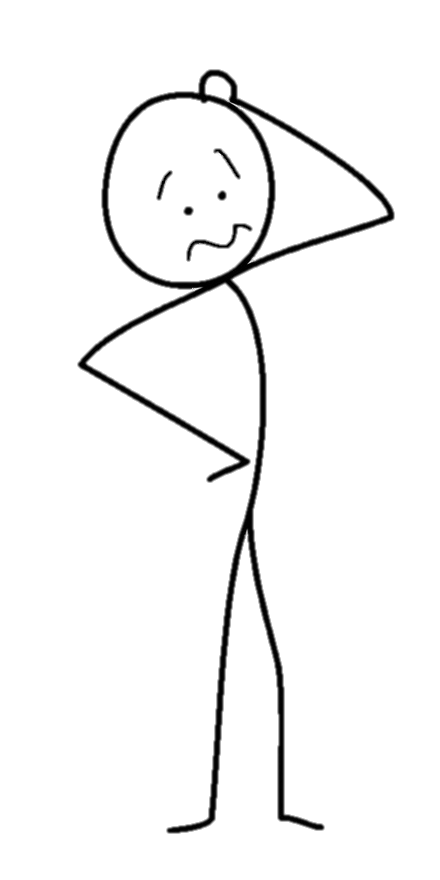 CPRS TEmplates
[Speaker Notes: Makes smoke come out your ears
Puzzles you (but you still have hope)
Wears you out – Is  there hope?
You love templates]
Poll Question
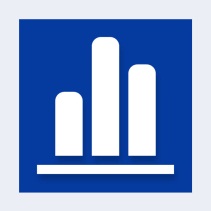 Who are you?
CPRS Templates make smoke come out my ears
The Template Editor puzzles me (but I still have hope)
Documentation wears me out – Is  there hope?
I love templates and I want to learn more!
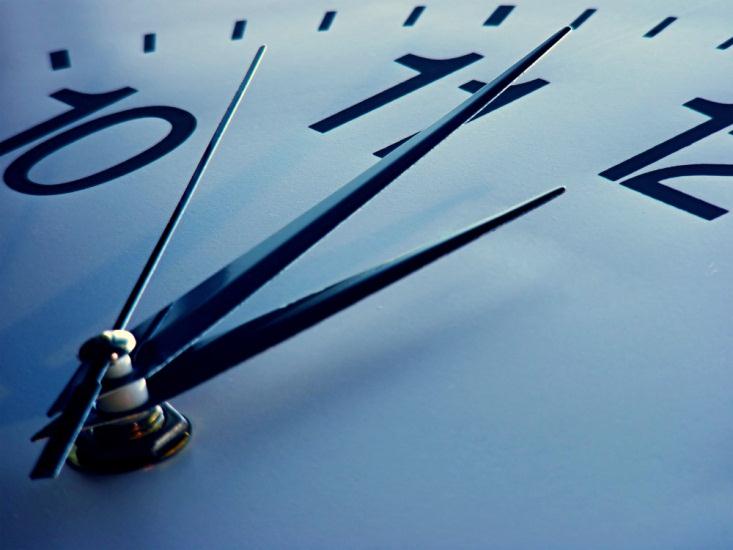 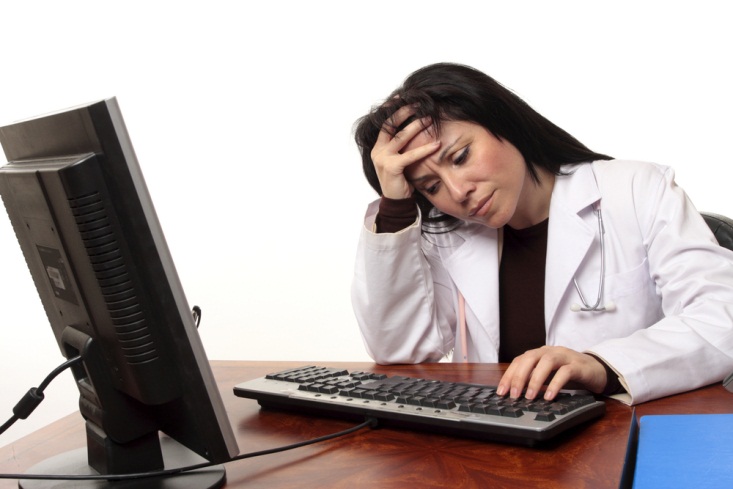 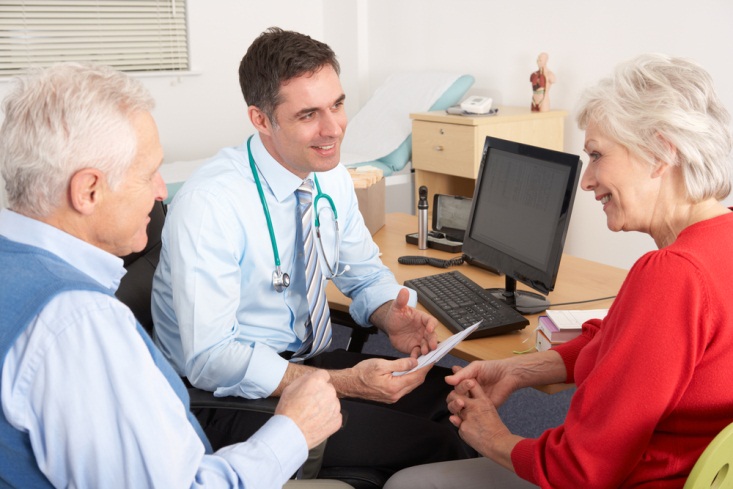 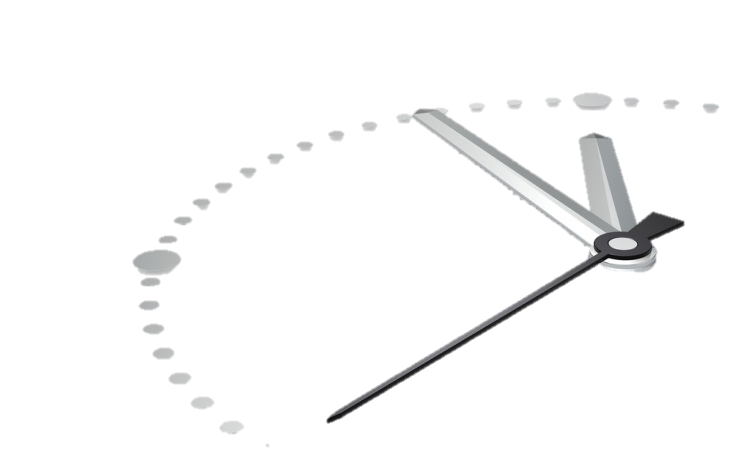 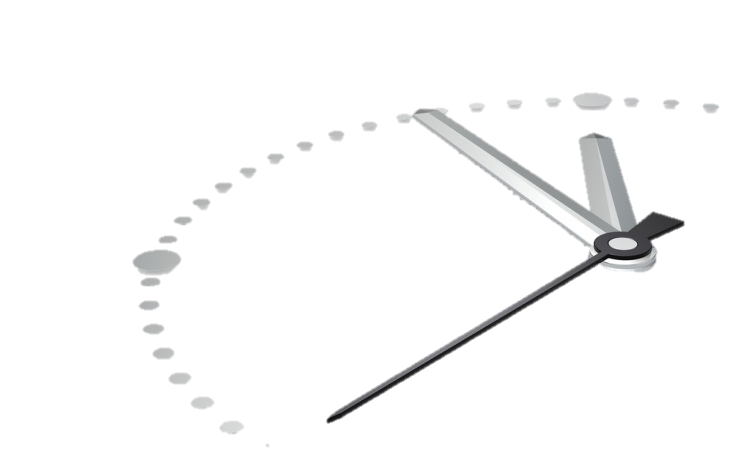 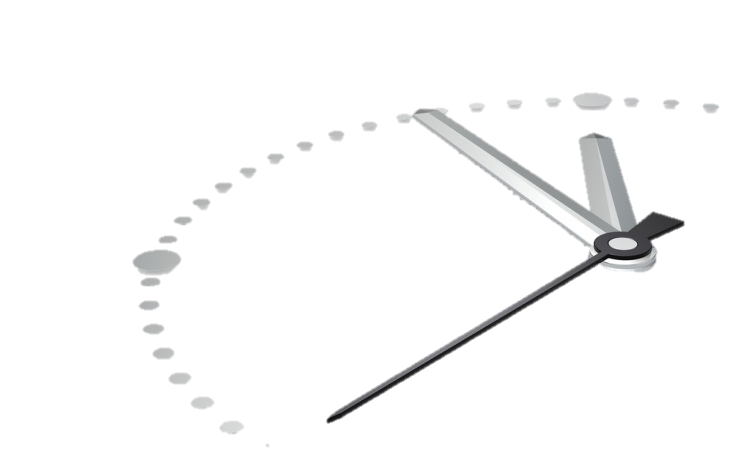 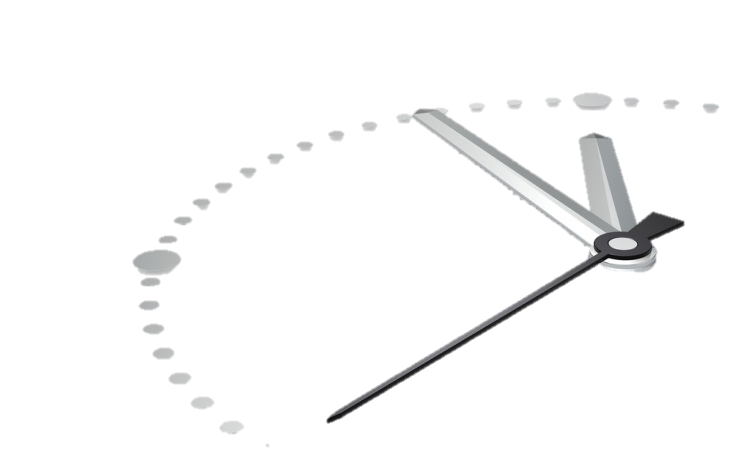 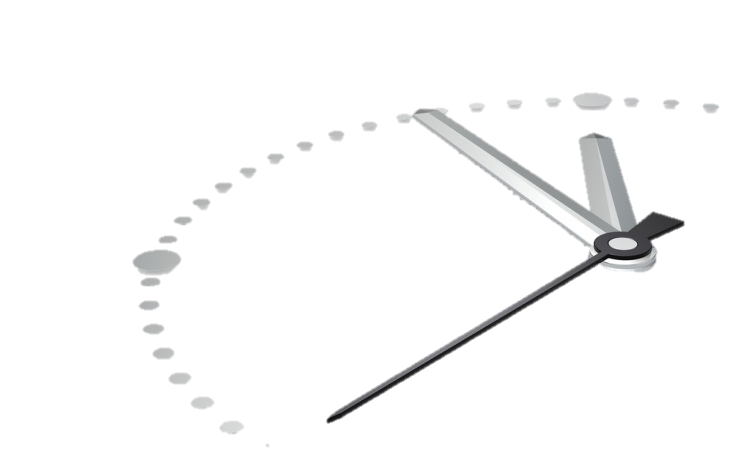 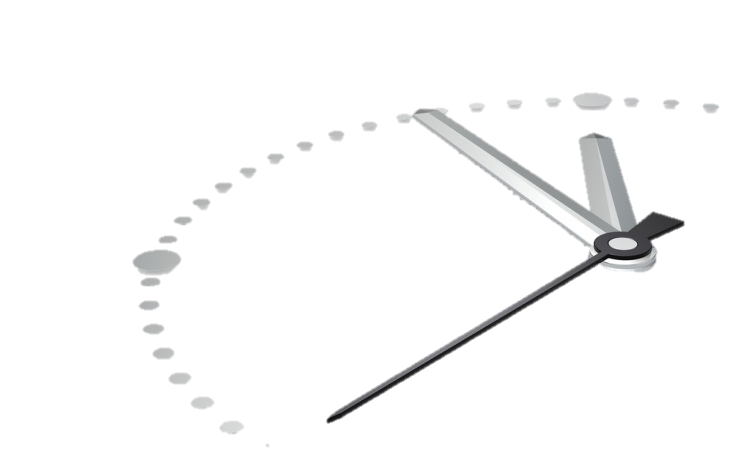 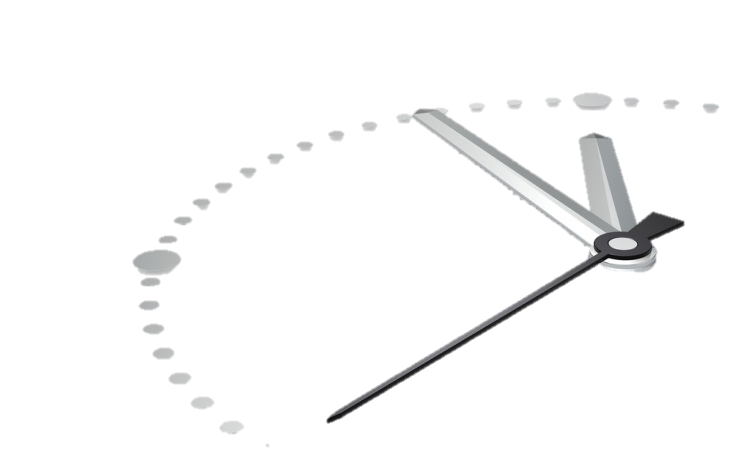 Additional CPRS Training classes available On-Demand!
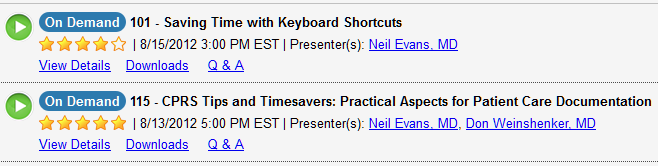 Poll Results
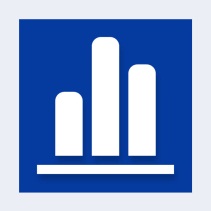 Who are you?
CPRS Templates make smoke come out my ears
The Template Editor puzzles me (but I still have hope)
Documentation wears me out – Is  there hope?
I love templates and I want to learn more!
Poll Question
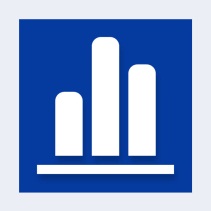 How do you currently use templates?
I never use them (unless forced to because template is attached to progress note title permanently)
I’ve used them, but only from the Shared Templates Drawer
I have my own personal templates, but borrowed all those from someone else
I create and use my own templates
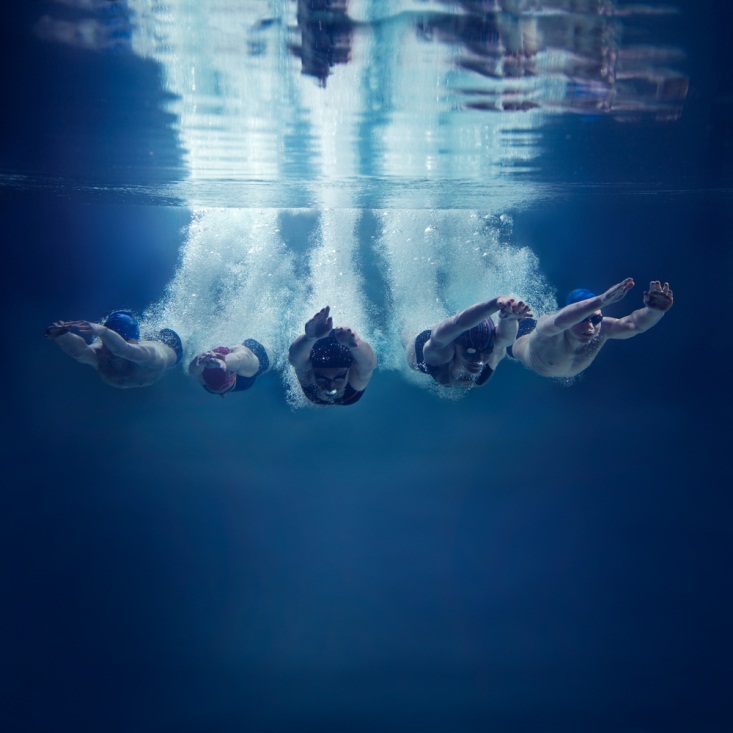 [Speaker Notes: Let’s dive in]
How can templates save you time?
Less Typing
Meaningful Notes (built piece by piece)
Quick access to patient data in your notes
Cognitive supportduring the visit
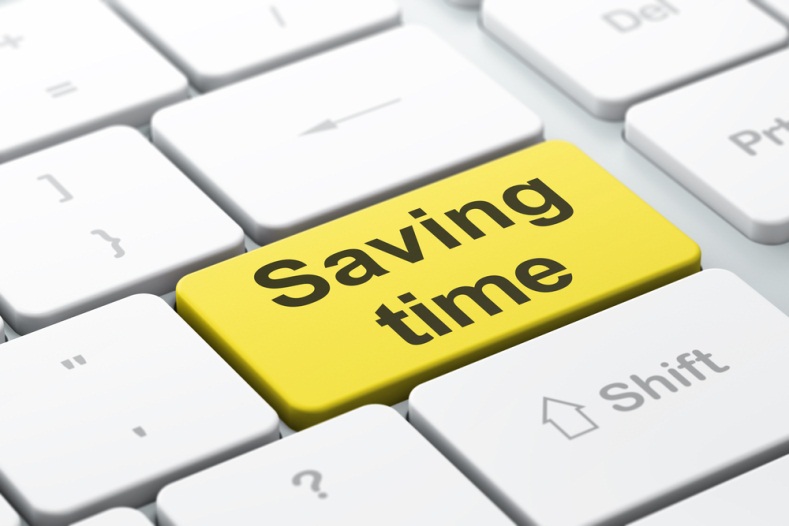 [Speaker Notes: Less Typing – STOP typing the same thing over and over.
Meaningful notes – Build notes piece by piece with only the important parts.
Quick Access to Patient Data in your notes – Drop in patient data objects – save time searching the record for key data elements.
Cognitive Support – for example, being able to quickly remember the elements of the review of systems you want to ask and document.]
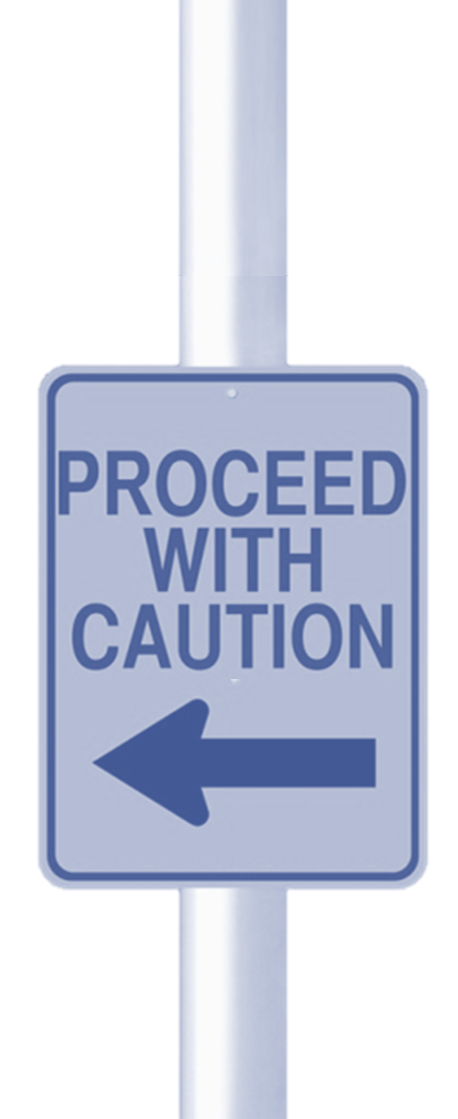 How can templates cause problems?
At worst, templates can:

Conflict with your workflow
Prevent you from looking elsewhere in CPRS
Decrease the value of documentation
Propagate errors
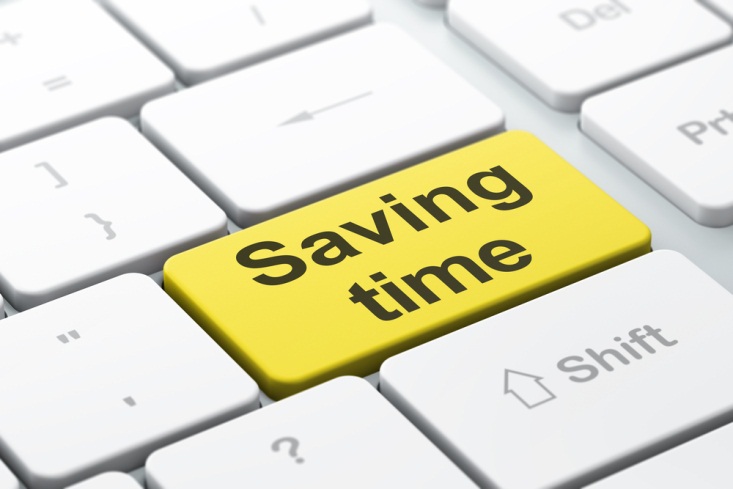 [Speaker Notes: Saving Time]
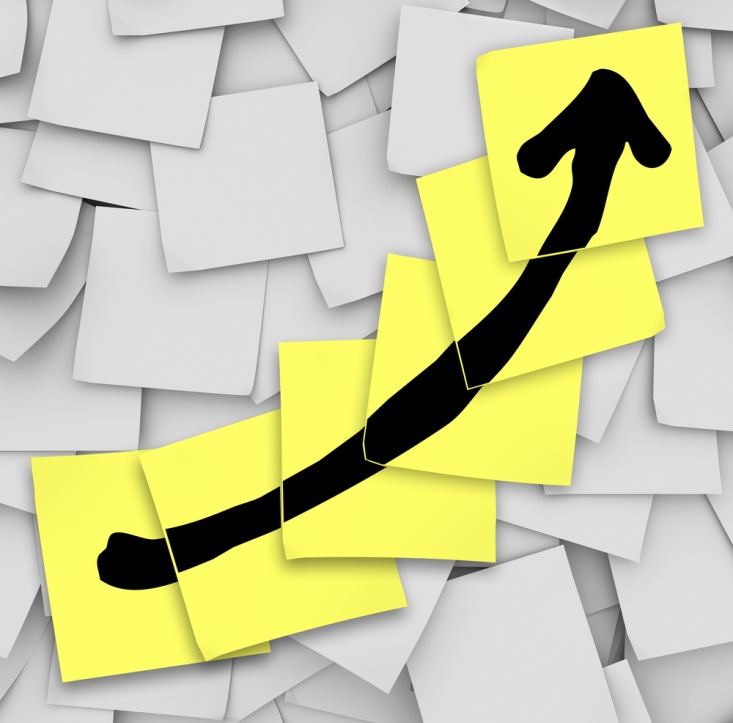 [Speaker Notes: Improving the quality of your documentation]
Poll Results
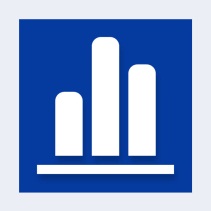 How do you currently use templates?
I never use them (unless forced to because template is attached to progress note title permanently)
I’ve used them, but only from the Shared Templates Drawer
I have my own personal templates, but borrowed all those from someone else
I create and use my own templates
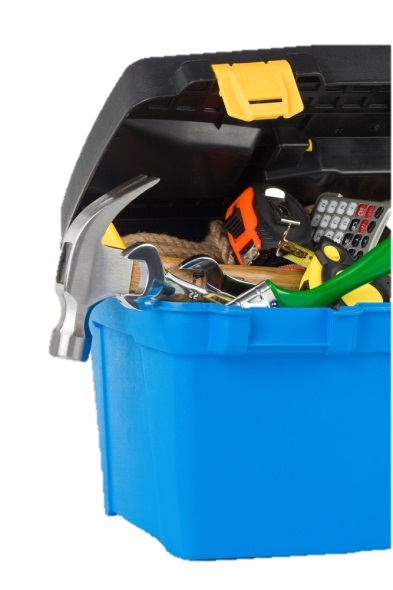 Saving time with CPRS
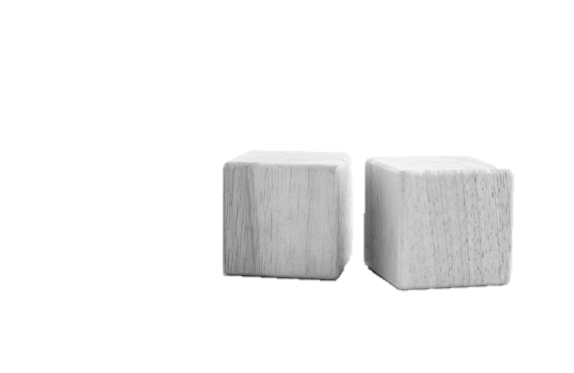 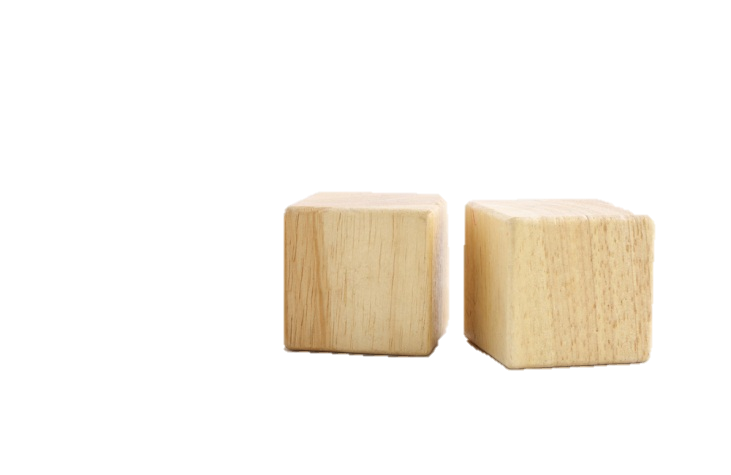 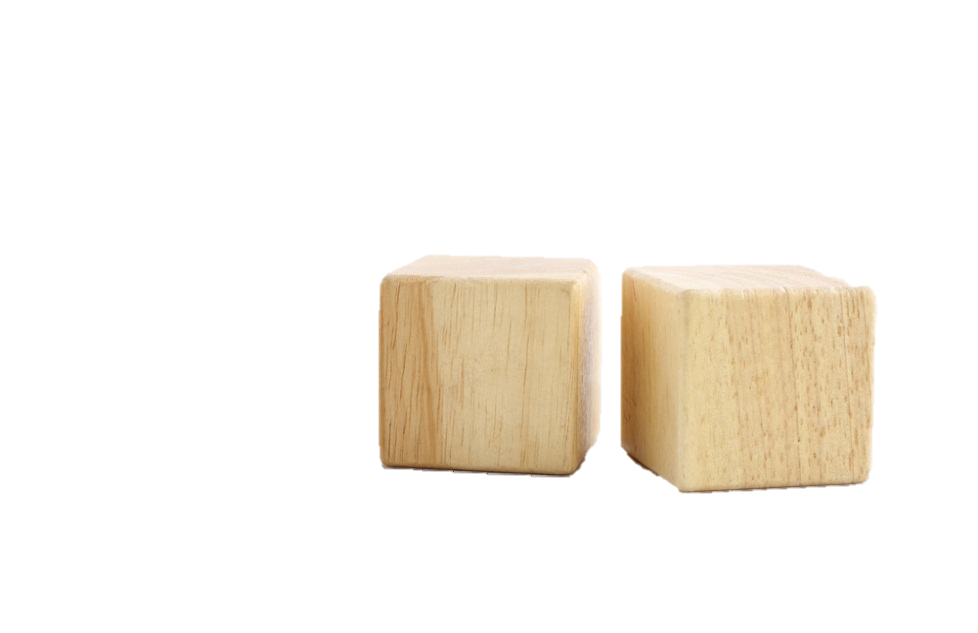 Template Fundamentals
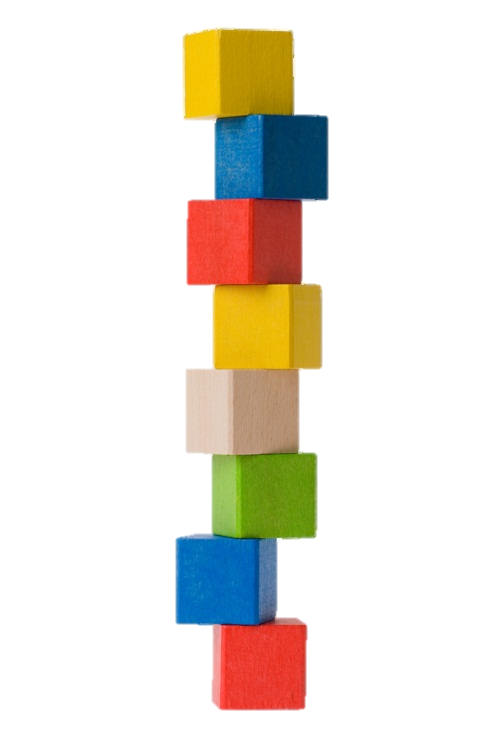 Creating Templates
Using Templates
TEMPLATE FUNDAMENTALS
Template Drawer
Shared Templates 
Personal Templates
Types of Templates
Template Editor
Patient Data Objects
Template Fields
CPRS Help
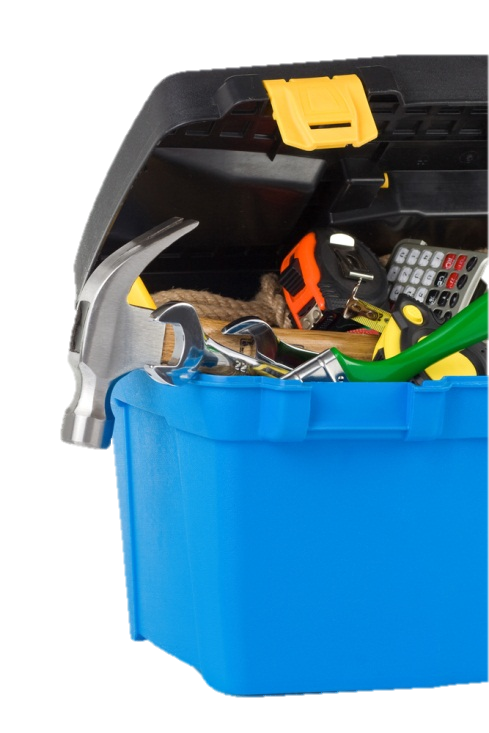 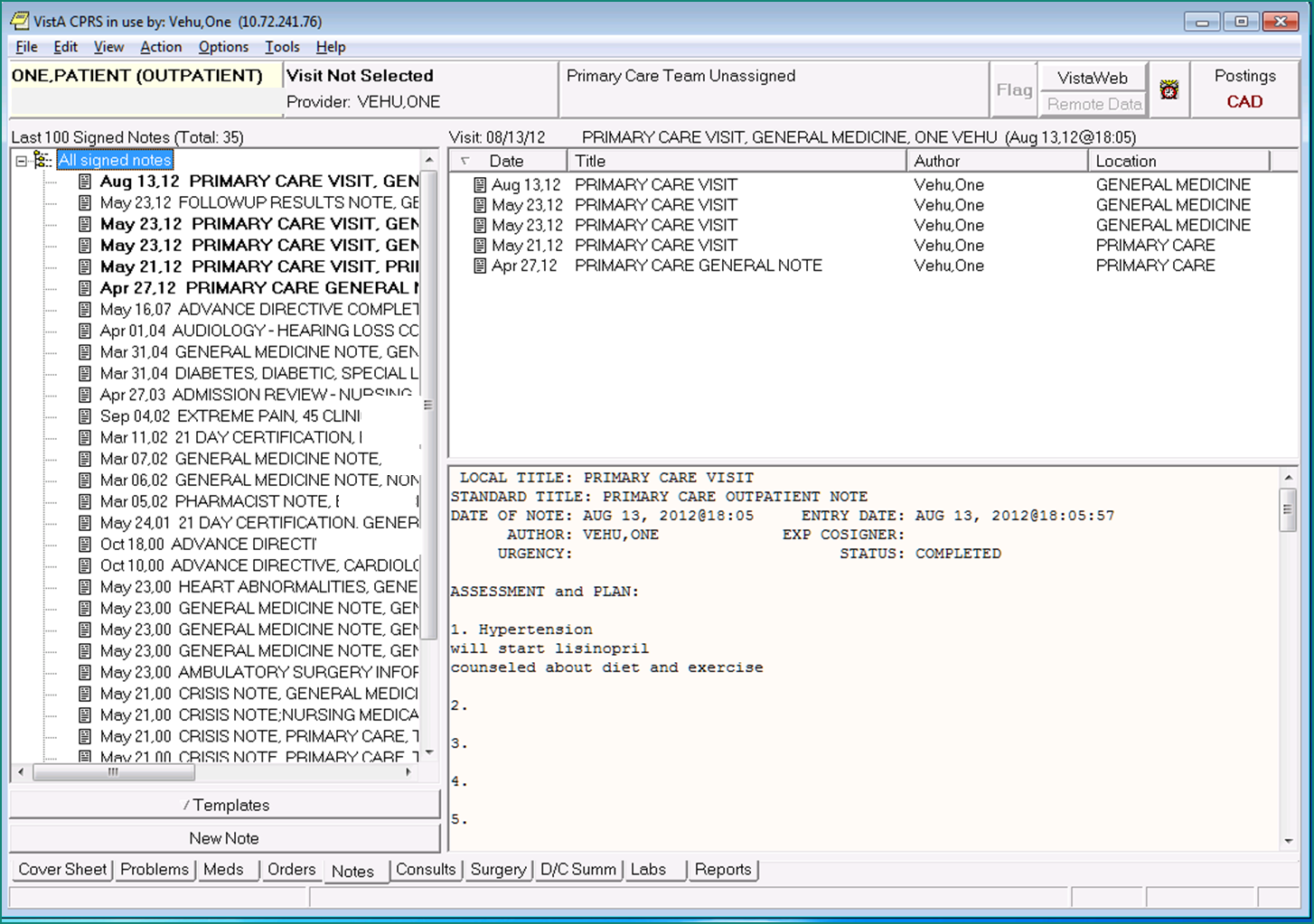 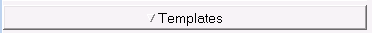 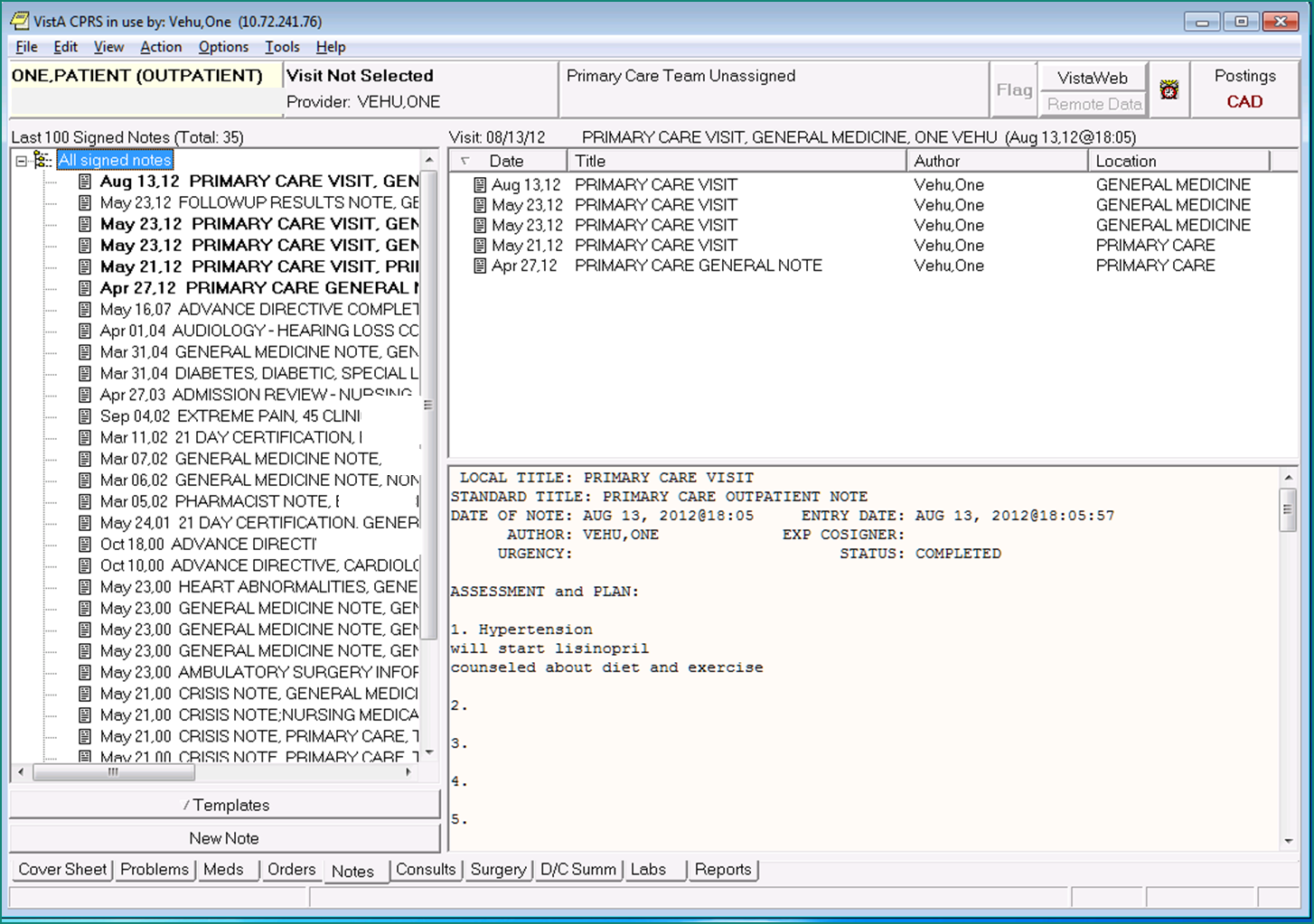 “Templates Drawer”
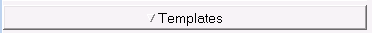 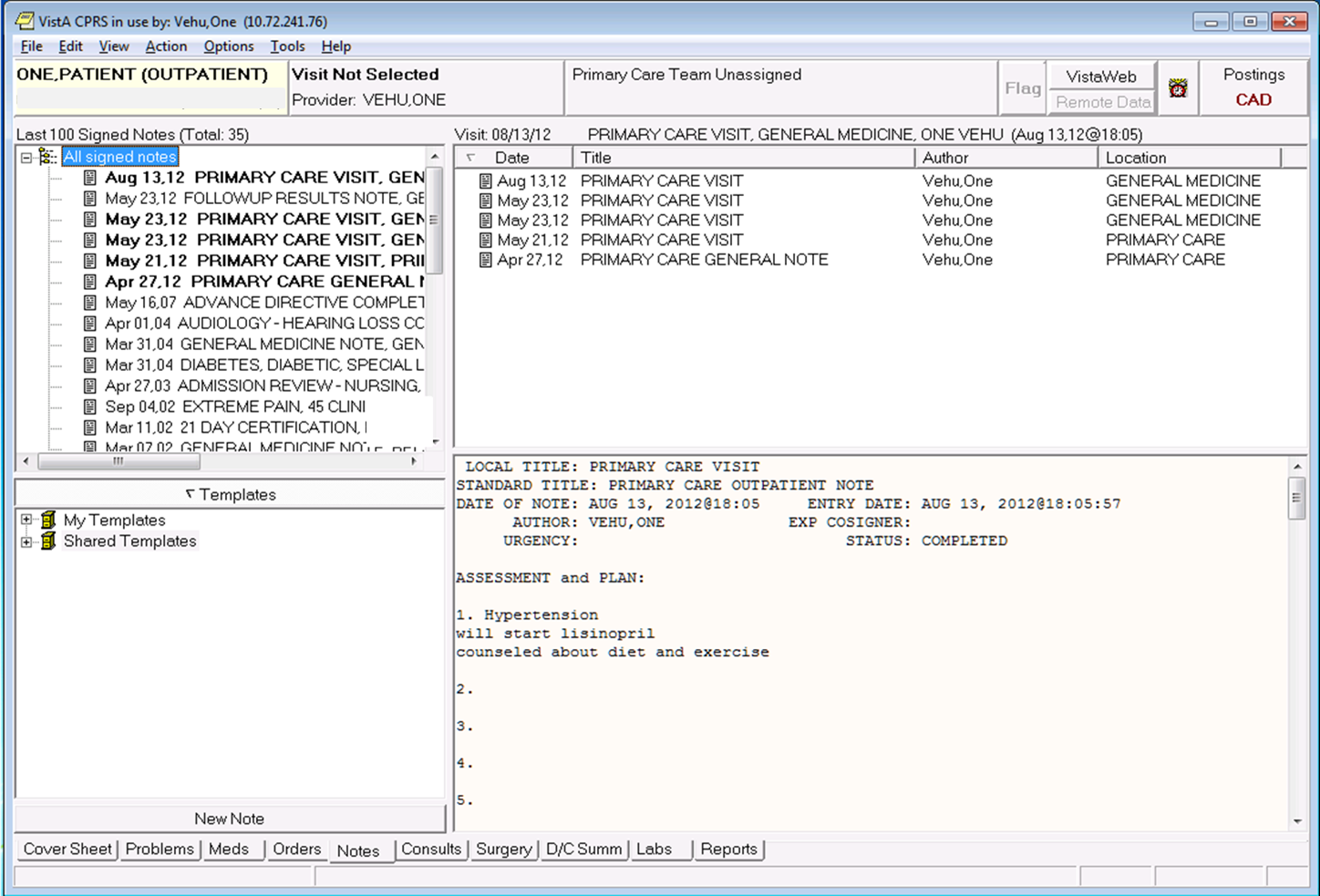 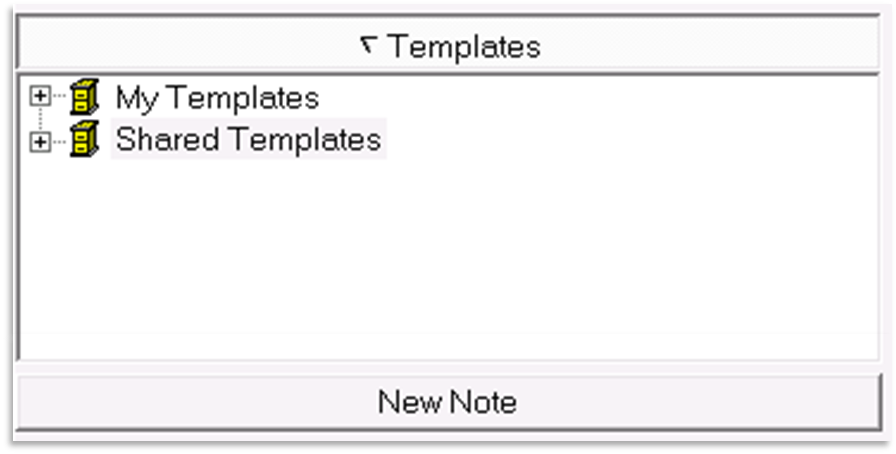 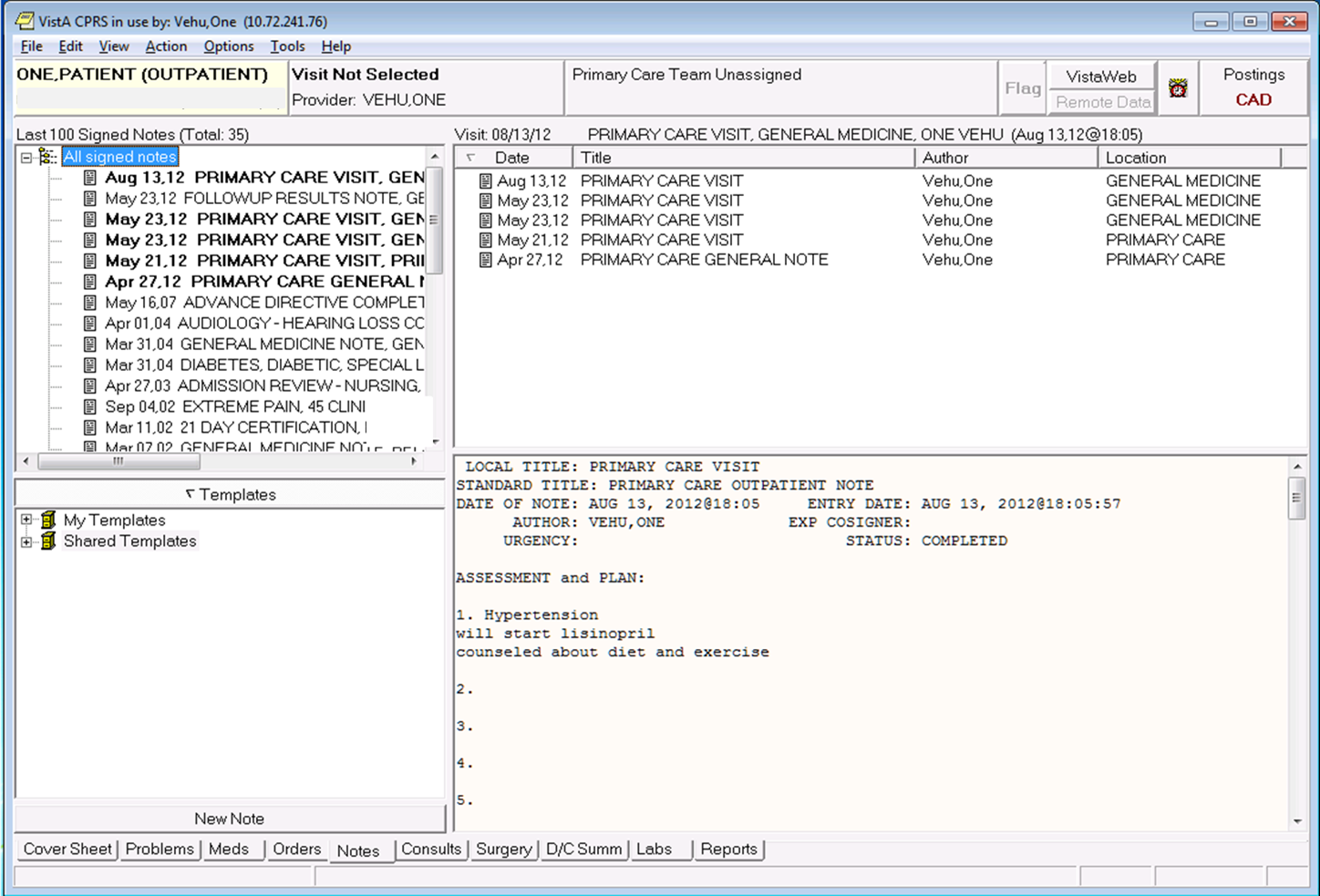 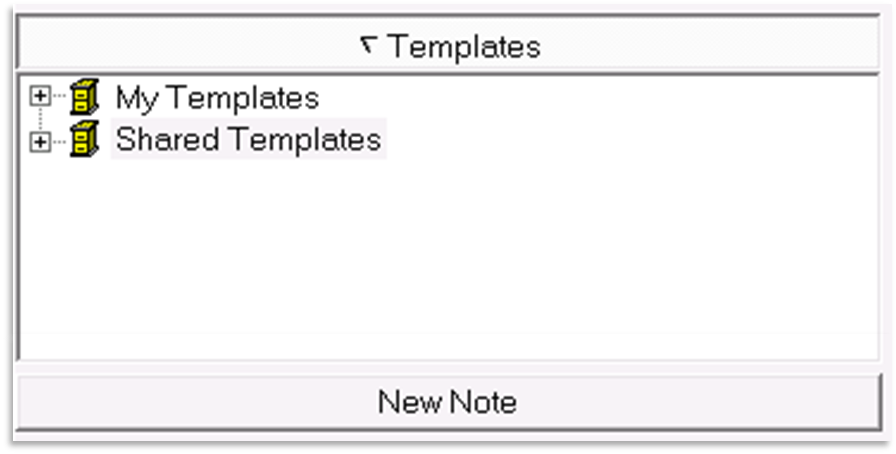 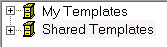 Personal Templates (My Templates)
Templates you’ve created yourself
Templates you’ve imported from a friend
Templates you’ve imported from Shared Templates
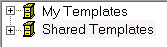 Shared Templates
Templates shared across your medical center
Provided graciously by your Clinical Applications Coordinators (CACs)!
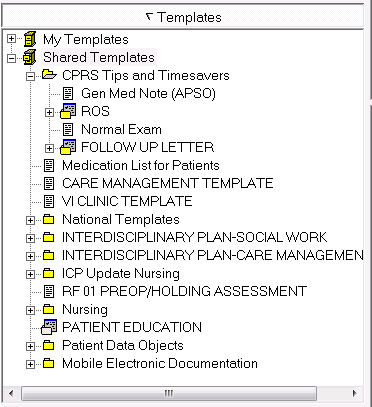 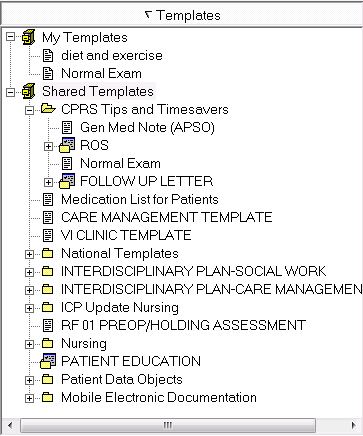 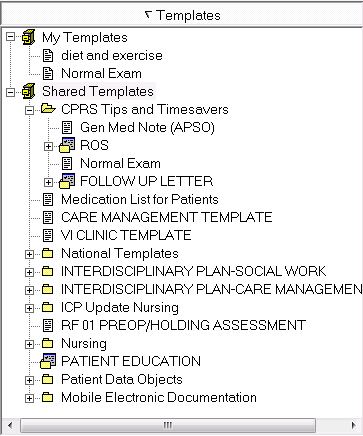 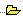 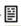 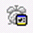 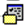 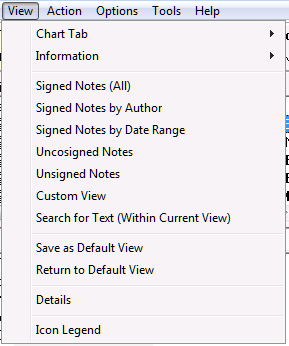 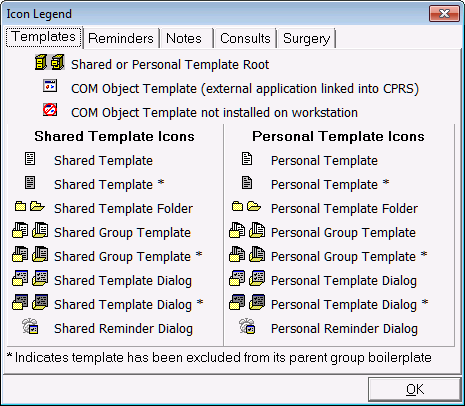 Template Types
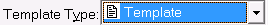 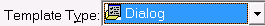 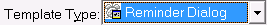 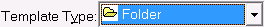 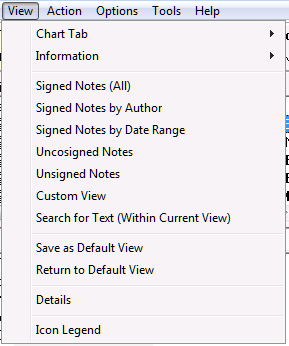 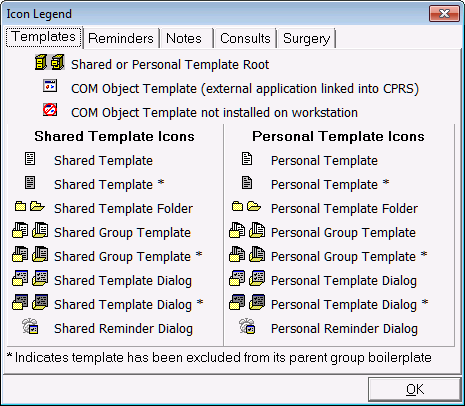 “Boilerplate” or Text Templates
Simple and easy to create
Entire template always entered into note
Can include patient data objects (example lab results, vitals, patient name, etc.)
Template fields can be included, but this changes the behavior of the template
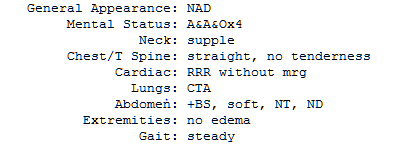 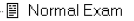 Template Types
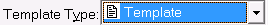 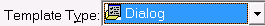 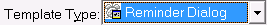 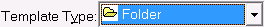 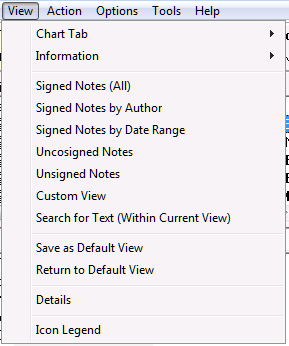 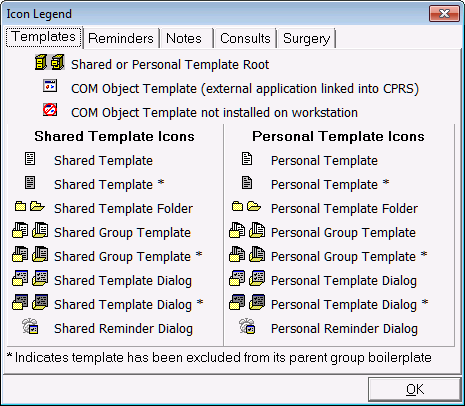 Dialog Templates
Pick and choose template components to include in your note
When processing, you are stuck in the template (gray box) until you complete it
Can include Patient Data Objects and Template Fields
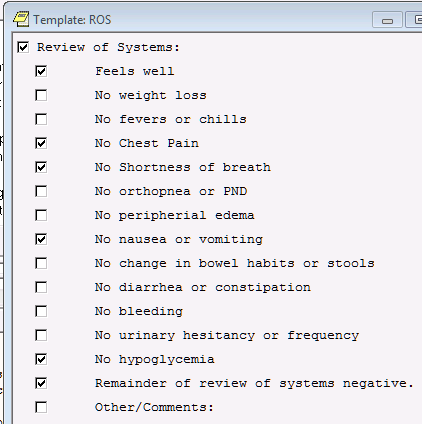 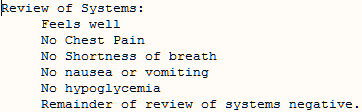 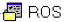 Template Types
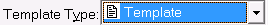 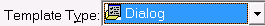 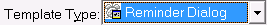 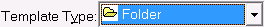 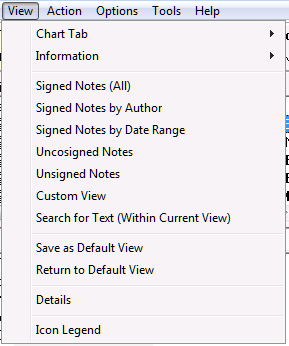 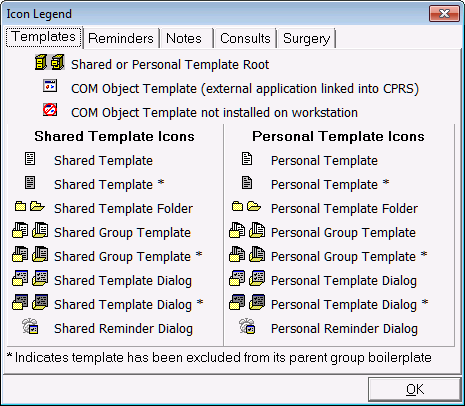 Reminder Dialog Templates
Can do lots of fancy stuff
generate orders 
enter encounter information
enter vital signs
etc.
Usually permanently associated with a note title
Beyond the scope of this class
Talk to your Clinical Applications Coordinator (CAC)
Template Types
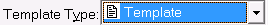 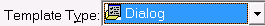 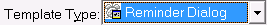 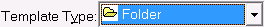 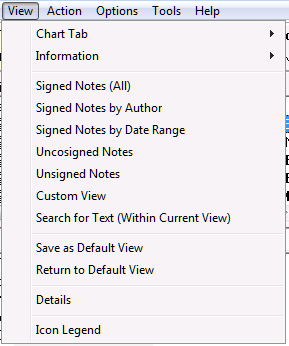 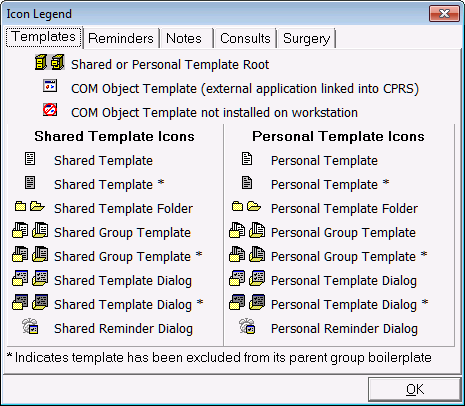 Template Folders – Get organized!
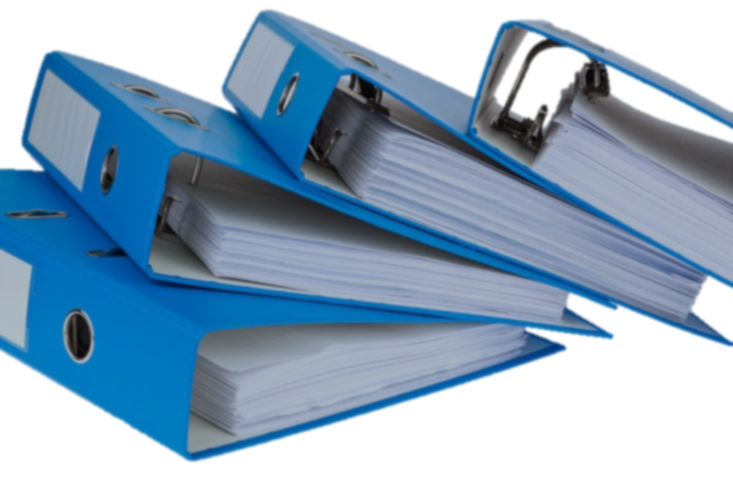 Useful for organizing templates
by Category
by Task
by Portion of the Clinic Visit
Etc.
Keep your template list under control
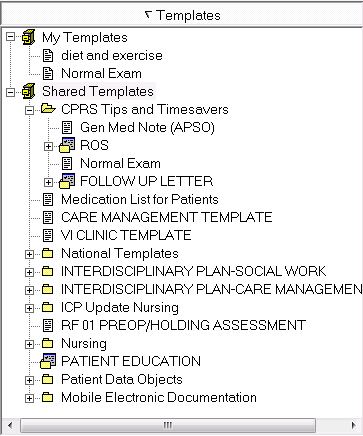 Templates Drawer
No longer a mystery!
But how do you create templates?
How do you organize this drawer?
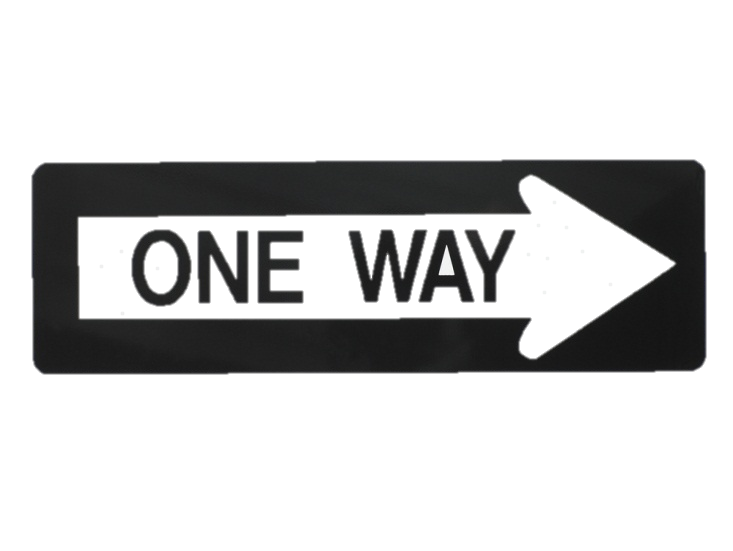 You need the Template Editor!
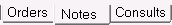 Template Editor
Right Click –OR– “Options”
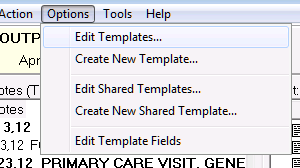 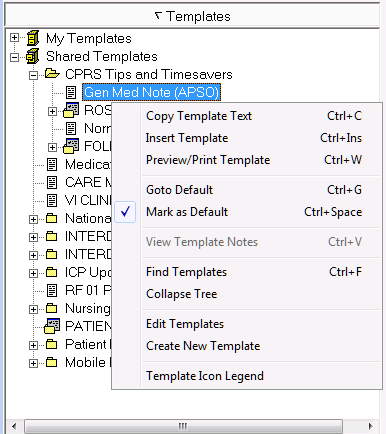 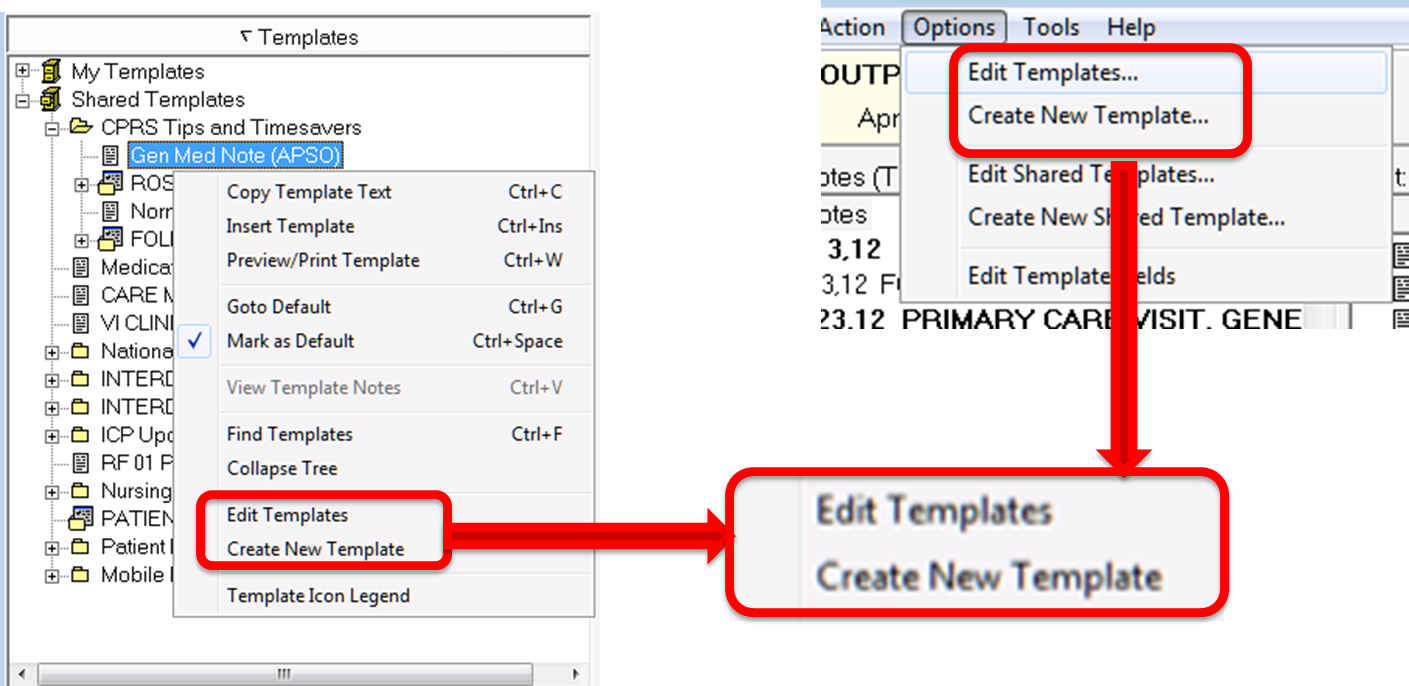 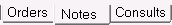 Template Editor
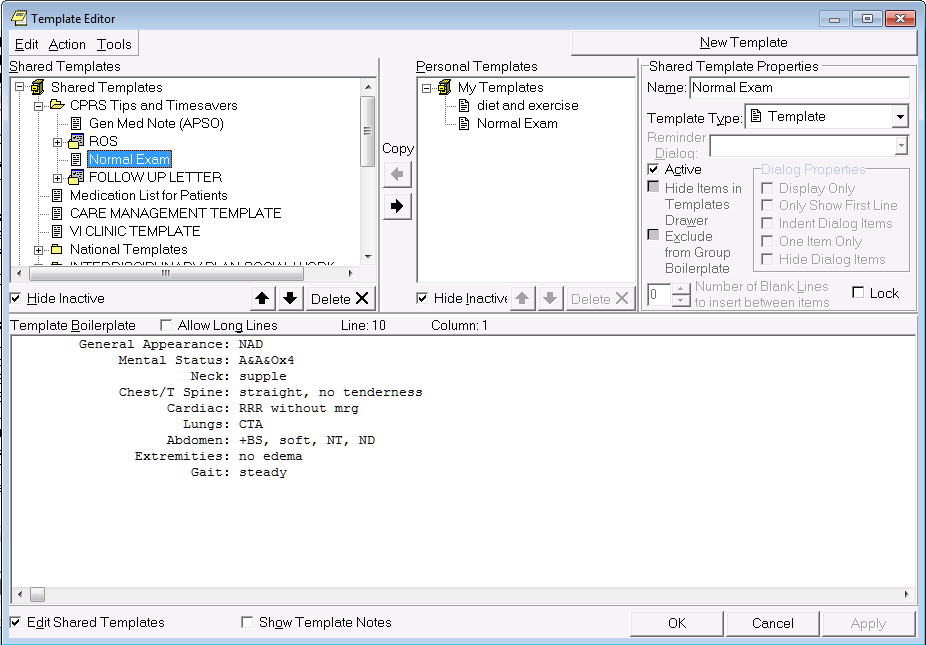 [Speaker Notes: The Template Editor!  Here we are.]
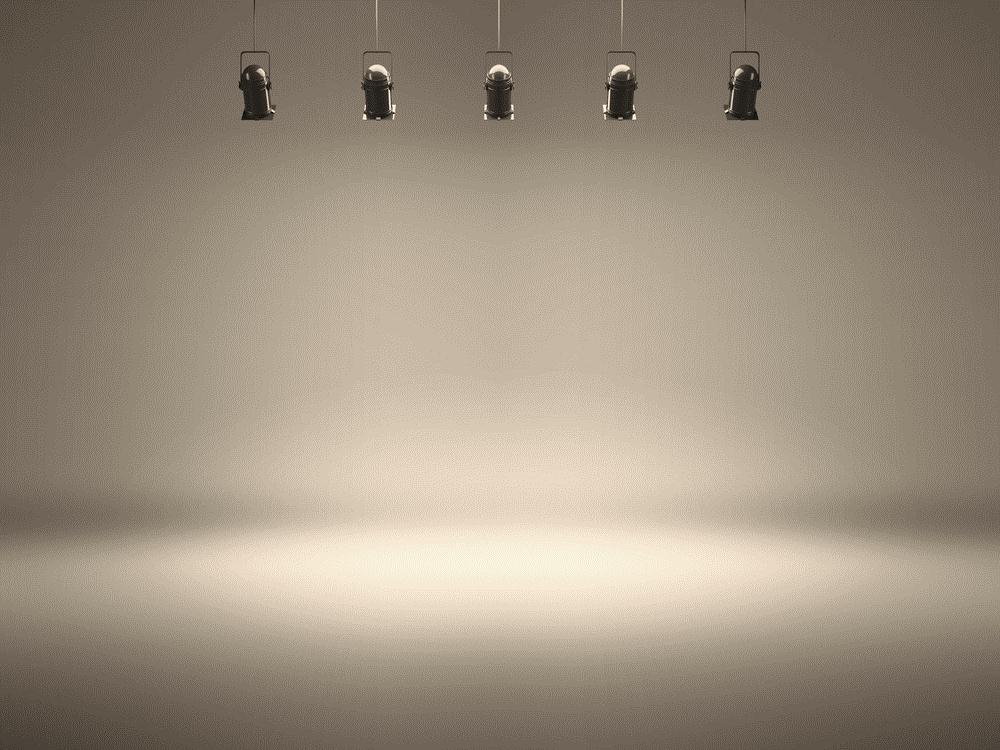 Create New Templates
Edit Existing Templates
Organize Personal Templates
Transfer from Shared -> Personal
Import & Export (for Sharing)
Template Fields/Patient Data Objects
Template Editor
Key Features
[Speaker Notes: Create New Personal Templates
Edit Existing Personal Templates
Organize Personal Templates
Transfer Shared Templates to Personal Templates
Import/Export Templates (for sharing)
Access Patient Data Objects
Access or Edit Template Fields(Note: most sites restrict template field editing)]
Let’s take a tour!
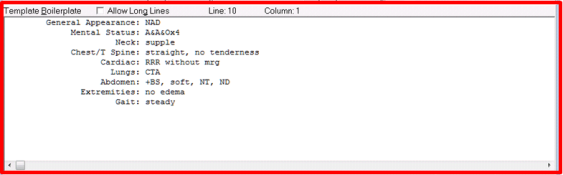 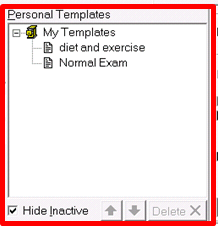 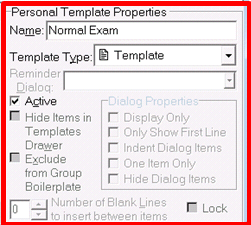 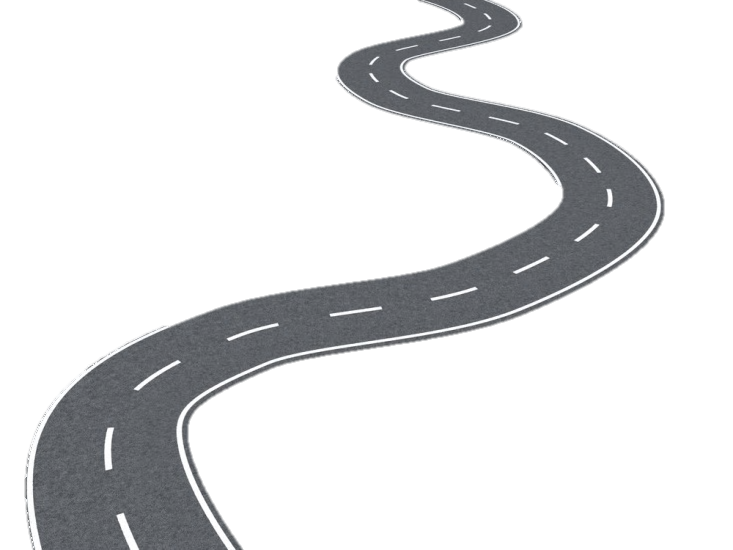 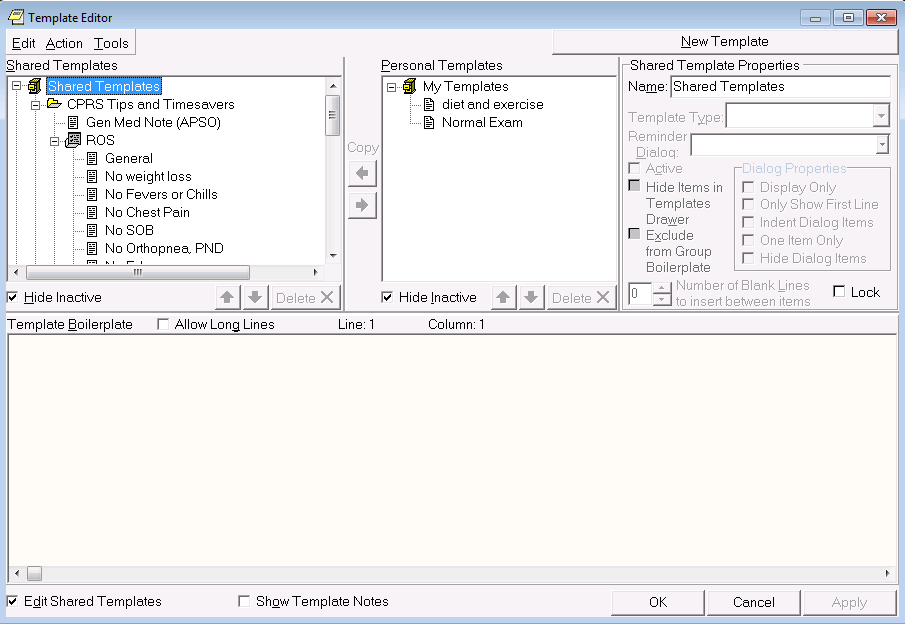 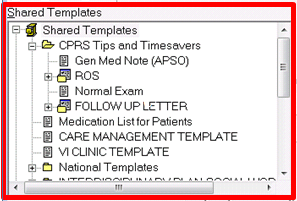 [Speaker Notes: Ok, Let’s take a TOUR of the Template Editor – one part at a time!]
Template Editor
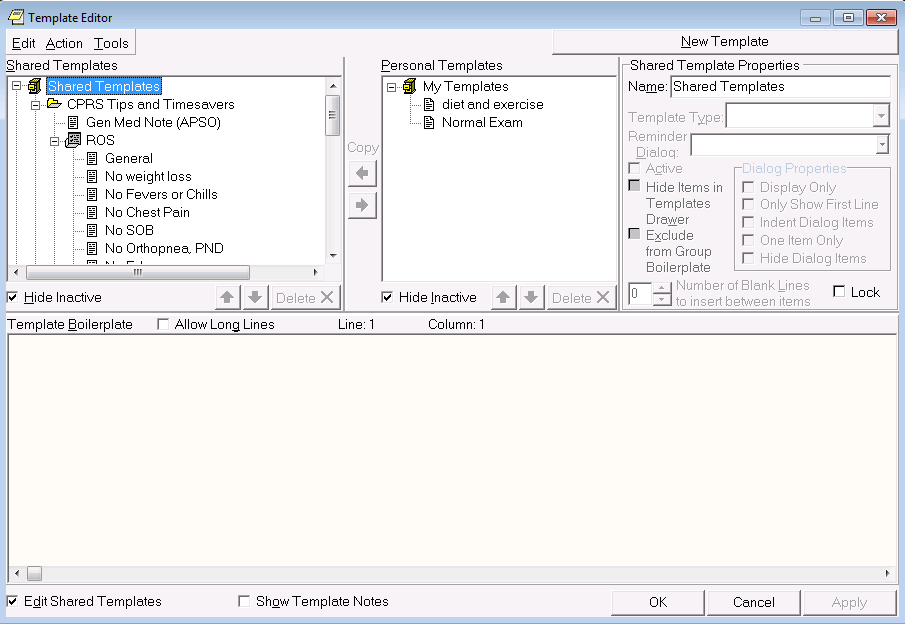 c
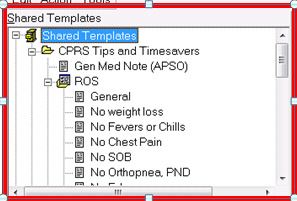 Template Editor
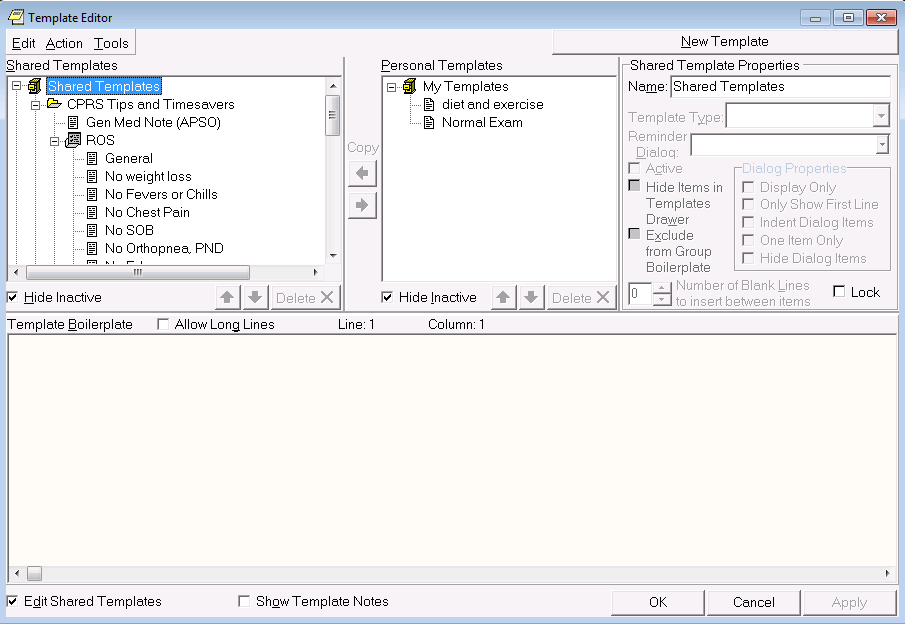 c
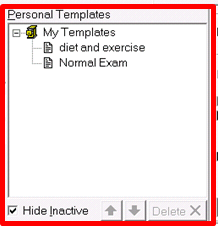 Template Editor
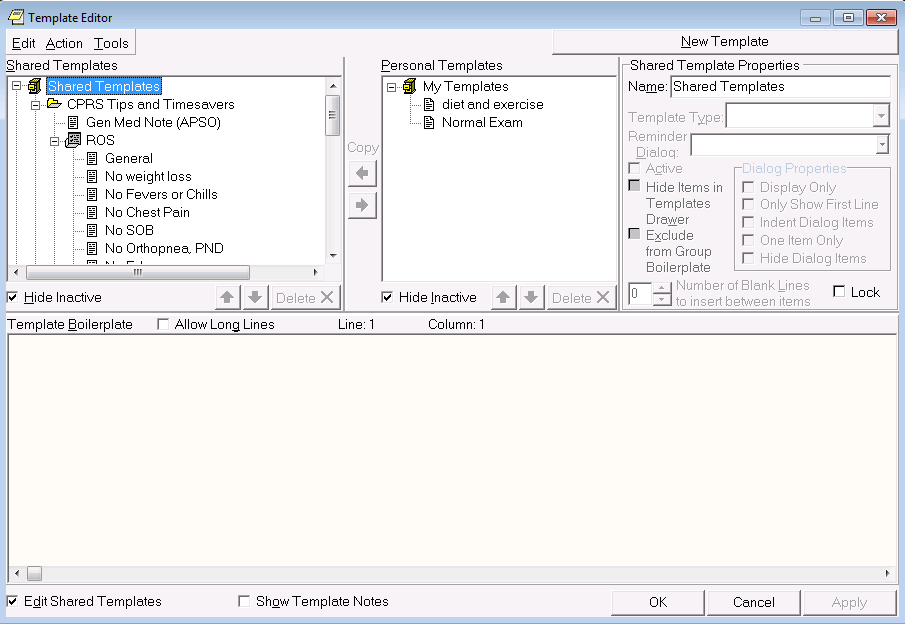 c
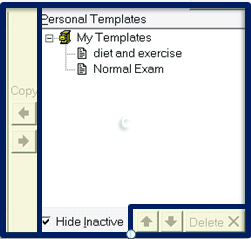 Template Editor
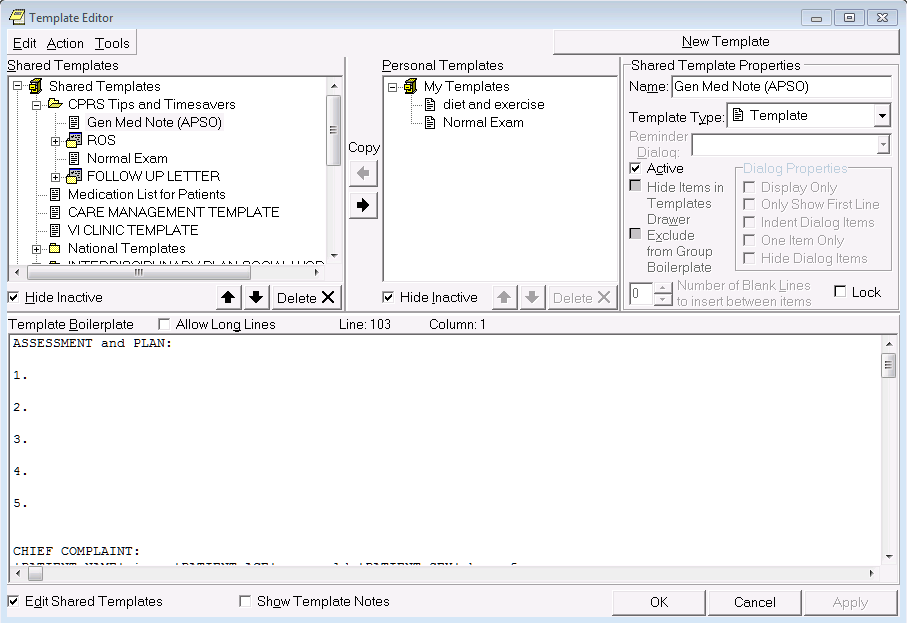 c
c
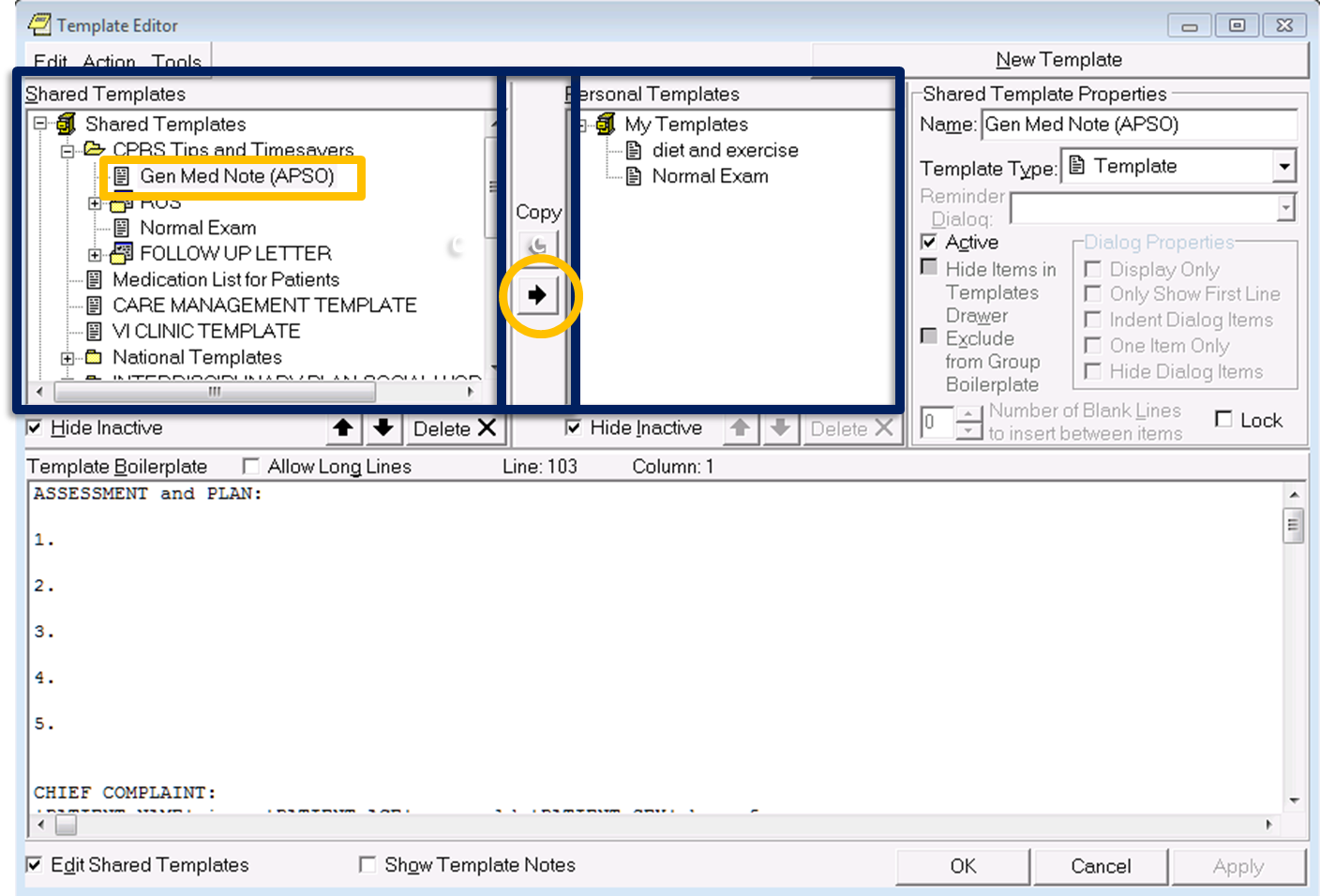 Template Editor
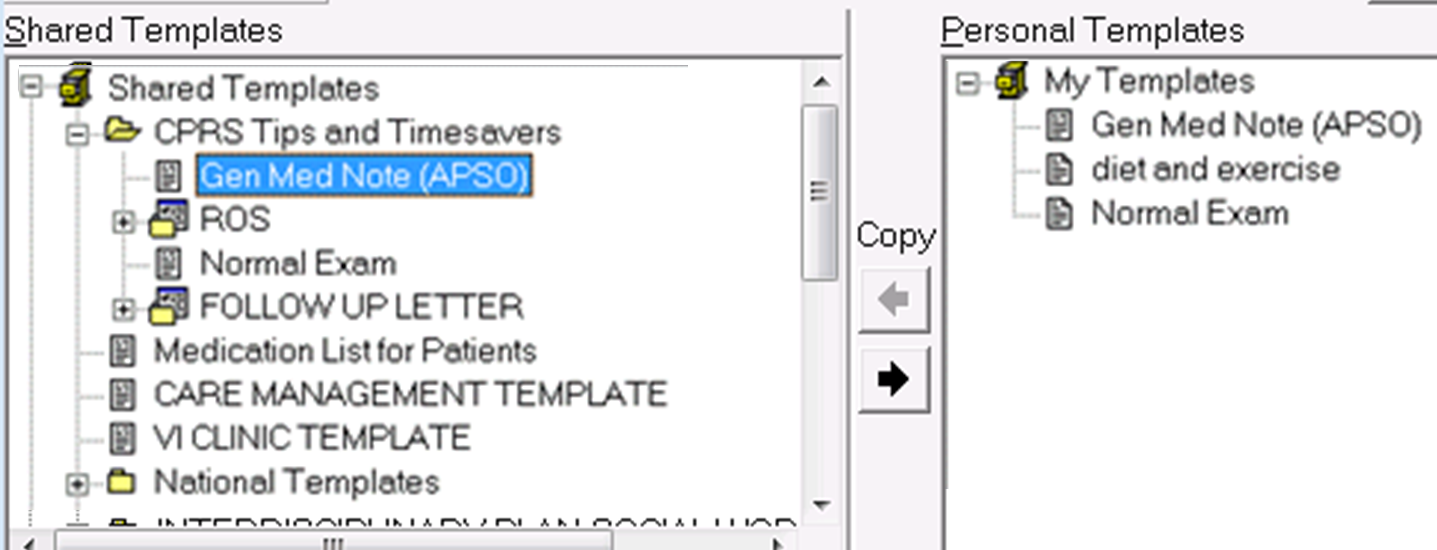 Template Editor
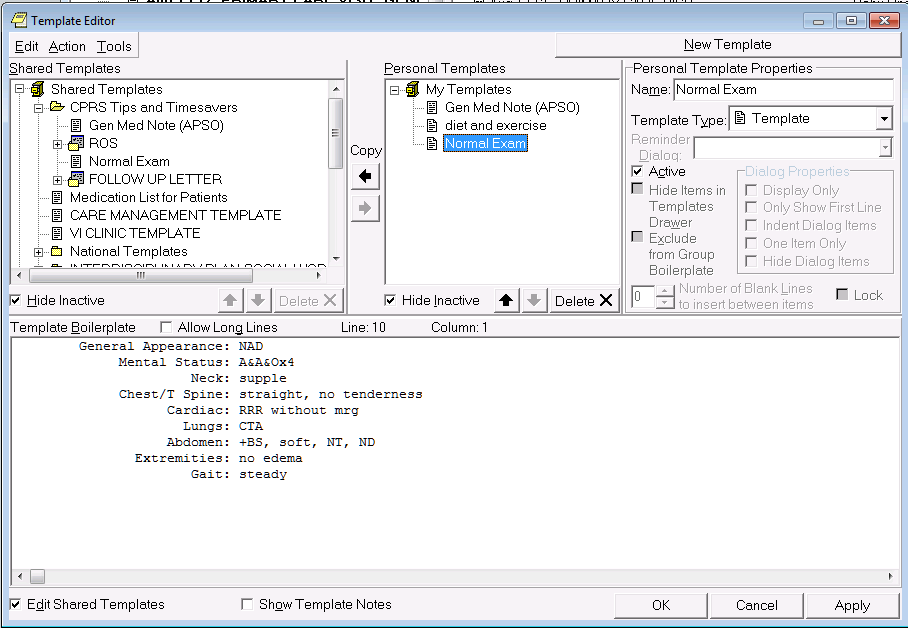 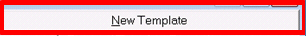 Template Editor
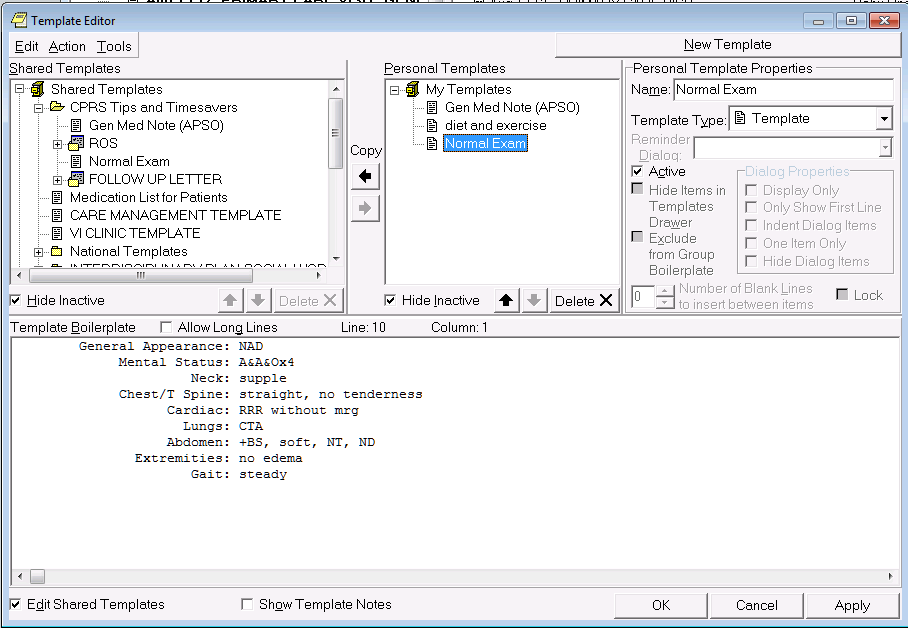 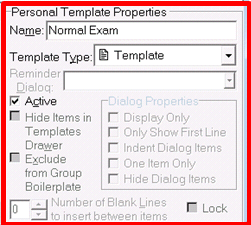 Template Editor
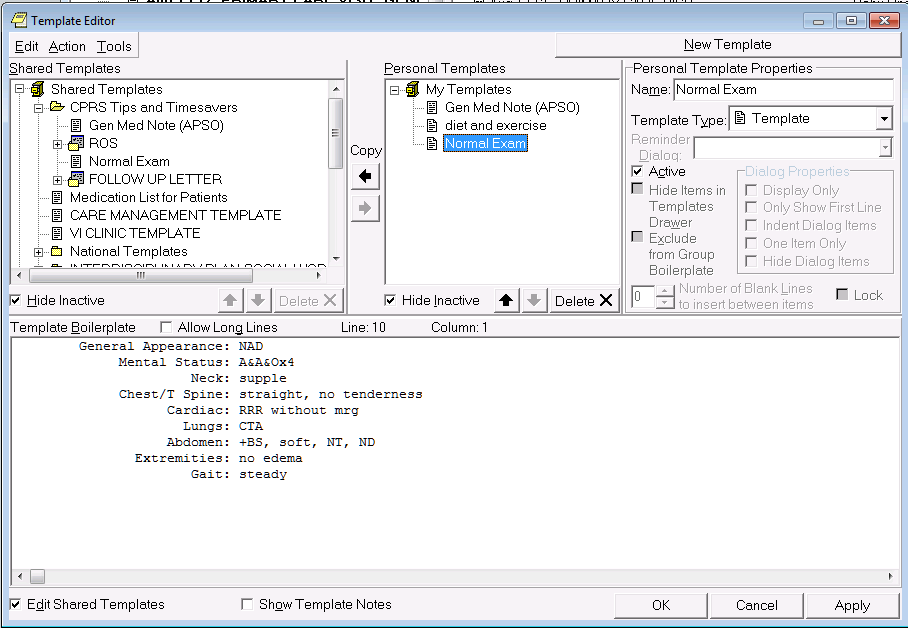 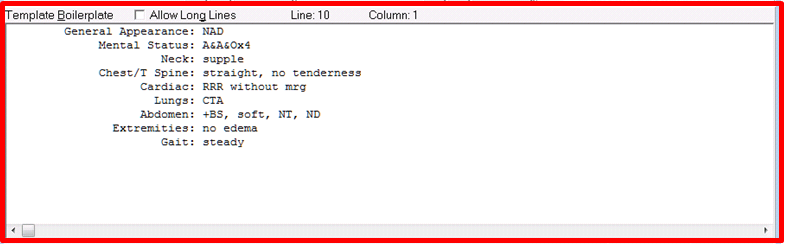 Template Editor
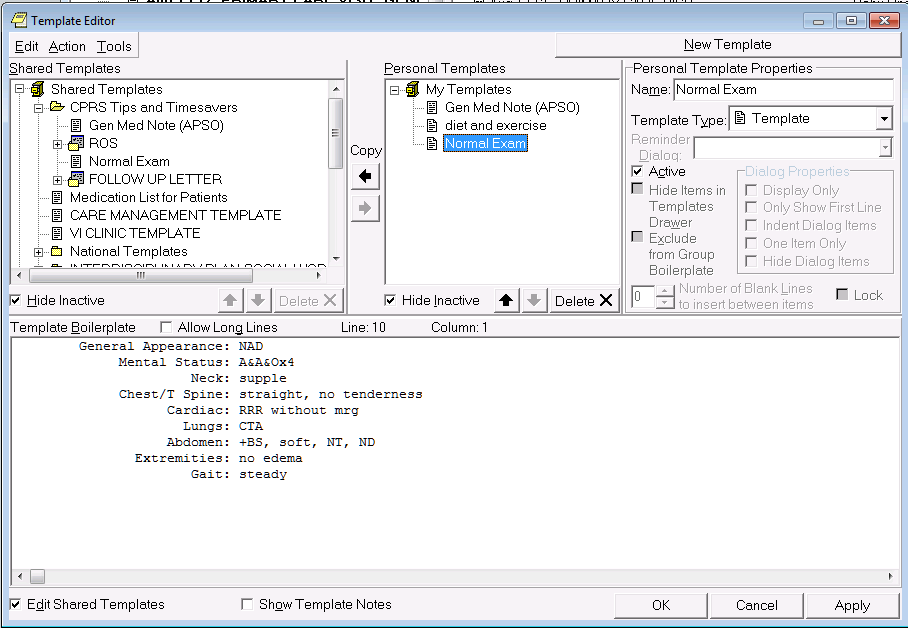 Edit   Action   Tools
Template Editor
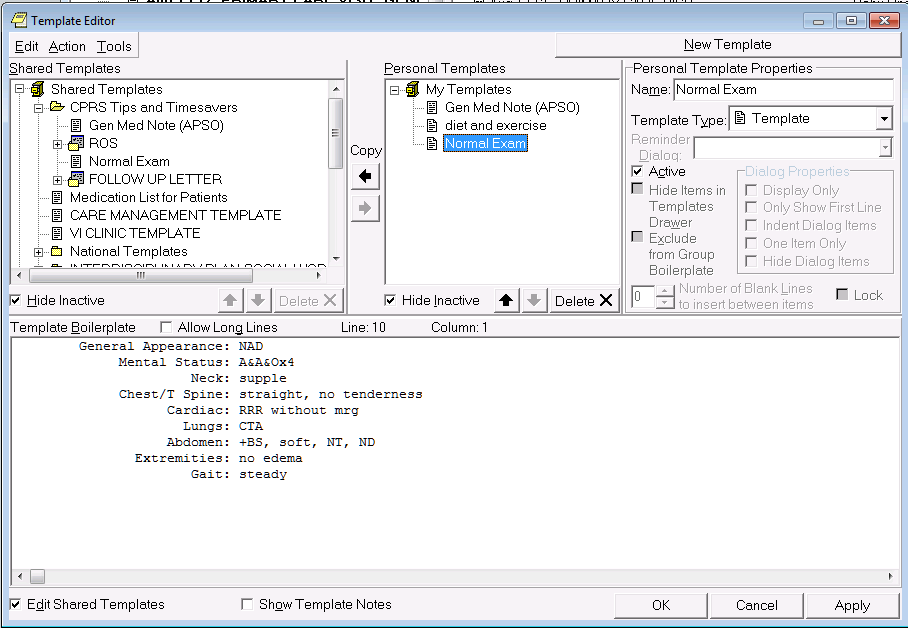 Edit   Action   Tools
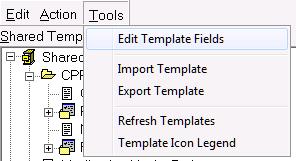 Template Editor
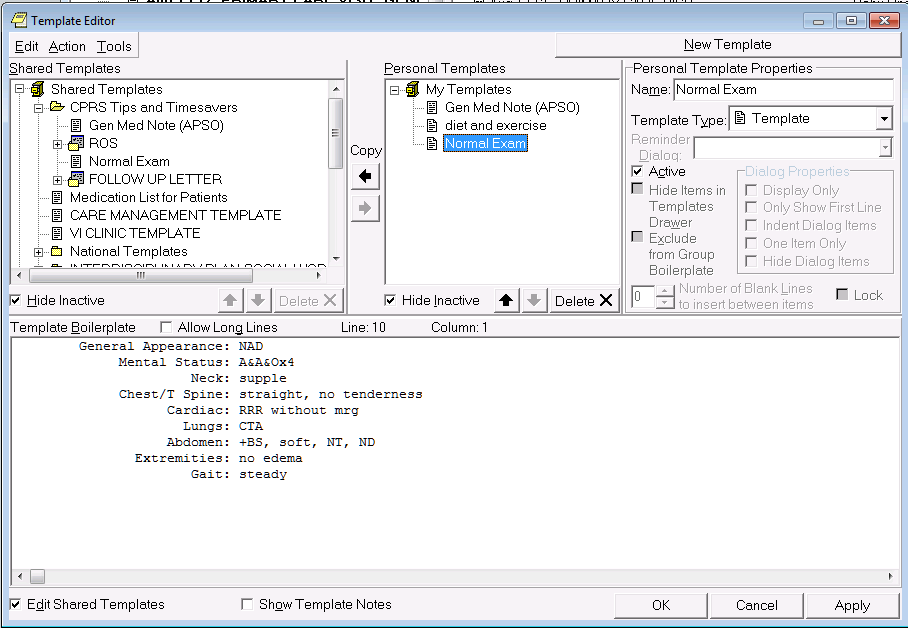 Import Template
Export Template
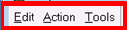 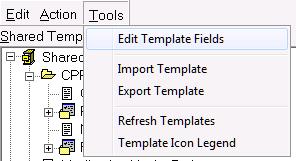 Select Template to Export
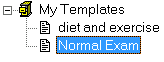 Exporting Templates
Select Template to Export

Choose “Export Template” on Tools Menu
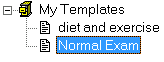 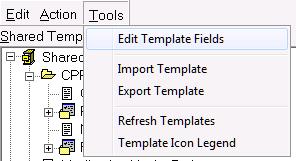 Exporting Templates
3.   Choose Save As Location and Name
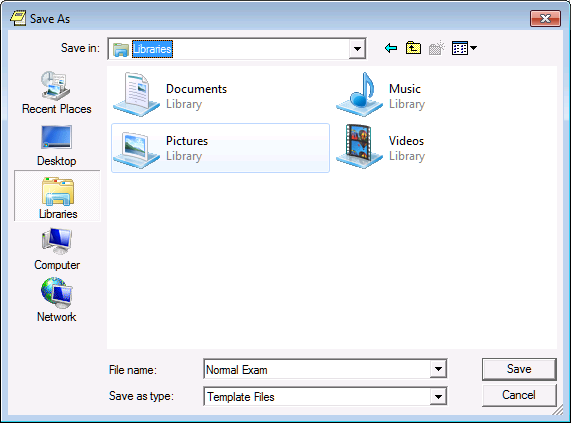 Exporting Templates
Choose Save As Location and Name

Click Save – template file is exported
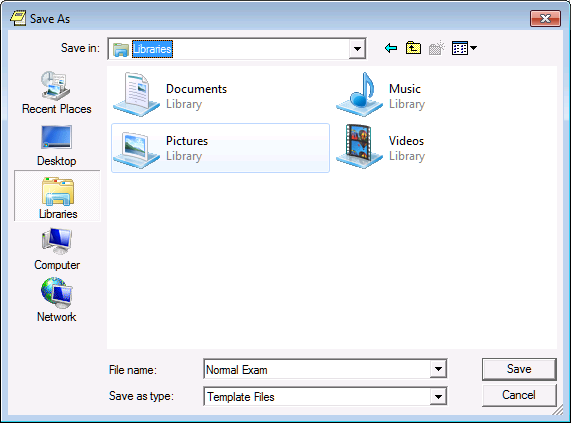 Exporting Templates
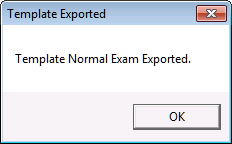 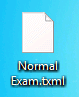 5.   Template saved in .txml file
Exporting Templates
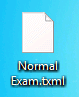 Template saved in .txml file

E-mail the .txml file to your colleague
Exporting Templates
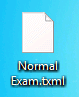 Template saved in .txml file

E-mail the .txml file to your colleague

Import .txml files
Importing Templates
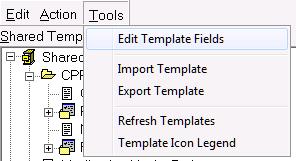 Template Editor
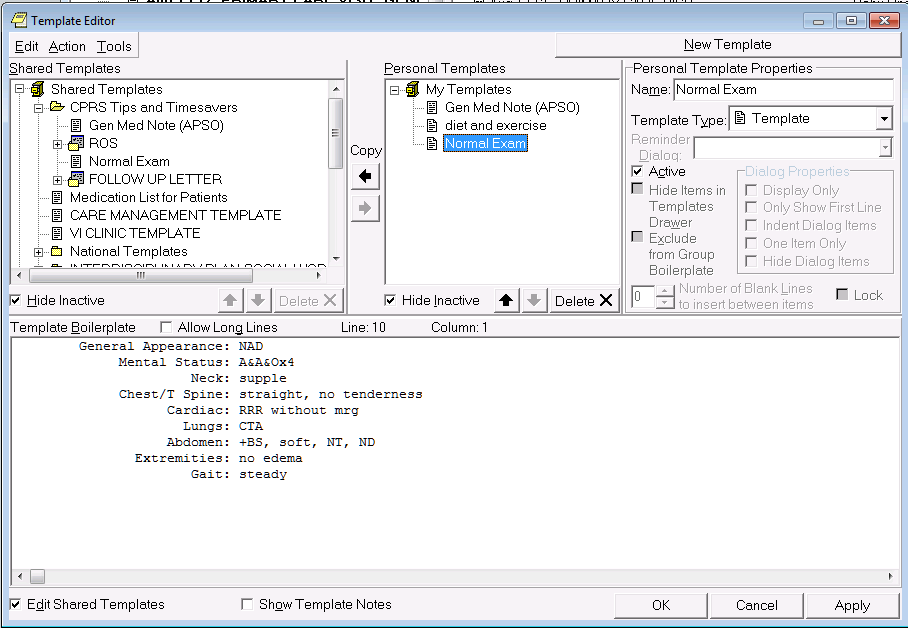 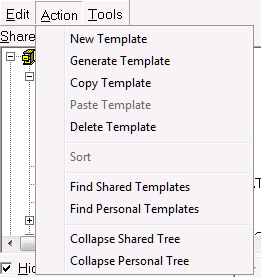 Edit   Action   Tools
Template Editor
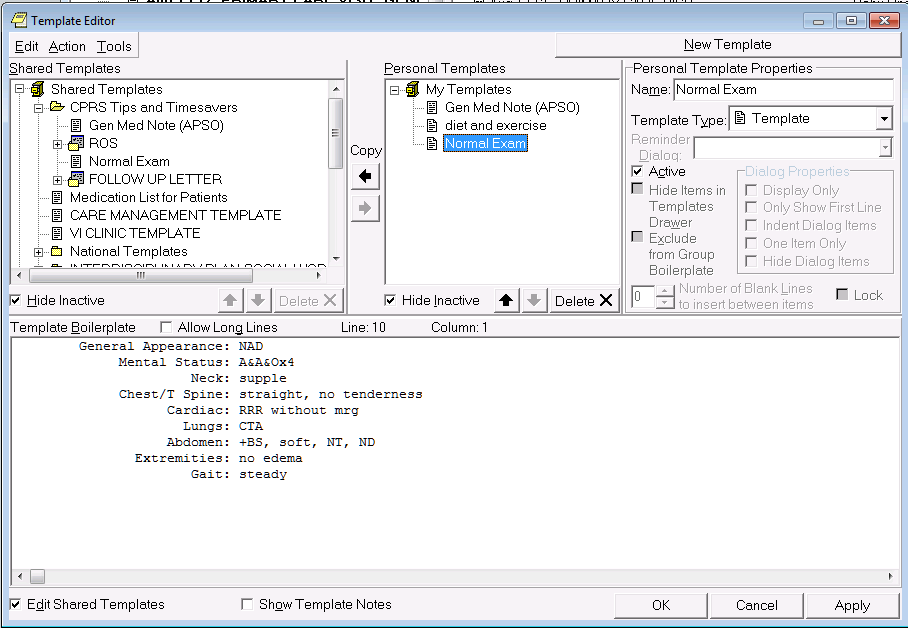 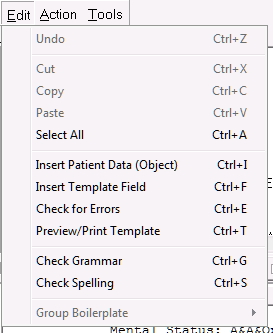 Edit   Action   Tools
Template Editor
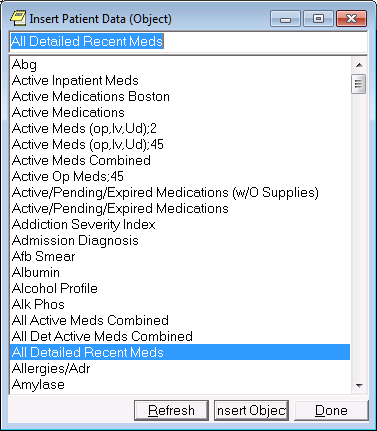 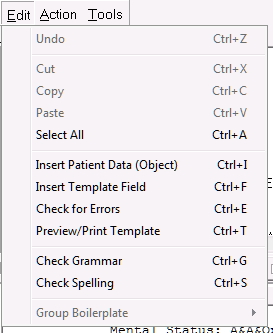 Template Editor
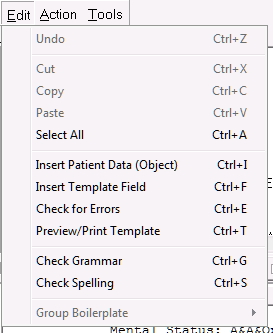 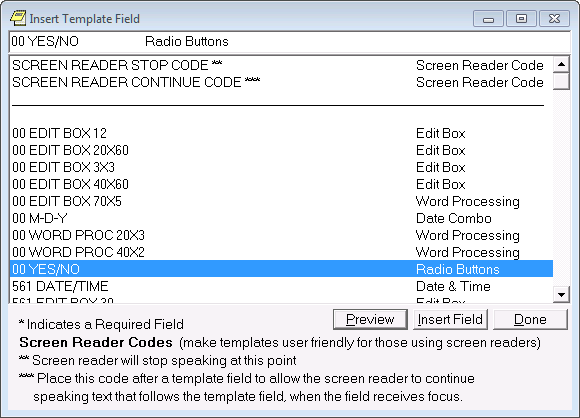 Edit Box
Combo Box
Button
Check Boxes
Radio Button
Date
Number
Hyperlink
Word Processing
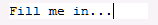 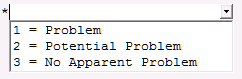 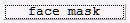 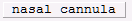 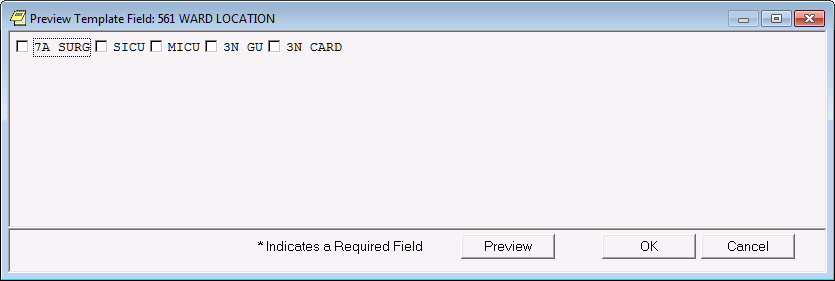 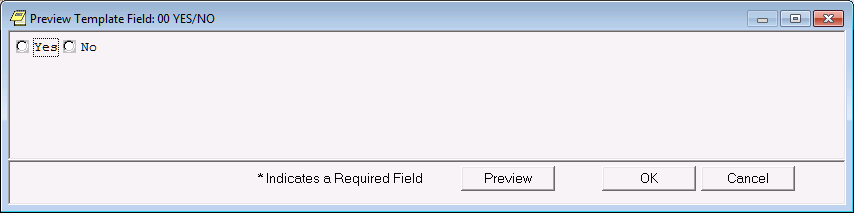 Types of Template Fields
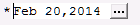 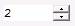 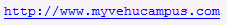 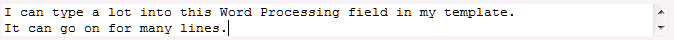 [Speaker Notes: 9 different types of template fields]
Template Editor
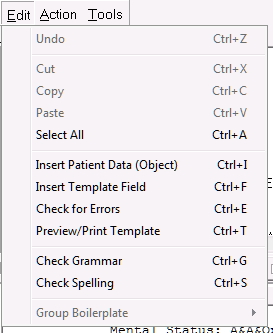 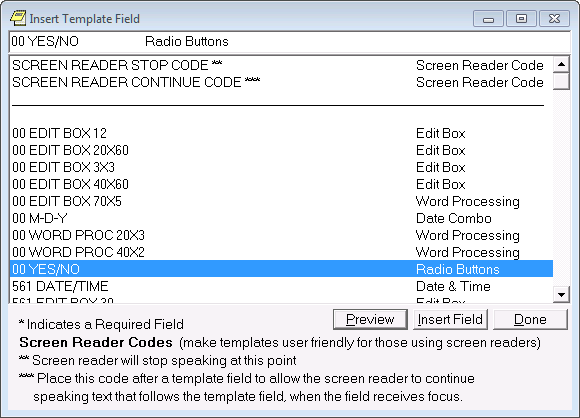 Template Editor
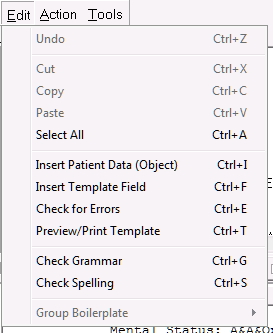 Template Editor
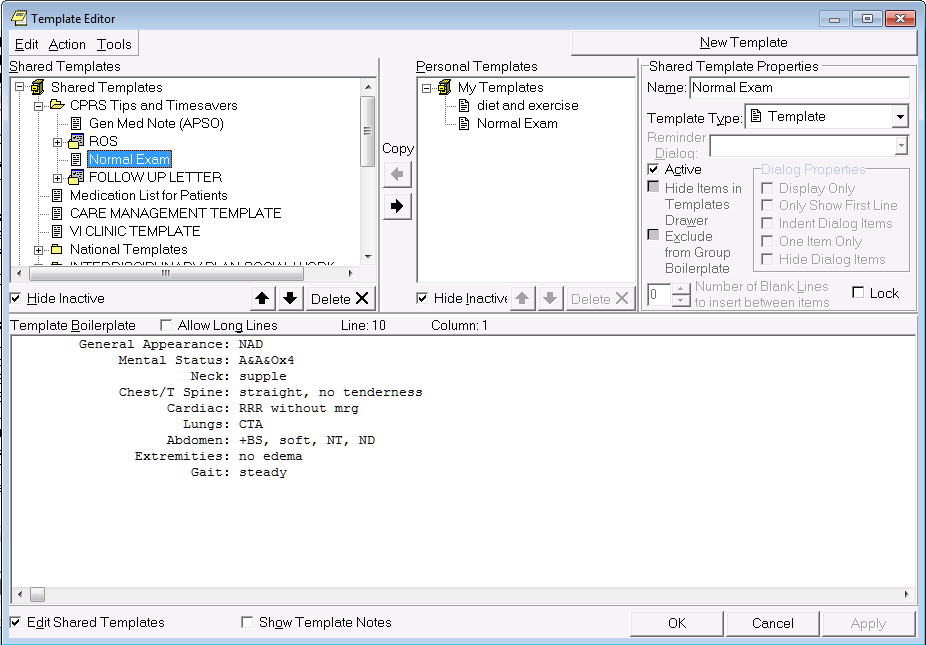 [Speaker Notes: Neil – Summarize – Template Drawer. Template Editor.  // Template types, and the extras (PDO, Template Fields)]
CPRS Help Menu
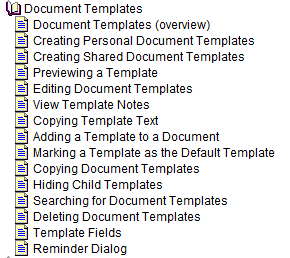 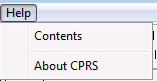 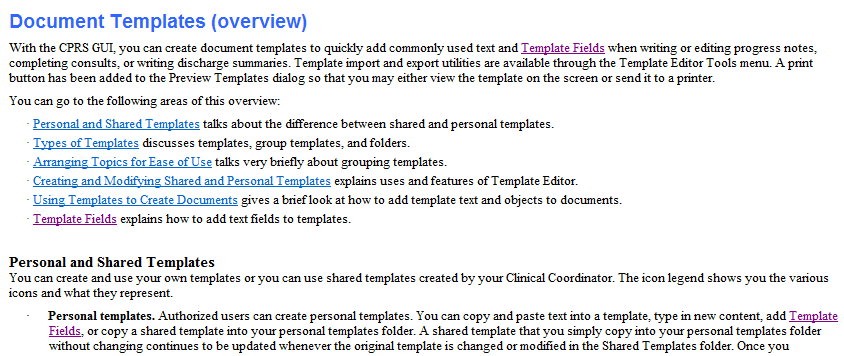 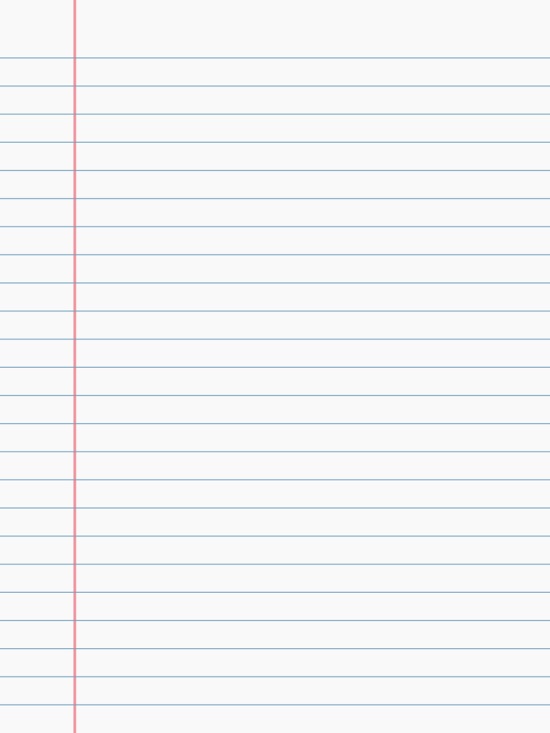 Text Templates “On the Fly”
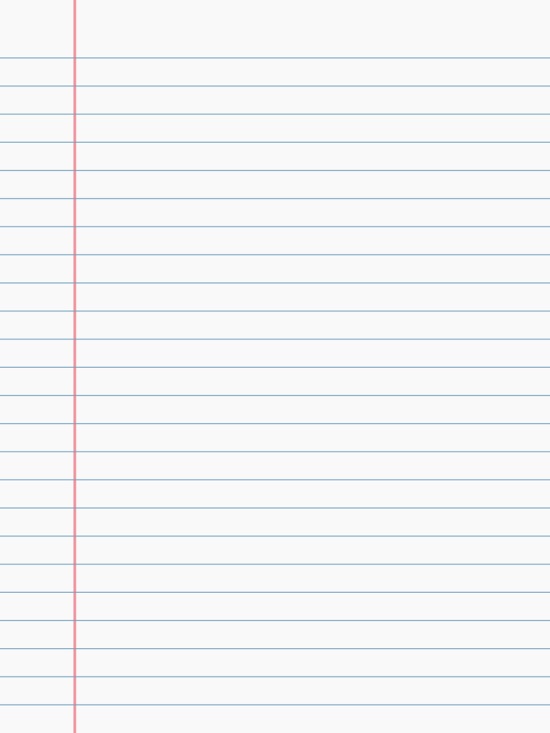 Text Templates
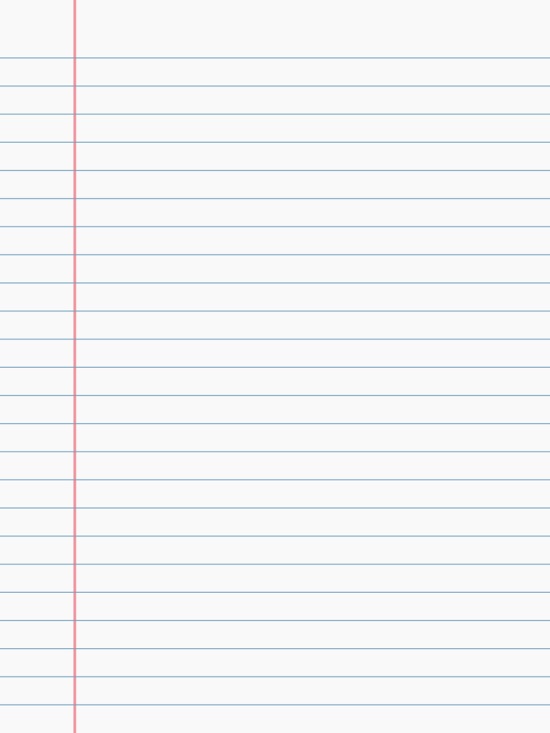 Text Templates with Patient Data Objects
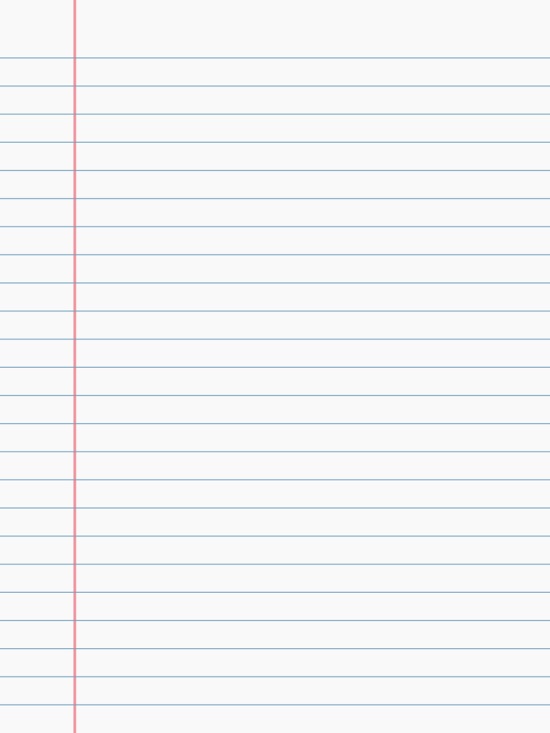 Text Templates with Template Field
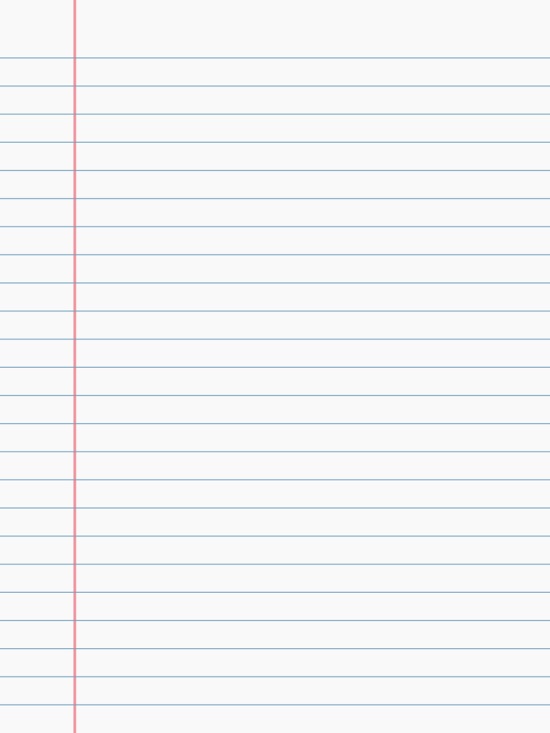 Dialog Templates
Poll Question
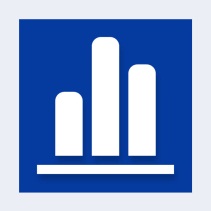 How familiar are you with making templates?
A. I consider myself to be an expert in templates.
B. I am comfortable making templates but felt I could learn more by taking this class.
C. I have occasionally made my own templates but don’t really know what I am doing.
D. I have only rarely been in the Template Editor.
E. I have never even opened the Template Editor.
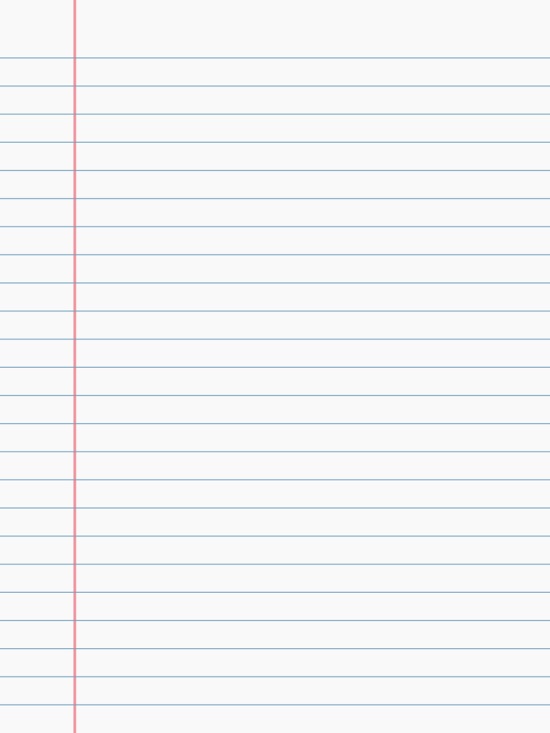 Text Templates “On the Fly”
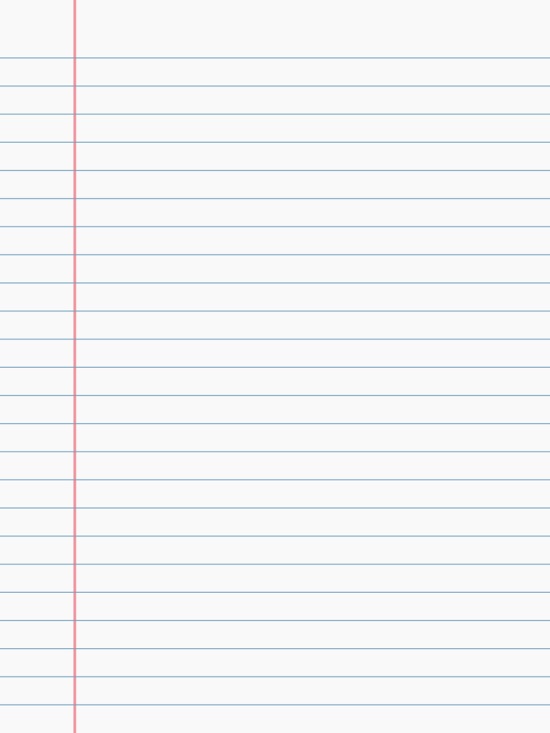 Text Templates
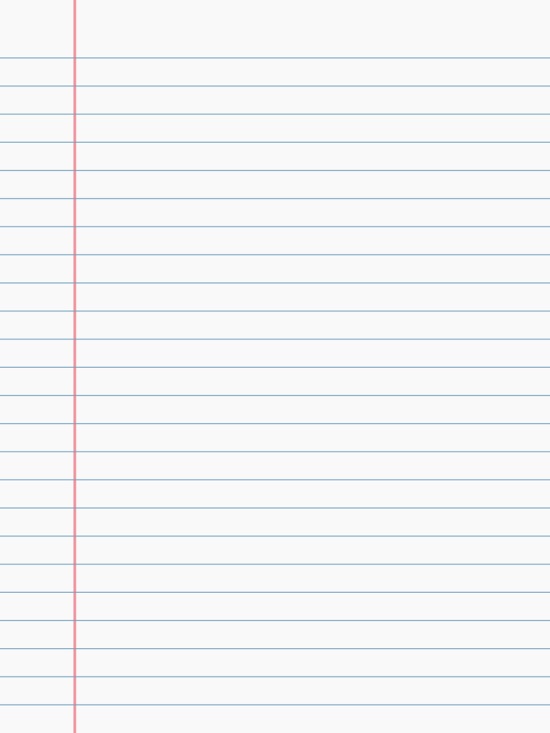 Text Templates with Patient Data Objects
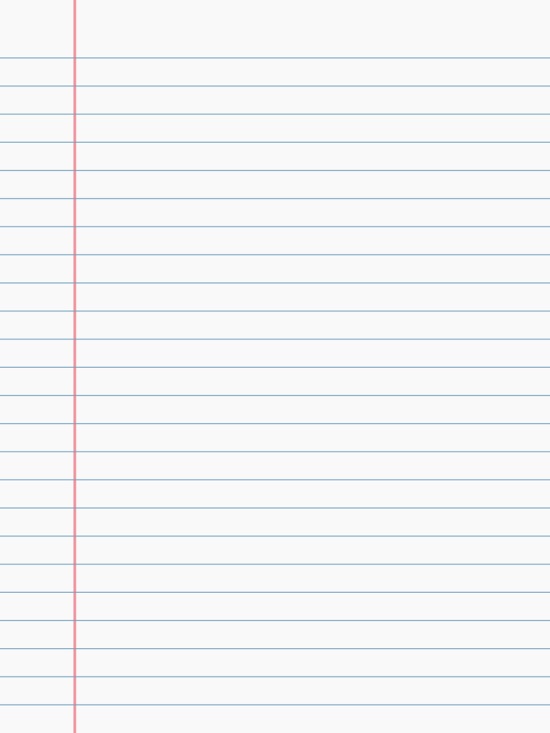 Text Templates with Template Field
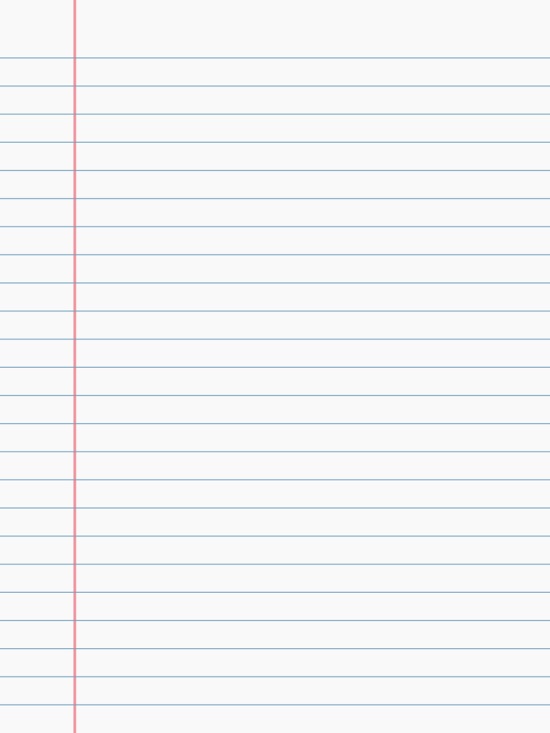 Dialog Templates
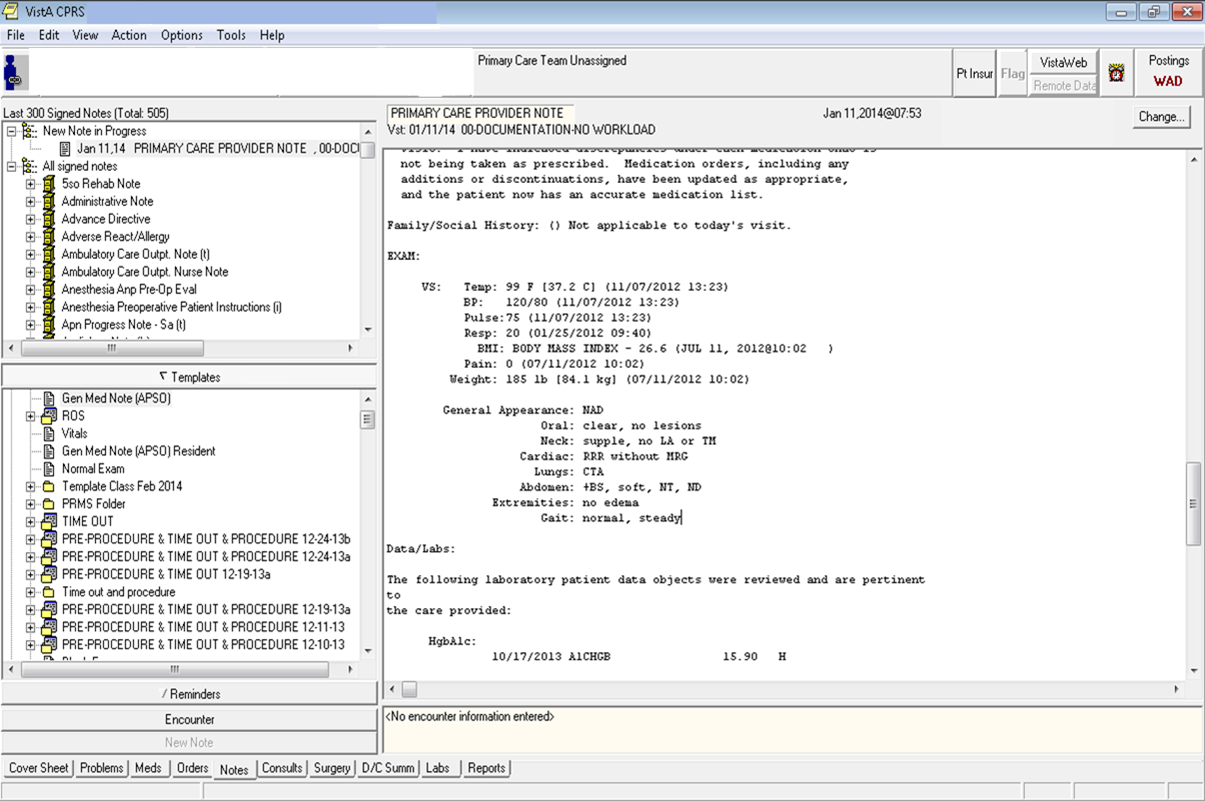 Create Text Template “On the Fly”
[Speaker Notes: Let’s say that you are writing a note and you type in a normal exam. You think to yourself that I would like to have this available to me to put in my notes as I always do the same thing when I create a normal exam. This is just a screen shot of CPRS and a note that I am editing.]
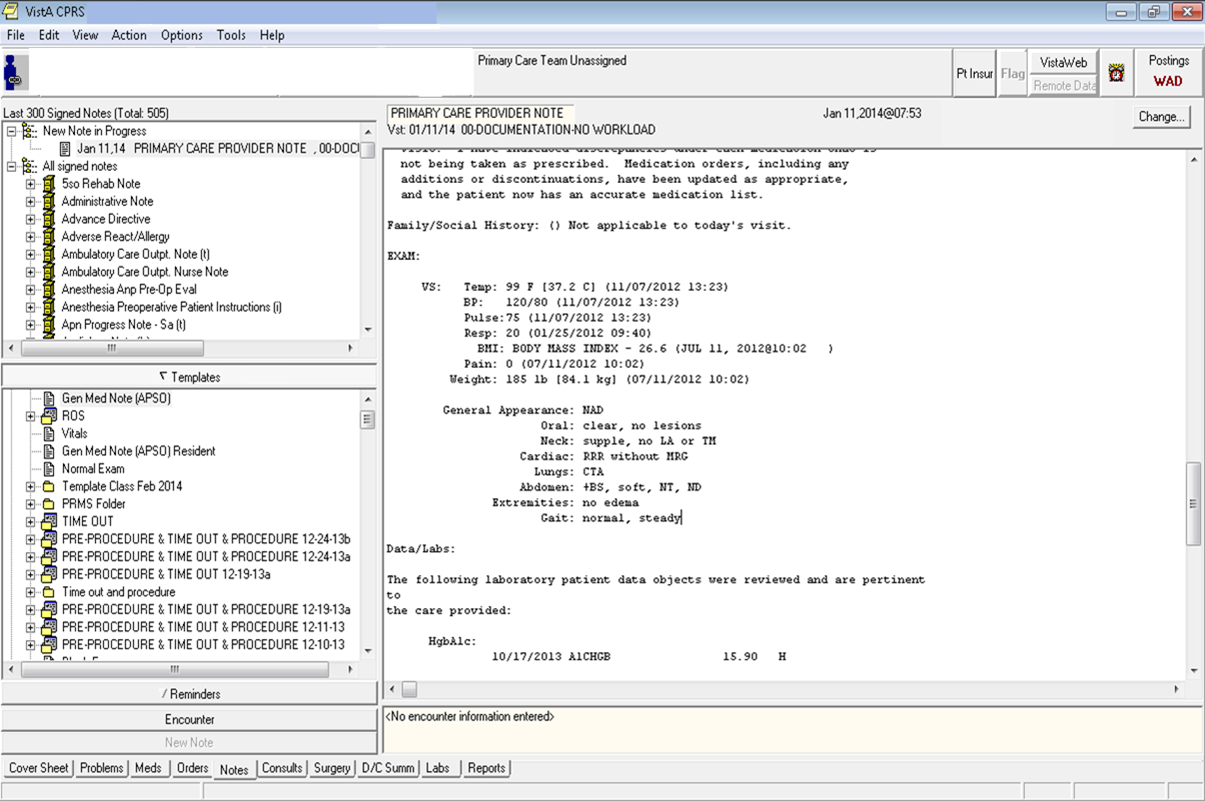 To copy text into a new template…
Create Text Template “On the Fly”
General Appearance:  NAD
              Oral:  clear, no lesions
              Neck:  supple, no LA or TM
           Cardiac:  RRR without MRG
             Lungs:  CTA
           Abdomen:  +BS, soft, NT, ND
       Extremities:  no edema
              Gait:  normal, steady
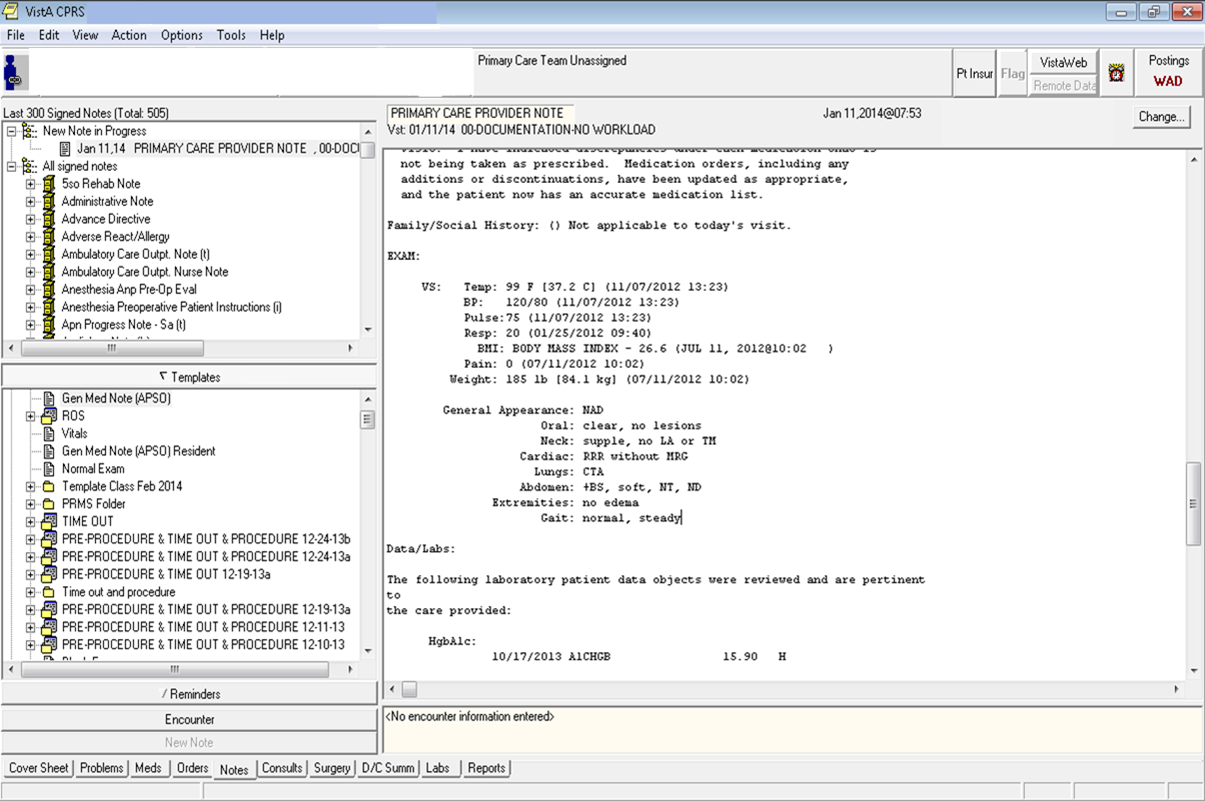 Highlight text
Create Text Template “On the Fly”
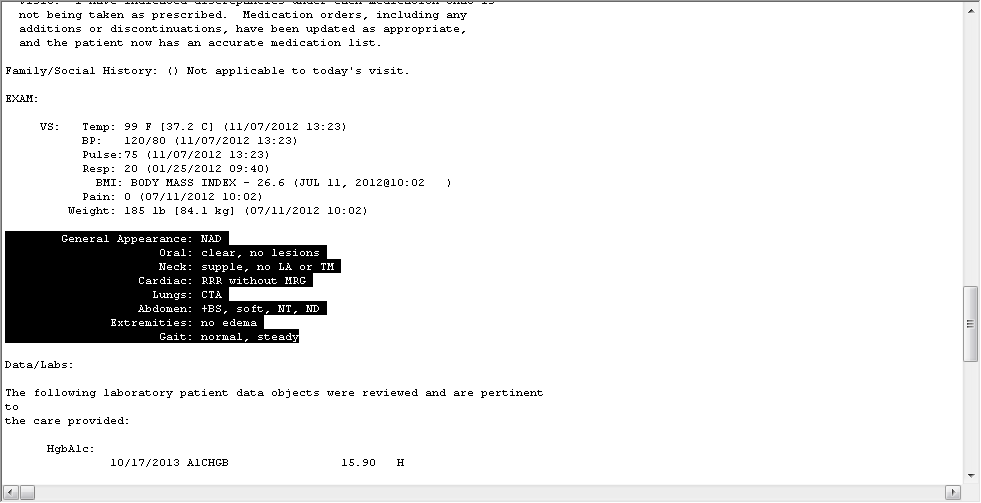 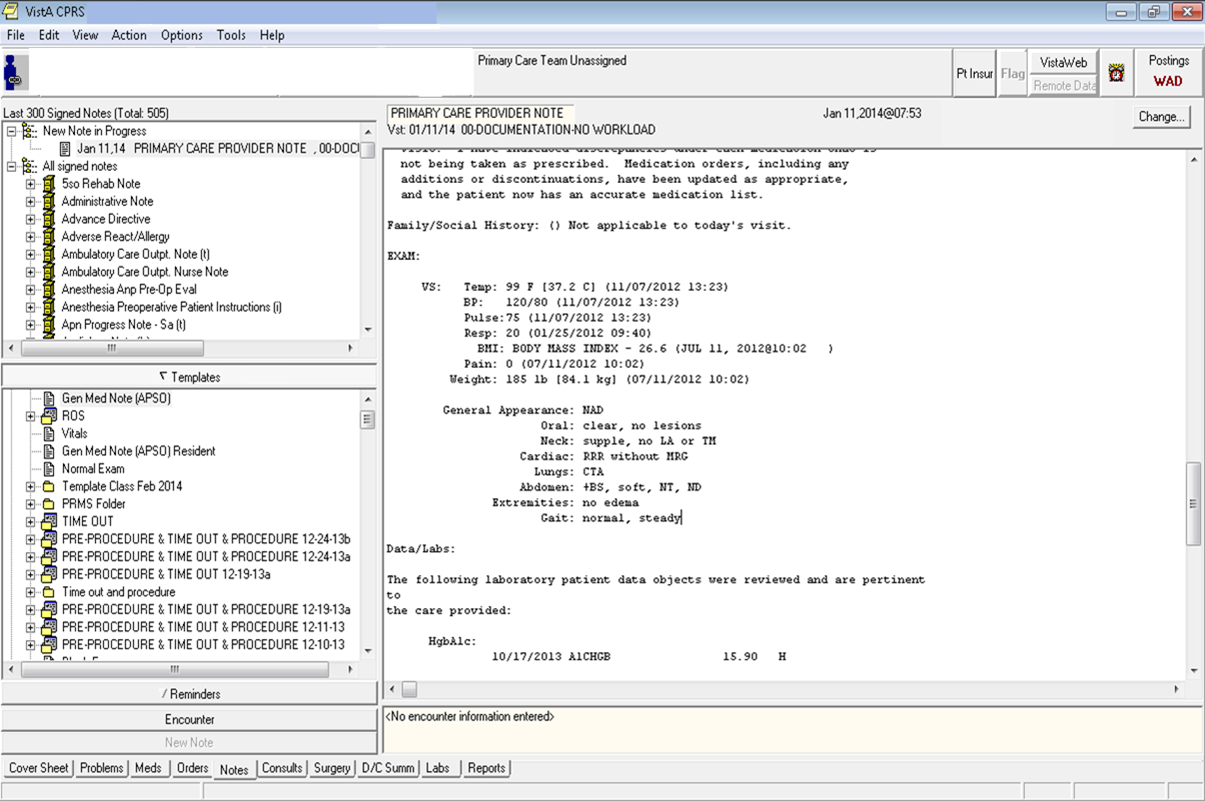 Highlight text

Right Click
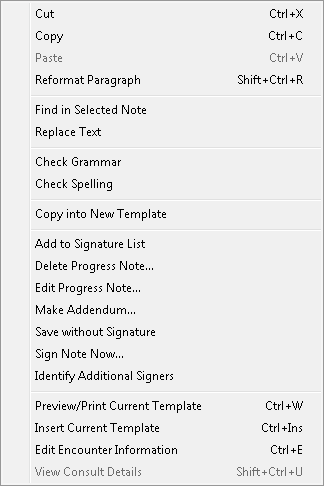 Create Text Template “On the Fly”
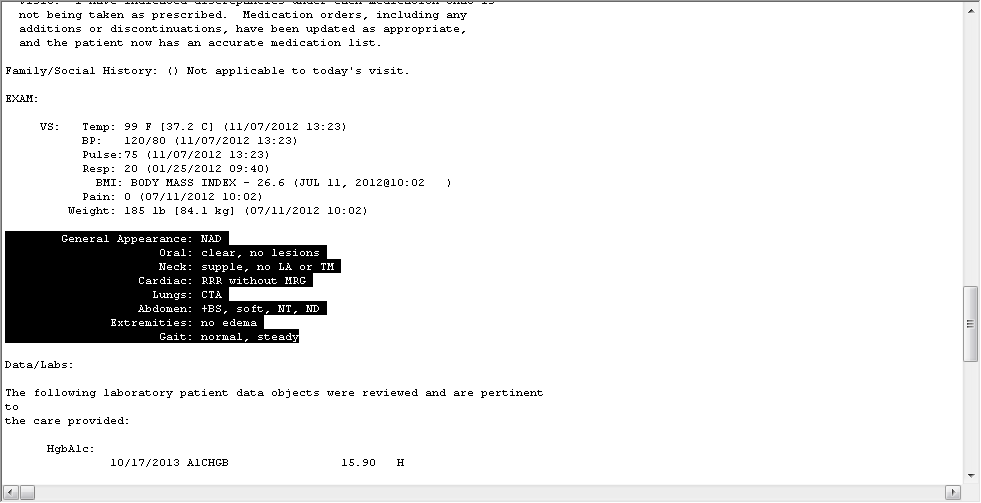 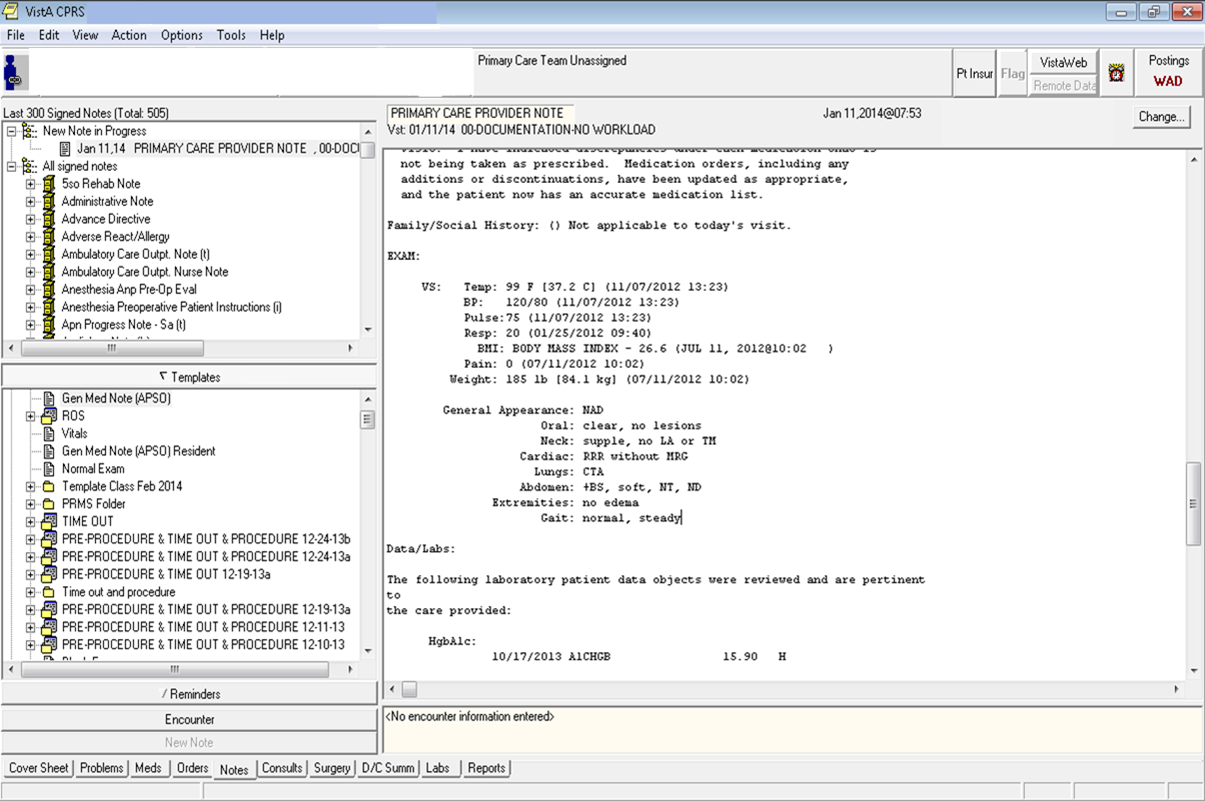 Highlight text

Right Click

Select “Copy into New Template”
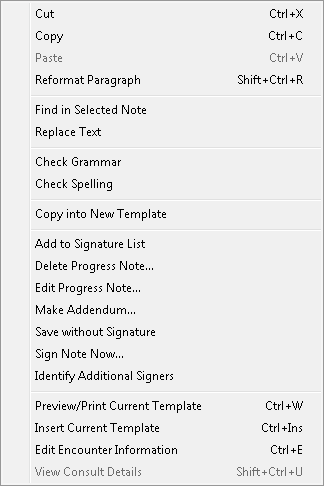 Create Text Template “On the Fly”
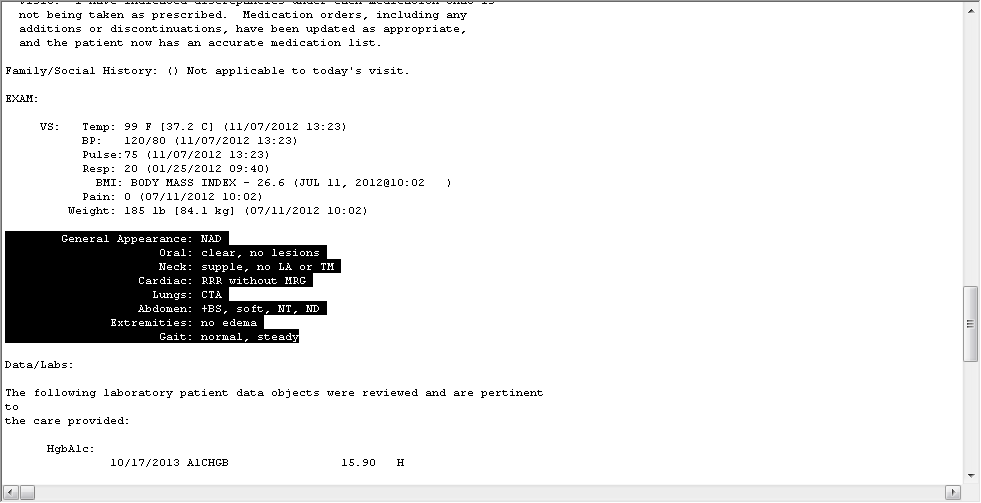 Template Editor will open
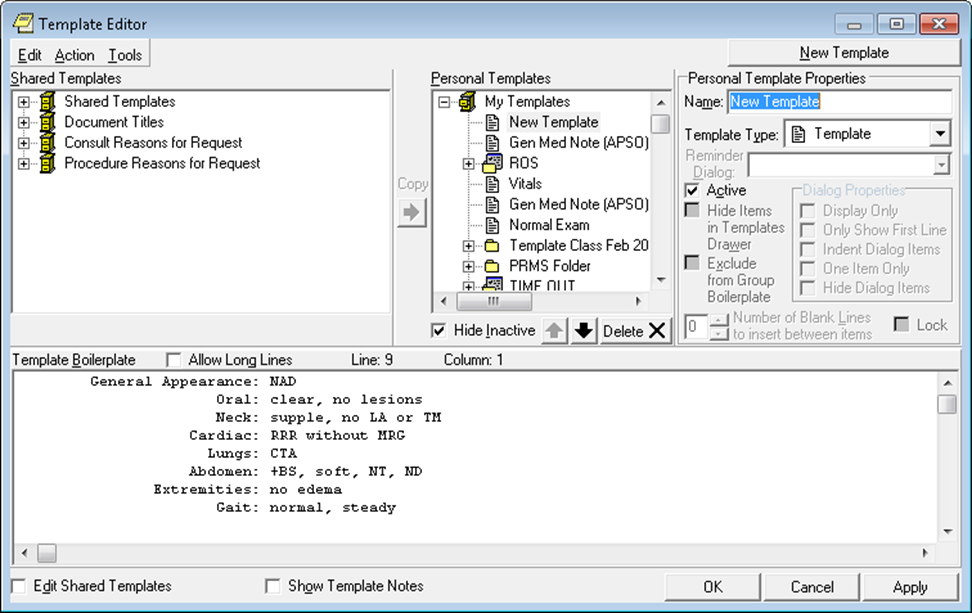 Create Text Template “On the Fly”
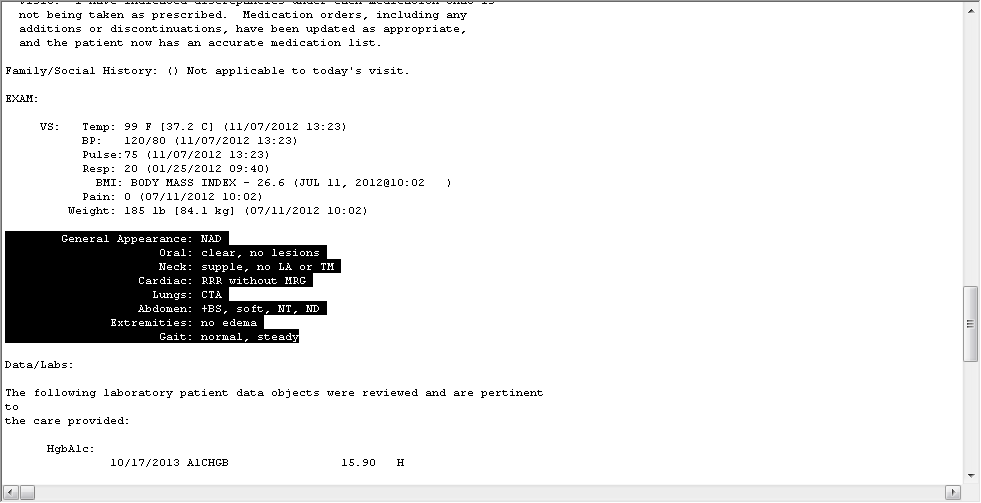 [Speaker Notes: .]
Template Editor will open
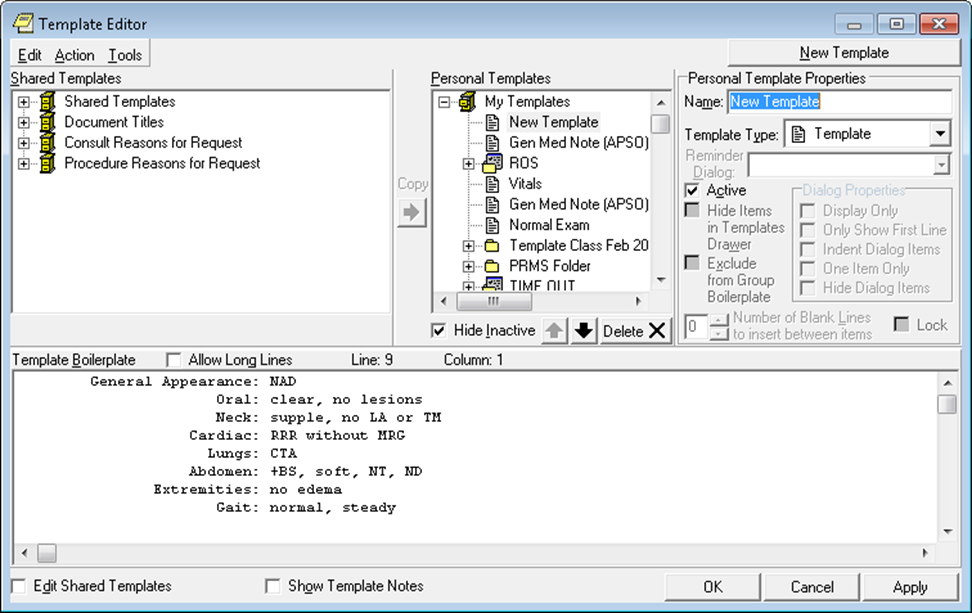 Create Text Template “On the Fly”
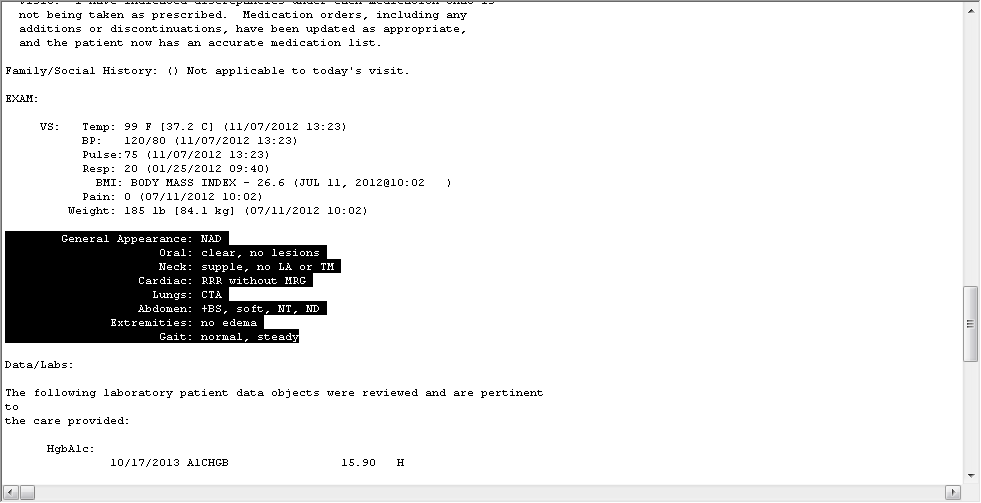 …with text you copied
Name the new template
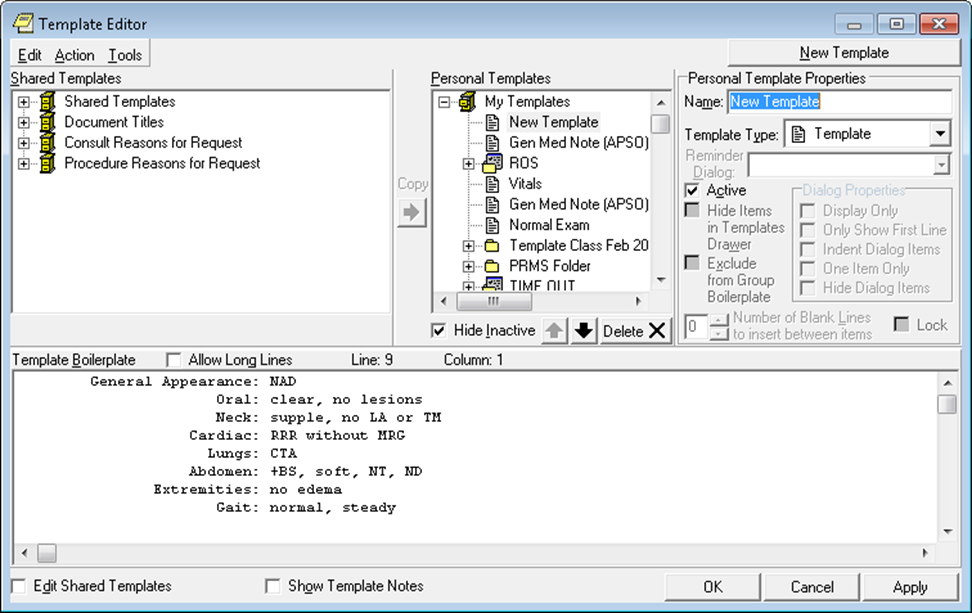 Create Text Template “On the Fly”
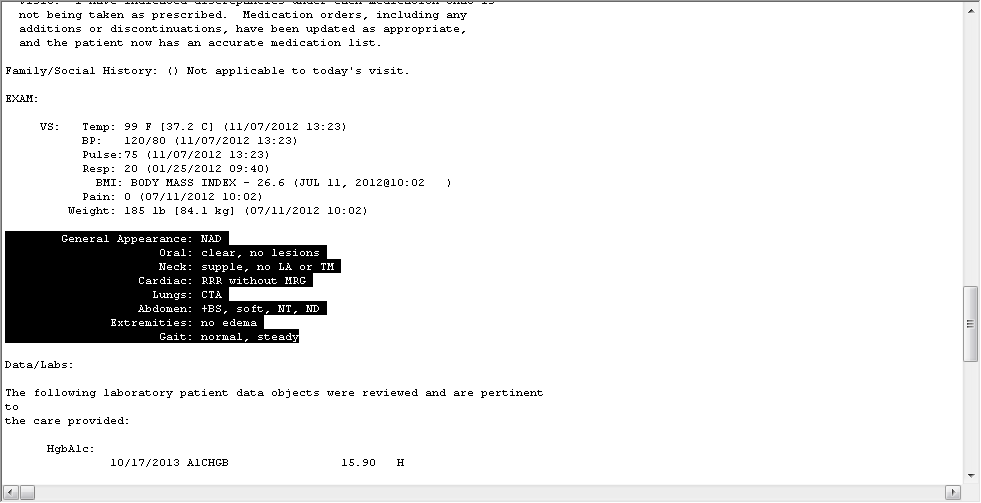 Name the new template

    E.g., “Normal   Exam”
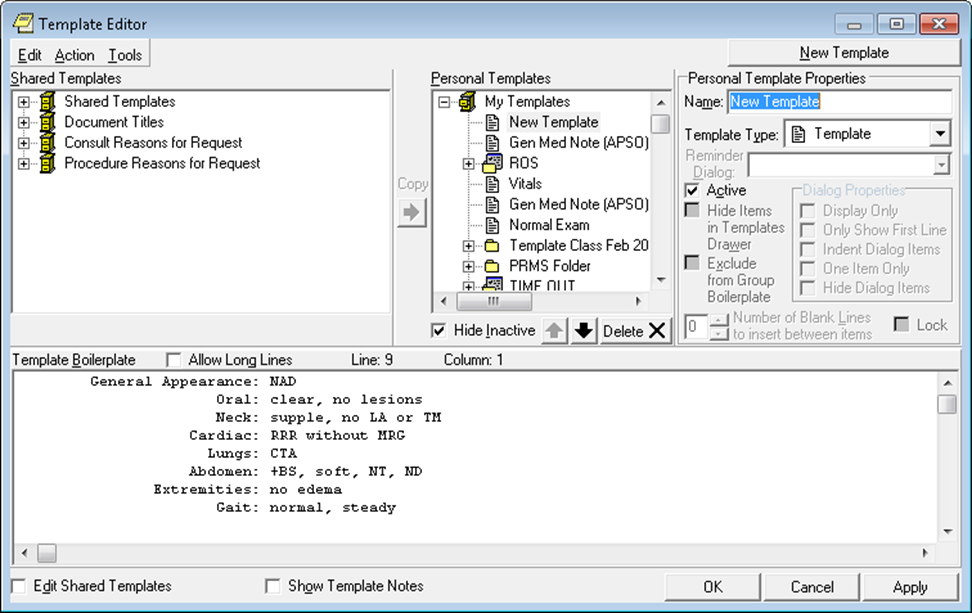 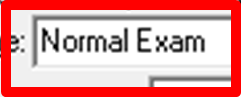 -Personal Template Properties--                 
Name:
Create Text Template “On the Fly”
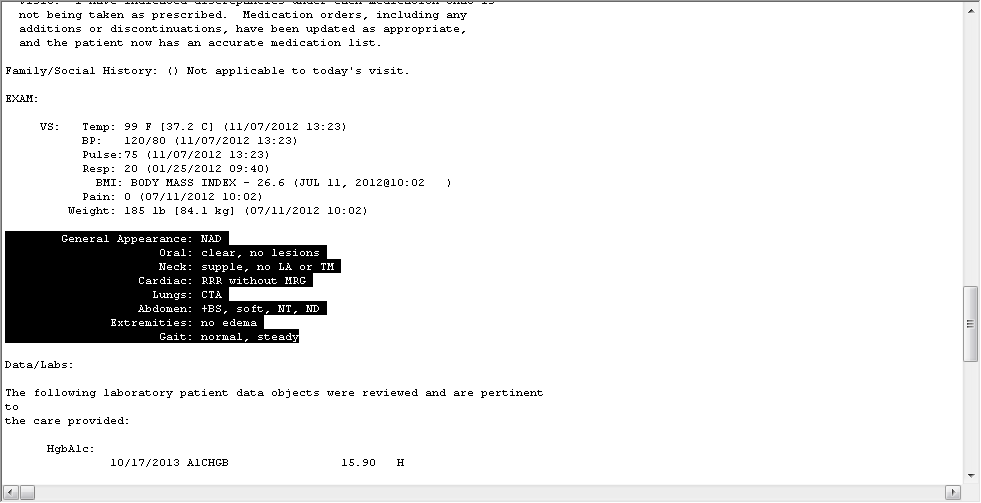 Normal Exam
To preview template:
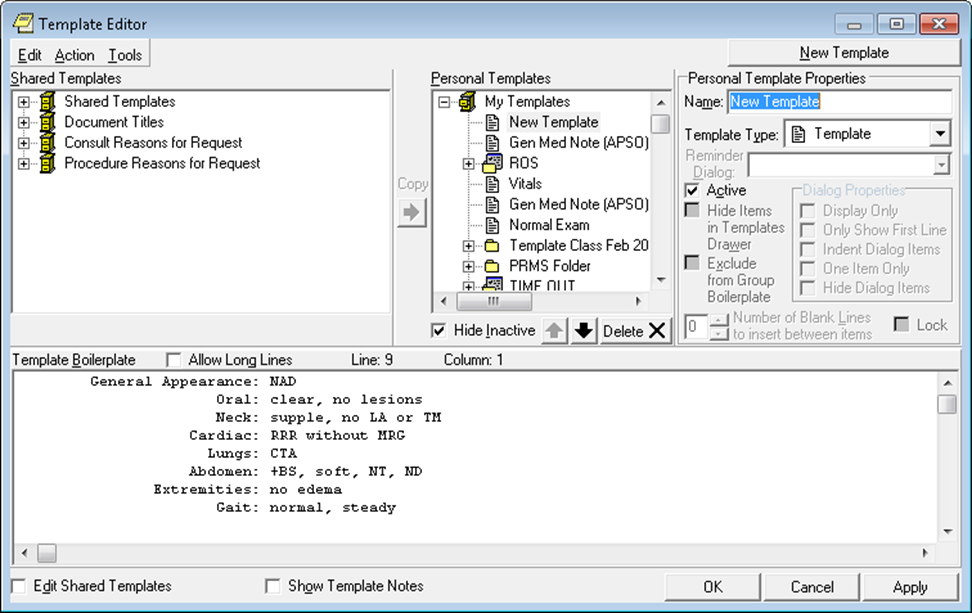 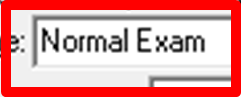 Create Text Template “On the Fly”
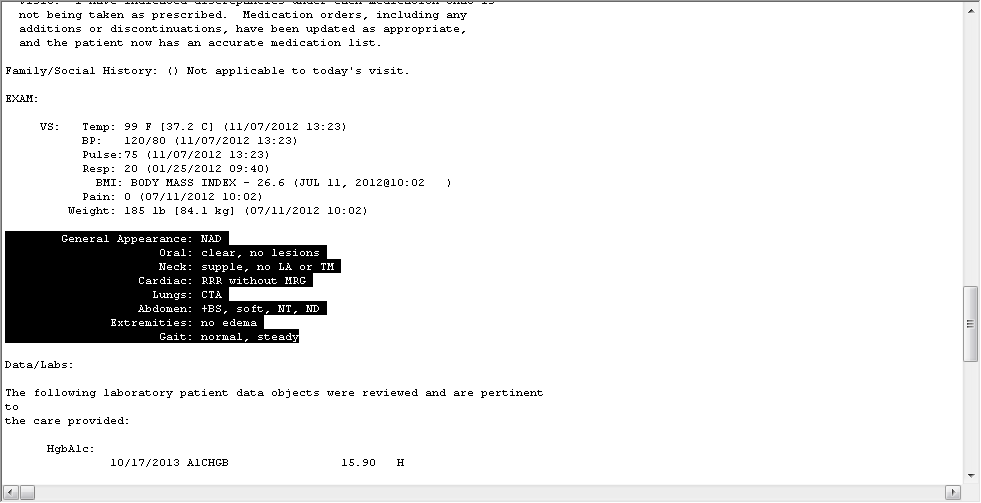 To preview template:

Select “Edit”
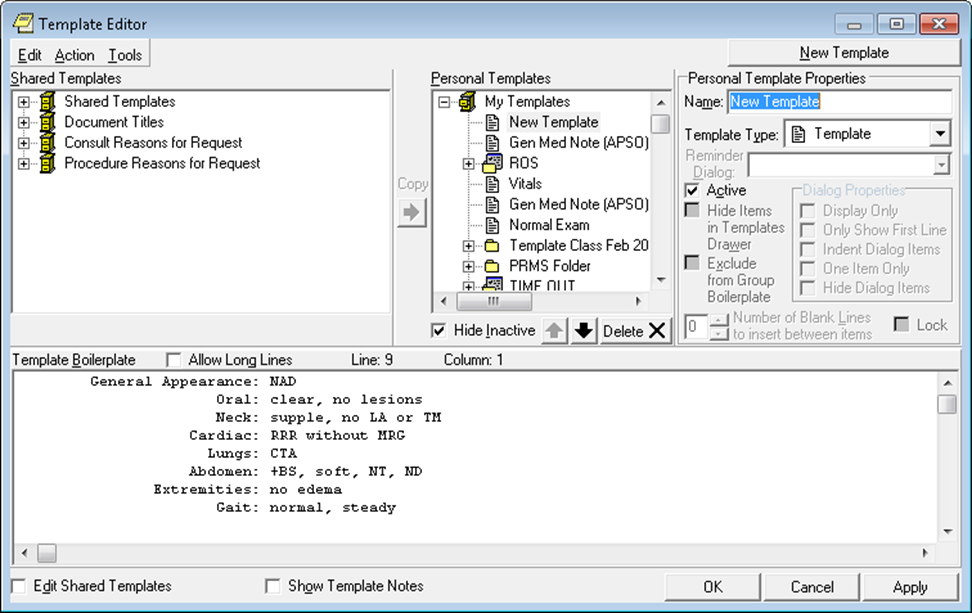 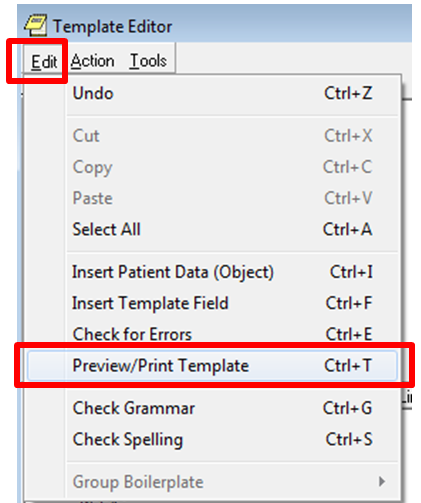 Create Text Template “On the Fly”
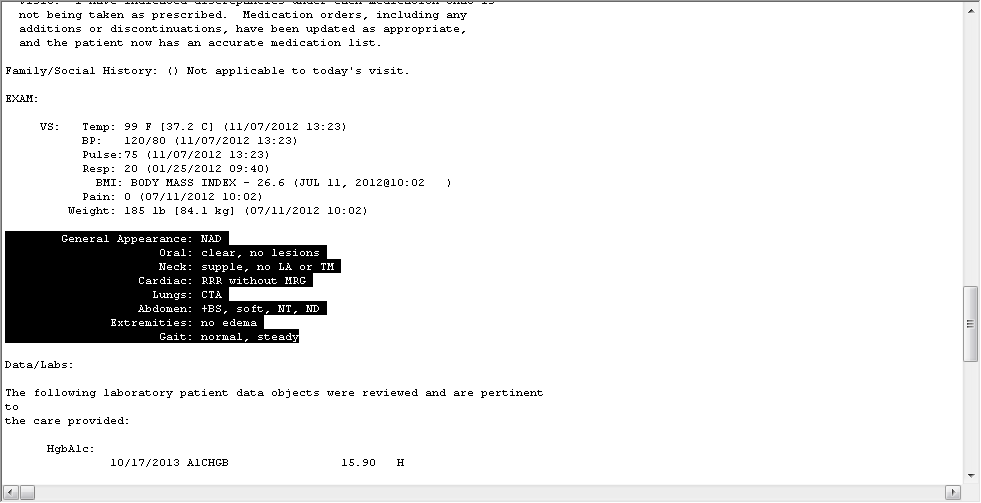 To preview template:

Select “Edit”

Select “Preview/Print Template”
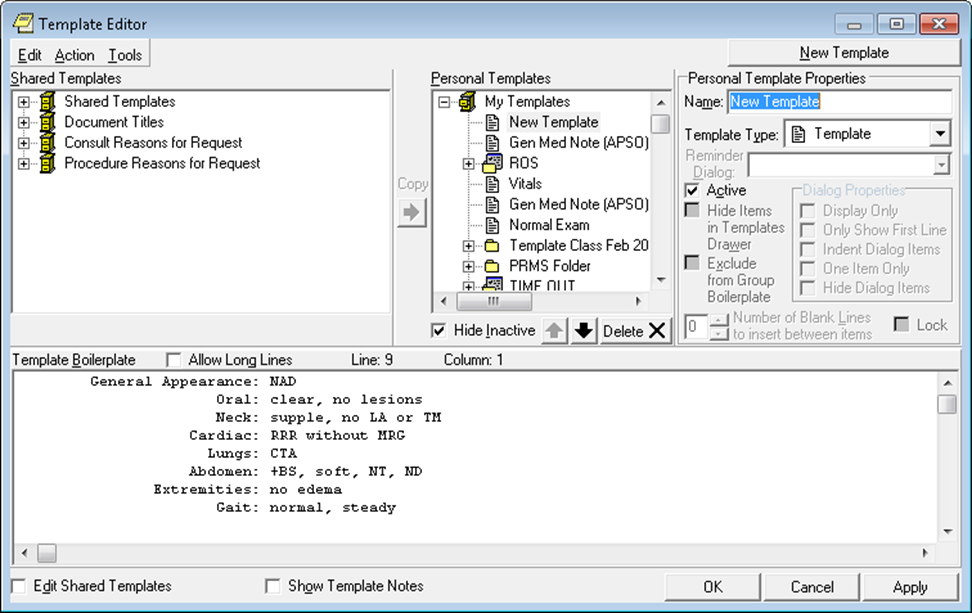 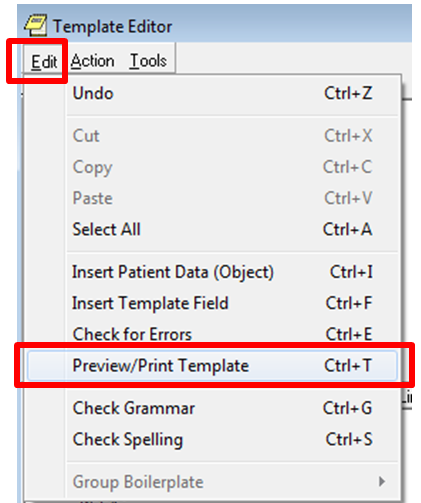 Create Text Template “On the Fly”
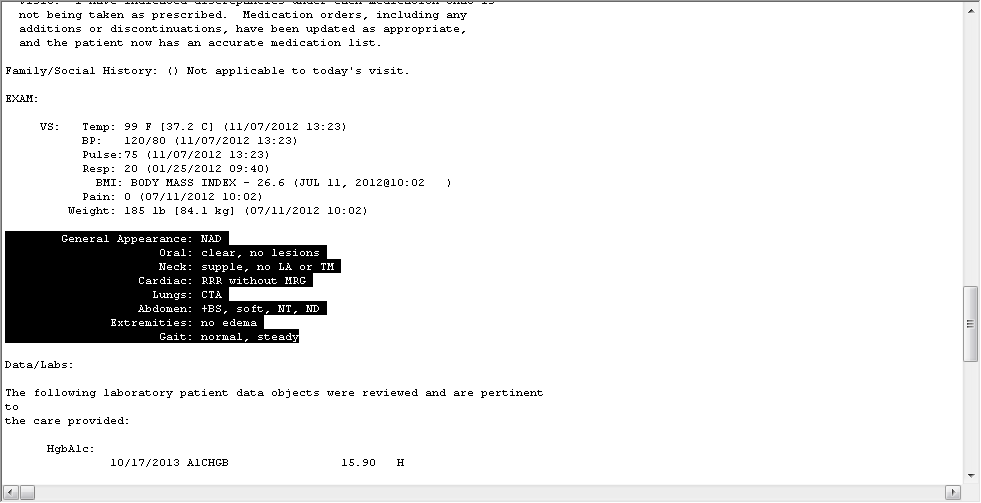 Preview/Print Template
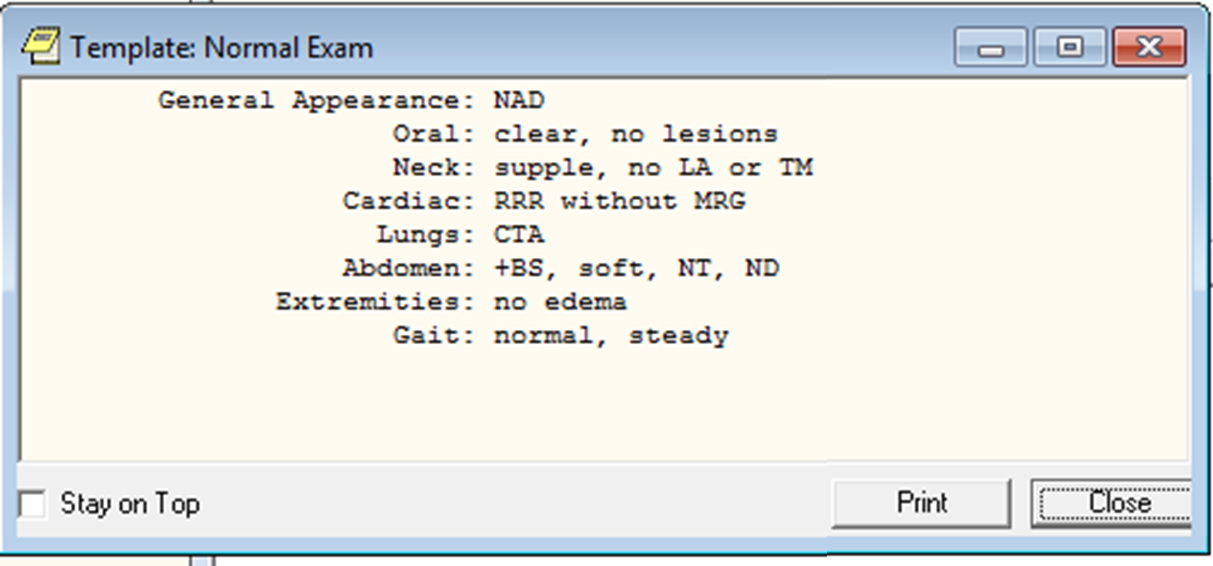 Create Text Template “On the Fly”
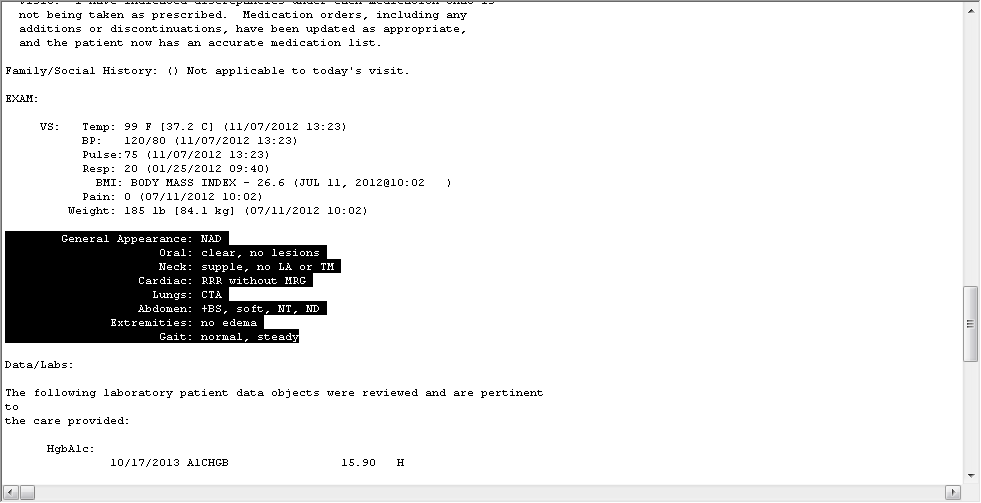 Preview/Print Template
Looks good?

Click “Close” …
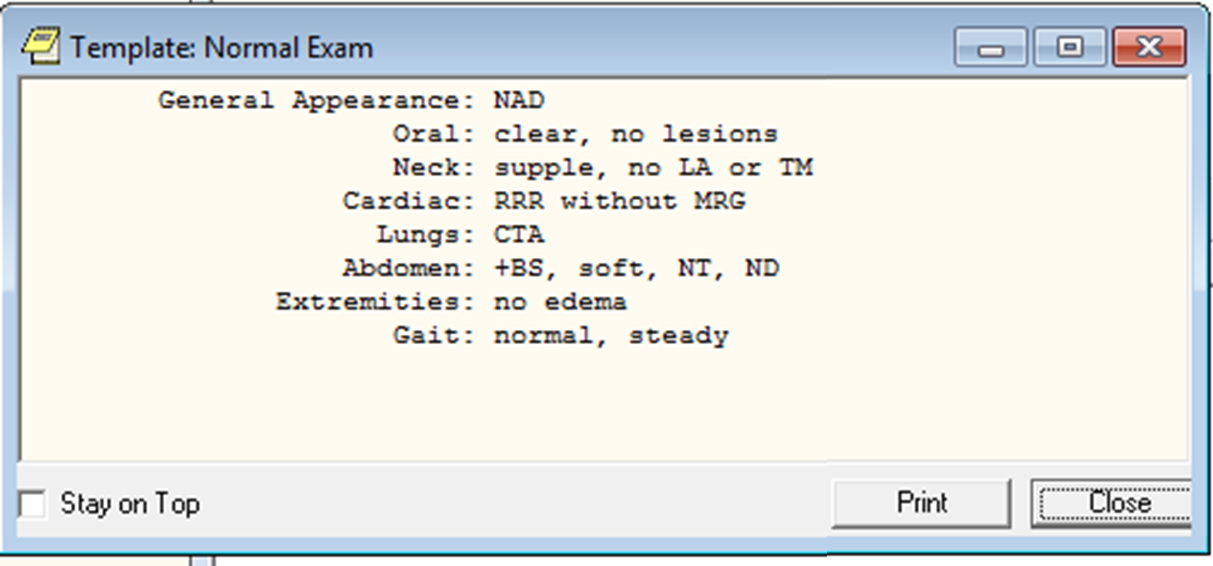 Create Text Template “On the Fly”
Template Editor
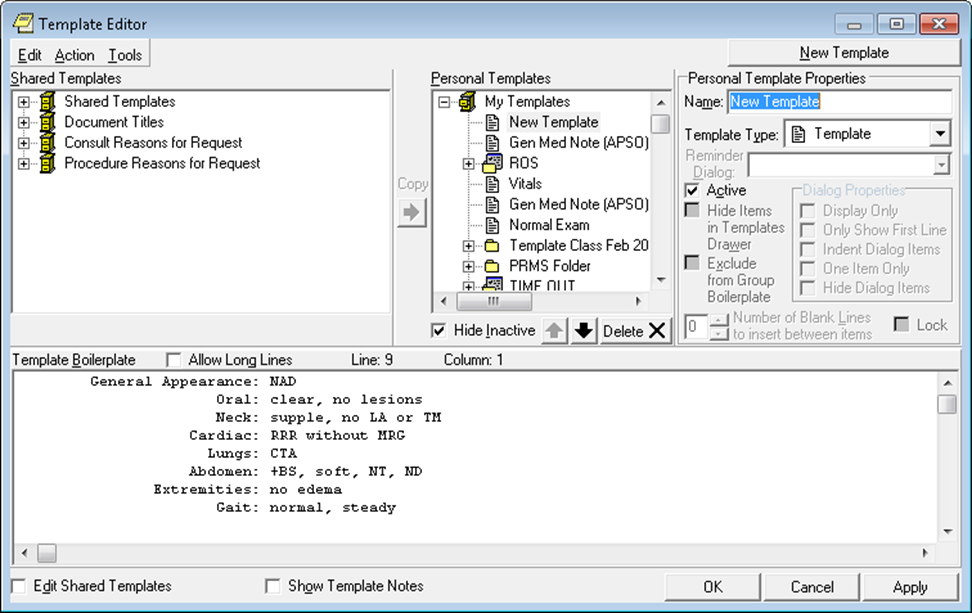 Looks good?

Click “Close” …

…to return to the Template Editor
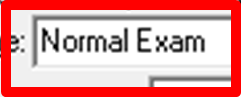 Create Text Template “On the Fly”
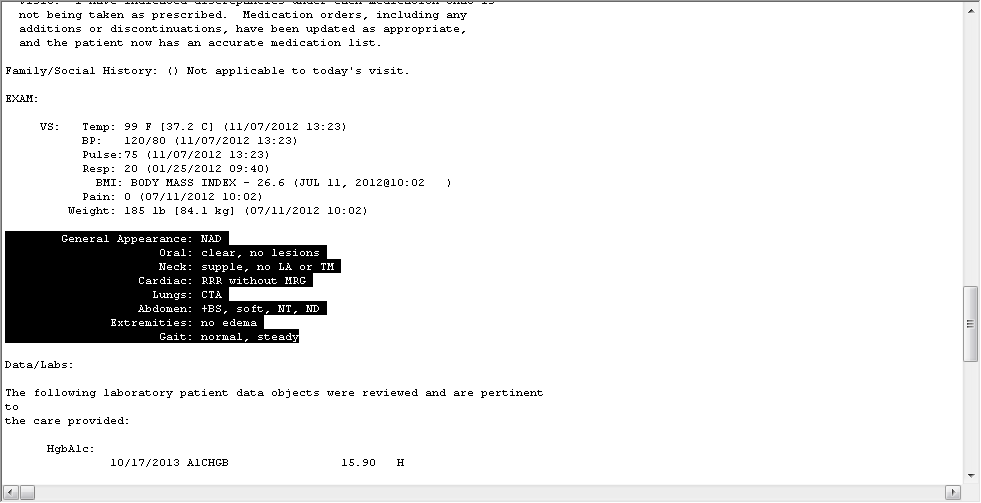 …to return to the Template Editor
Template Editor
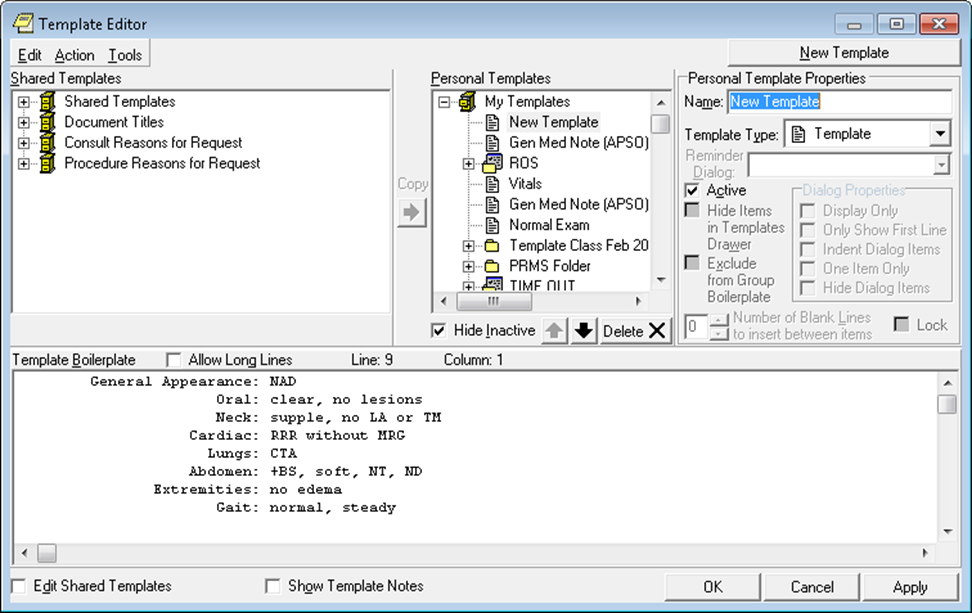 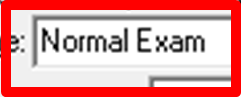 Create Text Template “On the Fly”
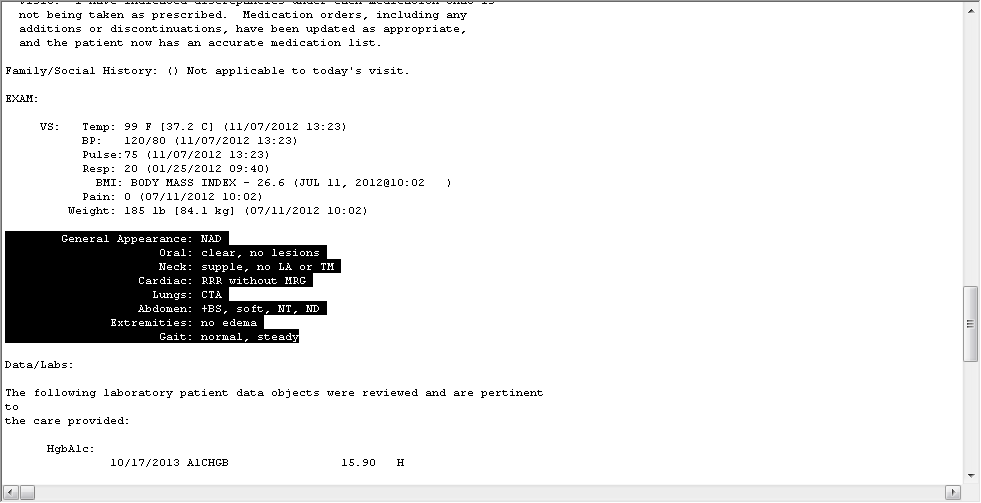 Click “OK” …
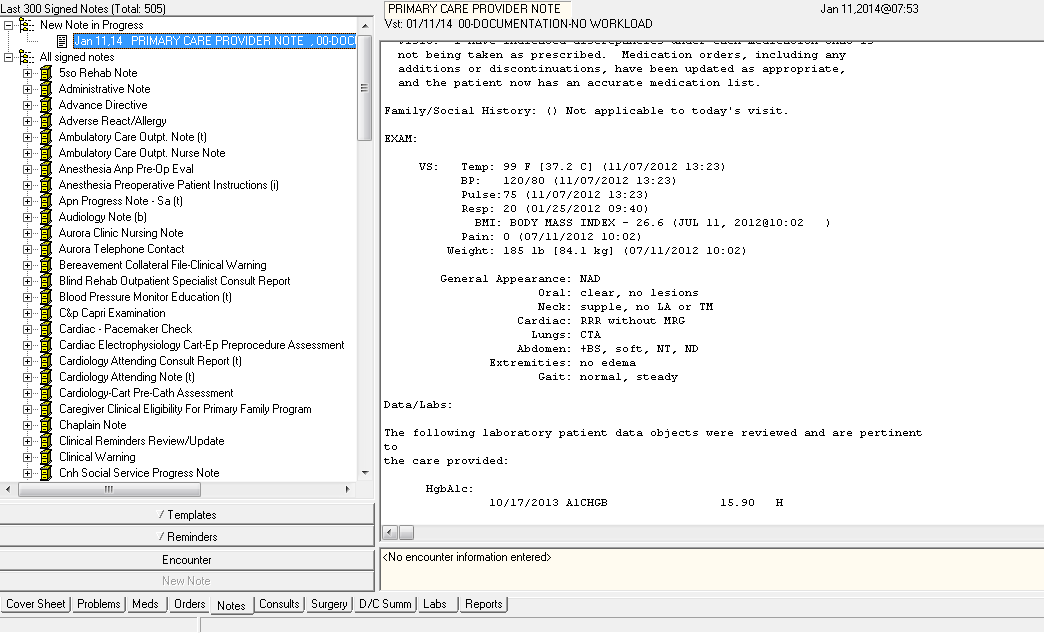 Create Text Template “On the Fly”
Click “OK” …

…to save and exit the Template Editor
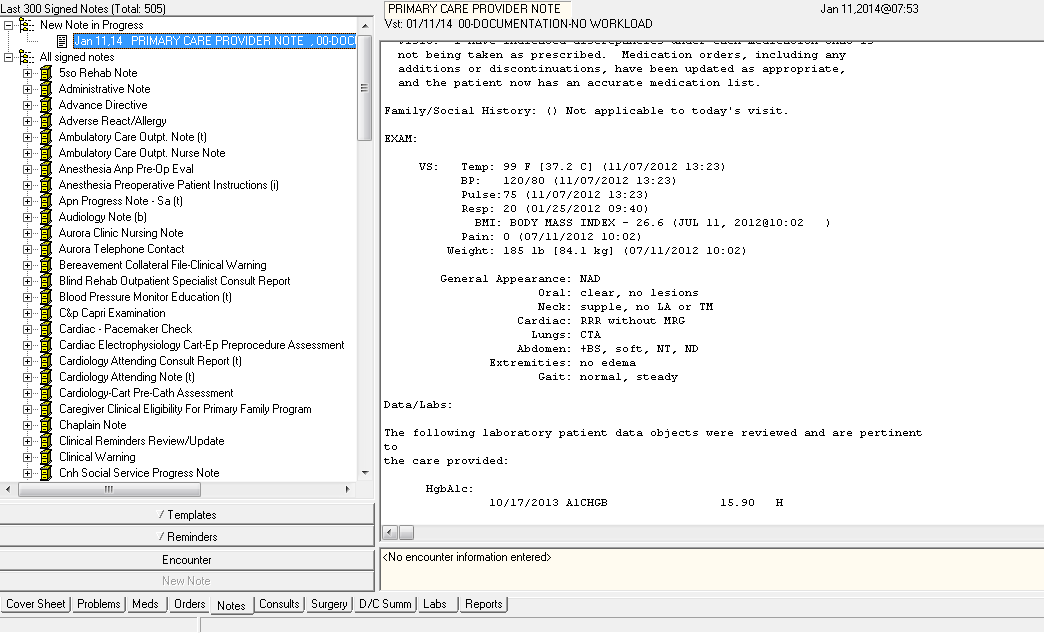 Create Text Template “On the Fly”
Open the “Templates” Drawer
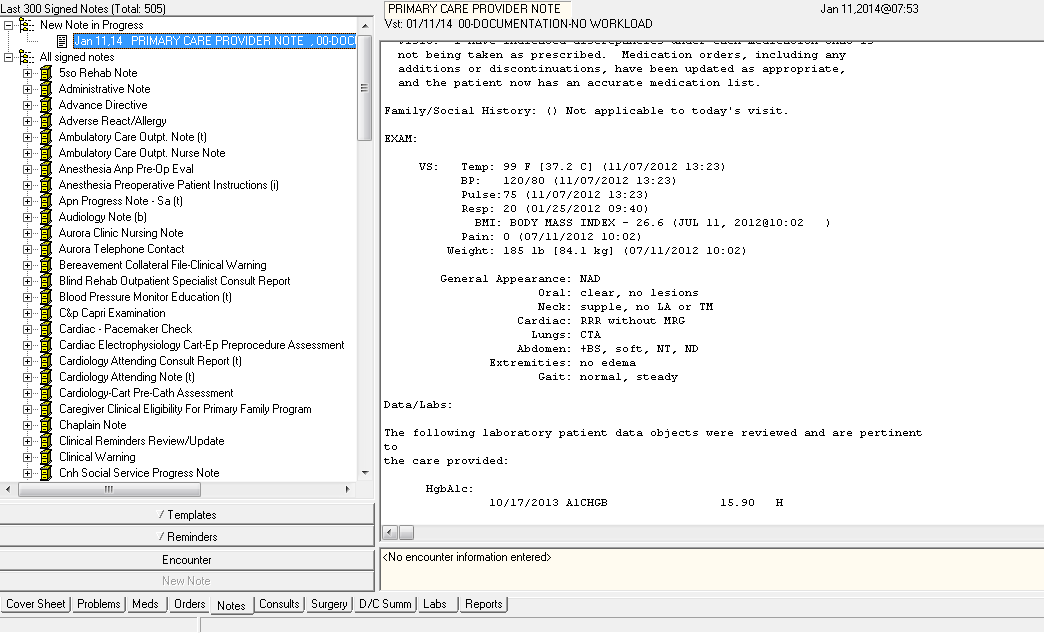 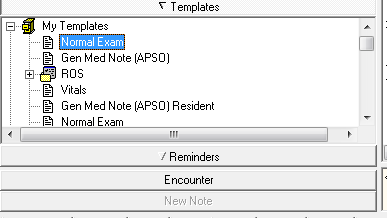 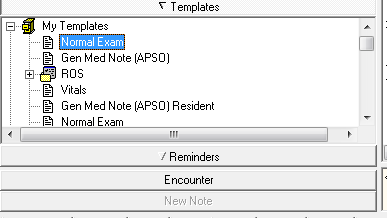 Create Text Template “On the Fly”
Open the “Templates” Drawer
             to locate your template
Poll Results
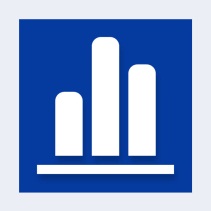 A. I consider myself to be an expert in templates.
B. I am comfortable making templates but felt I could learn more by taking this class.
How familiar are you with making templates?
C. I have occasionally made my own templates but don’t really know what I am doing.
D. I have rarely been in the Template Editor.
E. I have never even opened the Template Editor
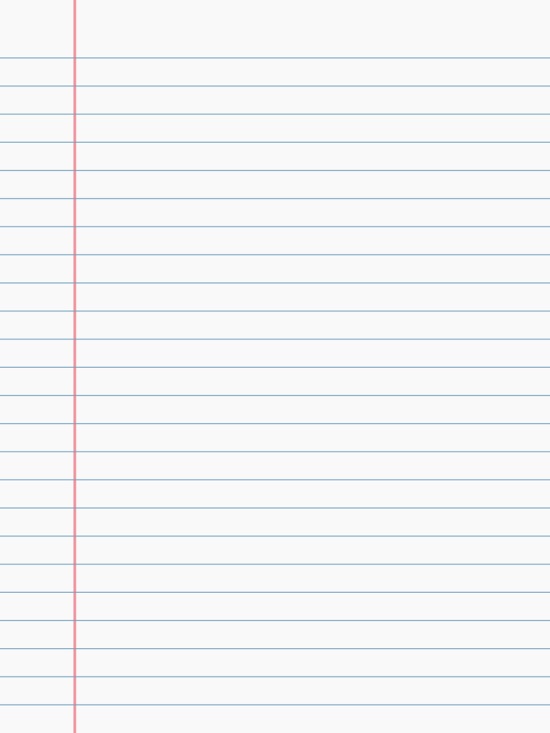 Text Templates “On the Fly”
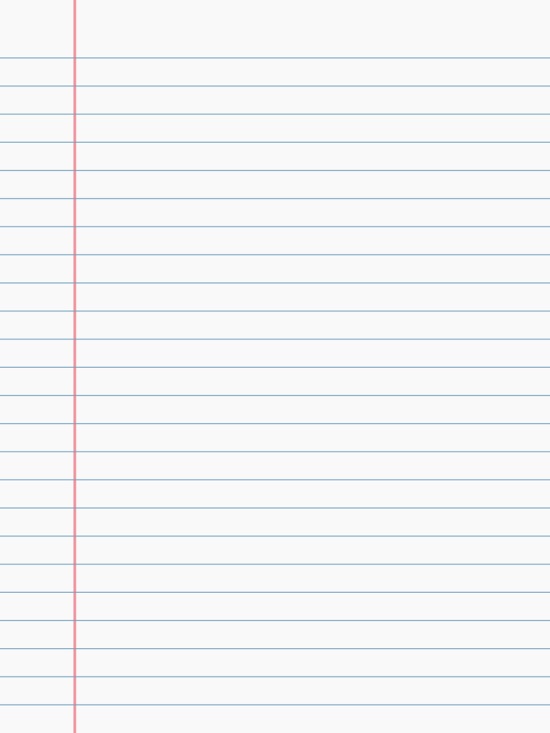 Text Templates
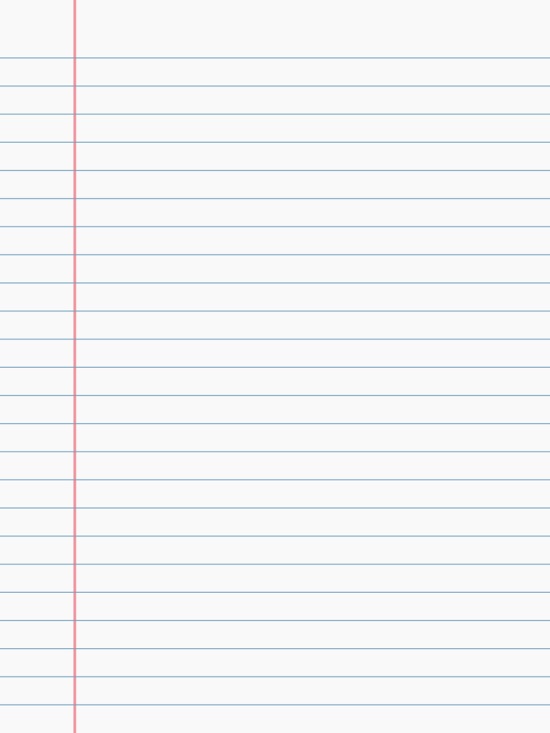 Text Templates with Patient Data Objects
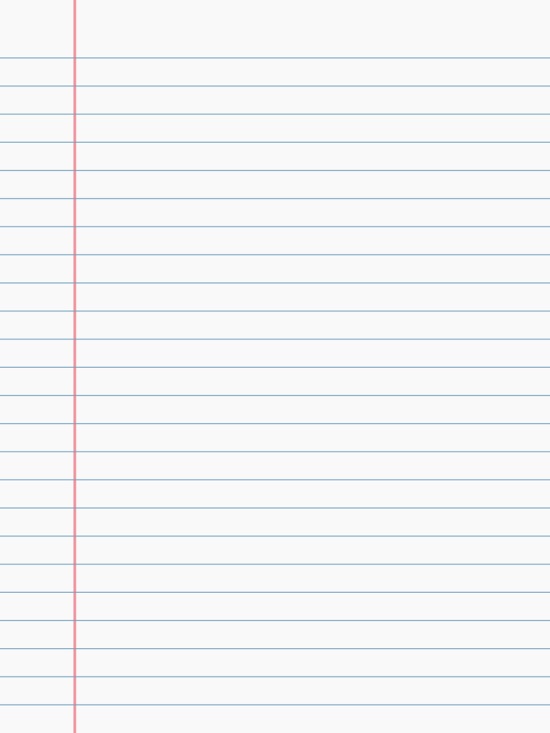 Text Templates with Template Field
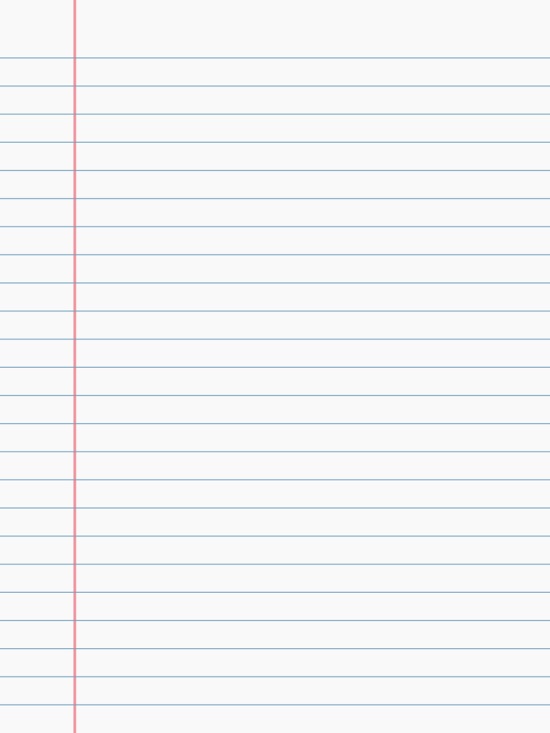 Dialog Templates
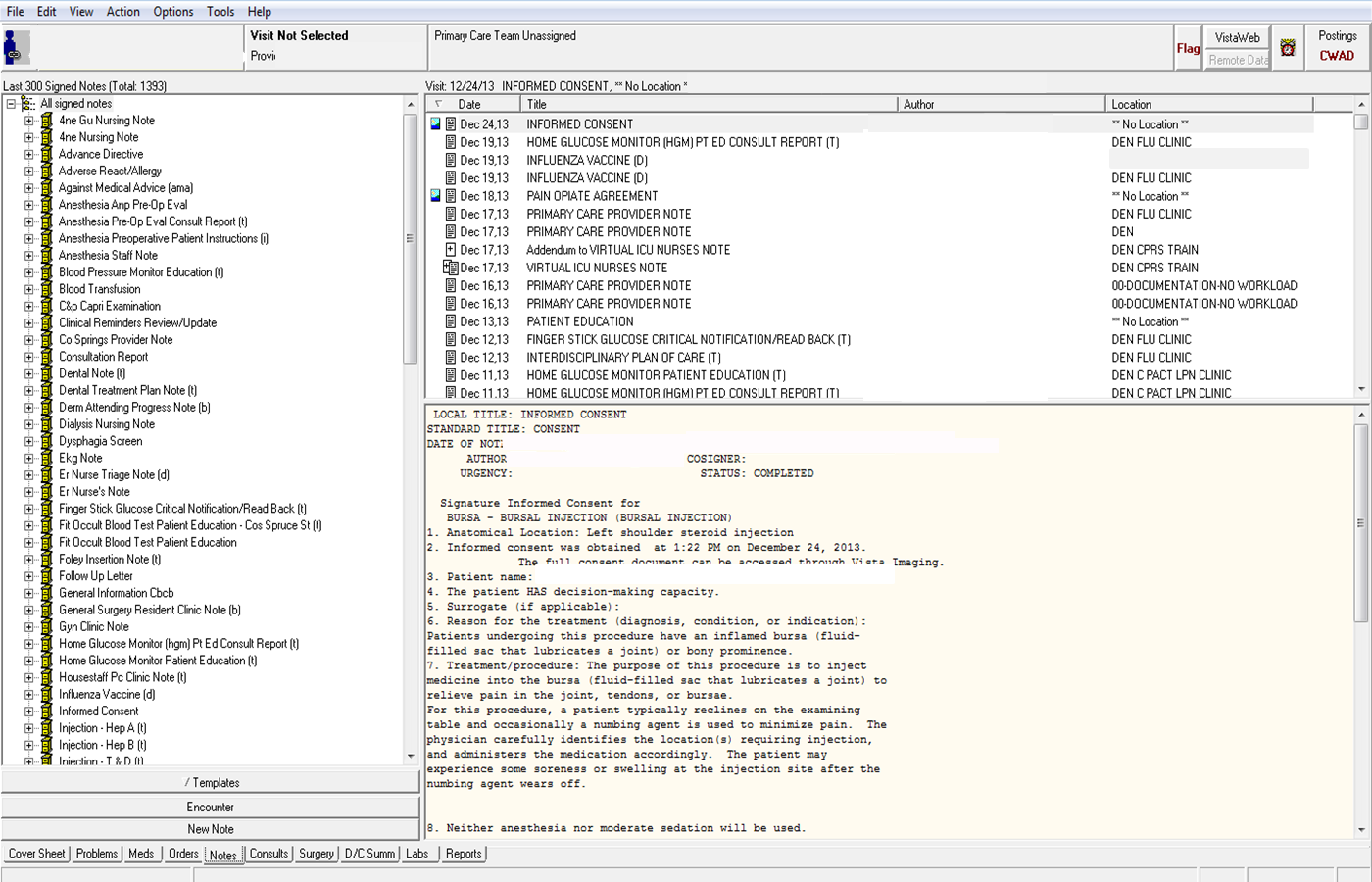 Click on the “Notes” tab
Create Text Template
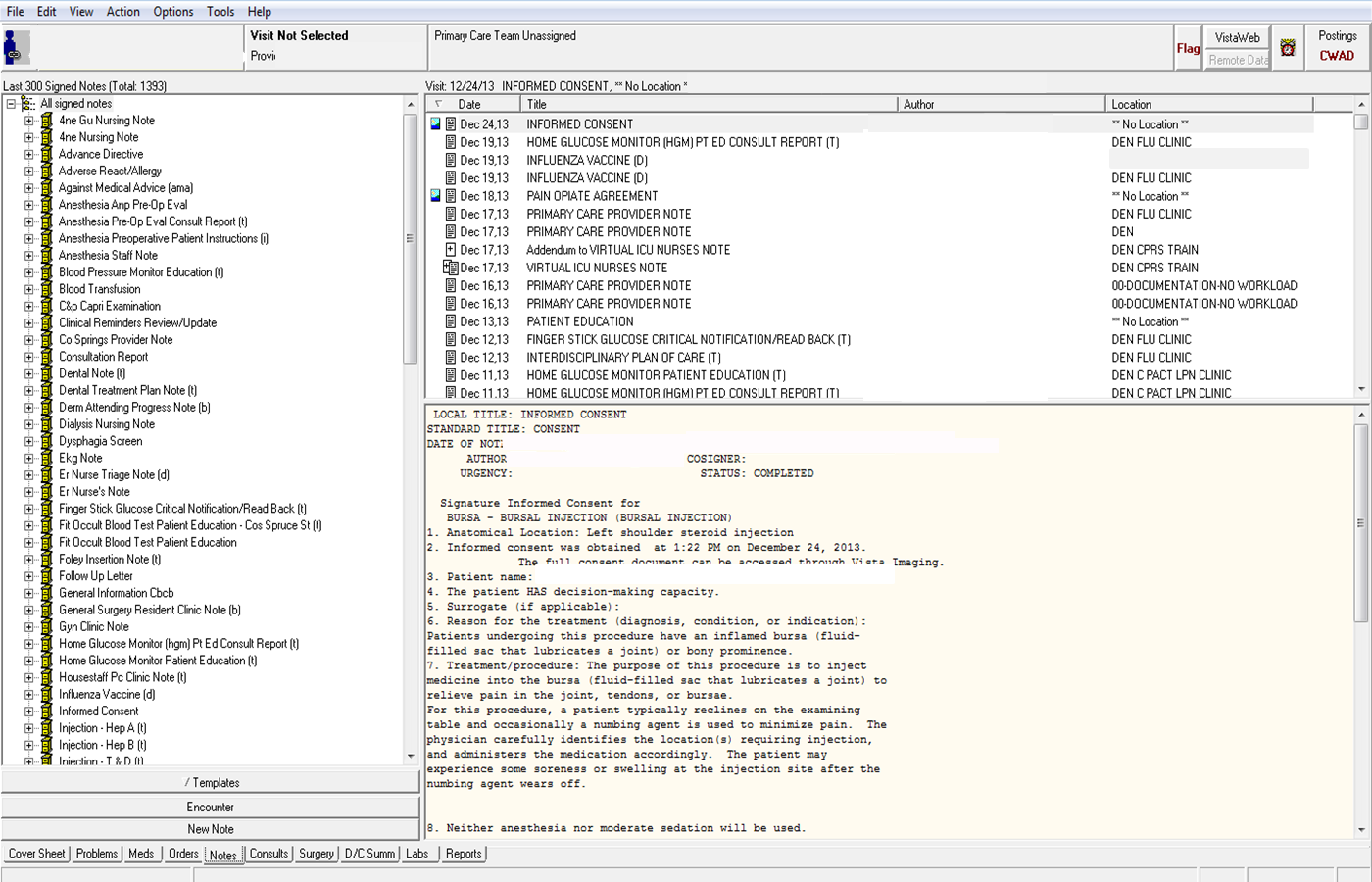 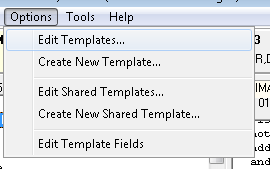 Click on the “Notes” tab

Select “Options” menu
Create Text Template
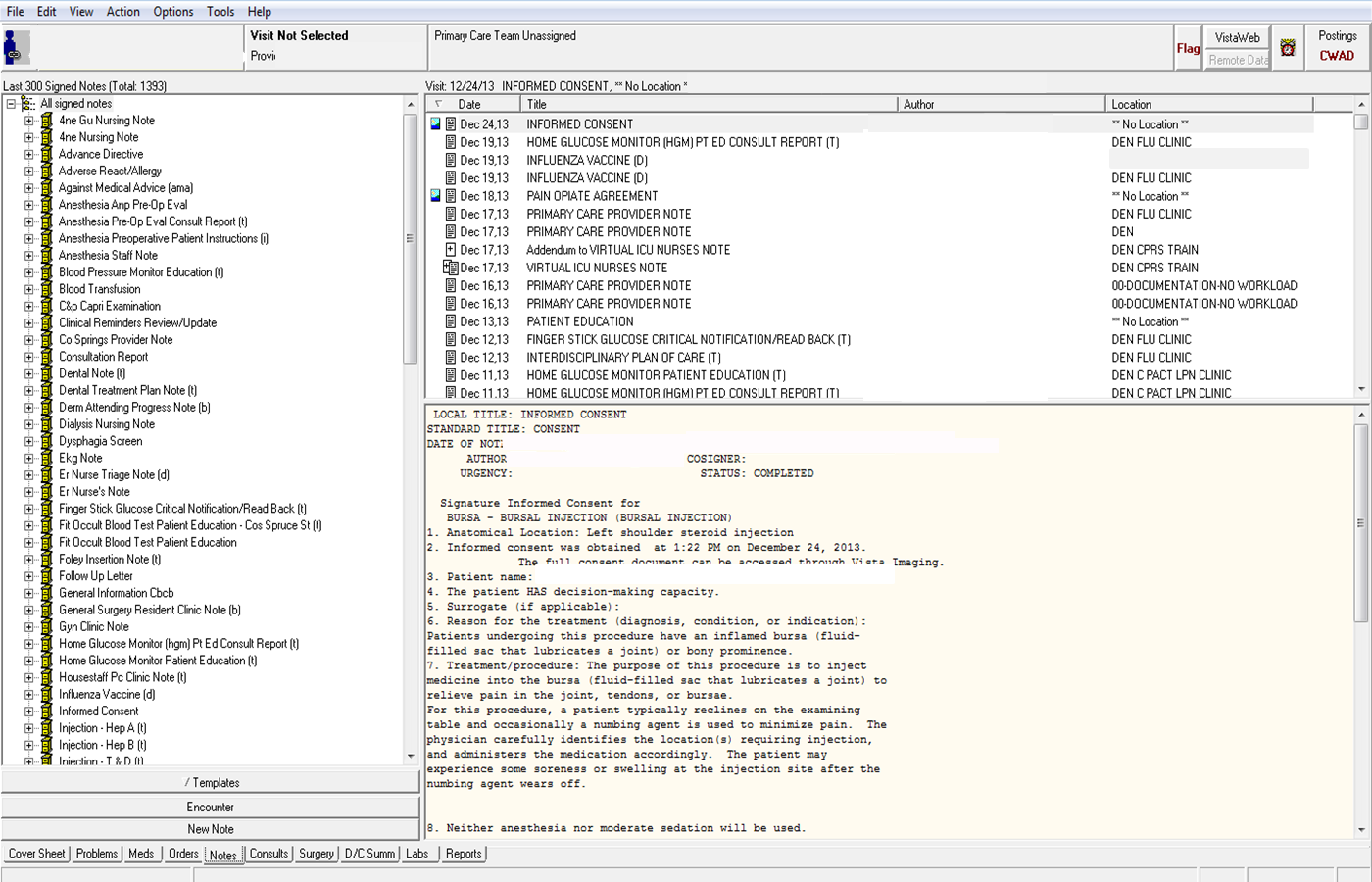 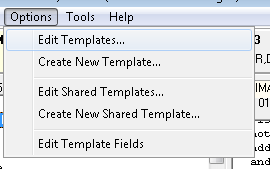 Click on the “Notes” tab

Select “Options” menu

Select “Edit Templates…”
Create Text Template
Template Editor will open
Create Text Template
Select “New Template”
Create Text Template
Select “New Template”

Name the new template
Create Text Template
Select “New Template”

Name the new template

E.g., “Gen Med Note (APSO)”
Gen Med Note (APSO)
Create Text Template
-Personal Template Properties--                 
Name:
Normal Exam
Gen Med Note (APSO)
Select “New Template”

Name the new template

E.g., “Gen Med Note (APSO)”

3.   Set the Template Type to “Template”
Gen Med Note (APSO)
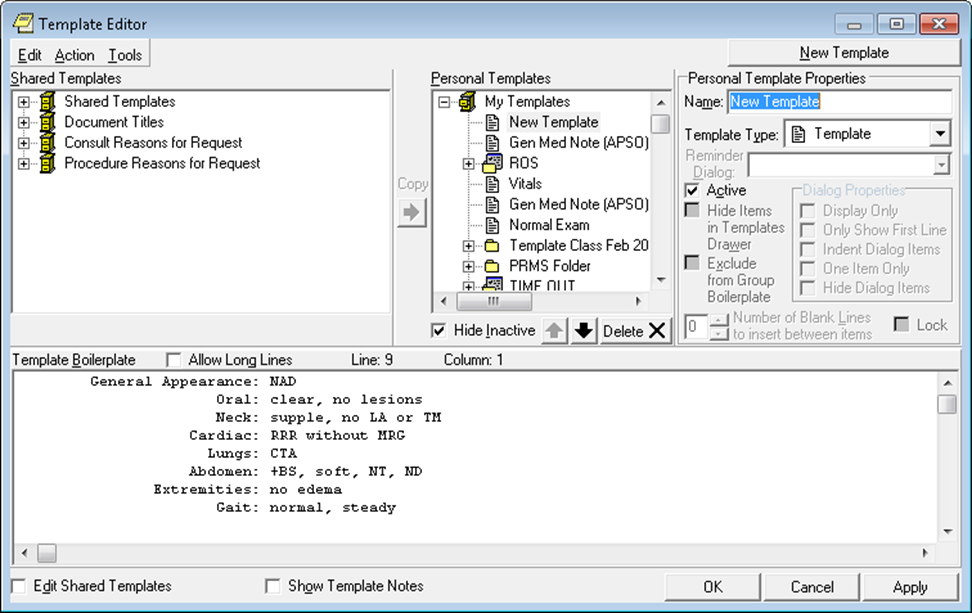 Create Text Template
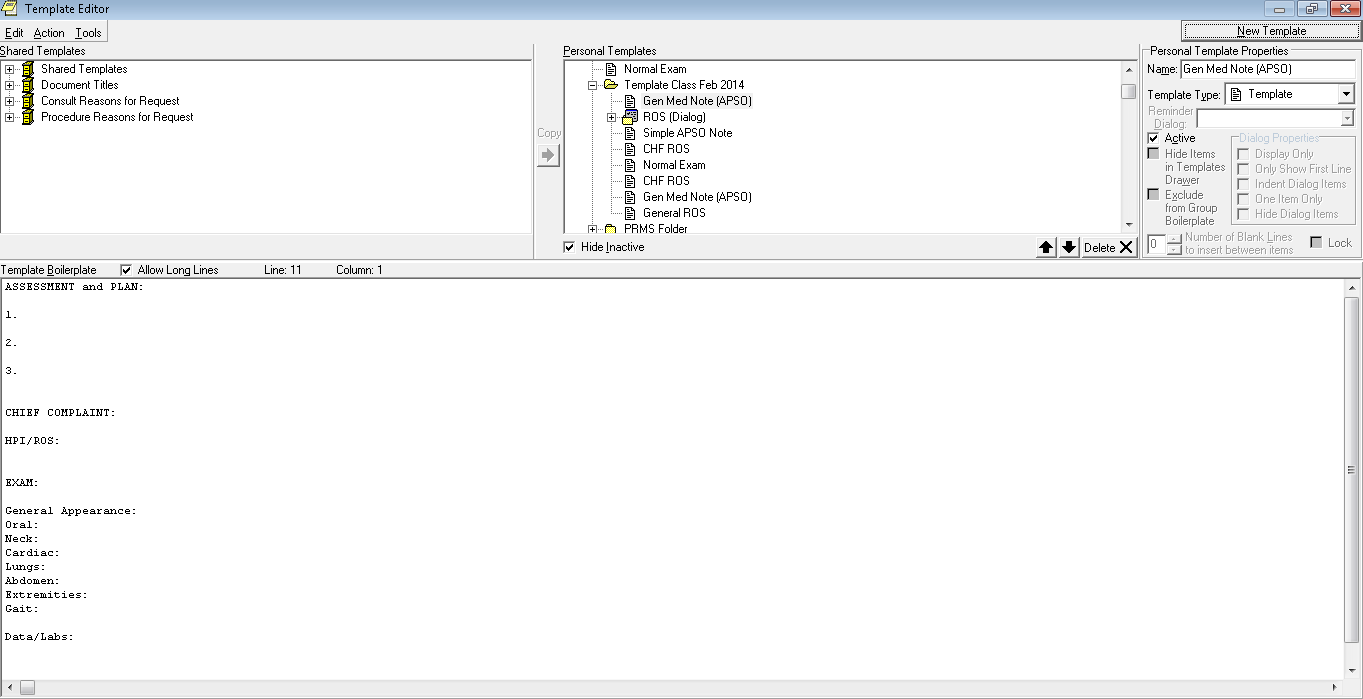 1.   Enter desired text
Create Text Template
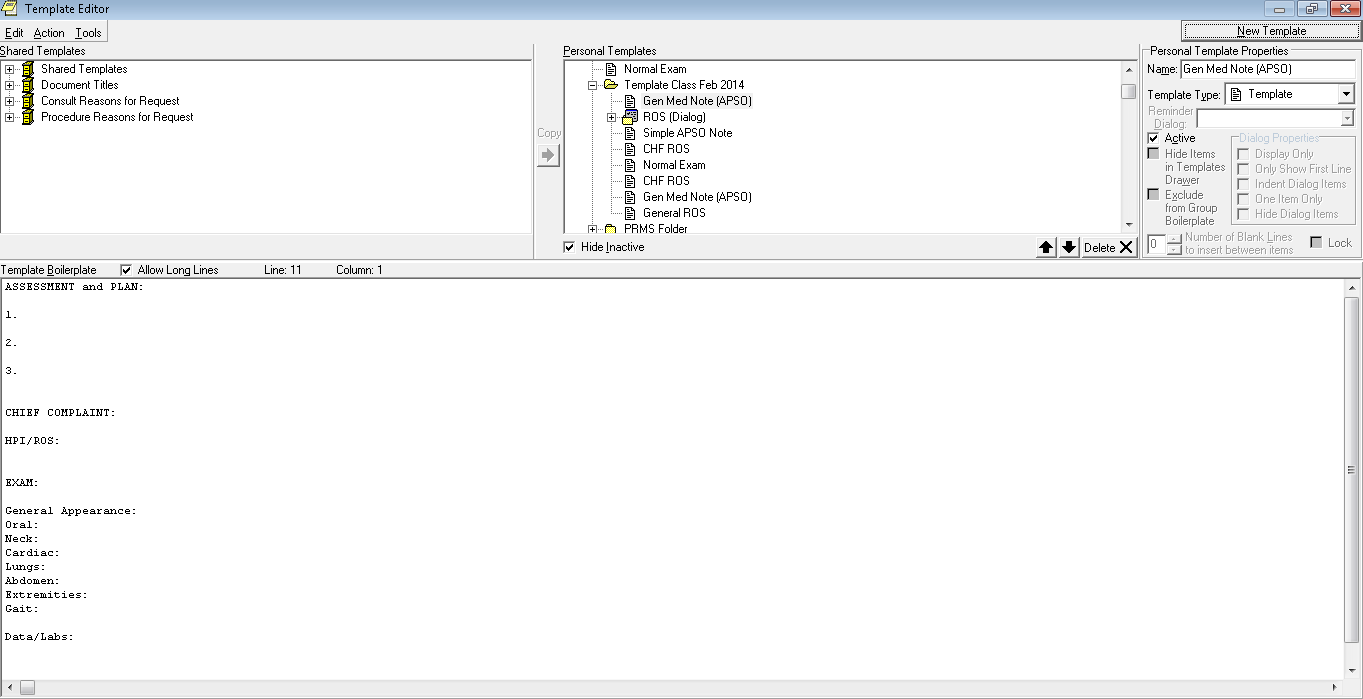 1.   Enter desired text
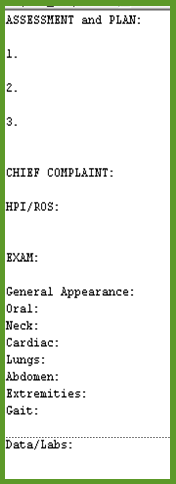 Create Text Template
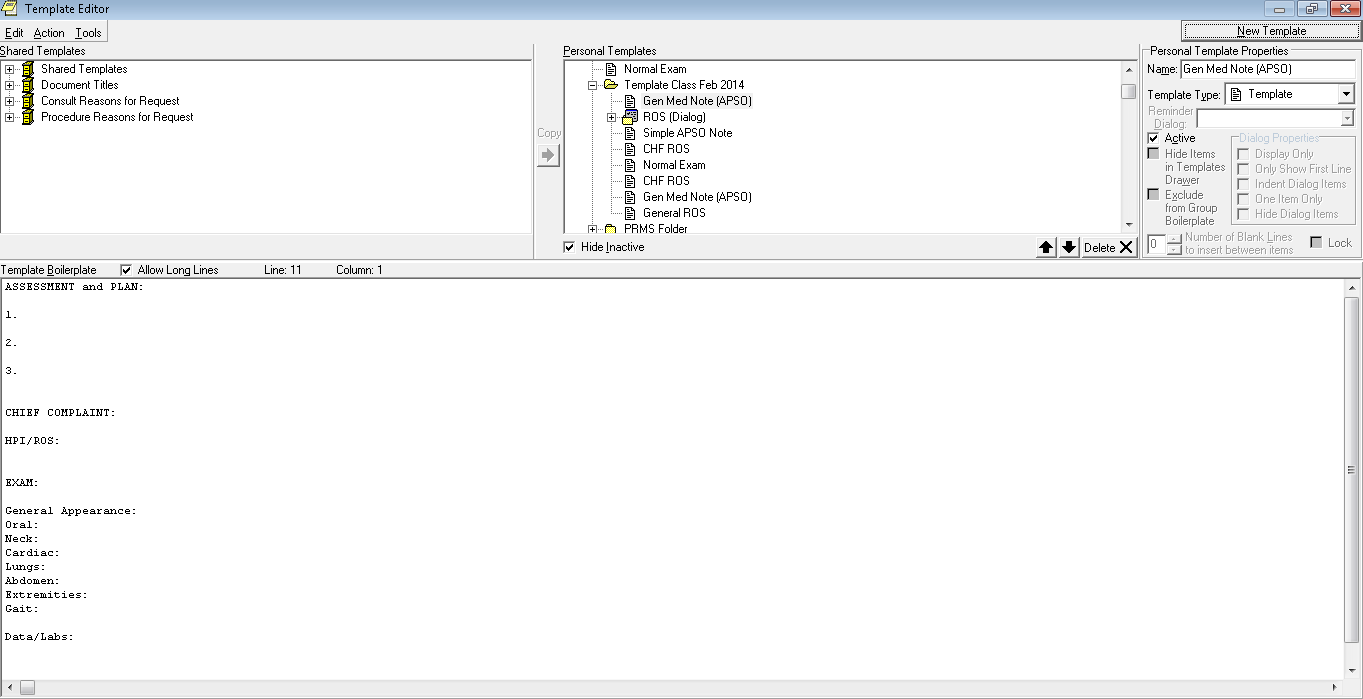 Enter desired text

Right-align text using spaces
Create Text Template
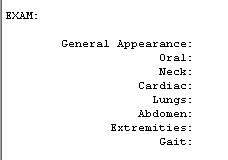 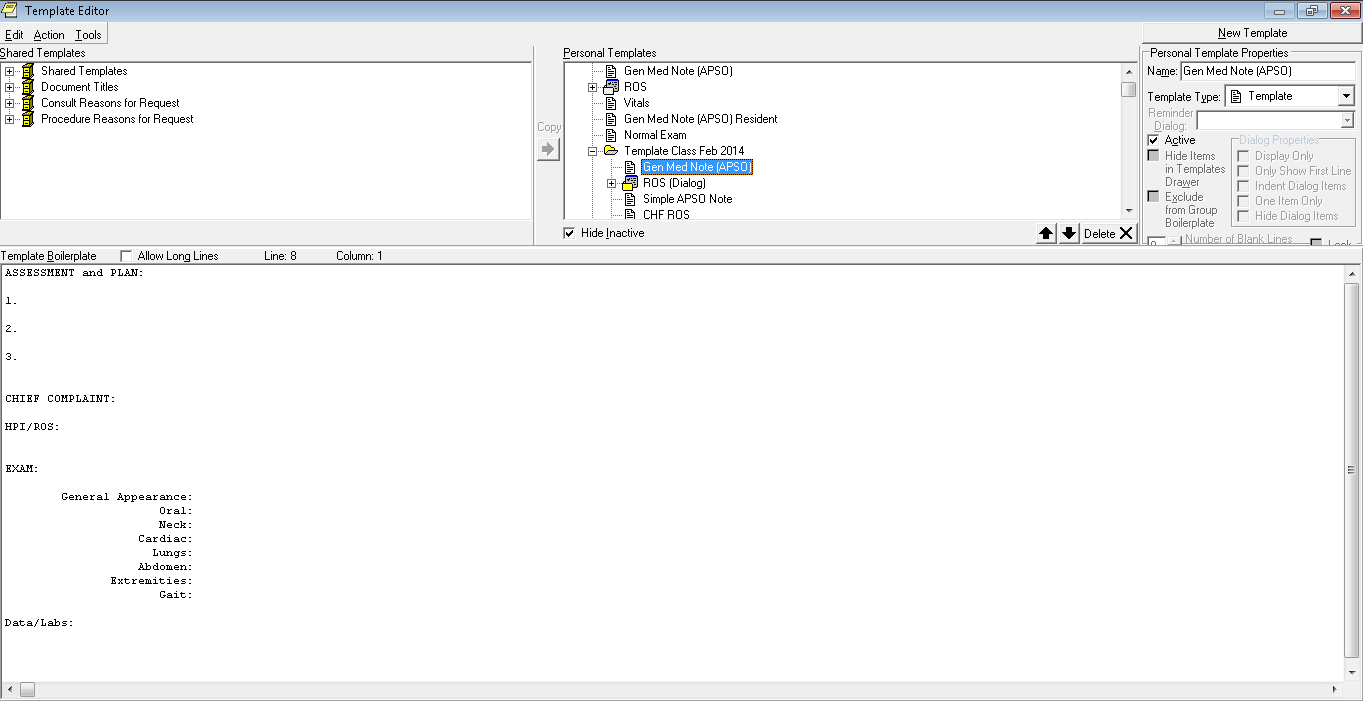 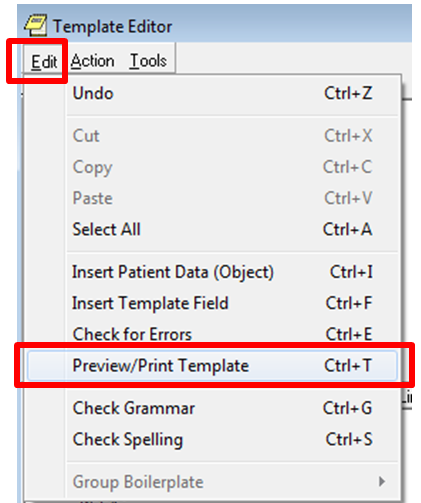 Enter desired text

Right-align text using spaces

Select “Edit”
Template Type:
Create Text Template
General: 
Oral:  
Neck:
Cardiac:  
Lungs:  
Abd:
GU:  
Ext:
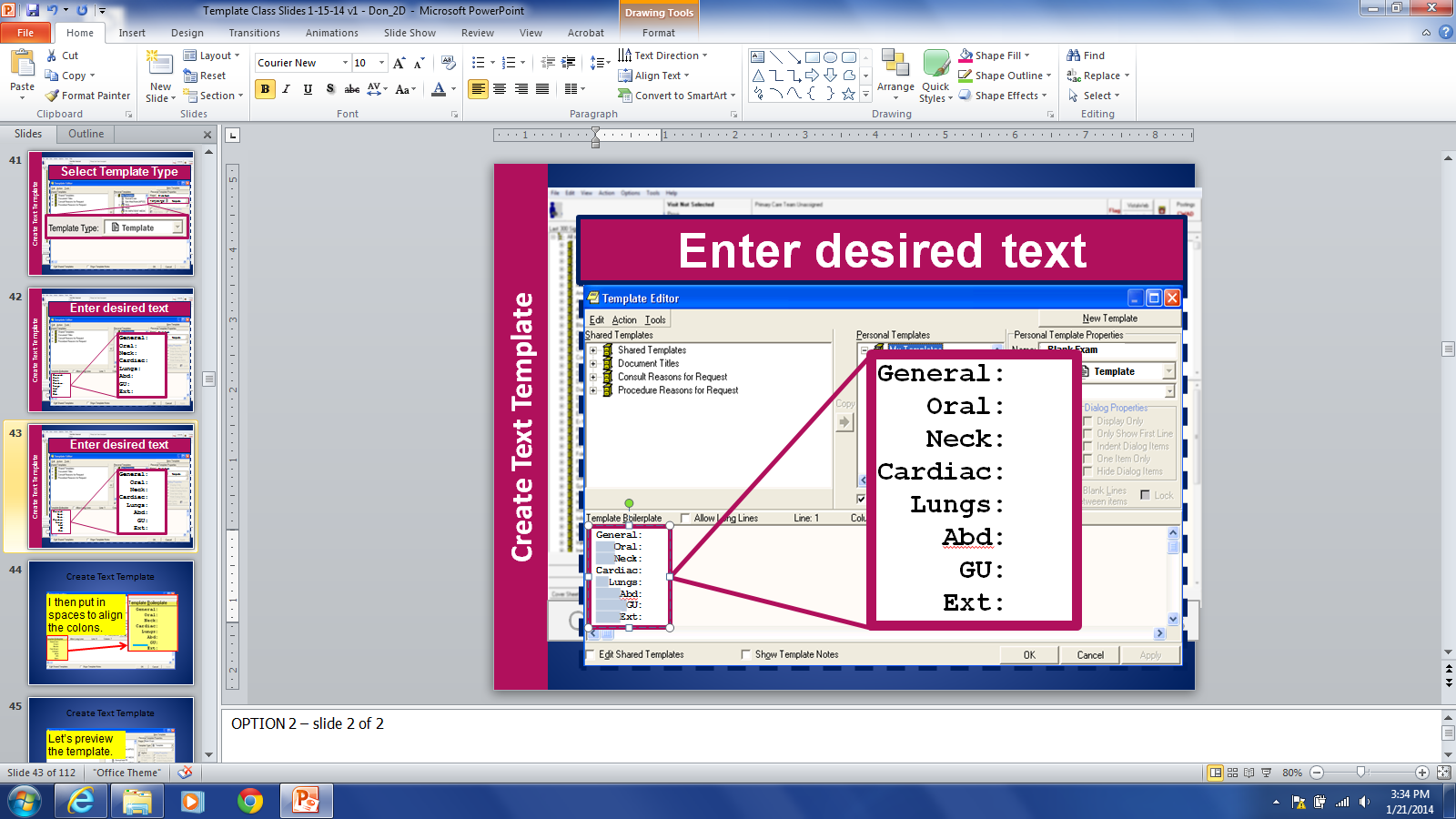 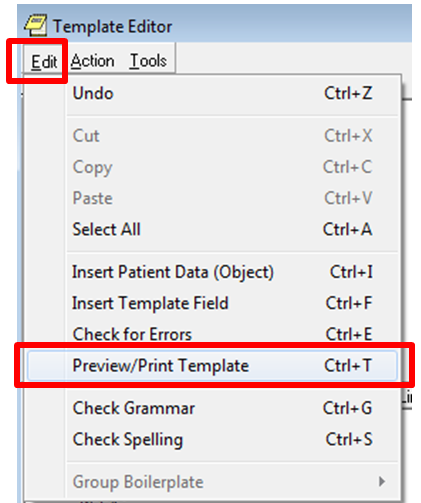 Enter desired text

Right-align text using spaces

Select “Edit”

Select “Preview/ Print Template”
Template Type:
Create Text Template
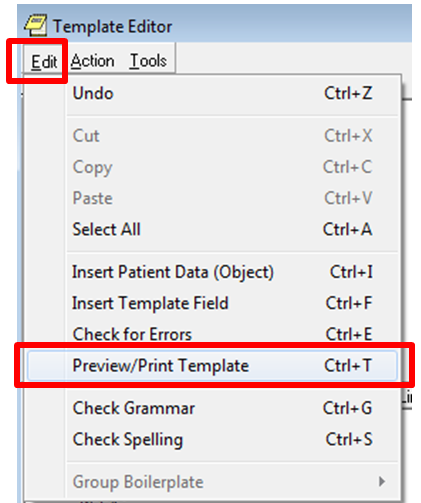 General: 
Oral:  
Neck:
Cardiac:  
Lungs:  
Abd:
GU:  
Ext:
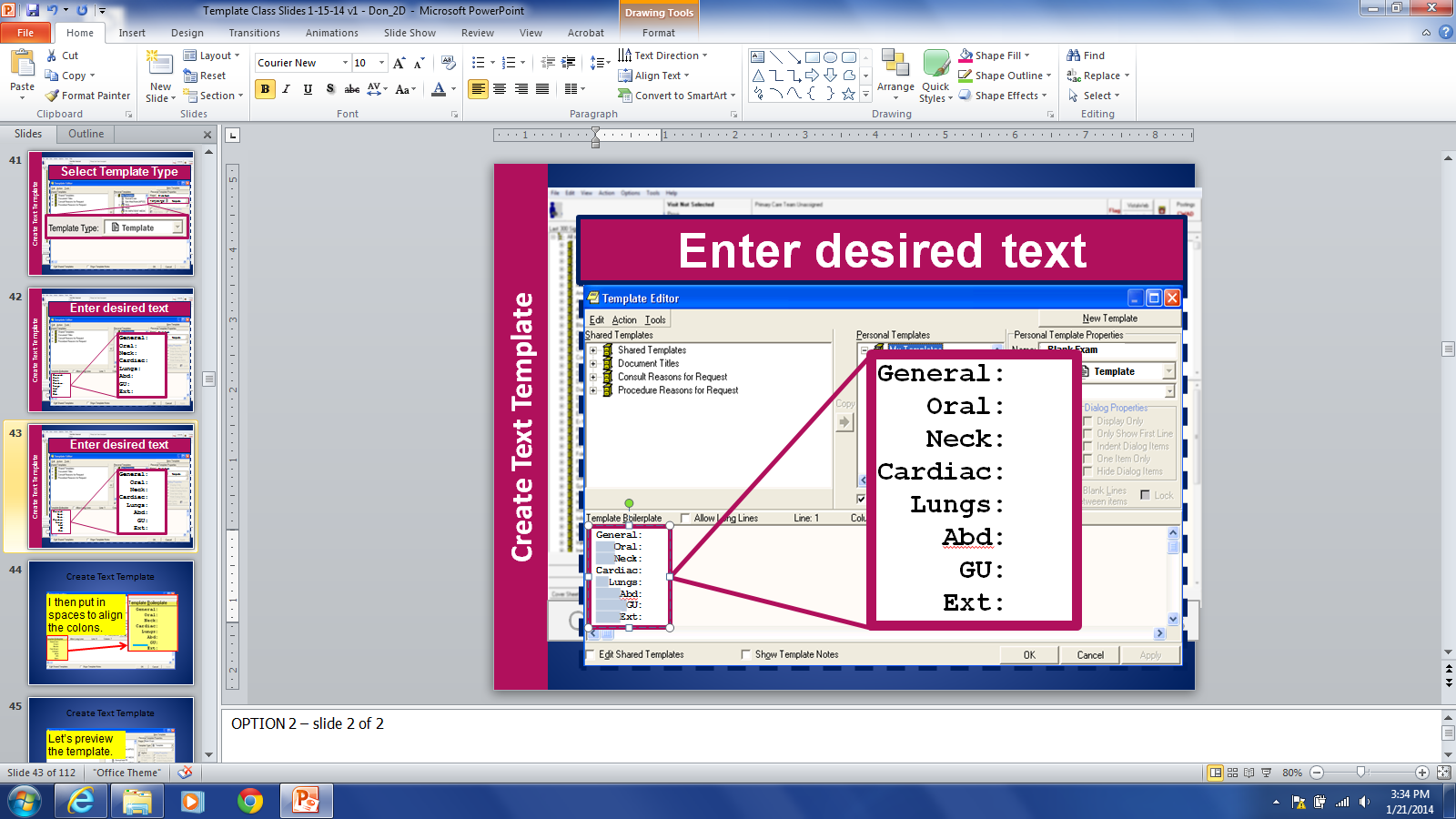 Preview/Print Template
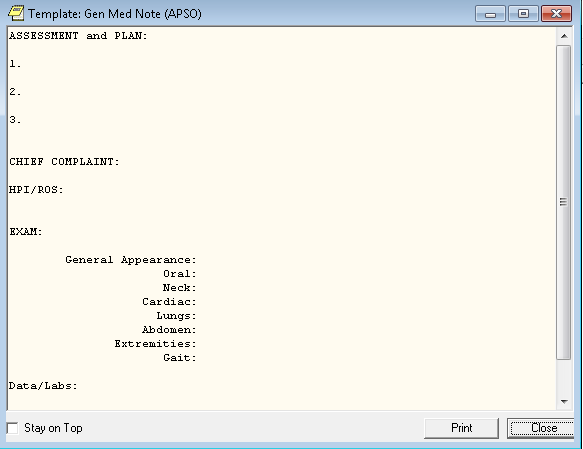 Create Text Template
[Speaker Notes: This is the preview]
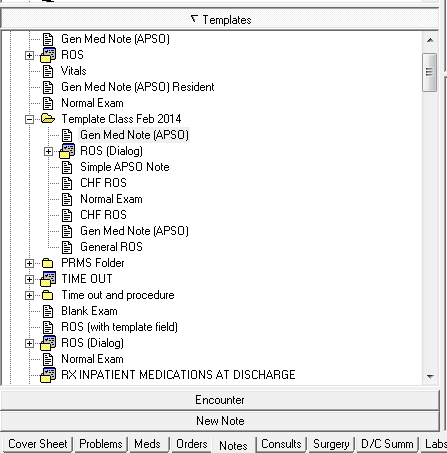 To set a template as “Default”:
Set as Default Template
[Speaker Notes: I am going to give you a bonus tip to help save you time. I want to set this template as my default so that I can more easily use it in the future using a keyboard short cut. I am in the template drawer and I have opened it.]
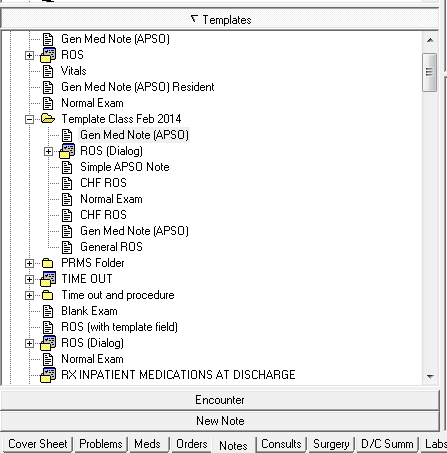 To set a template as “Default”:
Right click on template
Set as Default Template
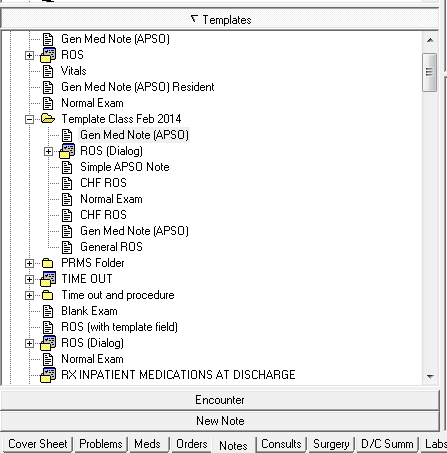 To set a template as “Default”:
1. Right click on template
 
2. Menu will
    appear
 
3. Choose 
   “Mark as Default”
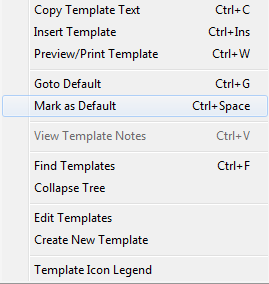 Set as Default Template
[Speaker Notes: This is my gen med note template.  I want to set this template as my default]
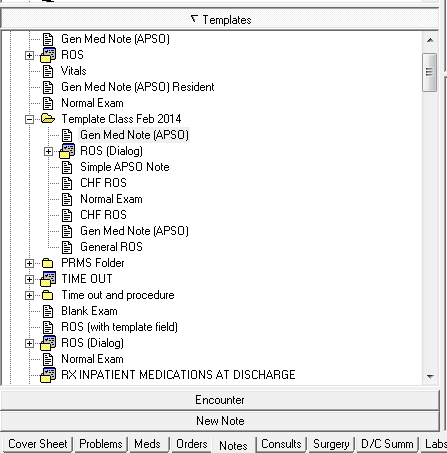 To set a template as “Default”:
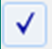 4. Check mark will appear
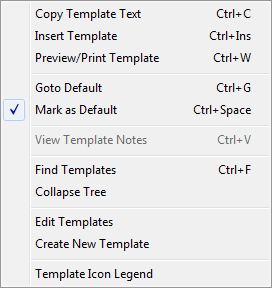 Set as Default Template
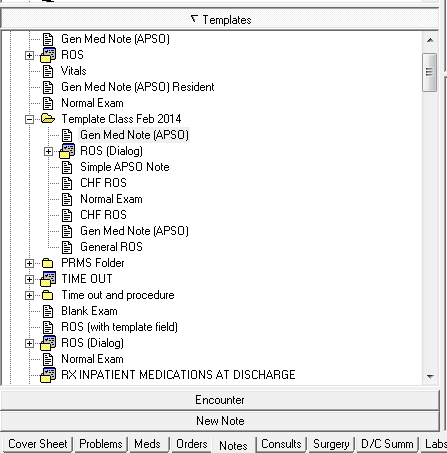 Notice “Insert Template” option and keyboard shortcut.  We will use this later.
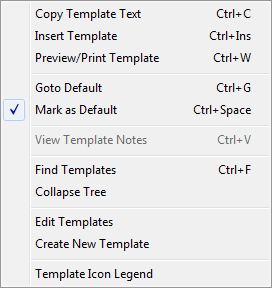 Set as Default Template
[Speaker Notes: You will also see the choice “Insert Template” which is the second choice in the menu.  You will also notice that there is a key board short cut next to it, Crtl + Ins keys. We will use this keyboard shortcut later in the presentation.]
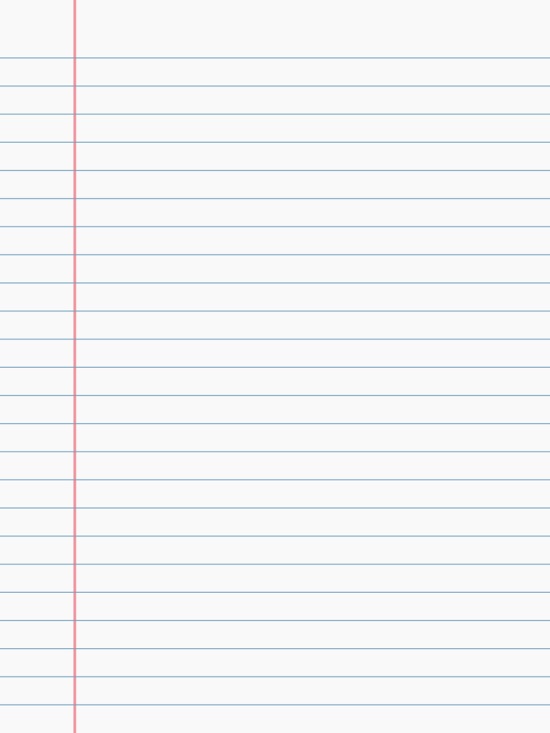 Text Templates “On the Fly”
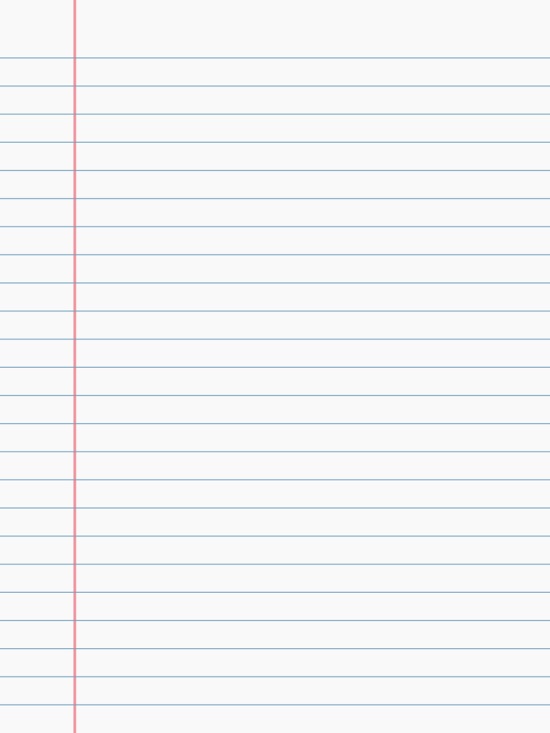 Text Templates
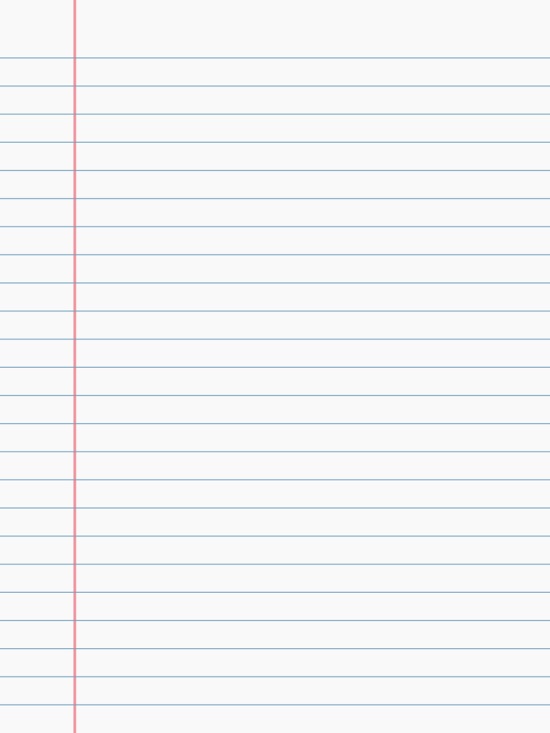 Text Templates with Patient Data Objects
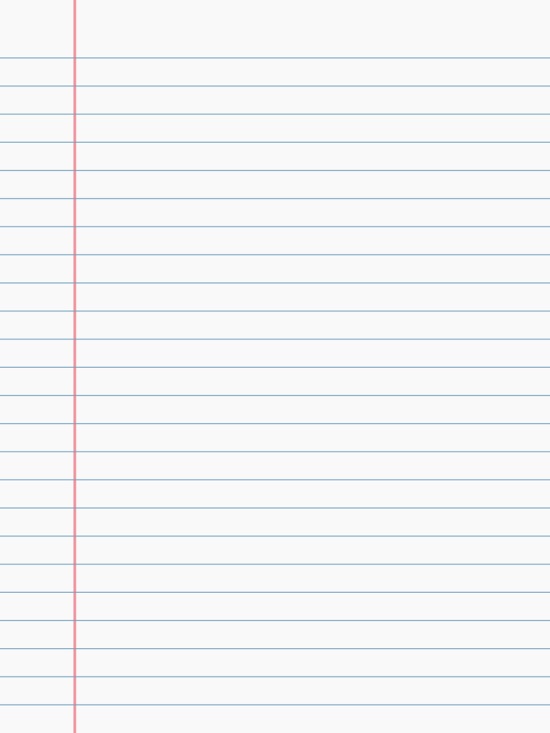 Text Templates with Template Field
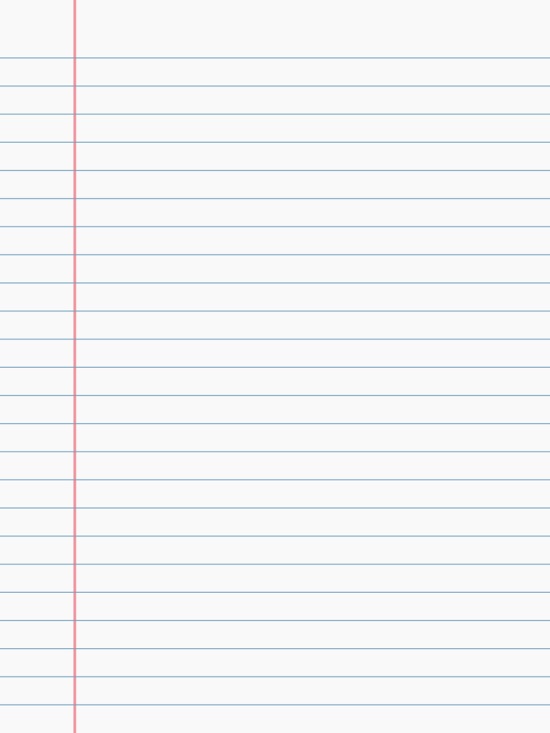 Dialog Templates
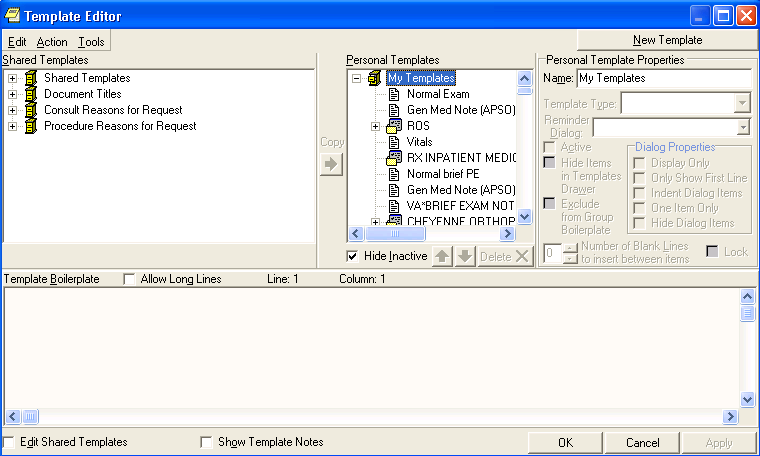 Create Text Template w/ Pt Data Object
[Speaker Notes: I have created a simple review of systems text template related to CHF. I have not put in any template fields at this time. You could use this template as is.]
Select “New Template”
Create Text Template w/ Pt Data Object
Select “New Template”

Name the new template
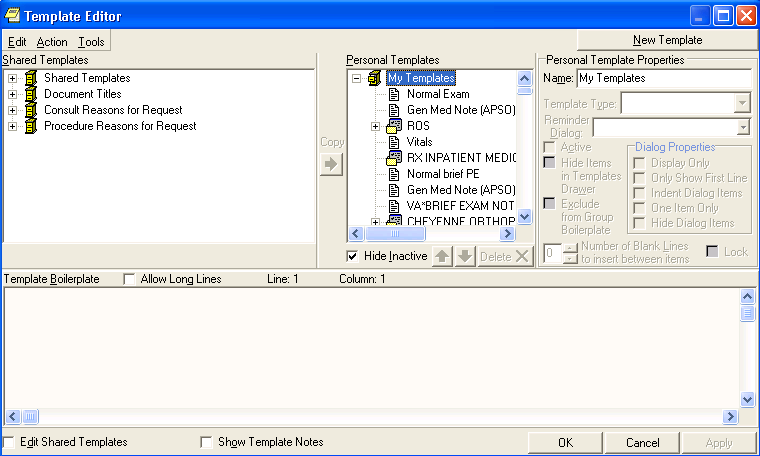 Create Text Template w/ Pt Data Object
Select “New Template”

Name the new template

E.g., “Creatinine”
Creatinine
Create Text Template w/ Pt Data Object
-Personal Template Properties--                 
Name:
Normal Exam
Creatinine
4.   Place cursor in Template Boilerplate
Creatinine
Create Text Template w/ Pt Data Object
4.   Place cursor in Template Boilerplate

5.   Select “Edit”
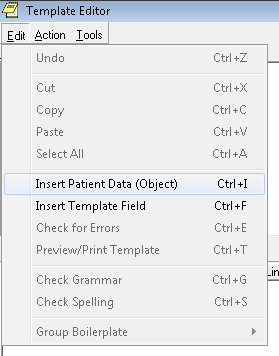 Creatinine
Create Text Template w/ Pt Data Object
4.   Place cursor in Template Boilerplate

Select “Edit”

Select “Insert Patient Data (Object)”
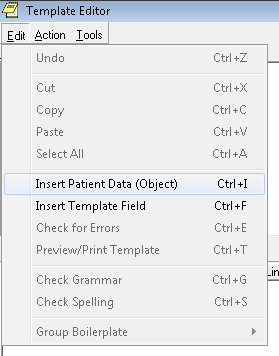 Creatinine
Create Text Template w/ Pt Data Object
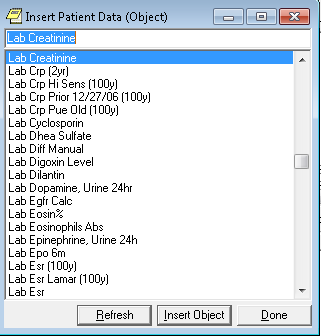 “Insert Patient Data (Object)” will open
Create Text Template w/ Pt Data Object
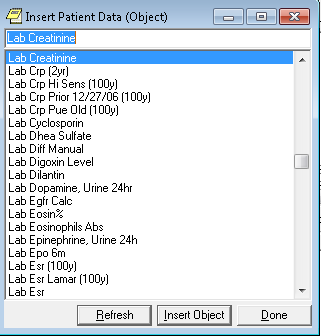 “Insert Patient Data (Object)” will open
Type in “Lab Creatinine”
Create Text Template w/ Pt Data Object
[Speaker Notes: The insert patient data (Object) box will open. Type in lab and then creatinine as that is how things are set up here in Denver.]
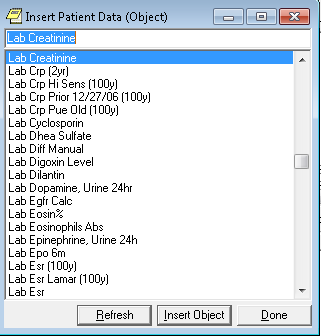 “Insert Patient Data (Object)” will open
Type in “Lab Creatinine”

Click “Insert Object”
Create Text Template w/ Pt Data Object
[Speaker Notes: The insert patient data (Object) box will open. Type in lab and then creatinine as that is how things are set up here in Denver.]
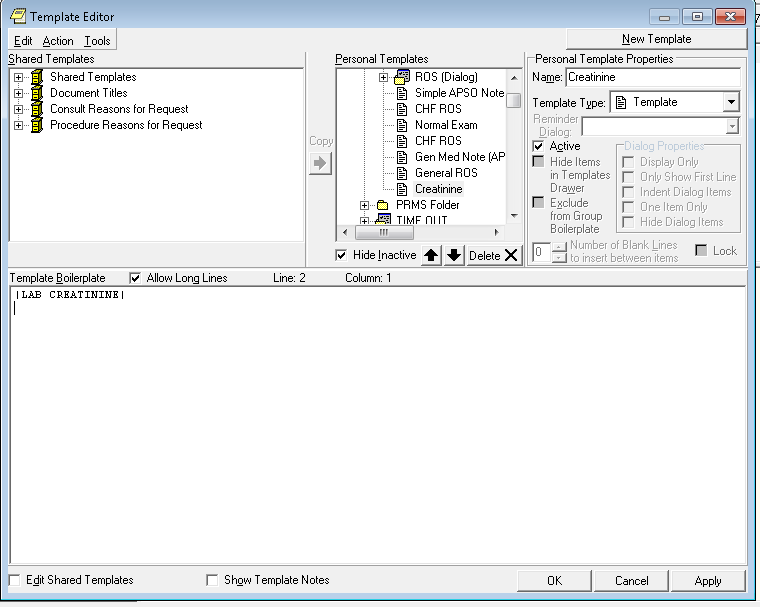 Create Text Template w/ Pt Data Object
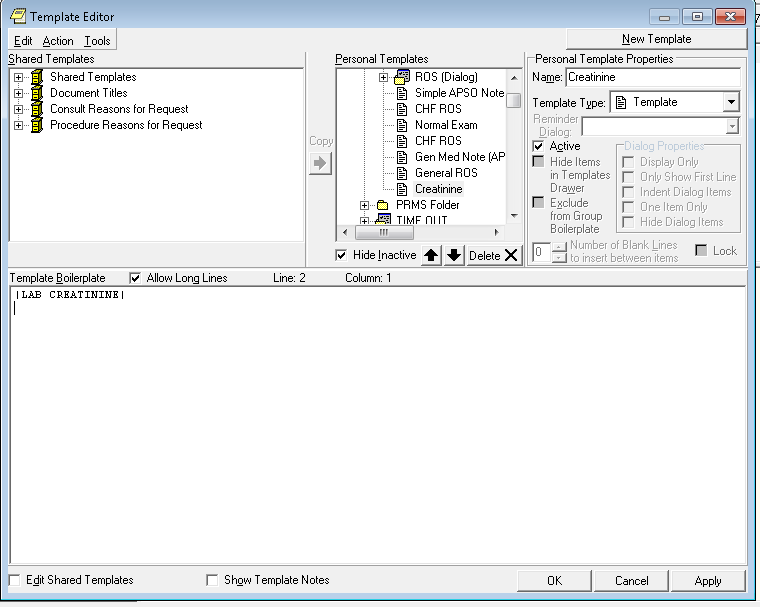 [Speaker Notes: This is what it will look like in the boilerplate area

Notice the straight bars on either side of the data object.
 
Let’s see what it looks like when we preview it. Edit menu, preview template.]
Preview/Print Template
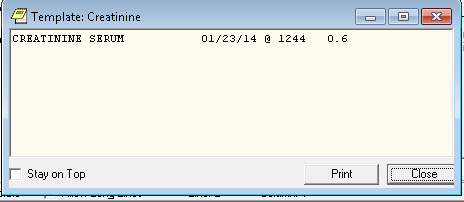 Create Text Template w/ Pt Data Object
[Speaker Notes: This is what it will look like in the boilerplate area

Notice the straight bars on either side of the data object.
 
Let’s see what it looks like when we preview it. Edit menu, preview template.]
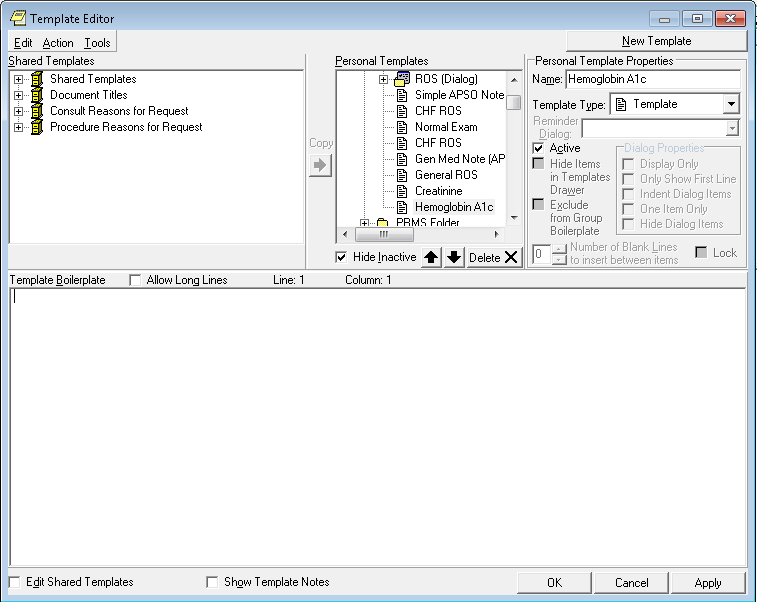 Create Text Template w/ Pt Data Object
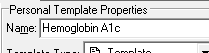 [Speaker Notes: Let’s create another one for a hemoglobin A1c.
 
Create a new text template and name it Hemoglobin A1c.

Repeat the process I just showed you - Put your cursor in the Template Boilerplate area. Choose edit and then insert patient data object:]
“Insert Patient Data (Object)” will open
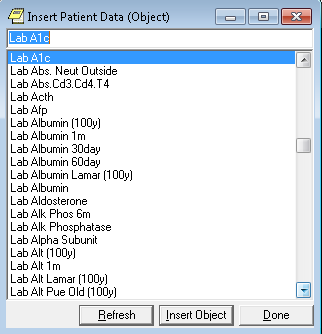 Type in “Lab A1c”
Create Text Template w/ Pt Data Object
[Speaker Notes: Choose Lab A1c. You will need to become familiar with the naming conventions at your facility.]
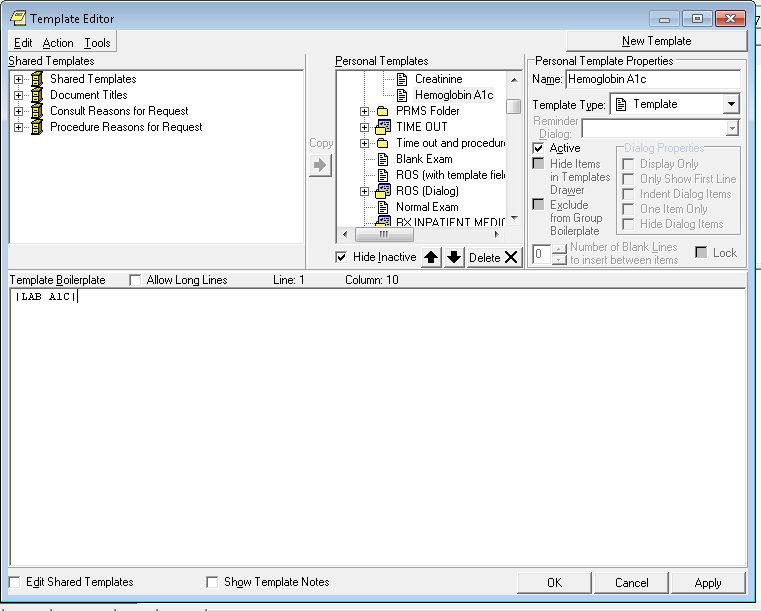 Create Text Template w/ Pt Data Object
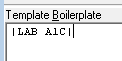 [Speaker Notes: This is what it will look like in the template boilerplate.]
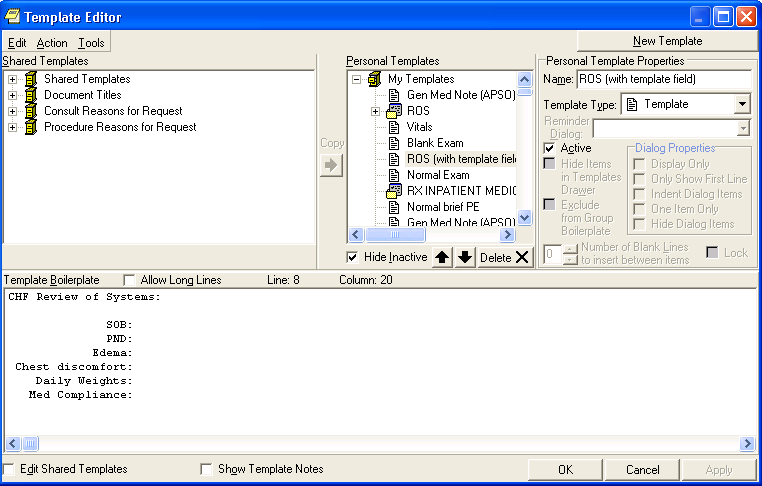 Select “Edit”
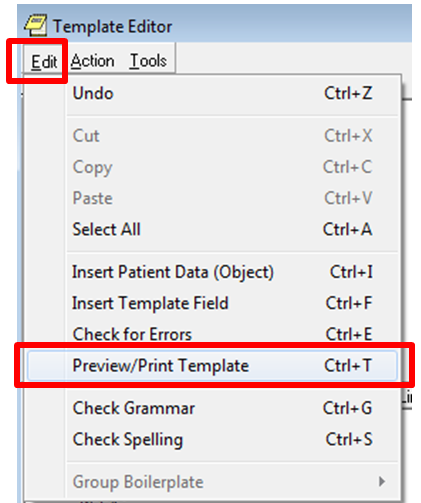 Create Text Template w/ Pt Data Object
[Speaker Notes: Let’s preview what this template looks like so far. Go to the Edit Menu and choose Preview in the Template editor.]
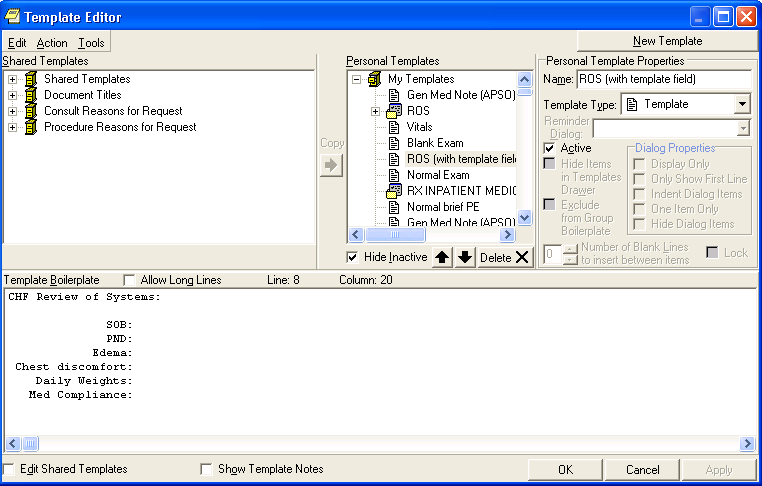 Select “Edit”

Select “Preview /Print Template”
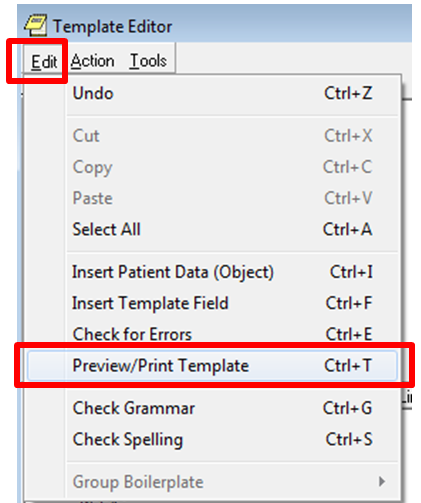 Create Text Template w/ Pt Data Object
[Speaker Notes: Let’s preview what this template looks like so far. Go to the Edit Menu and choose Preview in the Template editor.]
Preview/Print Template
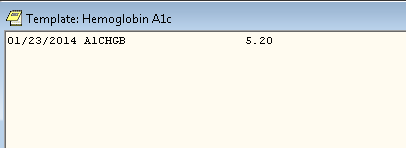 Create Text Template w/ Pt Data Object
[Speaker Notes: Let’s see what it looks like when we preview it. Edit menu, preview template.

Notice that some of these objects don’t appear in a particular pleasing way. 
 
One way to improve that is to add some basic text to these patient data objects. I am going to just show you a screen shot of a lab template that combines several patient data objects.]
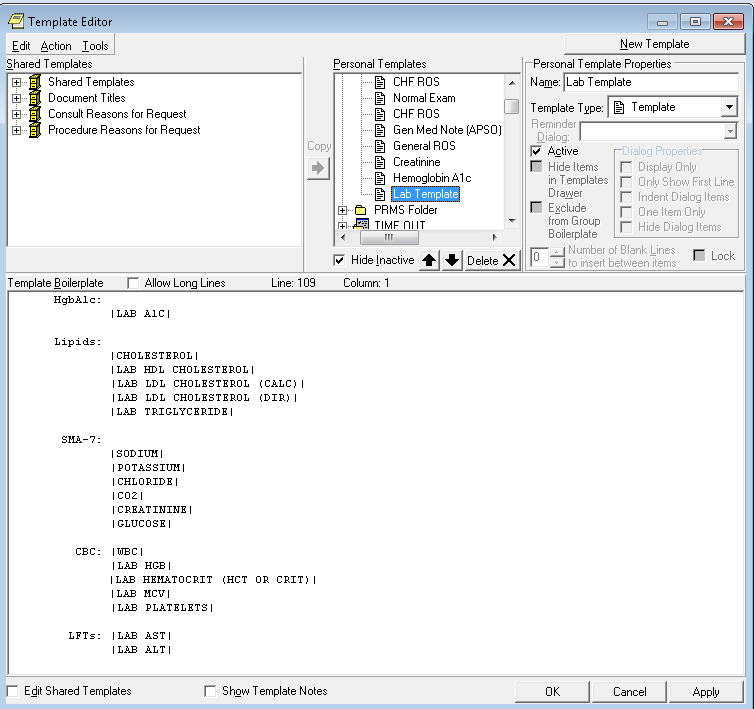 Create Text Template w/ Pt Data Object
[Speaker Notes: I have used to space bar to move the values to the right and I have used some text to better organize the types of labs. I won’t go through making this template but it should be pretty clear from what we have done before. I create a text template, type some text and then insert the various patient data objects.

Anything with straight bars are patient data objects and anything without the bars is just plain text.]
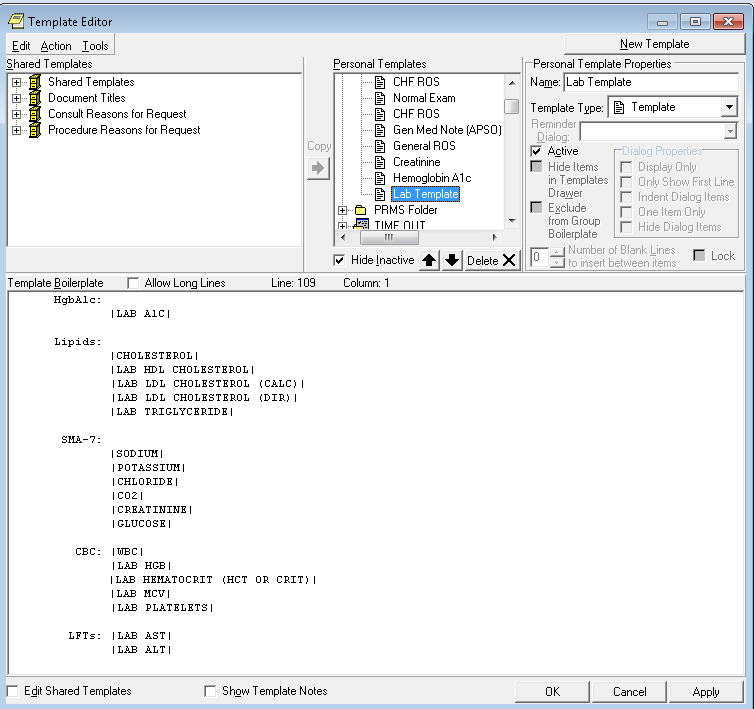 Basic Text
Create Text Template w/ Pt Data Object
[Speaker Notes: I have used to space bar to move the values to the right and I have used some text to better organize the types of labs. I won’t go through making this template but it should be pretty clear from what we have done before. I create a text template, type some text and then insert the various patient data objects.

Anything with straight bars are patient data objects and anything without the bars is just plain text.]
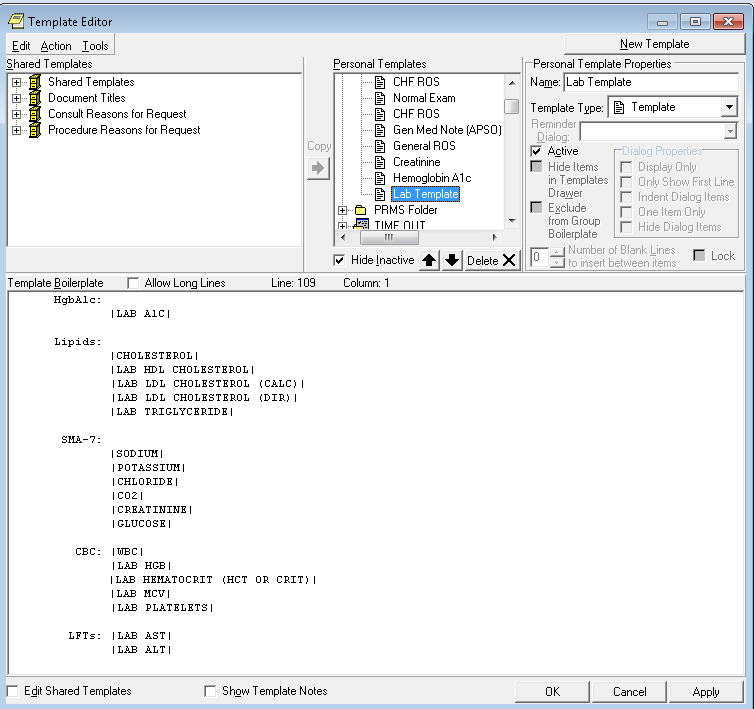 Basic Text
Create Text Template w/ Pt Data Object
Patient Data Objects
[Speaker Notes: I have used to space bar to move the values to the right and I have used some text to better organize the types of labs. I won’t go through making this template but it should be pretty clear from what we have done before. I create a text template, type some text and then insert the various patient data objects.

Anything with straight bars are patient data objects and anything without the bars is just plain text.]
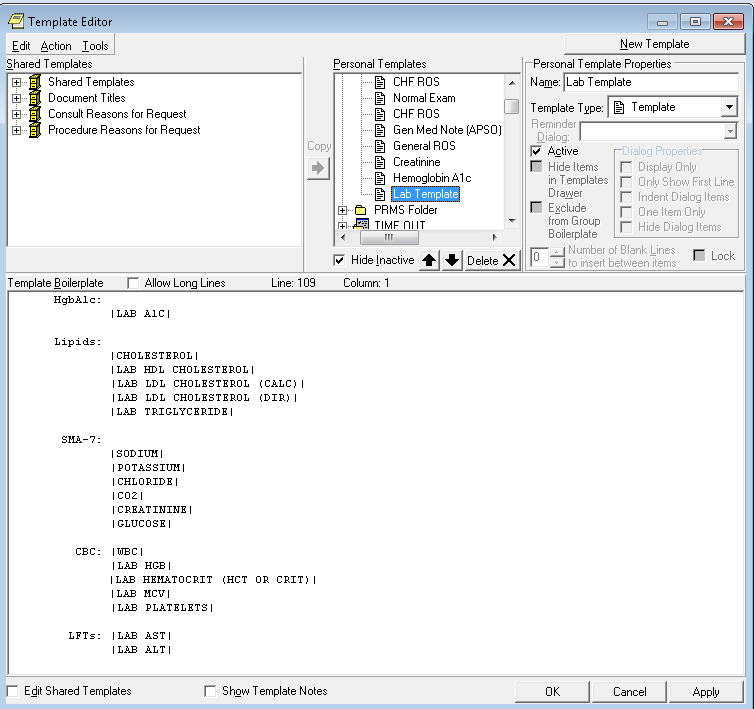 Create Text Template w/ Pt Data Object
[Speaker Notes: I have used to space bar to move the values to the right and I have used some text to better organize the types of labs. I won’t go through making this template but it should be pretty clear from what we have done before. I create a text template, type some text and then insert the various patient data objects.

Anything with straight bars are patient data objects and anything without the bars is just plain text.]
Preview/Print Template
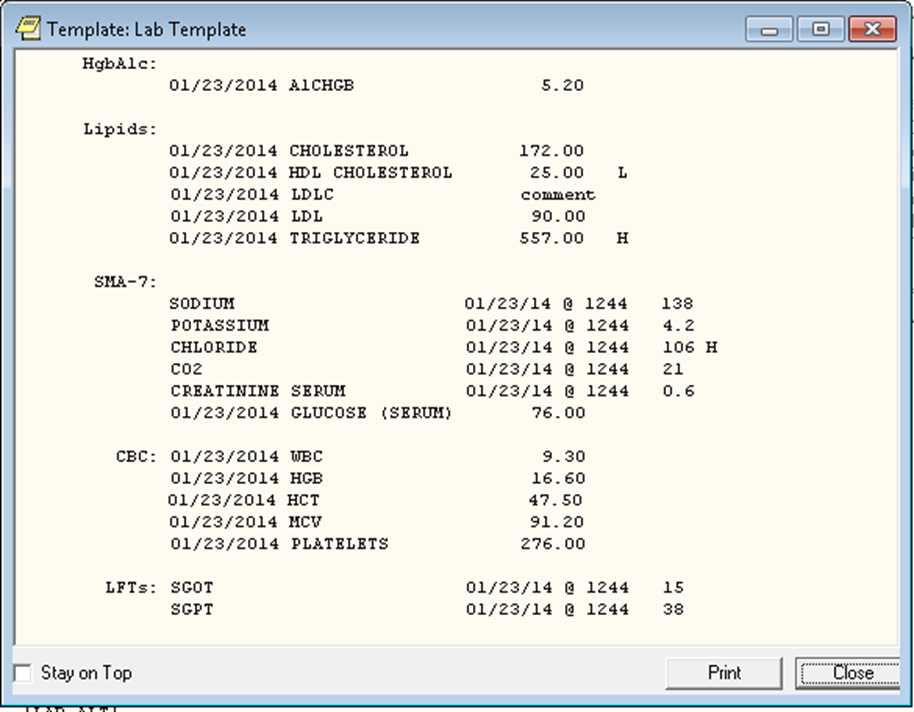 Create Text Template w/ Pt Data Object
[Speaker Notes: And again this is what it looks like when we preview it.]
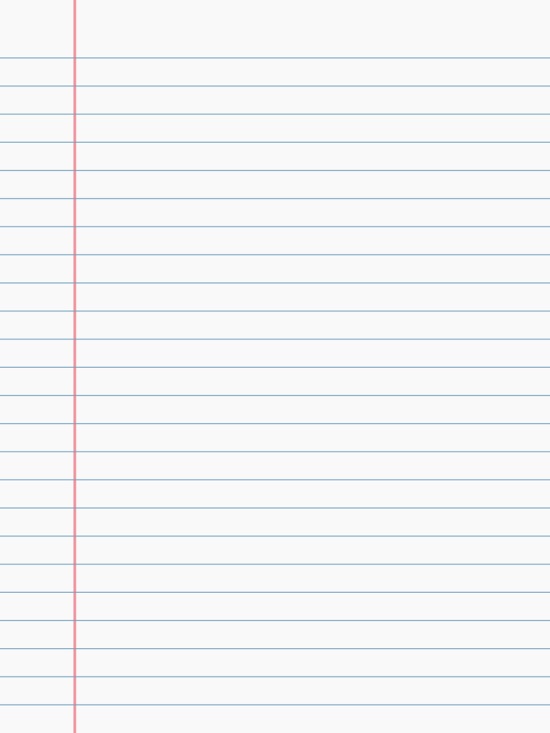 Text Templates “On the Fly”
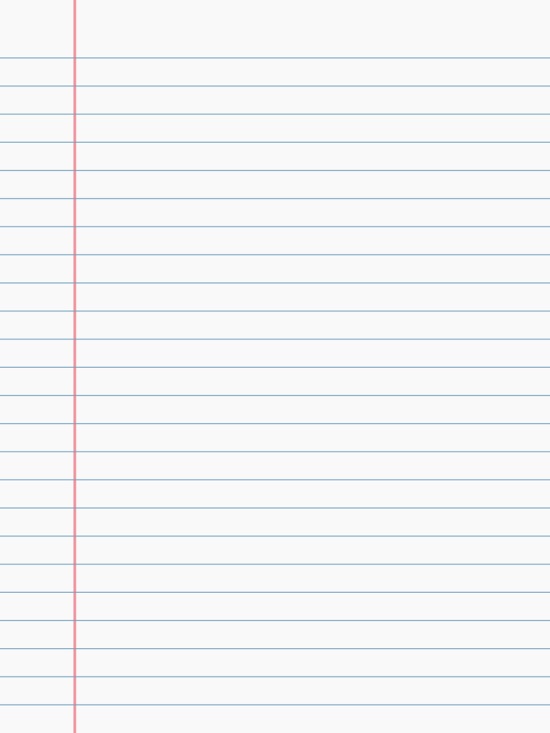 Text Templates
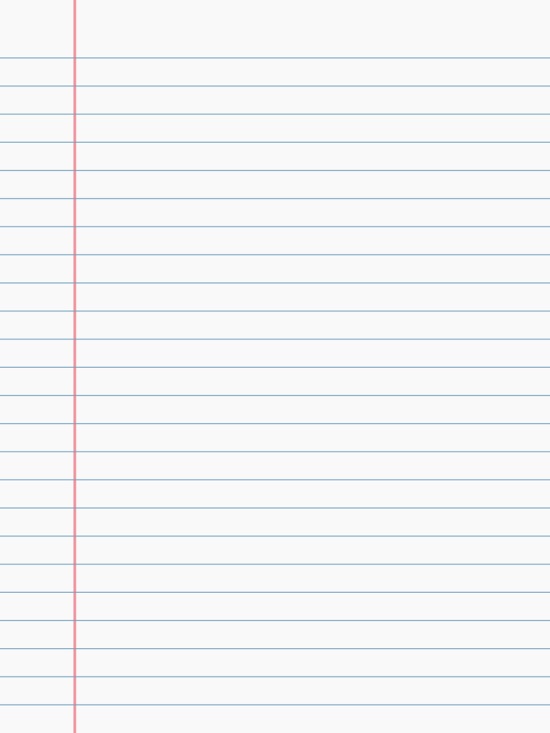 Text Templates with Patient Data Objects
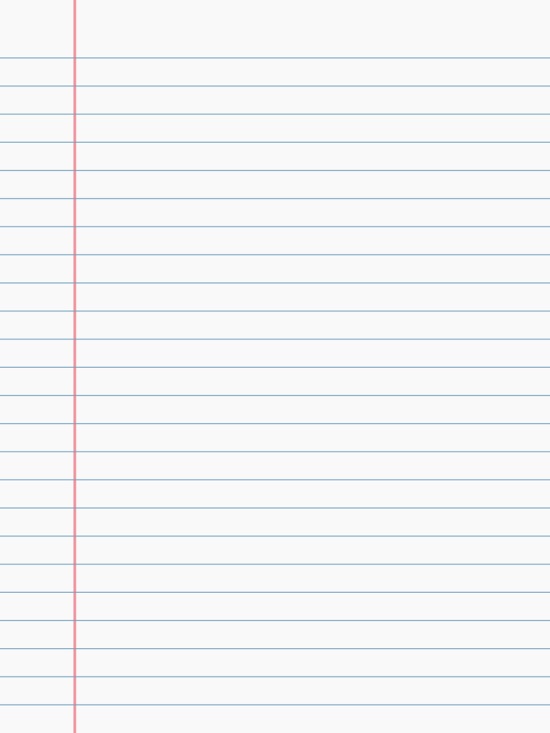 Text Templates with Template Field
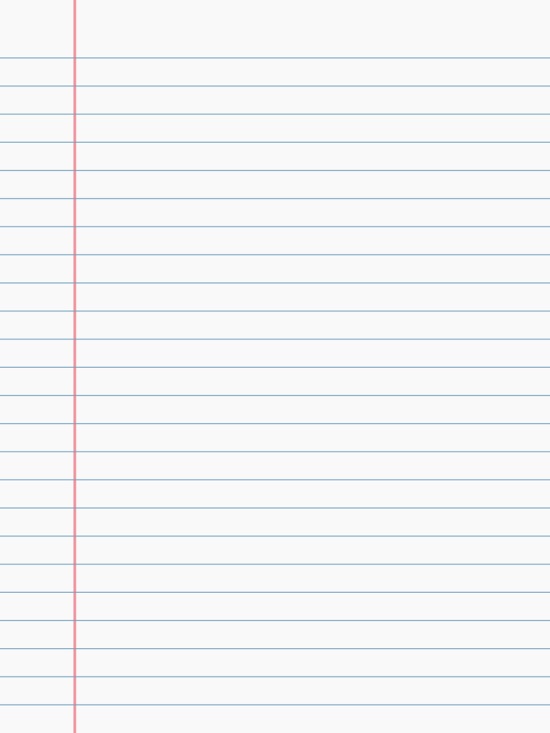 Dialog Templates
[Speaker Notes: By using template field in text template, it changes how the template behaves]
Create Text Template w/ Template Field
[Speaker Notes: I have created a simple review of systems text template related to CHF. I have not put in any template fields at this time. You could use this template as is.]
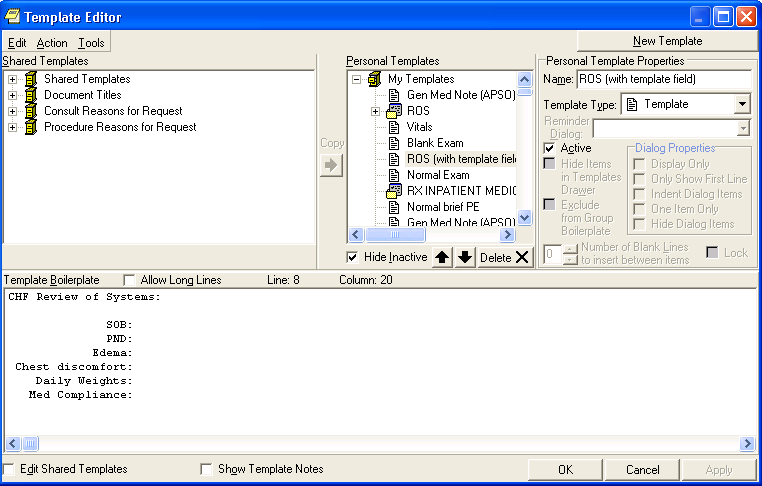 -Personal Template Properties--------                 
Name:
ROS (with template field)
Create Text Template w/ Template Field
CHF Review of Systems: 

              SOB:  
              PND:
            Edema:  
 Chest discomfort:  
    Daily Weights:
   Med Compliance:
[Speaker Notes: I have created a simple review of systems text template related to CHF. I have not put in any template fields at this time. You could use this template as is.]
-Personal Template Properties--------                 
Name:
ROS (with template field)
Create Text Template w/ Template Field
CHF Review of Systems: 

              SOB:  
              PND:
            Edema:  
 Chest discomfort:  
    Daily Weights:
   Med Compliance:
[Speaker Notes: I am going to be sure to put my cursor next to SOB: In fact, it is one space to the right of the colon.]
Select “Edit”
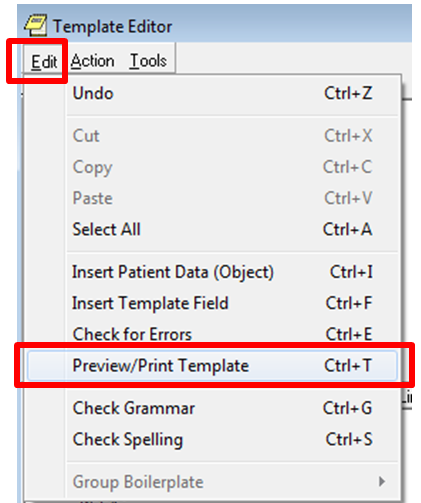 Create Text Template w/ Template Field
[Speaker Notes: I have created a simple review of systems text template related to CHF. I have not put in any template fields at this time. You could use this template as is.]
Select “Edit”

Select “Insert Template Field”
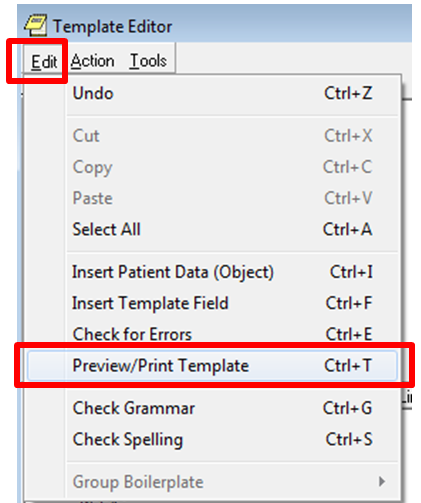 Create Text Template w/ Template Field
[Speaker Notes: I have created a simple review of systems text template related to CHF. I have not put in any template fields at this time. You could use this template as is.]
“Insert Template Field” menu will open
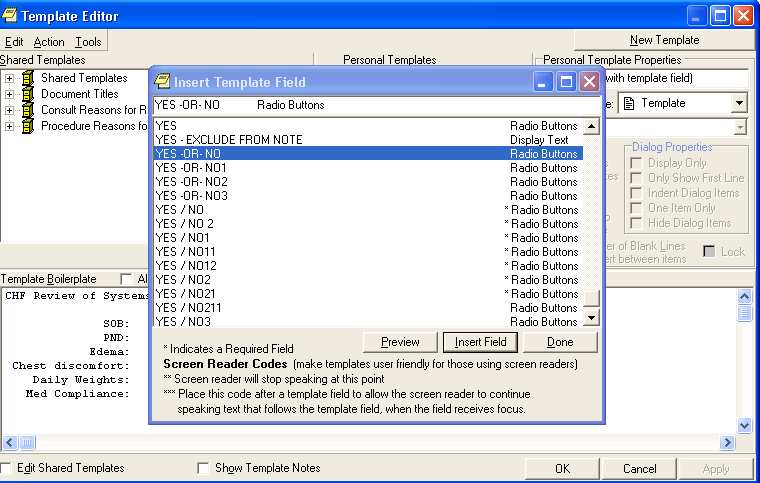 Create Text Template w/ Template Field
[Speaker Notes: Don – do you want to delete this slide and skip straight to the next one which has the first prompt “Select template field”?

Choose the template field you want. In this case, I am just choosing a simple yes and no. Note that I choose radio button option.]
Insert Template Field menu
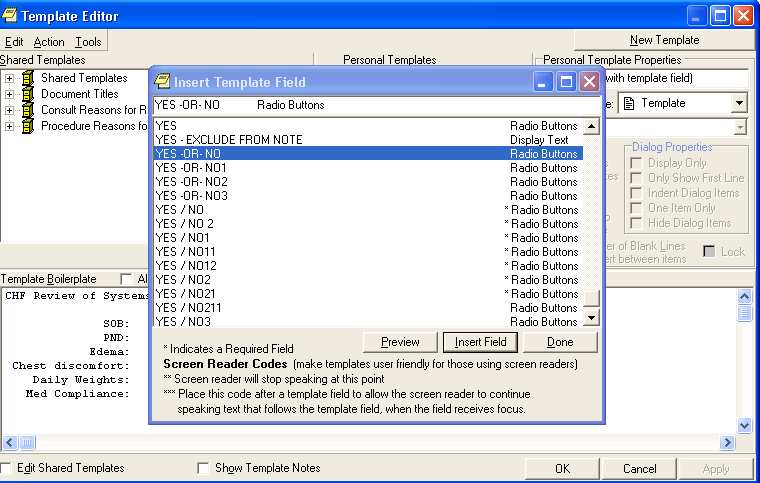 Select template field
Create Text Template w/ Template Field
[Speaker Notes: Choose the template field you want. In this case, I am just choosing a simple yes and now. Note that I choose radio button option.]
Insert Template Field menu
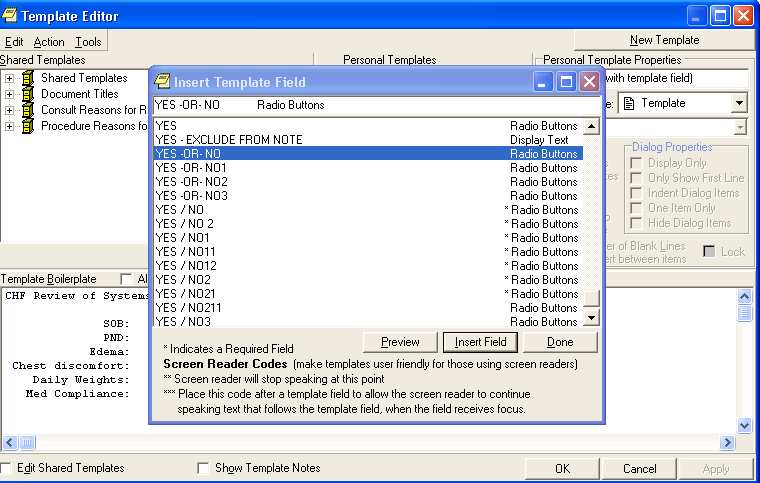 Select template field

Click “Insert Field”
Create Text Template w/ Template Field
[Speaker Notes: Choose the template field you want. In this case, I am just choosing a simple yes and now. Note that I choose radio button option.]
CHF Review of Systems: 

              SOB:  
              PND:
            Edema:  
 Chest discomfort:  
    Daily Weights:
   Med Compliance:
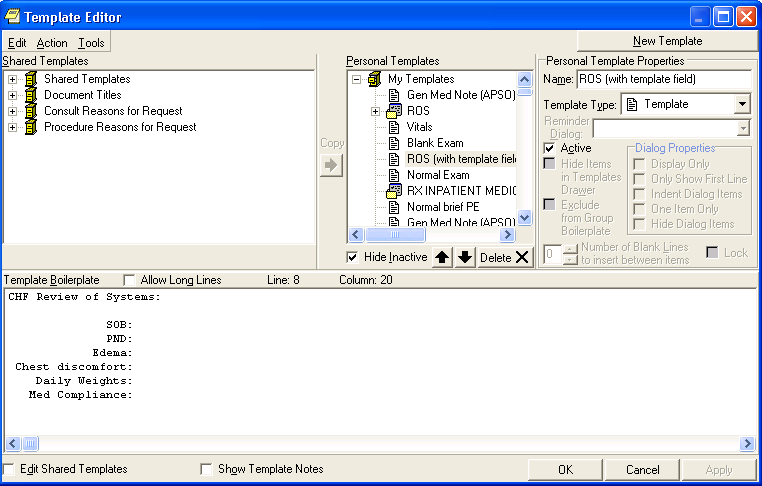 {FLD:YES –OR- NO}
Create Text Template w/ Template Field
{FLD:YES –OR- NO}
Field will be inserted at cursor
[Speaker Notes: When you choose insert, it will go where your cursor is. In this case, I had my cursor next to the SOB option.]
Preview/Print Template
Create Text Template w/ Template Field
Create Text Template w/ Template Field
CHF Review of Systems: 

              SOB:  
              PND:
            Edema:  
 Chest discomfort:  
    Daily Weights:
   Med Compliance:
[Speaker Notes: I will get out of the preview mode and we are now back to our template. I will put my cursor next to PND and then insert another Template Field.]
Select “Edit”
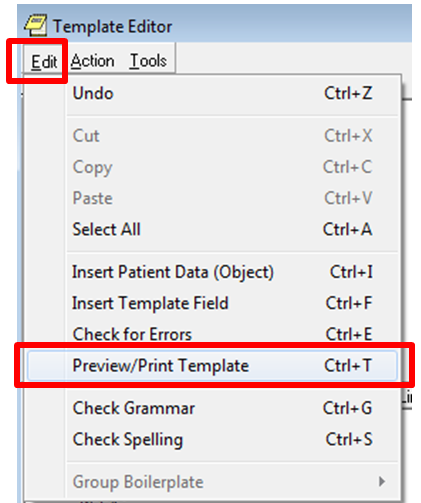 Create Text Template w/ Template Field
[Speaker Notes: Again, I’m going to select Edit]
Select “Edit”

Select “Insert Template Field”
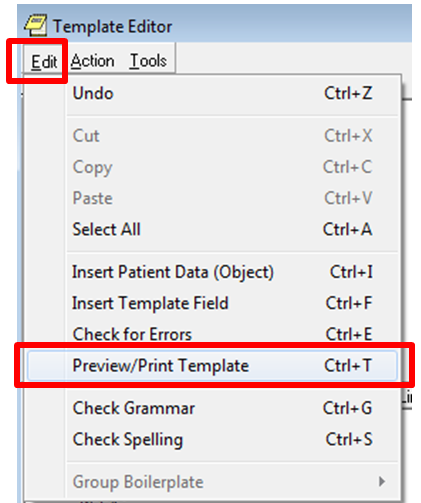 Create Text Template w/ Template Field
“Insert Template Field” menu will open
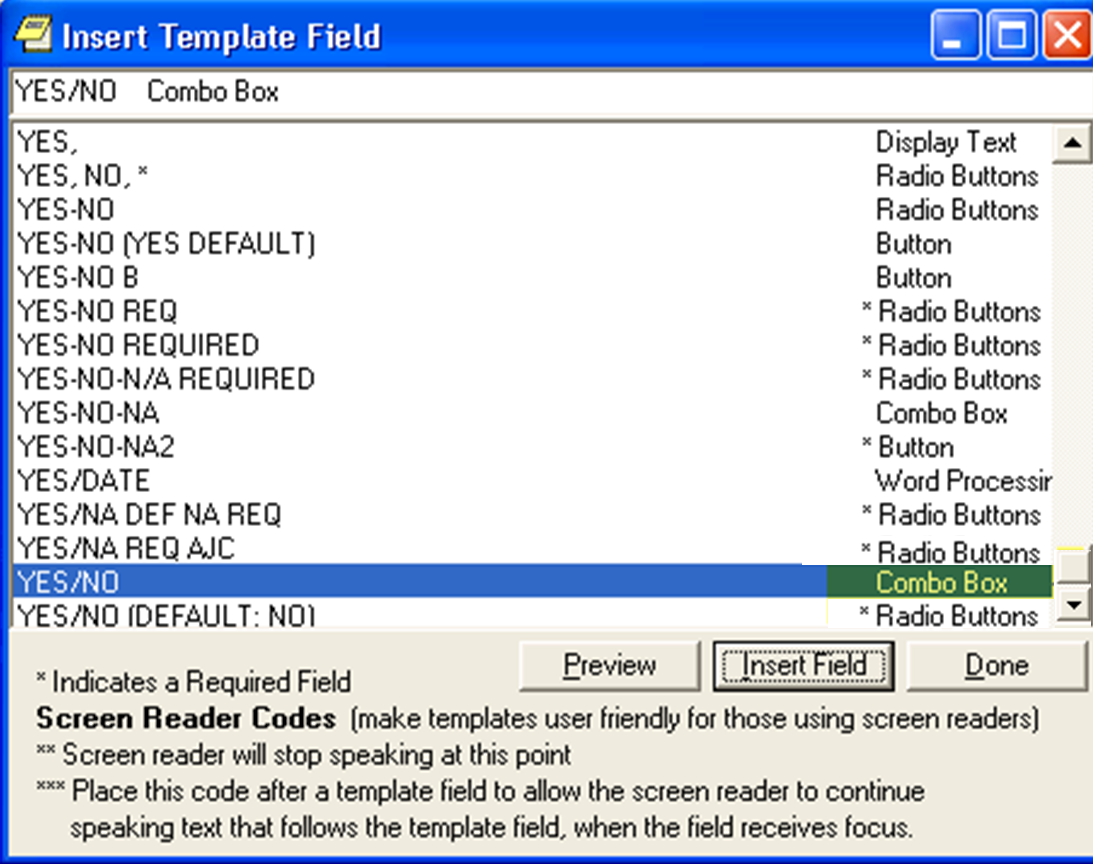 Create Text Template w/ Template Field
[Speaker Notes: Insert Template Field will open]
Insert Template Field menu
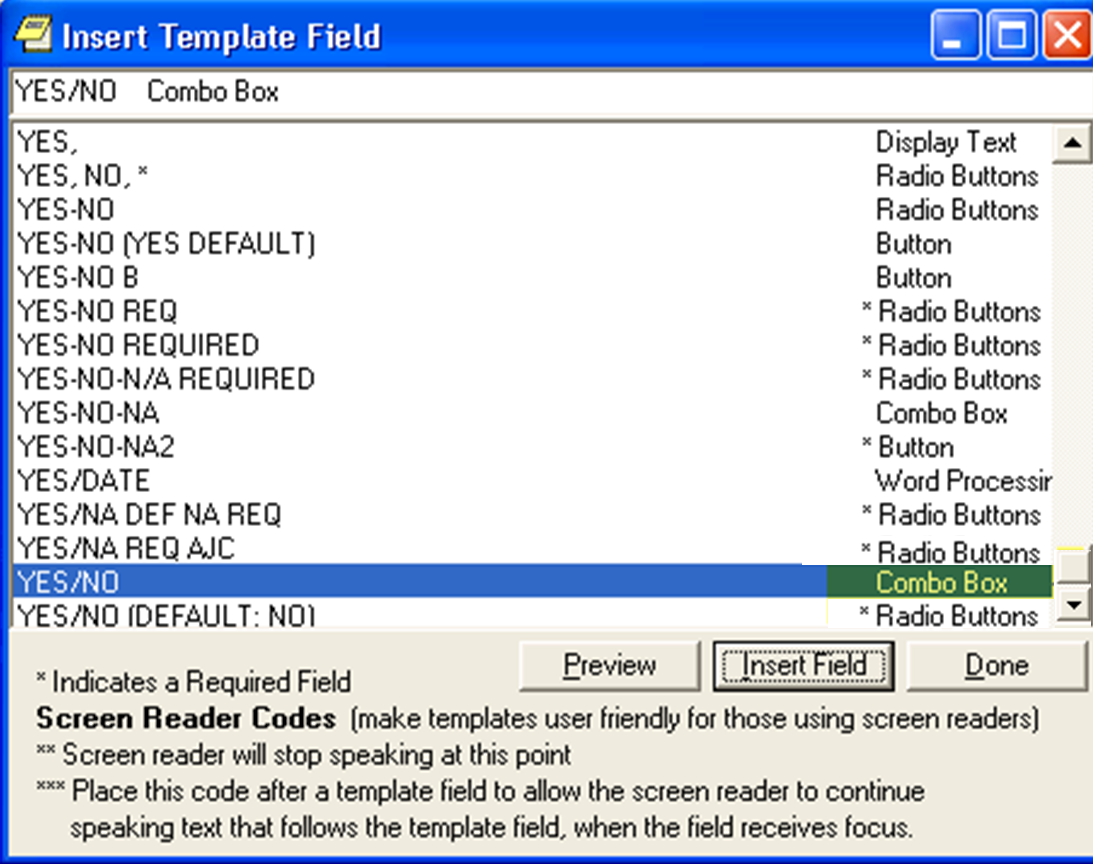 Select template field

Click “Insert Field”
Create Text Template w/ Template Field
[Speaker Notes: Click Insert Field]
CHF Review of Systems: 

              SOB:  {FLD:YES –OR- NO}
              PND:  {FLD:YES/NO}
            Edema:  
 Chest discomfort:  
    Daily Weights:
   Med Compliance:
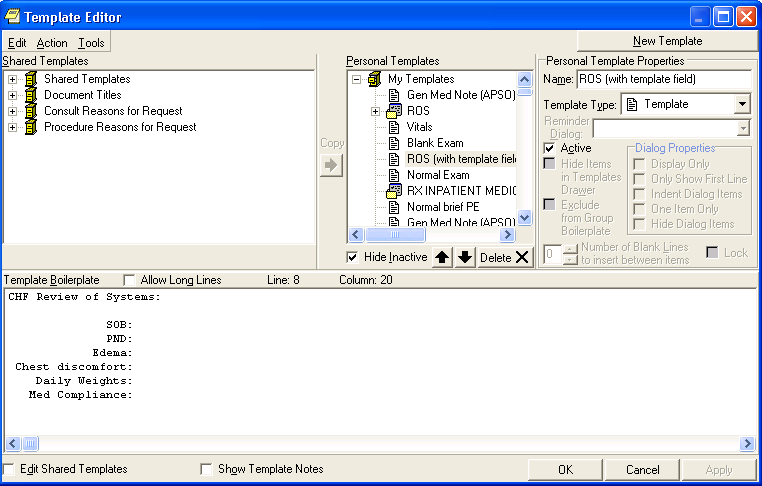 Create Text Template w/ Template Field
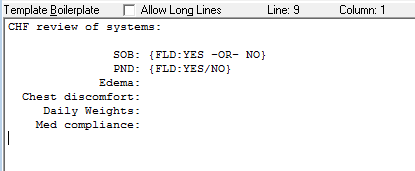 Field will be inserted at cursor
[Speaker Notes: This is what that new template field looks like in the Template Boilerplate. Again, this is the “under the hood” view.

Let’s preview the template…you know what to do by now so let’s jump ahead to what it looks like.]
Preview/Print Template
Create Text Template w/ Template Field
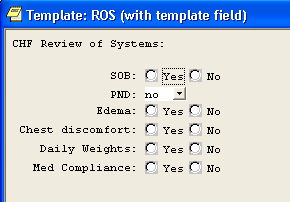 Preview/Print Template
Create Text Template w/ Template Field
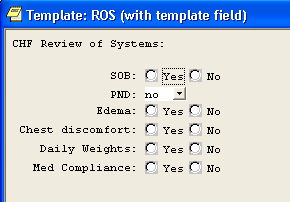 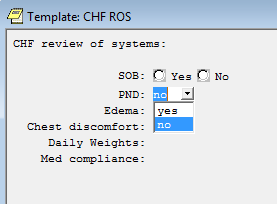 [Speaker Notes: This is the preview of the template so far. I clicked on the little down arrow to see what options (yes/no) is available in this particular template field.]
CHF Review of Systems: 

              SOB:  {FLD:YES –OR- NO}
              PND:  {FLD:YES/NO}
            Edema:  {FLD:YES –OR- NO}
 Chest discomfort:  {FLD:YES –OR- NO}
    Daily Weights:  {FLD:YES –OR- NO}
   Med Compliance:  {FLD:YES –OR- NO}
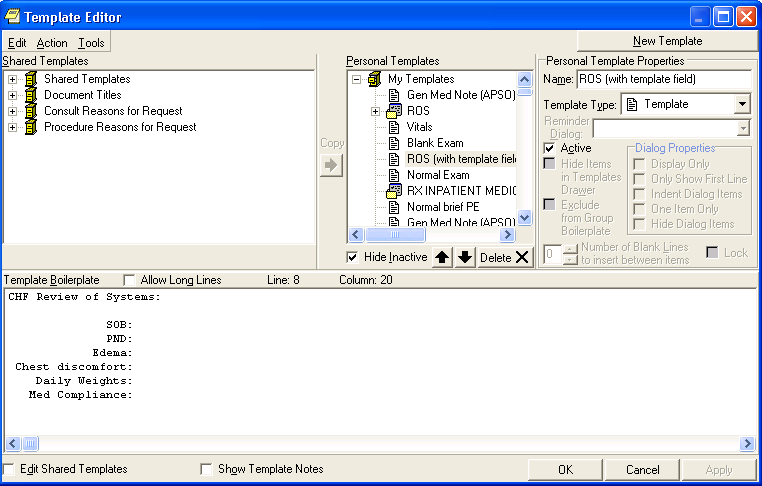 Create Text Template w/ Template Field
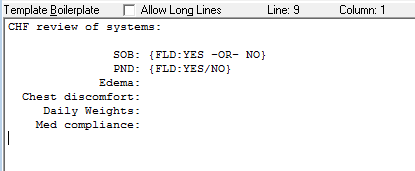 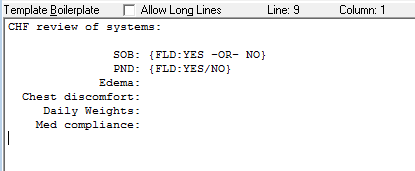 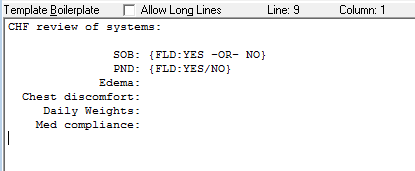 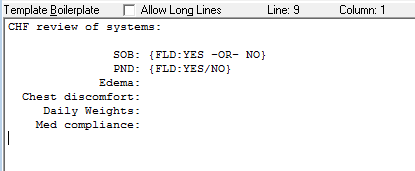 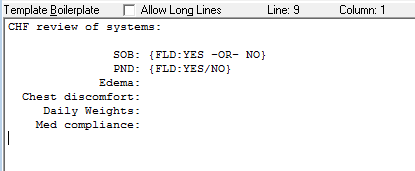 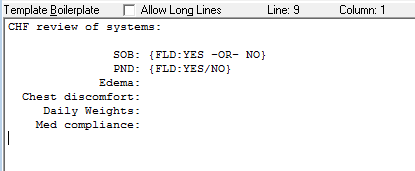 Completed Template
[Speaker Notes: Here, I finished entering the rest of the yes/no template fields. I made all of them, except the second one, radio buttons. Again this is the under the hood view of the template in the Template Boilerplate.]
Preview/Print Template
Create Text Template w/ Template Field
[Speaker Notes: This is what it looks like when you preview how it is going to look like when you go to use it.]
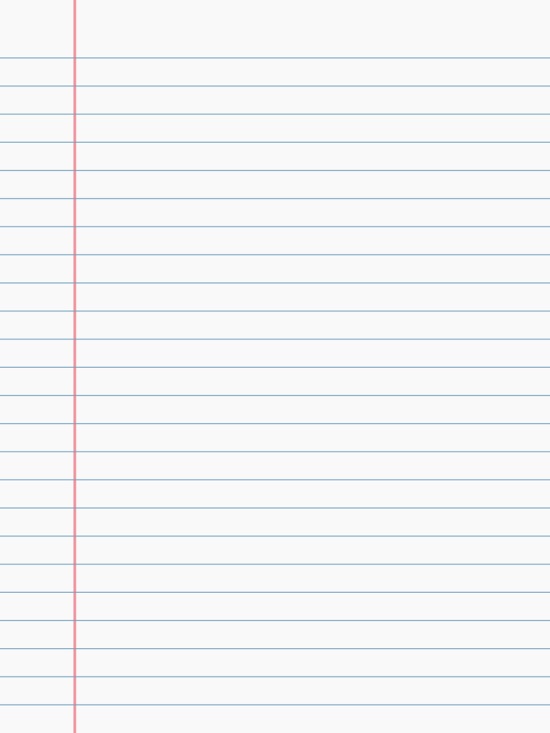 Text Templates “On the Fly”
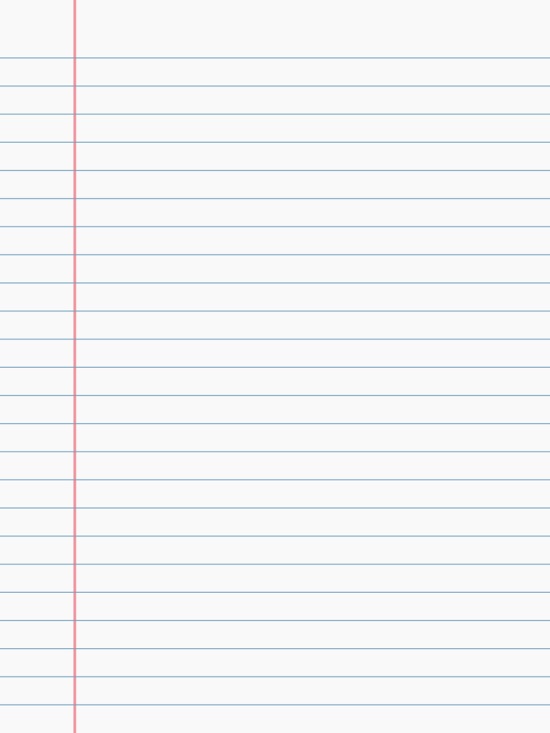 Text Templates
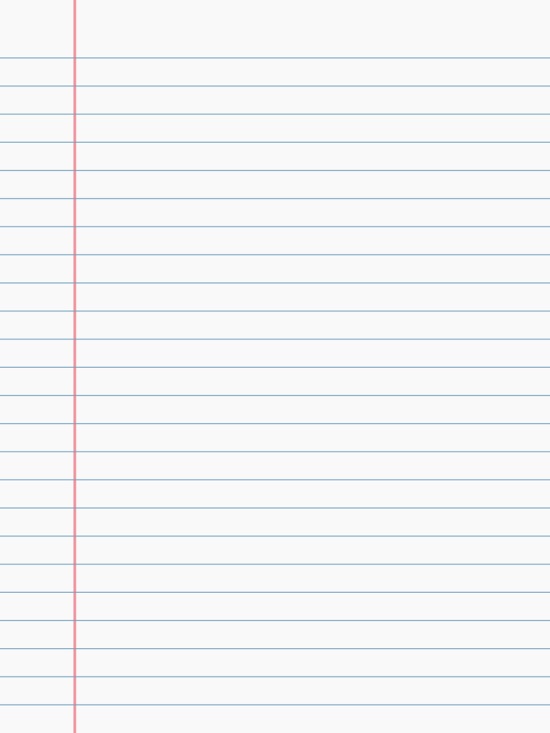 Text Templates with Patient Data Objects
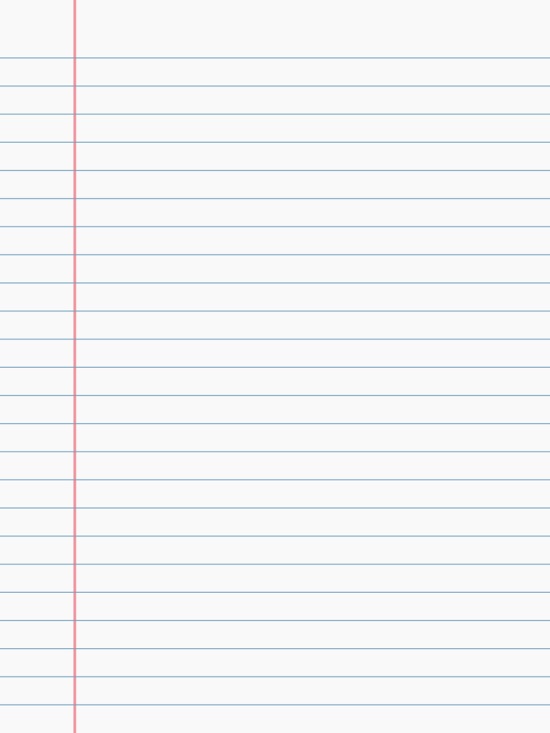 Text Templates with Template Field
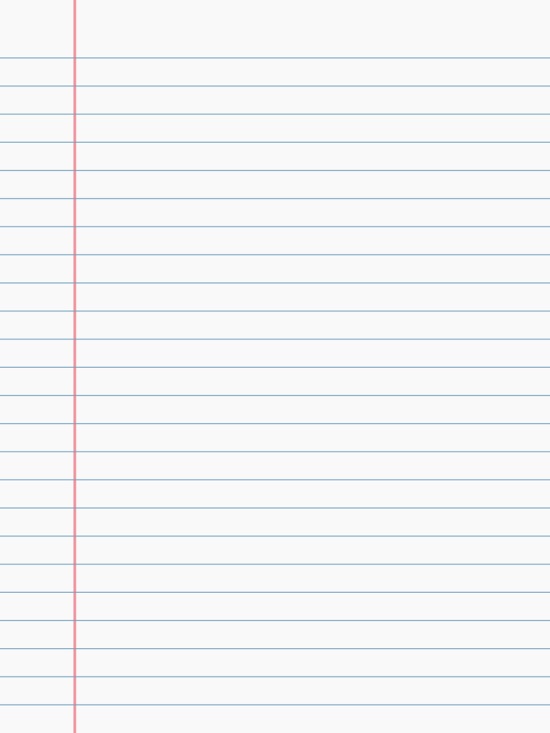 Dialog Templates
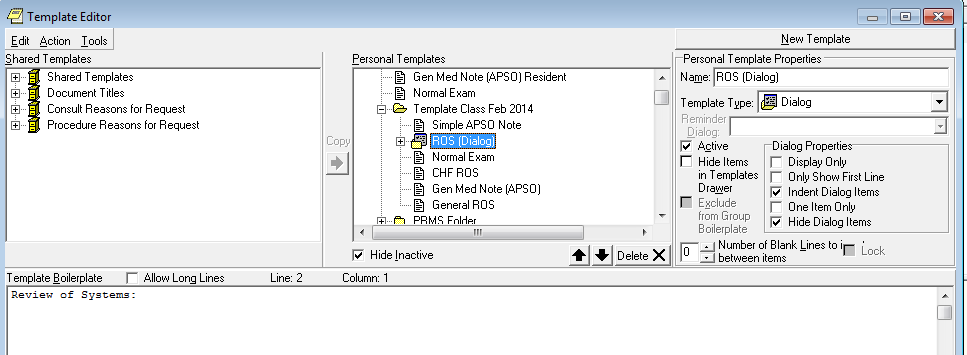 Dialog Templates
[Speaker Notes: Let’s start a new dialog template]
Create a new template and name it “ROS (Dialog)”
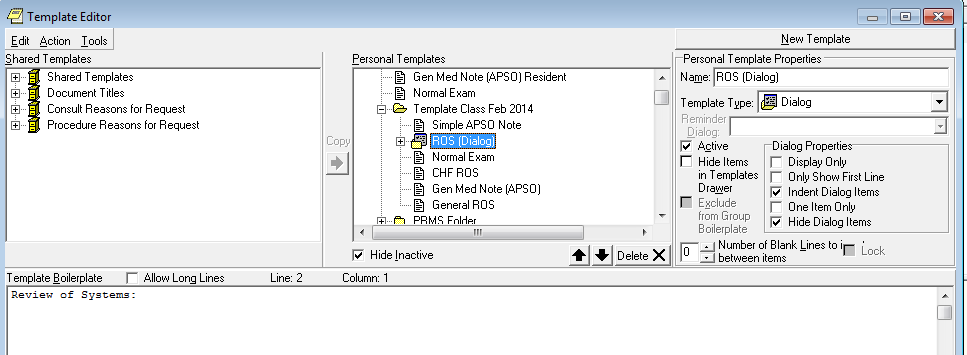 Dialog Templates
[Speaker Notes: Let’s start a new dialog template]
Create a new template and name it “ROS (Dialog)”

Set the Template Type to “Dialog”
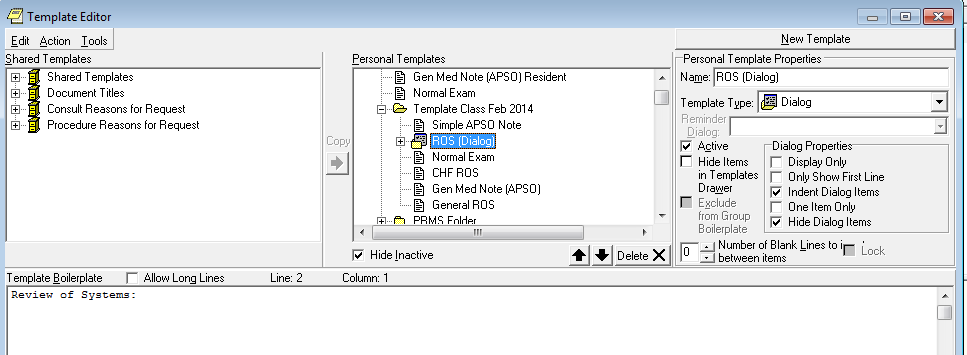 Dialog Templates
[Speaker Notes: Create a new text template and name it ROS (Dialog)]
Create a new template and name it “ROS (Dialog)”

Set the Template Type to “Dialog”
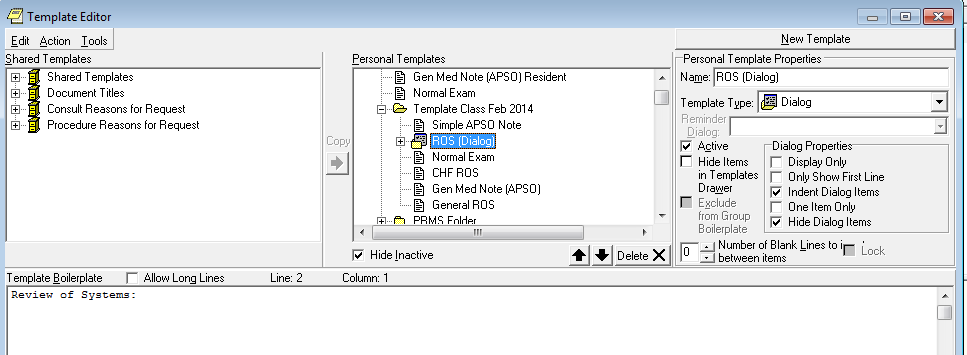 Dialog Templates
3.   Type “Review of Systems” into template boilerplate
[Speaker Notes: Type in Review of Systems in the template boilerplate part.]
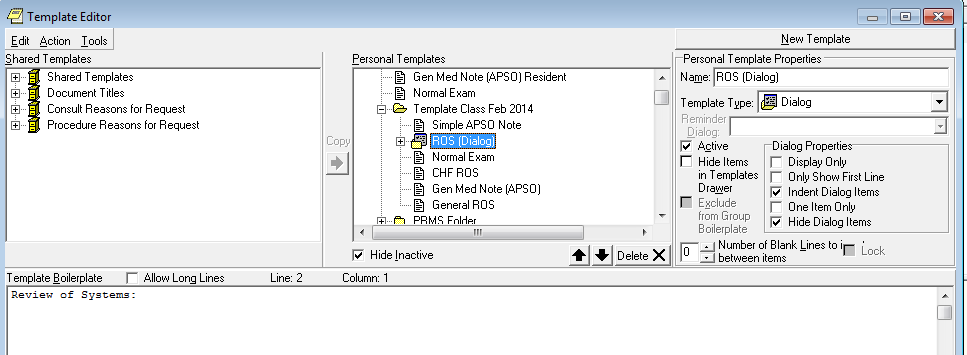 Dialog Templates
[Speaker Notes: So, we now have a new template that is a dialog template with the text “Review of Systems” typed in. Functionally, this is exactly like a regular text template.]
Select “New Template” again to create a new child template
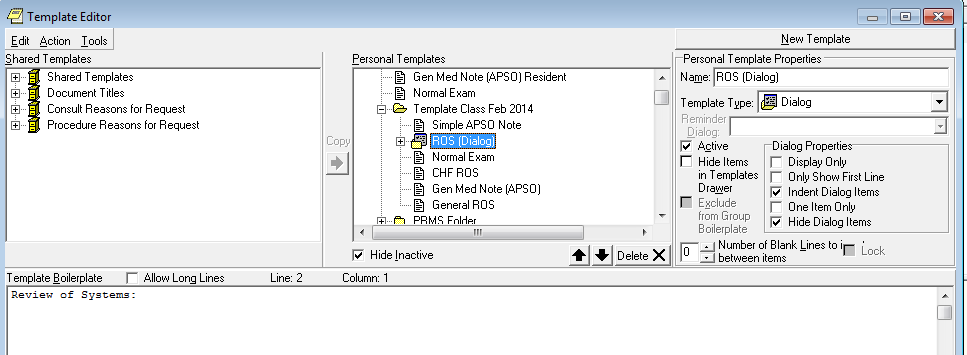 Dialog Templates
[Speaker Notes: Click on New Template to start a new child template.]
Select “New Template” again to create a new child template
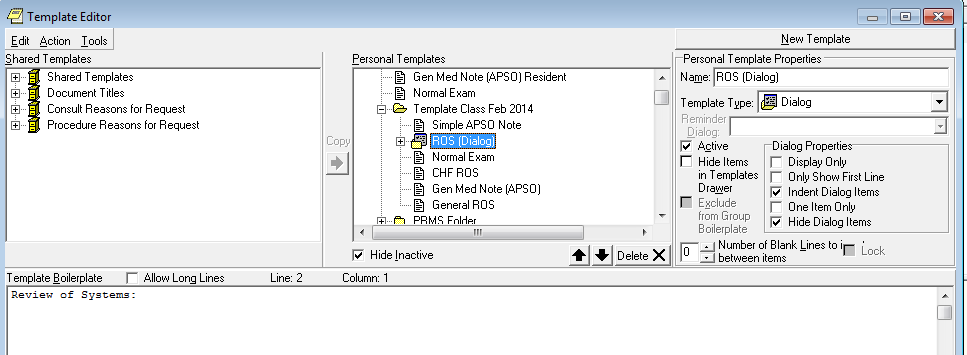 Dialog Templates
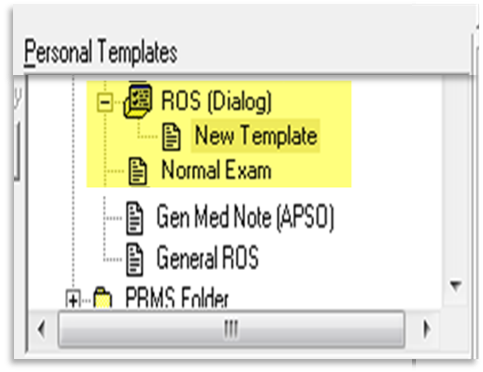 Note how it displays under “ROS (Dialog)”
[Speaker Notes: Click on New Template to start a new child template.]
Select “New Template” again to create a new child template

Name the template, in this case we will name it “General”
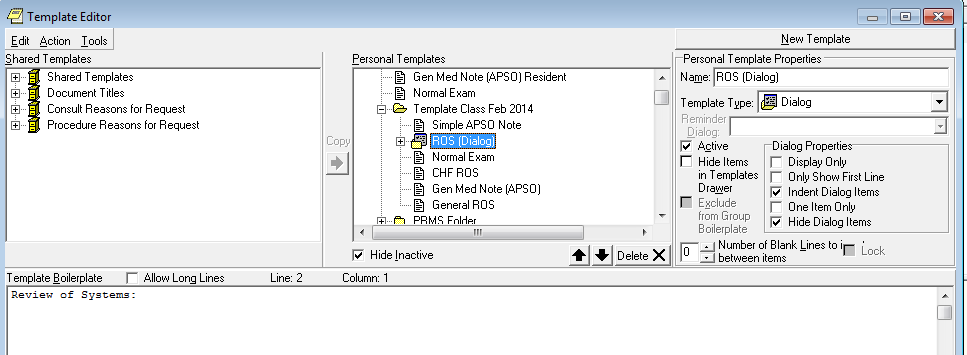 Dialog Templates
[Speaker Notes: Type in a name for the child template, in this case “General.”]
Select “New Template” again to create a new child template

Name the template, in this case we will name it “General”
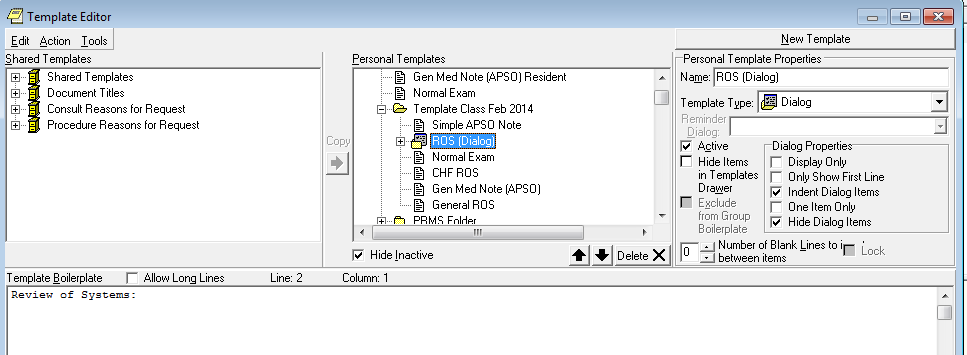 Dialog Templates
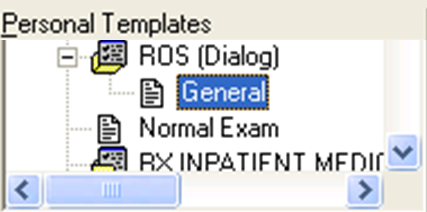 Note how it changes to “General”
[Speaker Notes: Type in a name for the child template, in this case “General.”]
Select “New Template” again to create a new child template

Name the template, in this case we will name it “General”
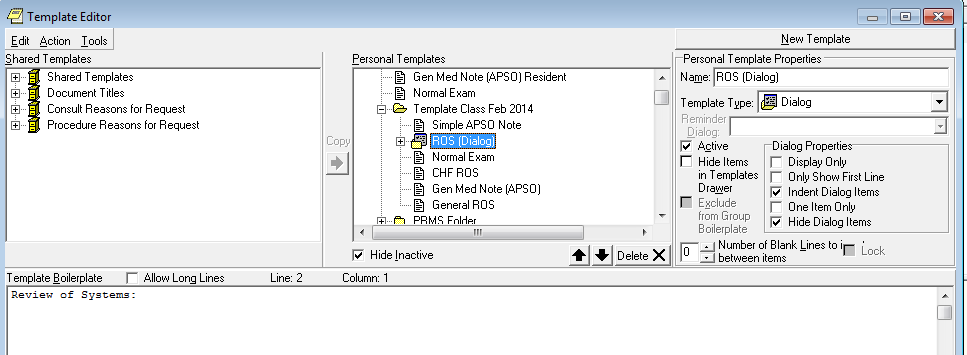 Dialog Templates
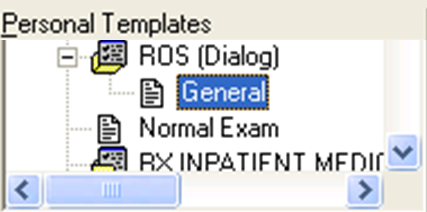 Parent Template
Child Template
[Speaker Notes: Type in a name for the child template, in this case “General.”]
In the child template:
Dialog Templates
[Speaker Notes: Make sure you are in child template]
In the child template:

1.  Type in text, in this case “Feels well.”
Dialog Templates
[Speaker Notes: Next, type in what you want in the child template. Notice the two spaces at the front of the “Feels well.”]
Dialog Templates
Click back to parent template
[Speaker Notes: Click back on parent template “ROS (Dialog)”]
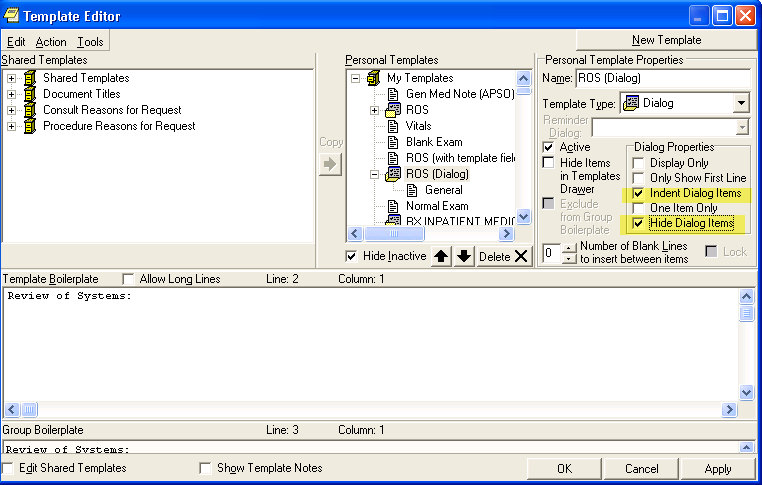 Dialog Templates
Click back to parent template
Several options have now become available
[Speaker Notes: I repeat, you need to click back on the parent template. 

Because this dialog template now has a child template, several options become available. Click on Indent dialog items as well as hide dialog items to make the template more useful. I have also typed in “Review of Systems” in the parent template.]
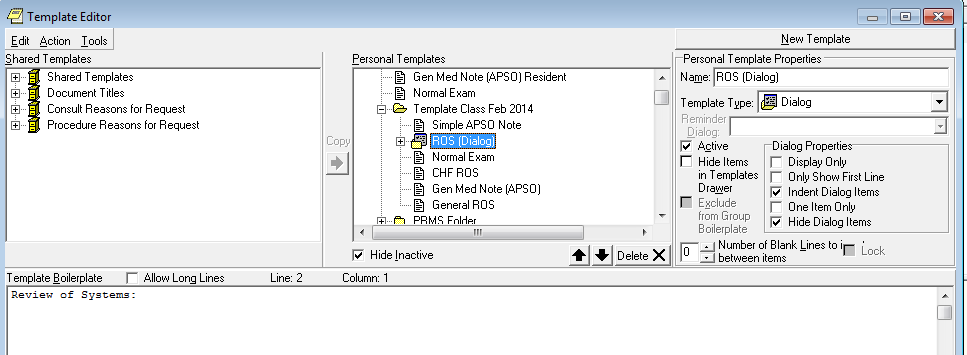 Dialog Templates
Create additional Child Templates by repeating the process
[Speaker Notes: Click on New Template to start another child template.]
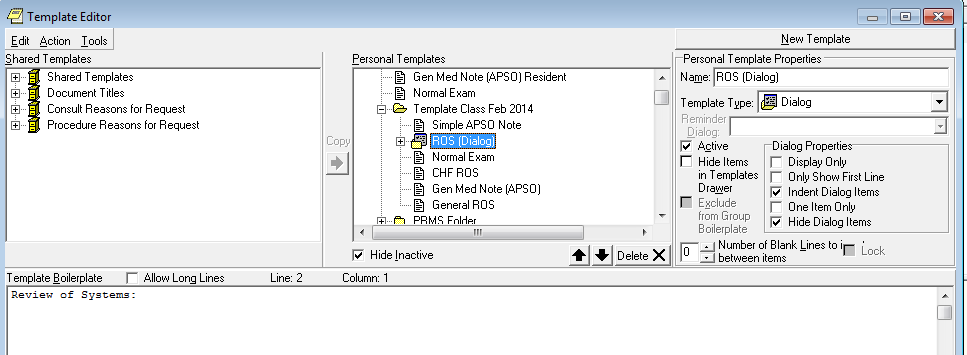 Dialog Templates
Create additional Child Templates by repeating the process
[Speaker Notes: Click on New Template to start another child template.

I will name this one No Weight loss. I will type in the Template Boilerplate “No weight loss.”]
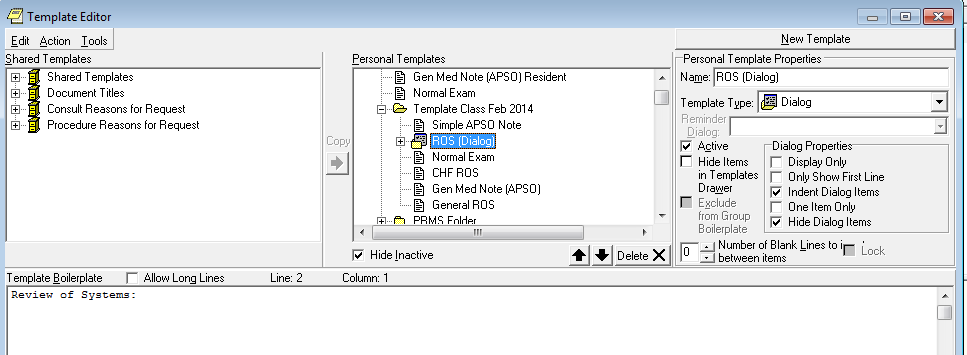 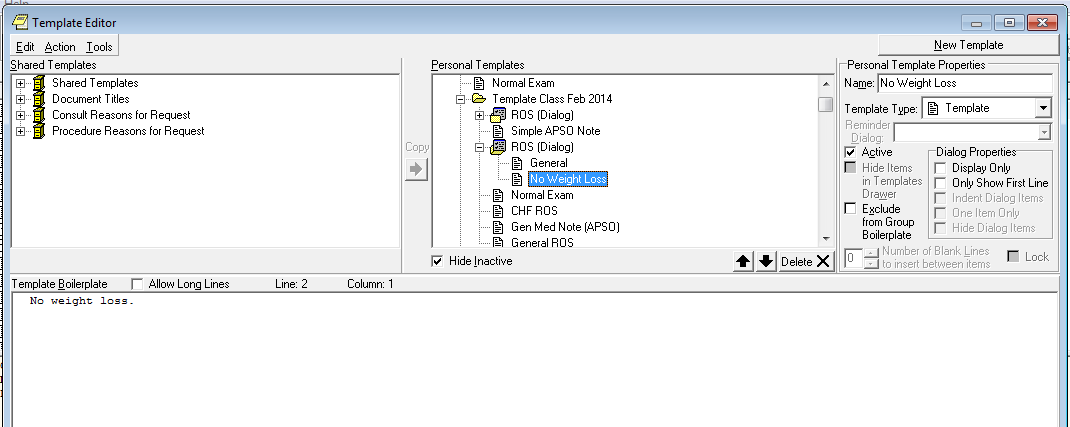 Dialog Templates
Create additional Child Templates by repeating the process
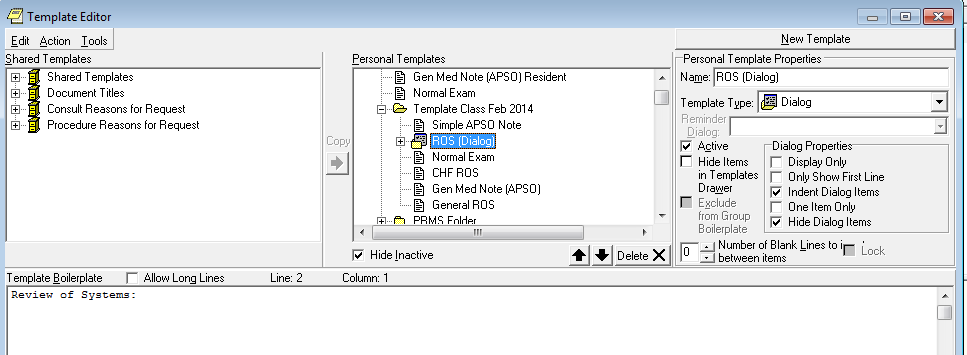 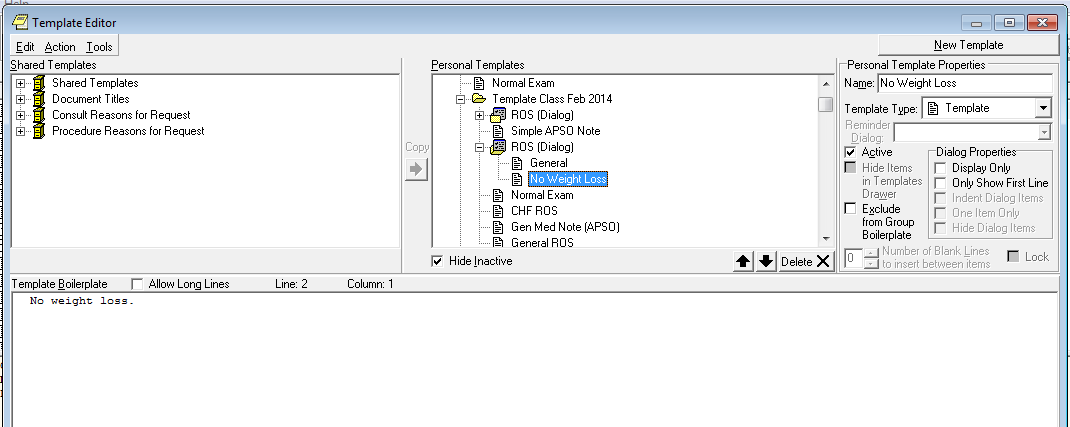 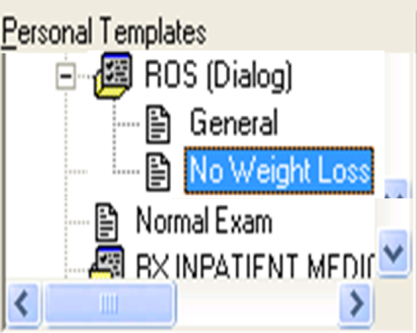 Dialog Templates
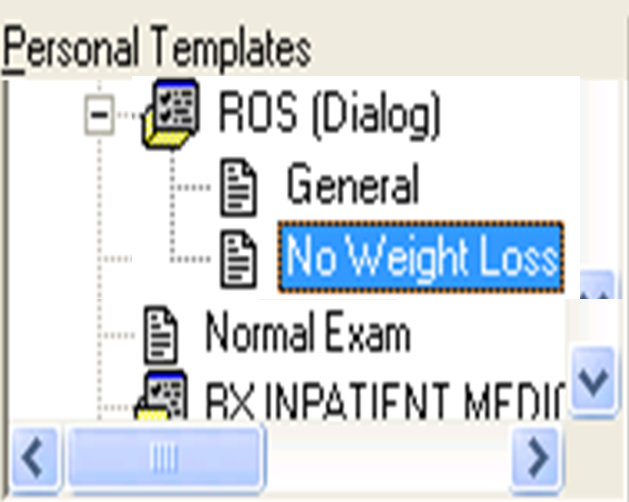 Parent Template
Child Templates
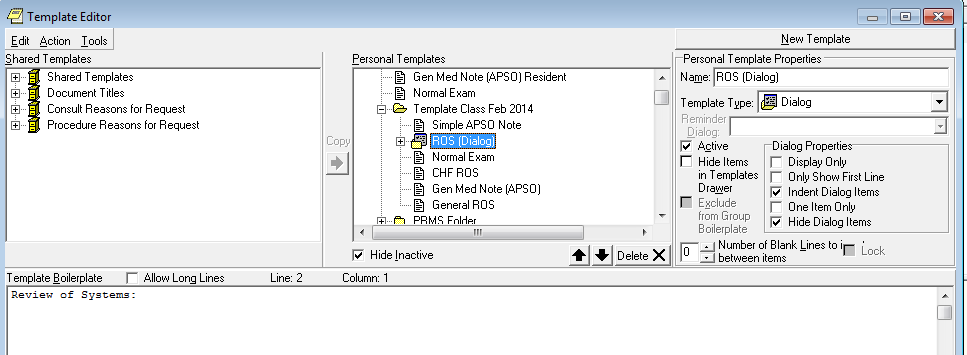 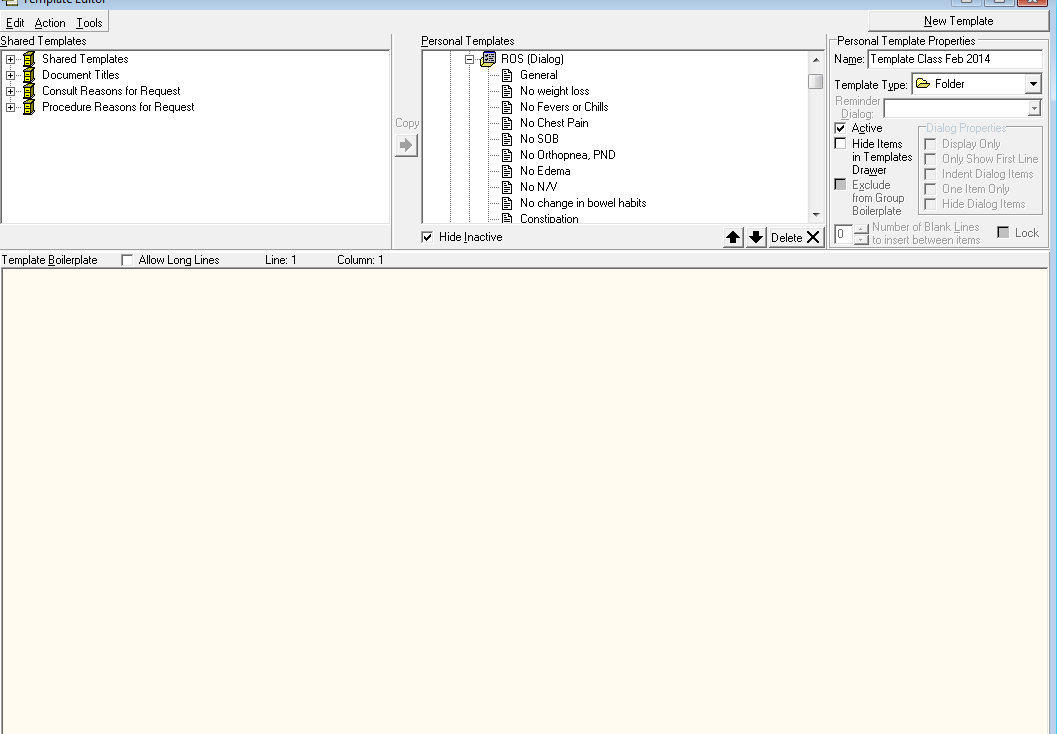 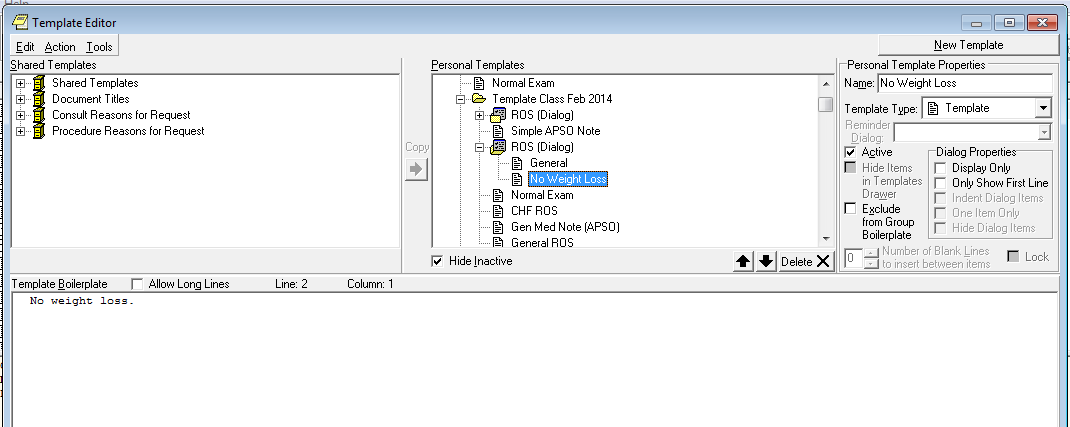 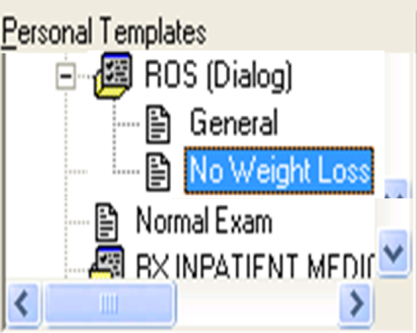 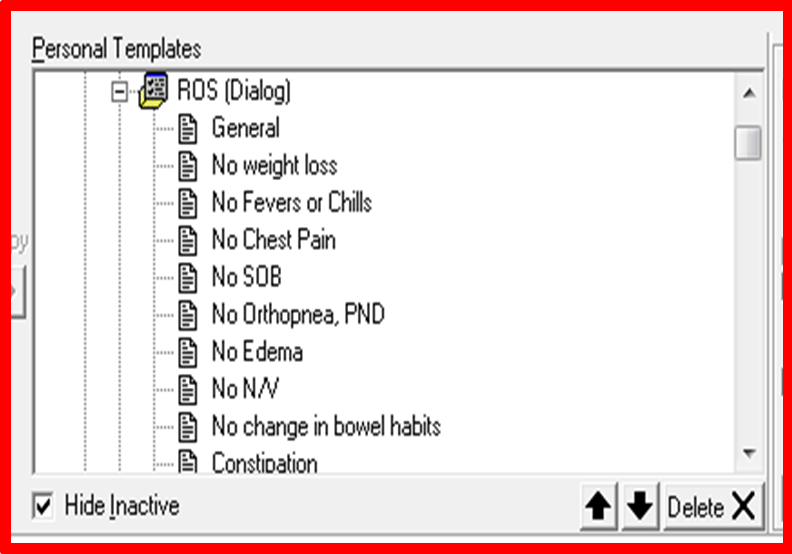 Dialog Templates
Add as many child templates as needed
[Speaker Notes: Keep adding the various child items. For example, in the “No Fevers or Chills” template, I simply typed No Fevers or Chills with two spaces in front of the words.]
Preview/Print Template
Dialog Templates
[Speaker Notes: Because we clicked on Hidden when we created the parent template, all the child templates are hidden until you click in the box next to Review of Systems. If you remember, we typed Review of Systems in our parent template.]
Preview/Print Template
Check the box to display the child templates
Dialog Templates
[Speaker Notes: Everything is hidden until I click on box next to Review of Systems. Everything now is unhidden. 
Do you remember that we clicked on indent? Note that the various elements have the boxes indented to make them easier to see and differentiate.]
Preview/Print Template
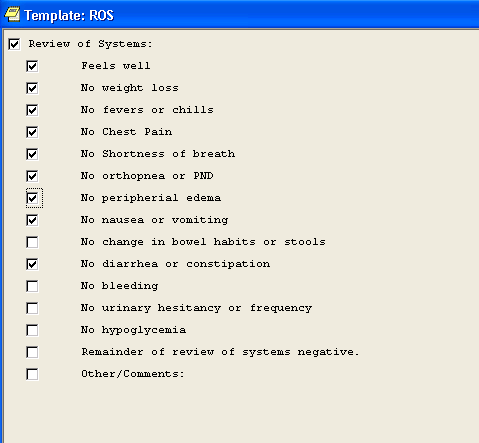 Check the box to display the child templates

Select all child templates you want to appear in your note
Dialog Templates
[Speaker Notes: Click what you want to appear in your note. The unchecked items do not appear in your note.]
Preview/Print Template
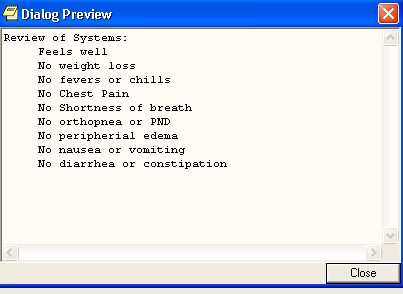 Dialog Templates
[Speaker Notes: This is what it will look like after you have chosen what you clicked on and then clicked OK. This will go into your progress note where your cursor is.
Also note that I put two spaces in front of each of the items which will make it easier to read.]
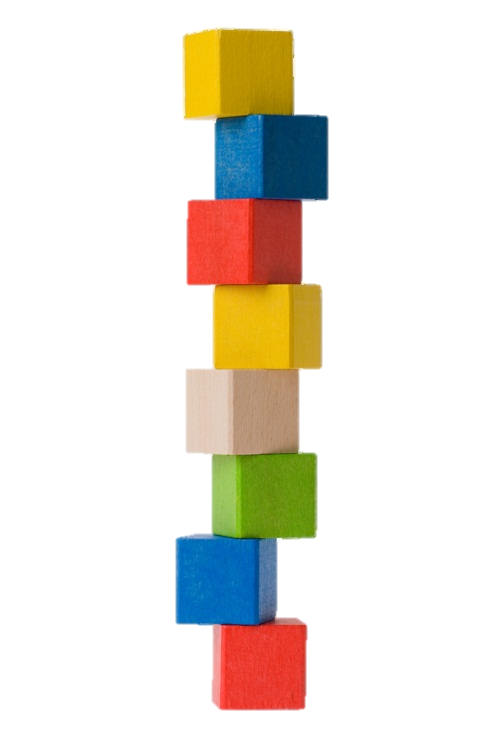 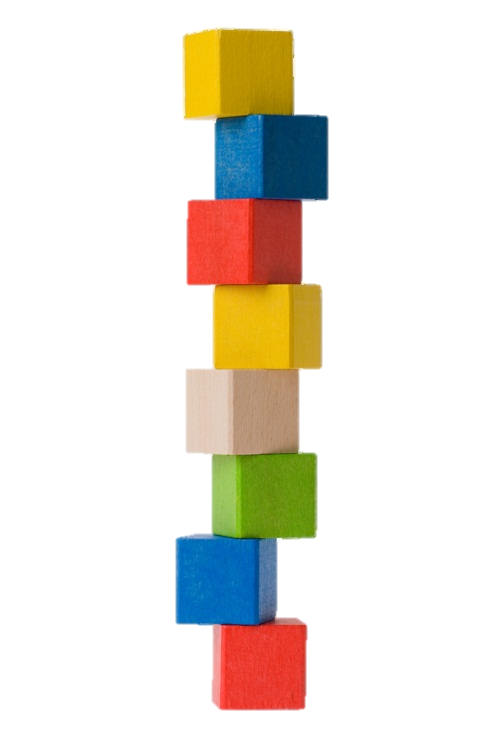 Using Templates to Build Progress Notes
[Speaker Notes: Will give a brief example.
Generally prefer text templates as dialog templates lock you into the template.
Can build progress using multiple templates]
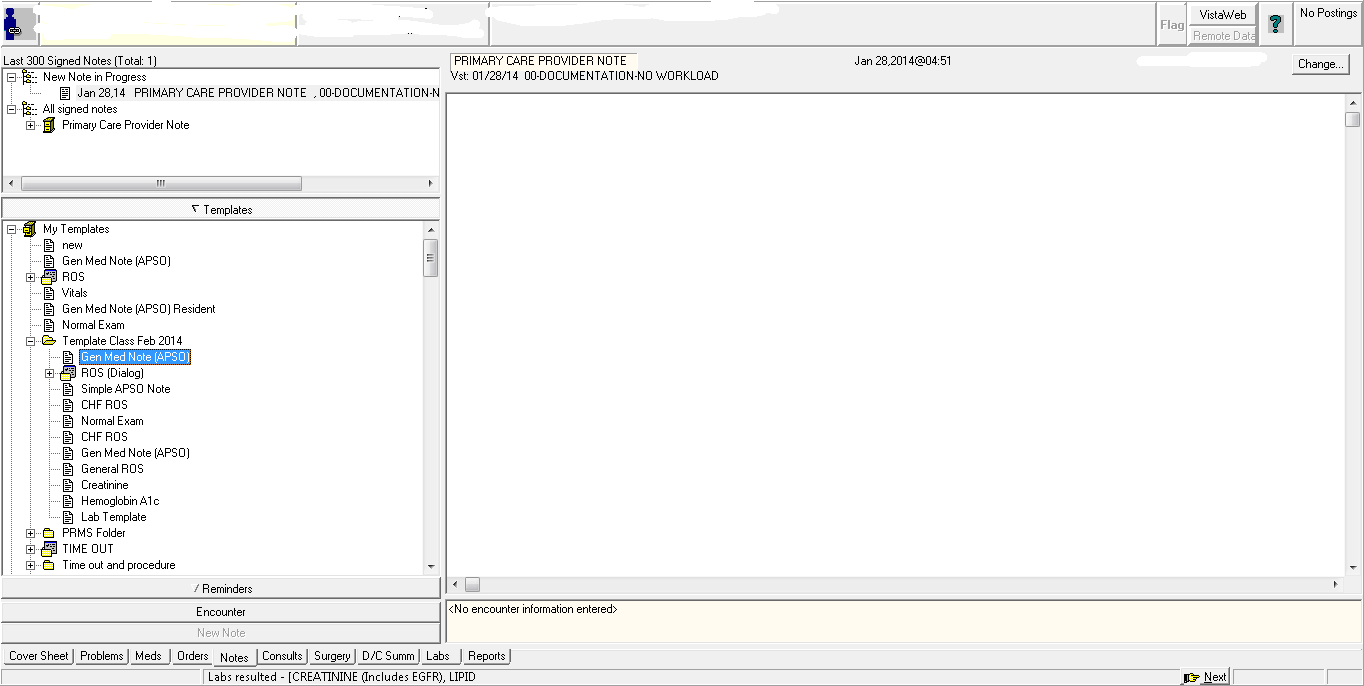 [Speaker Notes: First, let’s assume we are sitting in front of the patient. We have CPRS open and we start with a blank progress note. In this case, I am using the progress note title “primary care provider.”]
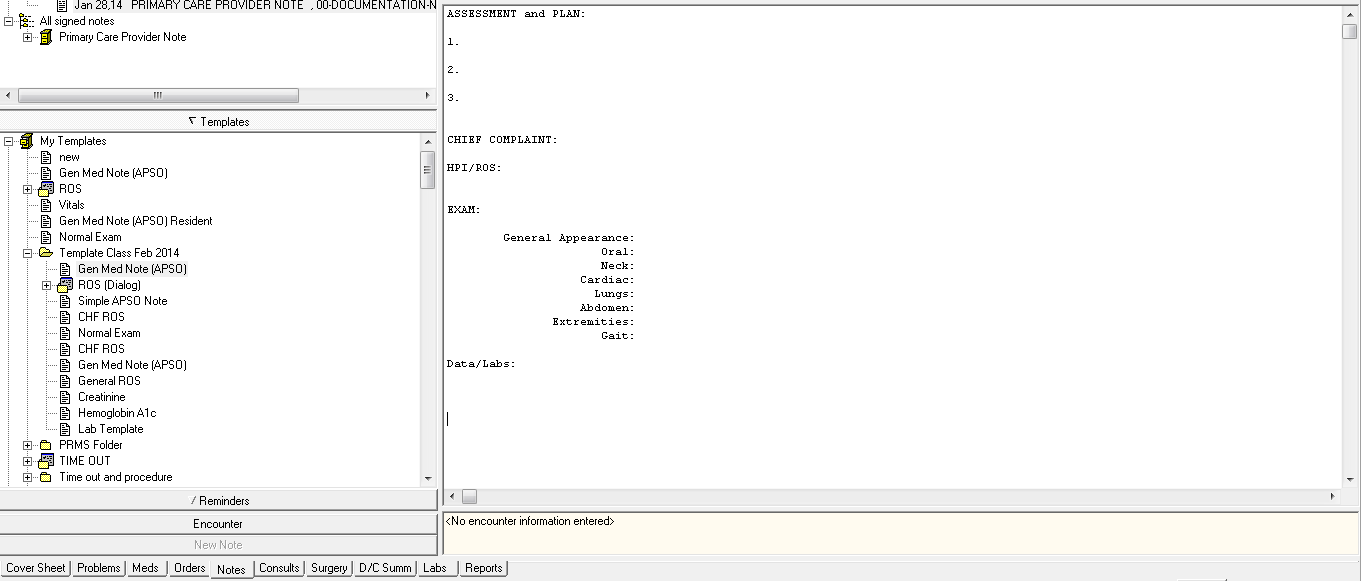 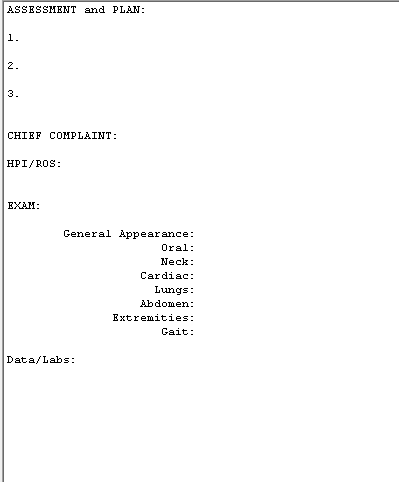 Ctrl      +    Insert
OR
Create additional Child Templates by repeating the process
[Speaker Notes: I have the template drawer open and I either use the keyboard short cut Ctrl and Ins or a drag my Gen Med Note (APSO) over to the progress note. I can use the key board short cut as I had set this template to be my default earlier.]
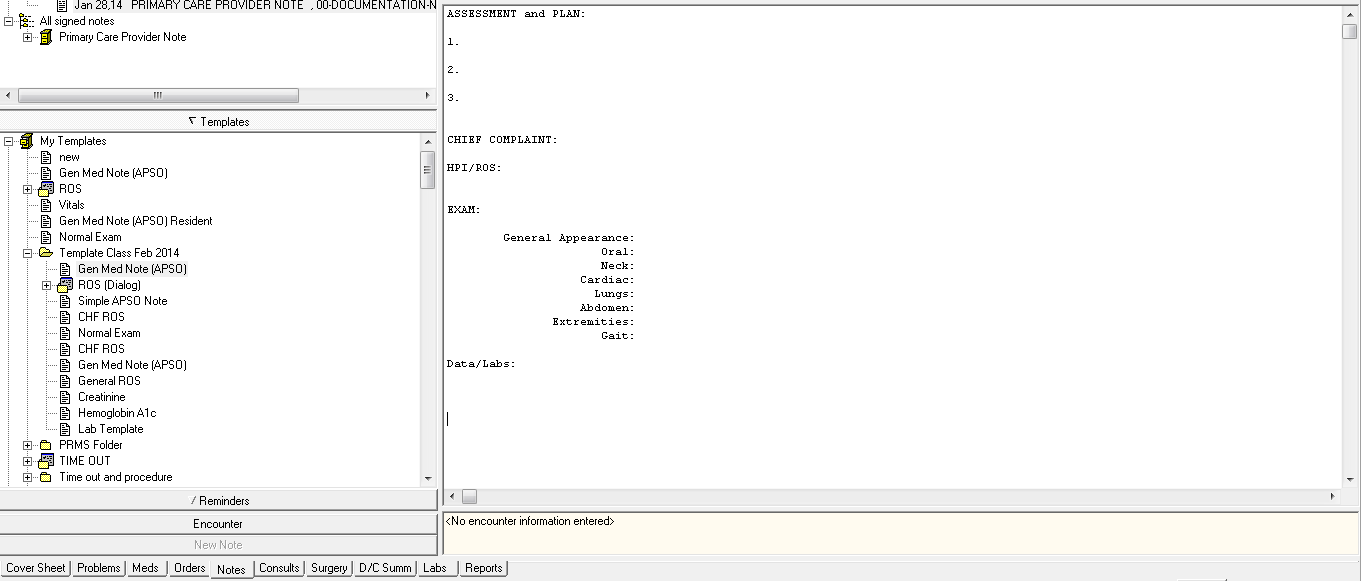 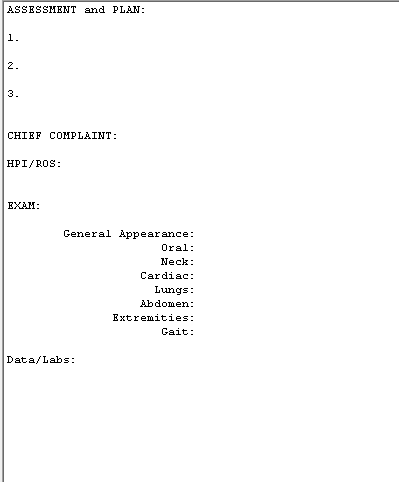 Create additional Child Templates by repeating the process
[Speaker Notes: Here is my basic building block for my progress note.]
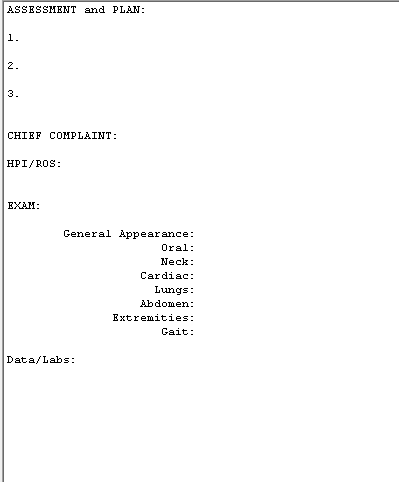 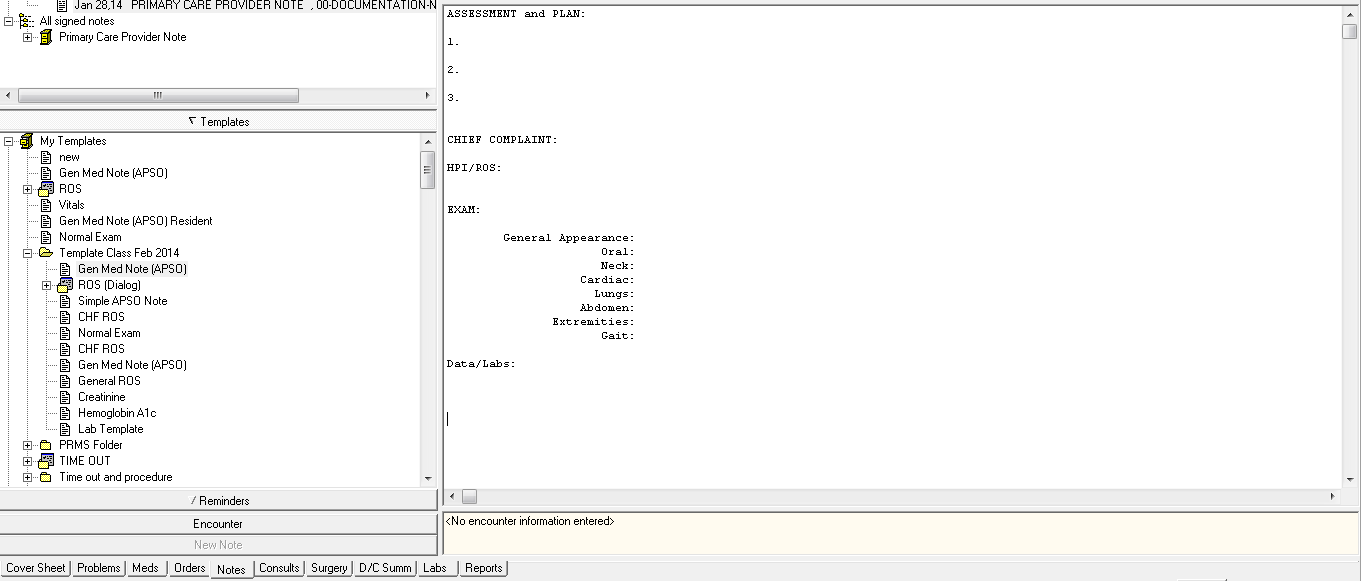 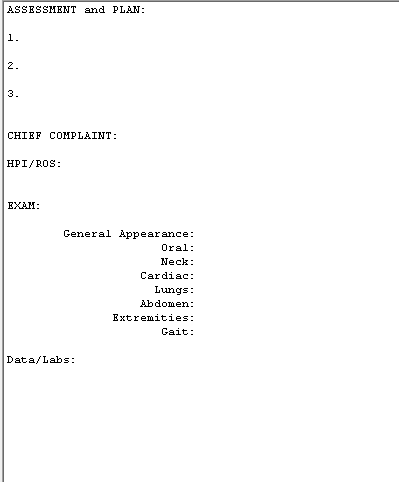 Create additional Child Templates by repeating the process
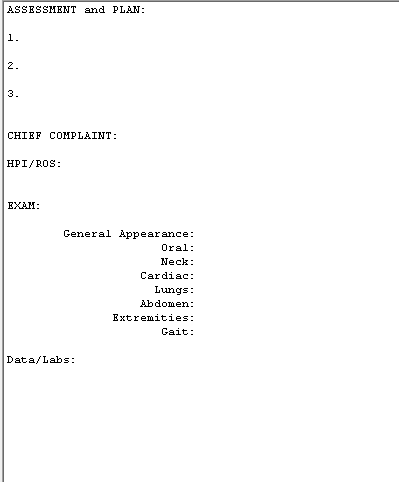 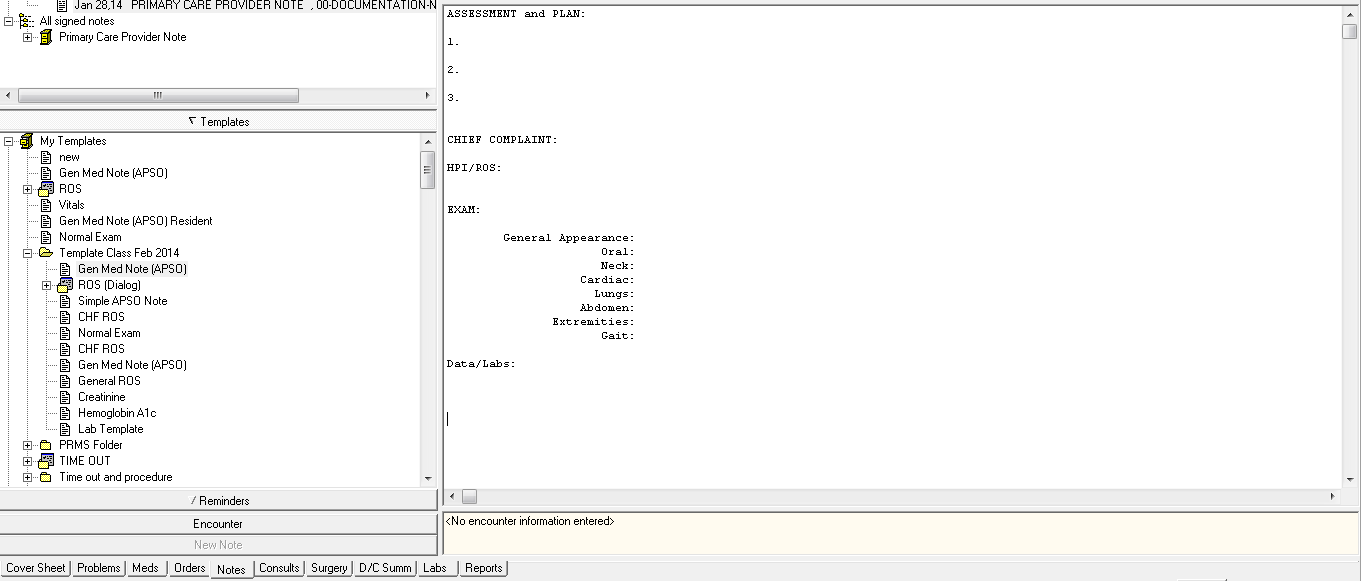 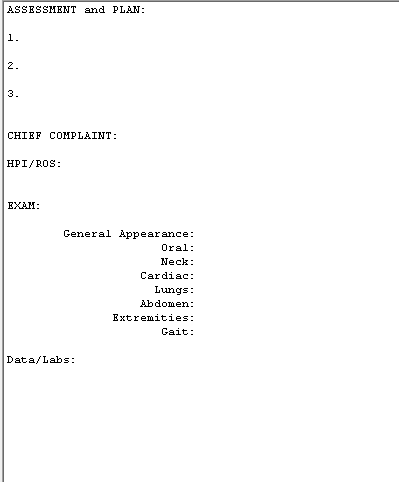 S
O
A
P
Create additional Child Templates by repeating the process
[Speaker Notes: Everyone is familiar with the SOAP format to progress notes.]
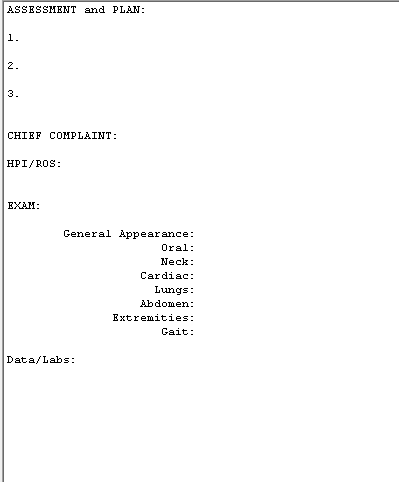 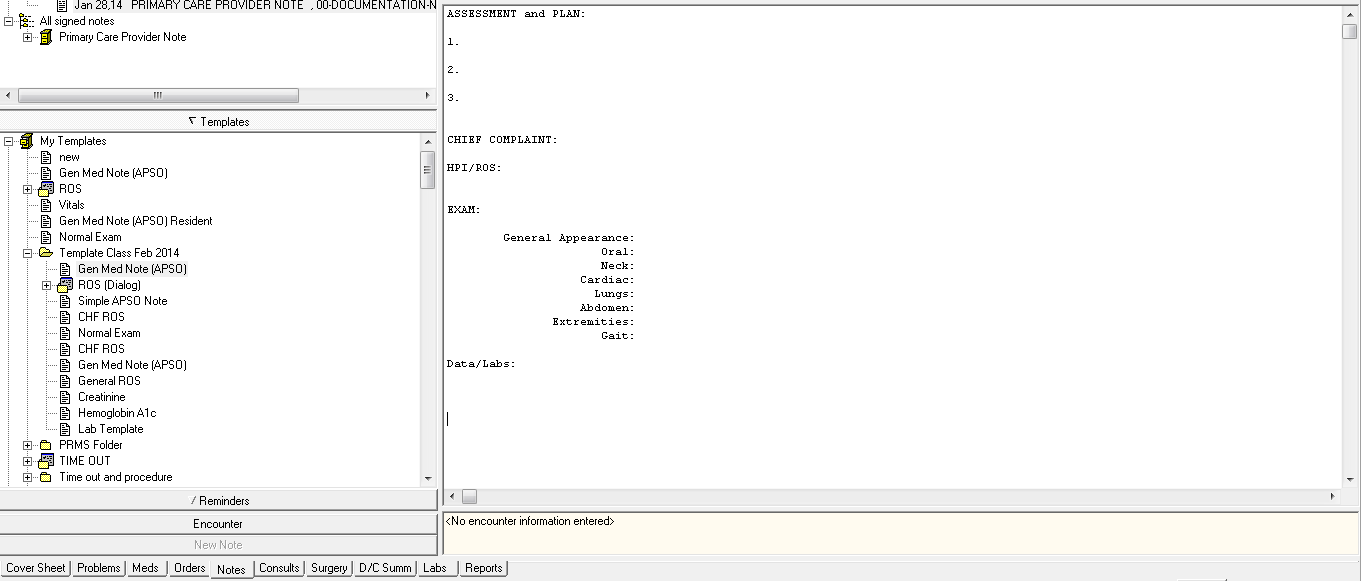 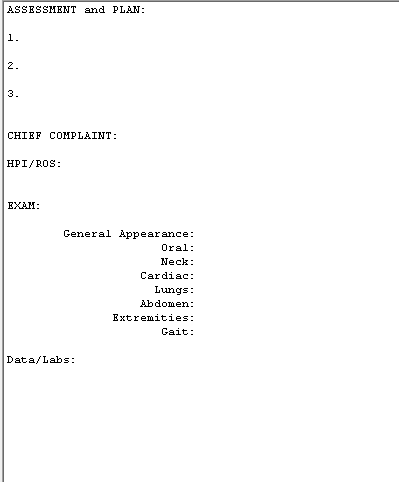 S
A
P
O
Create additional Child Templates by repeating the process
[Speaker Notes: I turn this around and use the APSO format.]
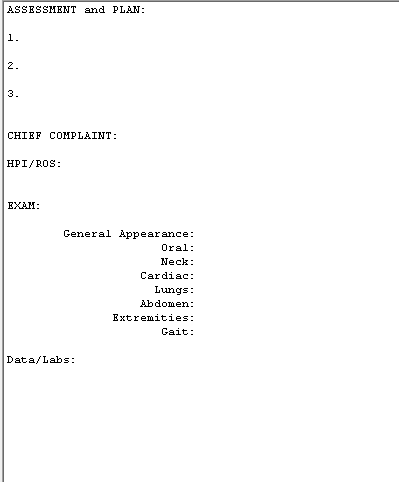 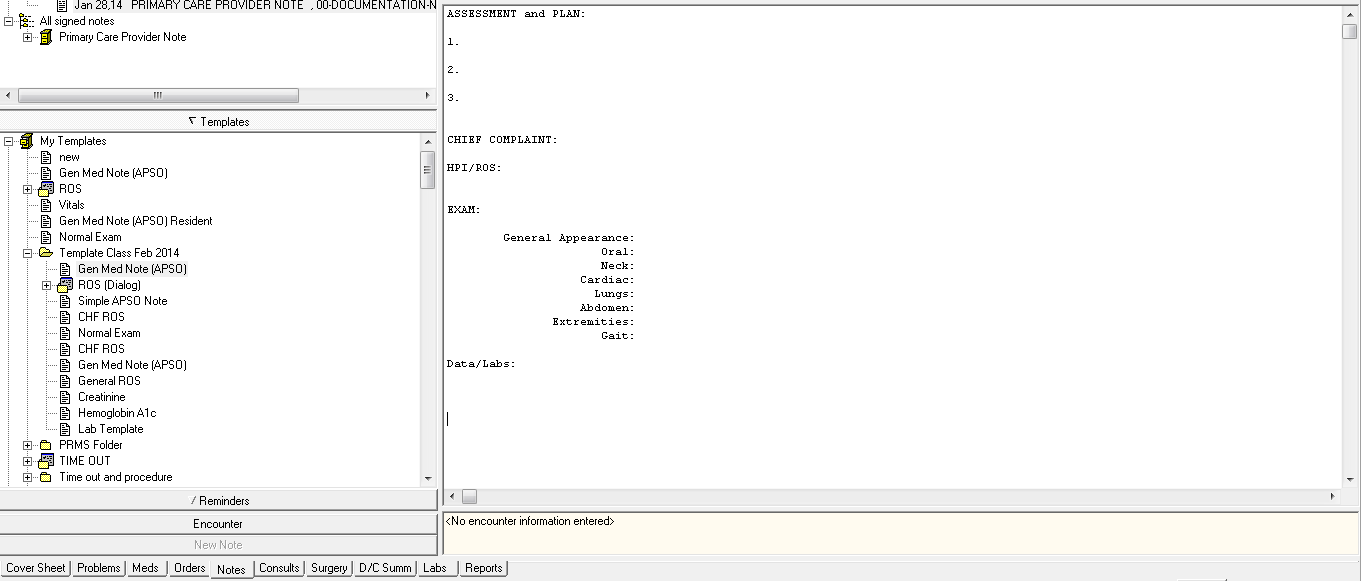 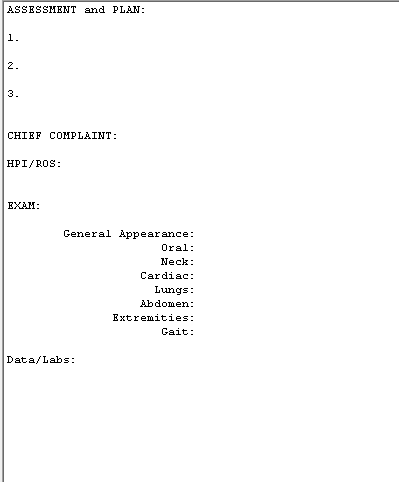 S
A/P
O
Create additional Child Templates by repeating the process
[Speaker Notes: I combine my assessment and plans so I use A/P SO.]
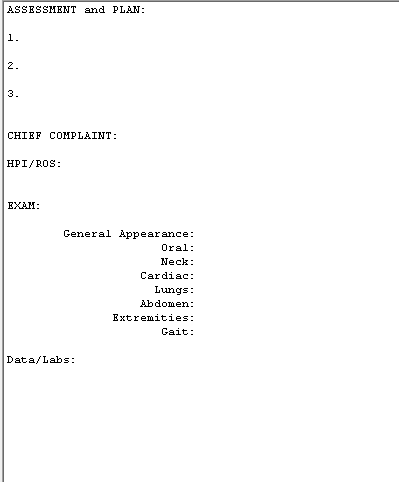 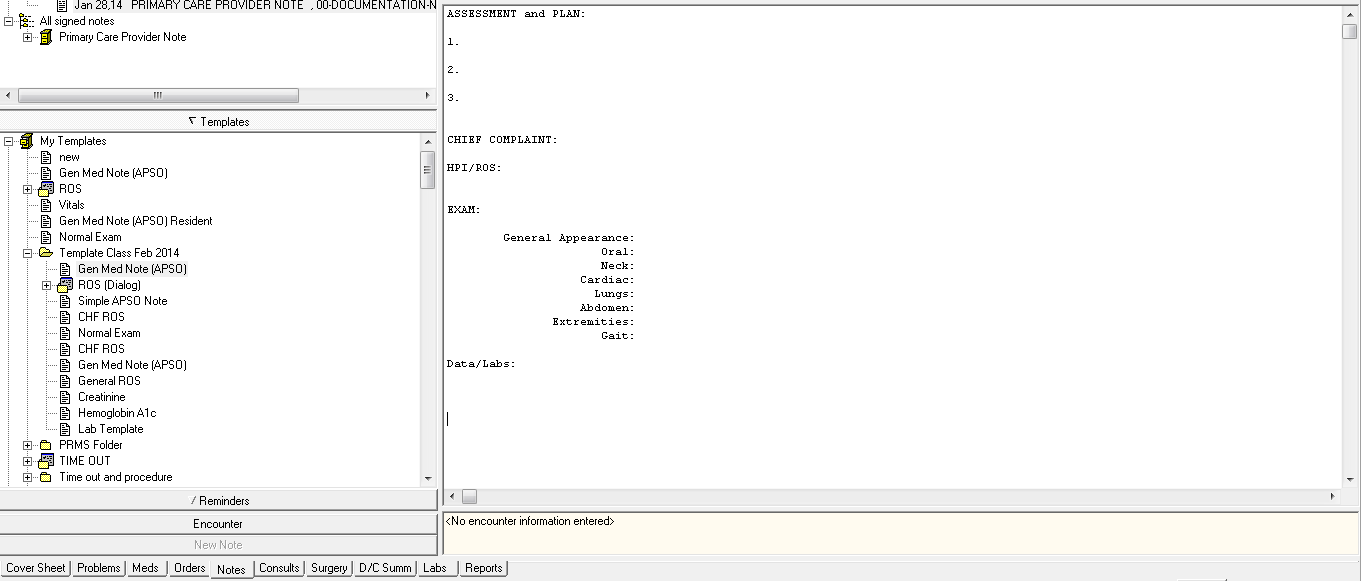 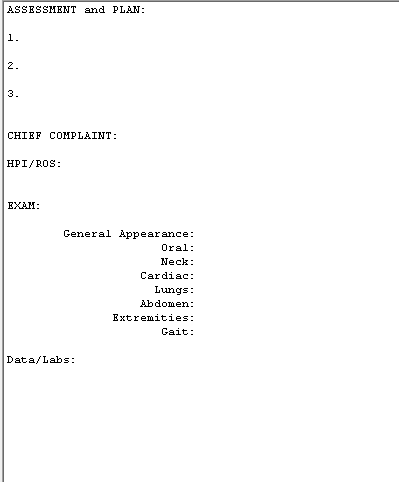 Create additional Child Templates by repeating the process
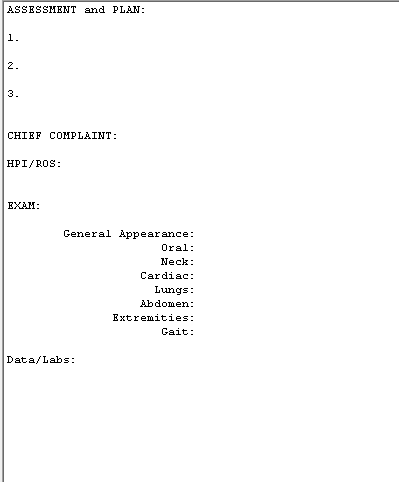 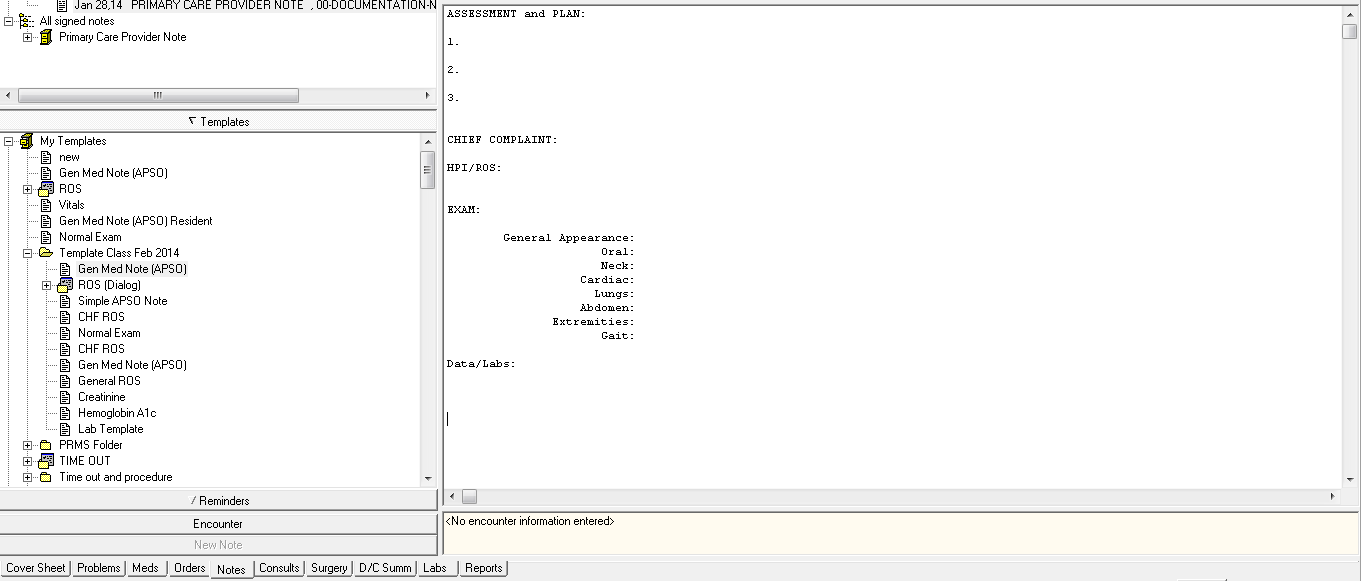 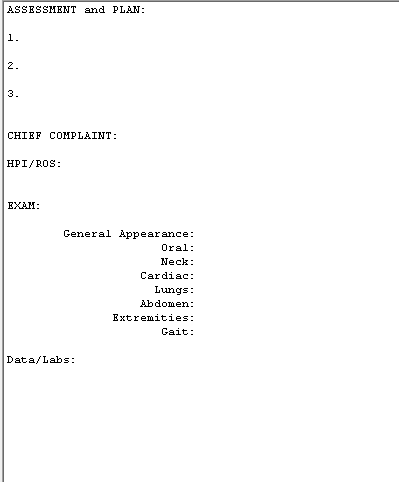 Create additional Child Templates by repeating the process
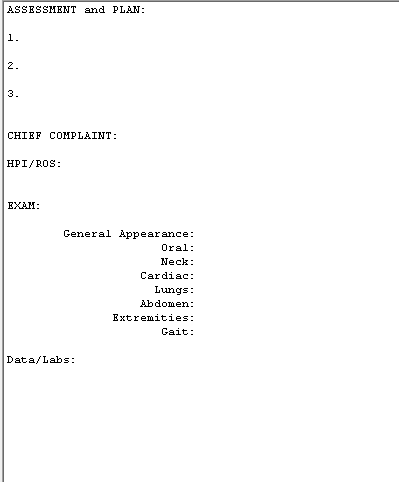 A/P
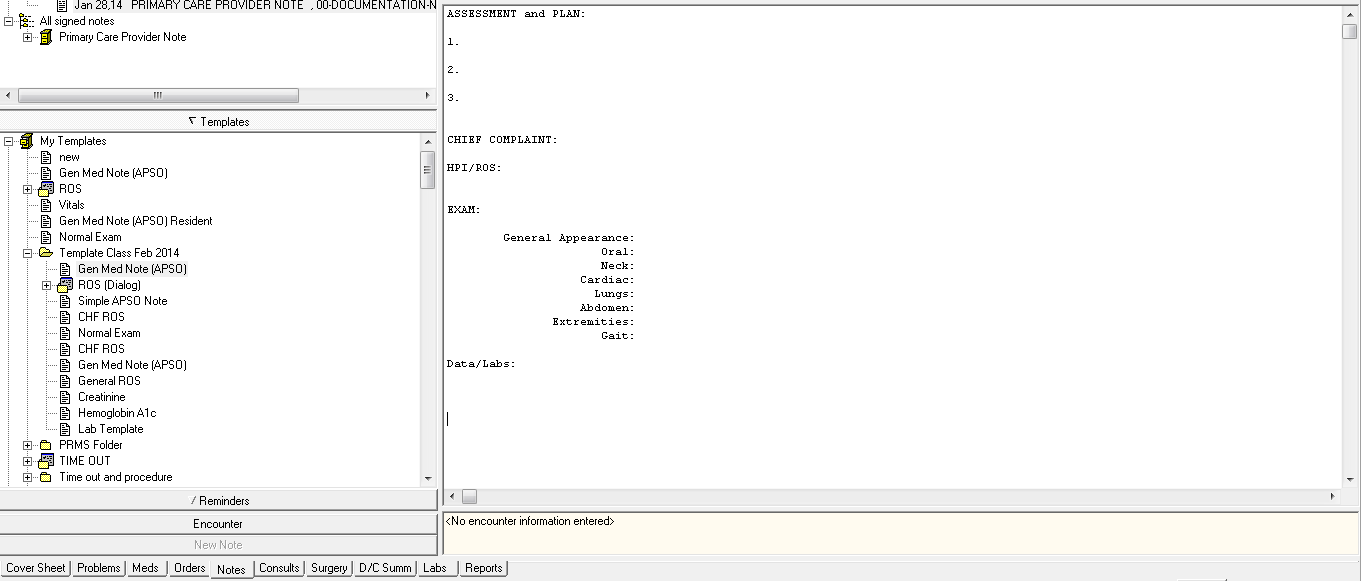 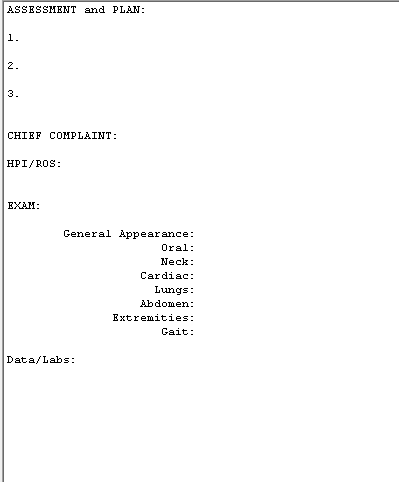 S
O
Create additional Child Templates by repeating the process
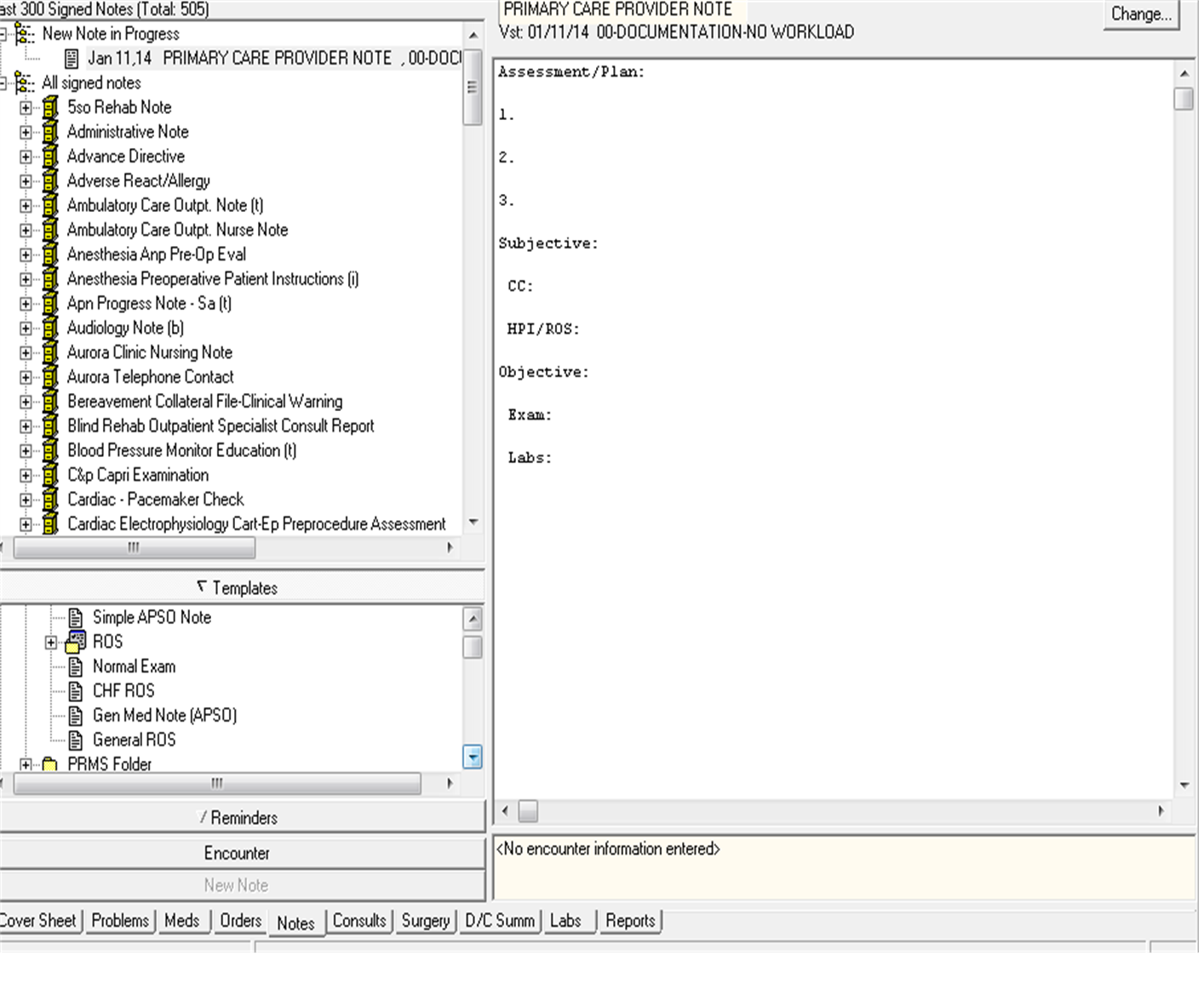 Drag general ROS Template into HPI/ROS section of template
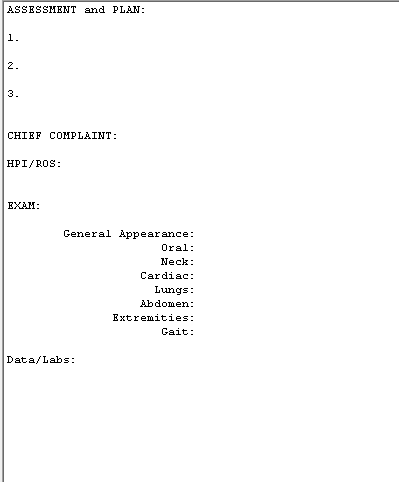 [Speaker Notes: I then start to write my note with the patient in the room. Usually I would start typing. For this example, let’s start with the templates. Under the HPI/ROS, I want to do a general ROS. I will use my ROS dialog template I created earlier and drag it over to the HPI section. (Please note that this ROS template is the same as the ROS (Dialog) template I created. It just has a different name.]
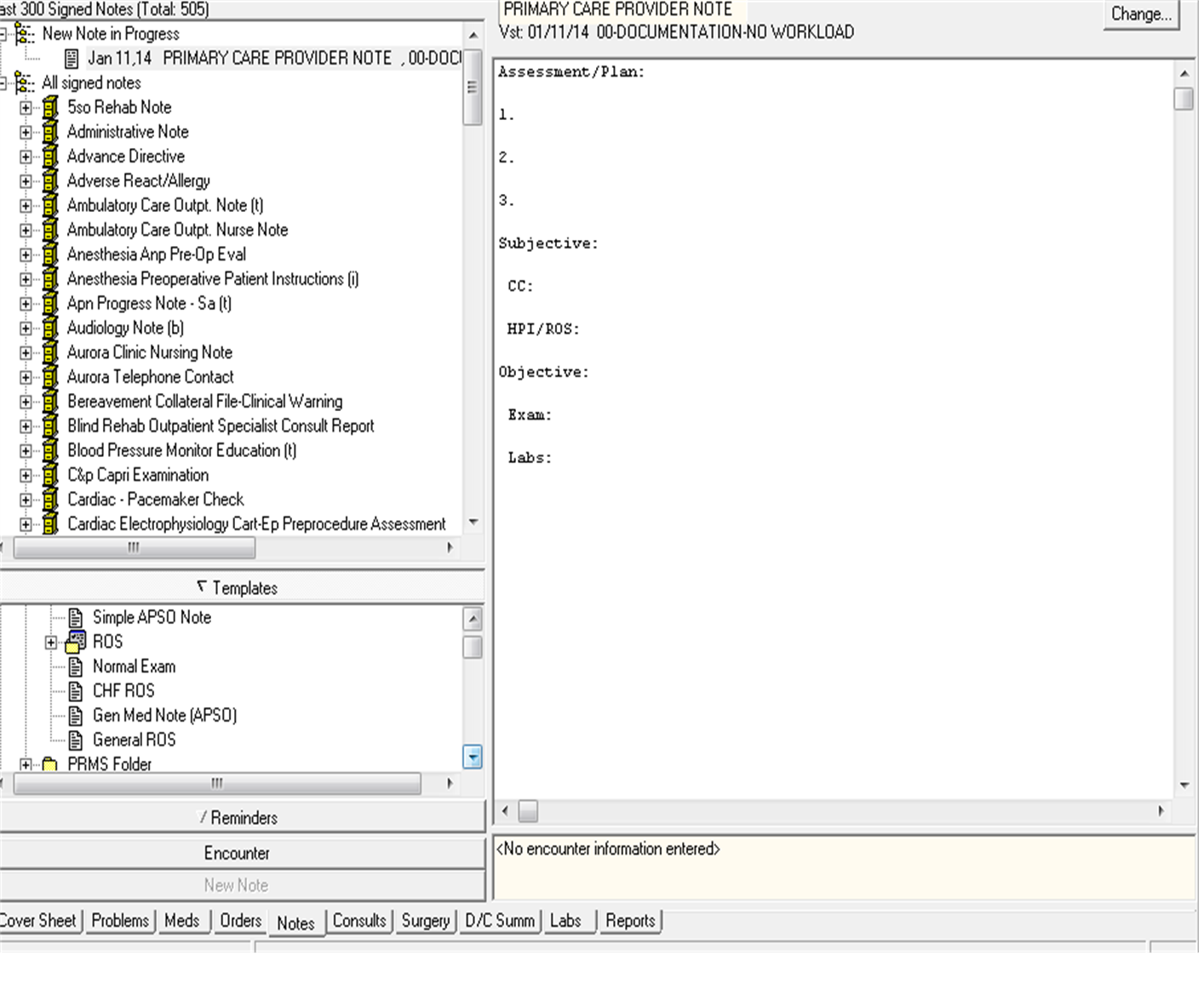 Drag general ROS Template into HPI/ROS section of template

ROS Template opens.  Click on the questions you asked the patient
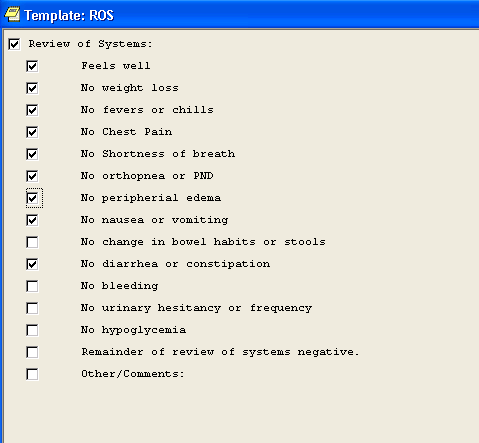 [Speaker Notes: The ROS template opens and I click on the questions I asked.]
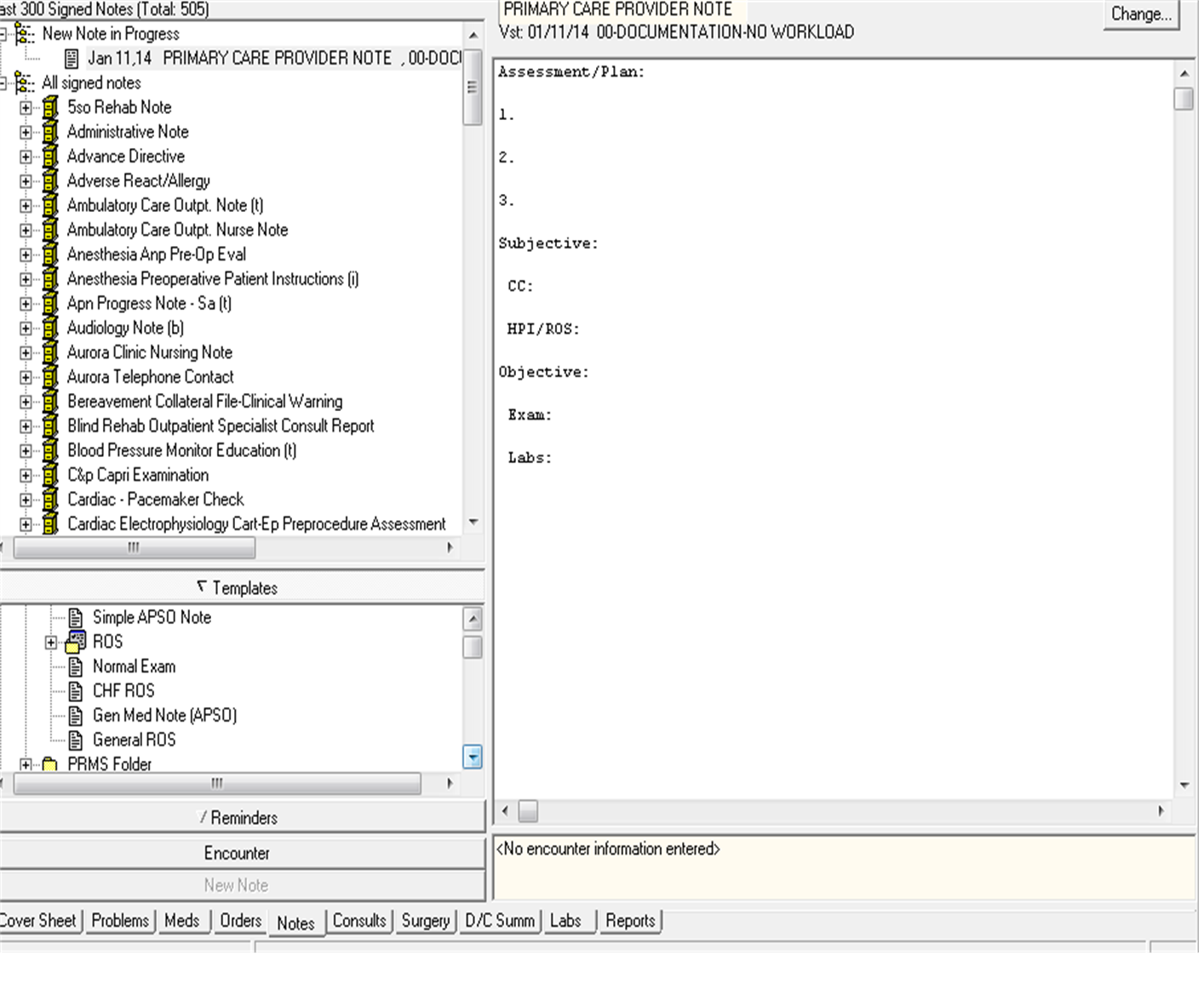 Drag general ROS Template into HPI/ROS section of template

ROS Template opens.  Click on the questions you asked the patient

The text from ROS Template is dropped into template where cursor is (here it is under “HPI/ROS”)
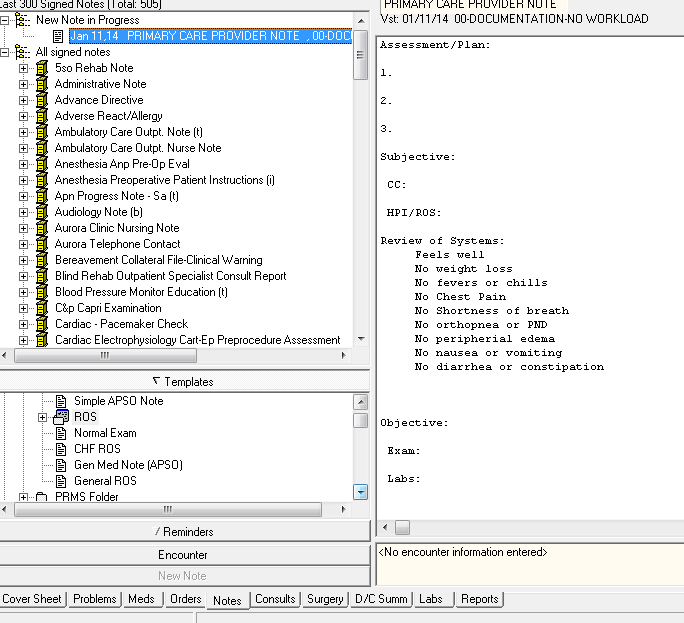 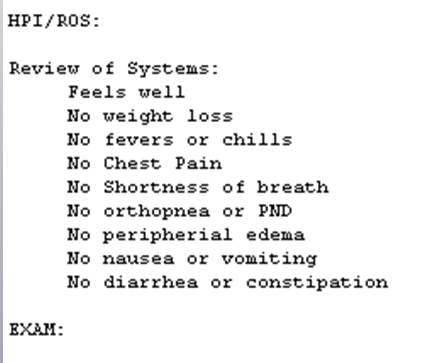 [Speaker Notes: The text from the ROS template is dropped right where my cursor was.]
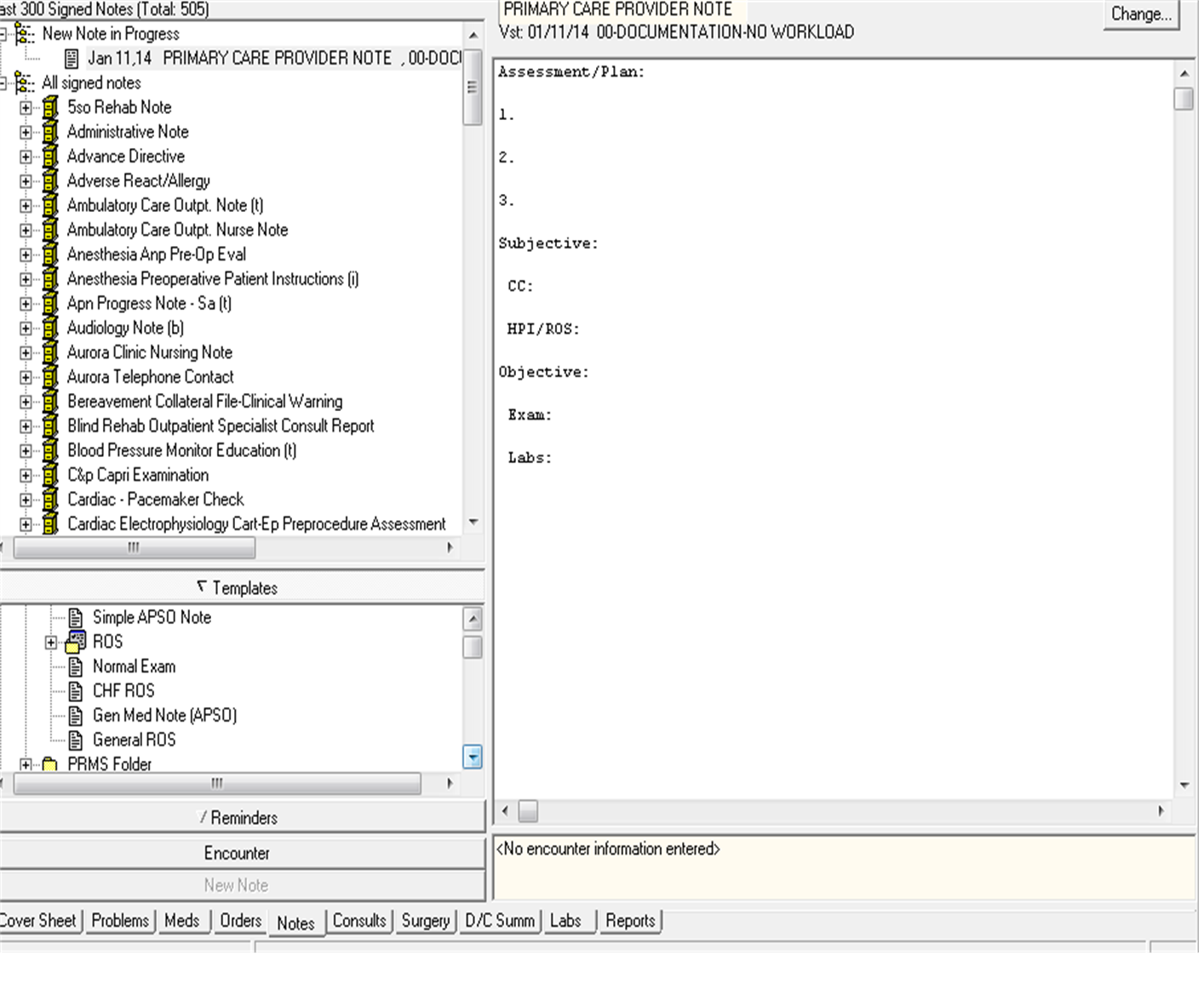 4.   Now drag and drop “CHF ROS” template
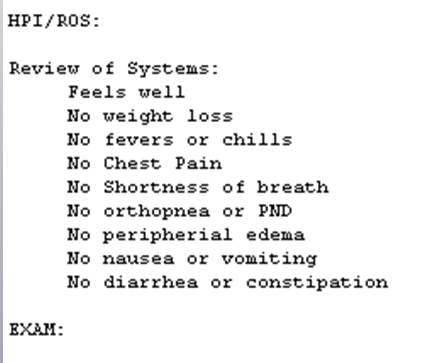 [Speaker Notes: Now, let’s use our more specific CHF ROS template – you will recall that we created this one using template fields. It will have a similar feel to a dialog template.

Drag CHF ROS under the under the text we created with the ROS template and it will open.]
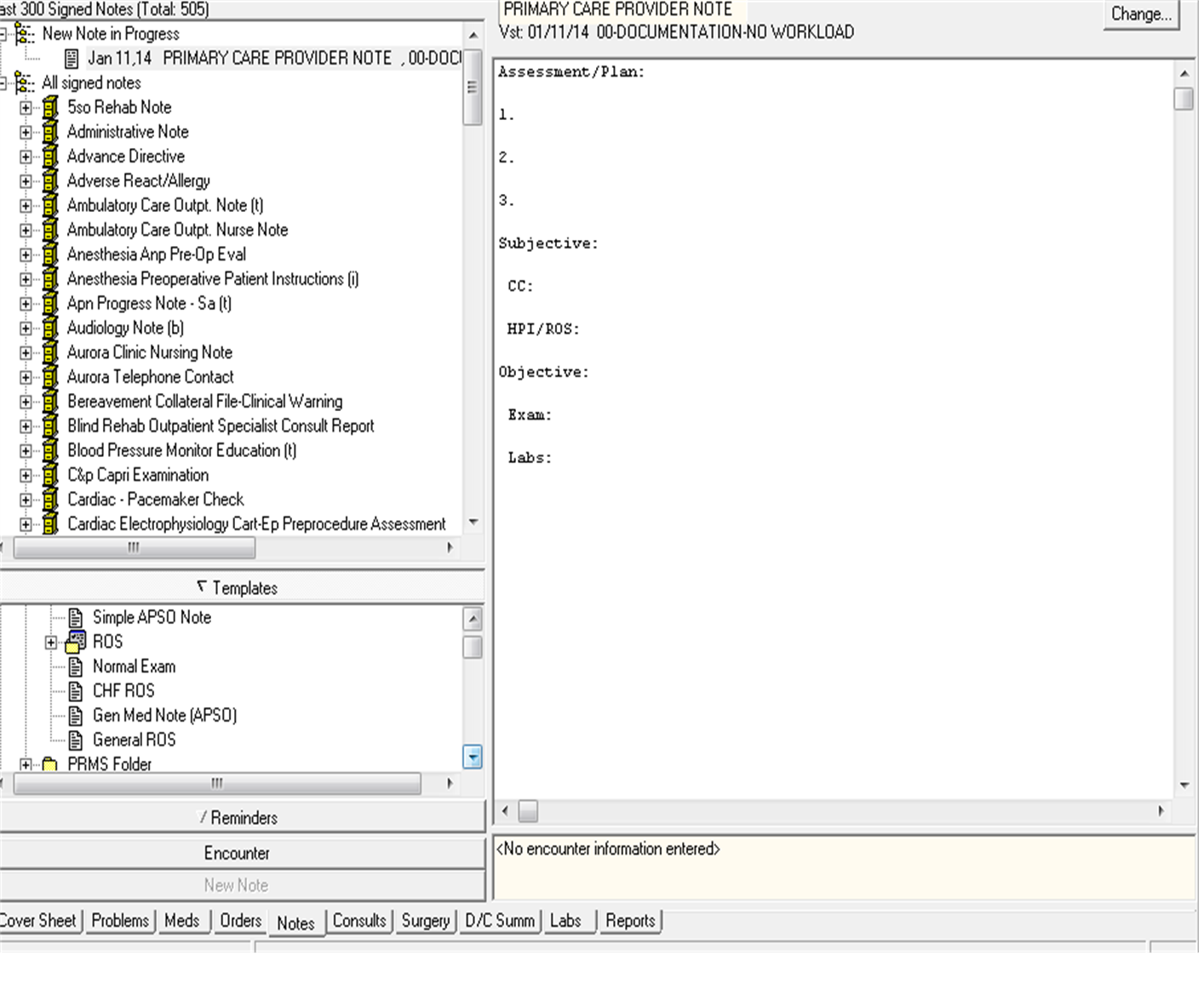 Now drag and drop “CHF ROS” template

CHF ROS Template will open
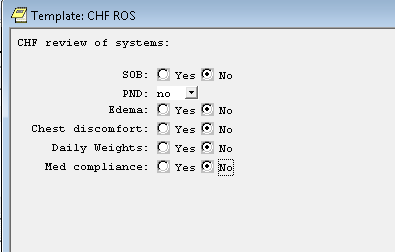 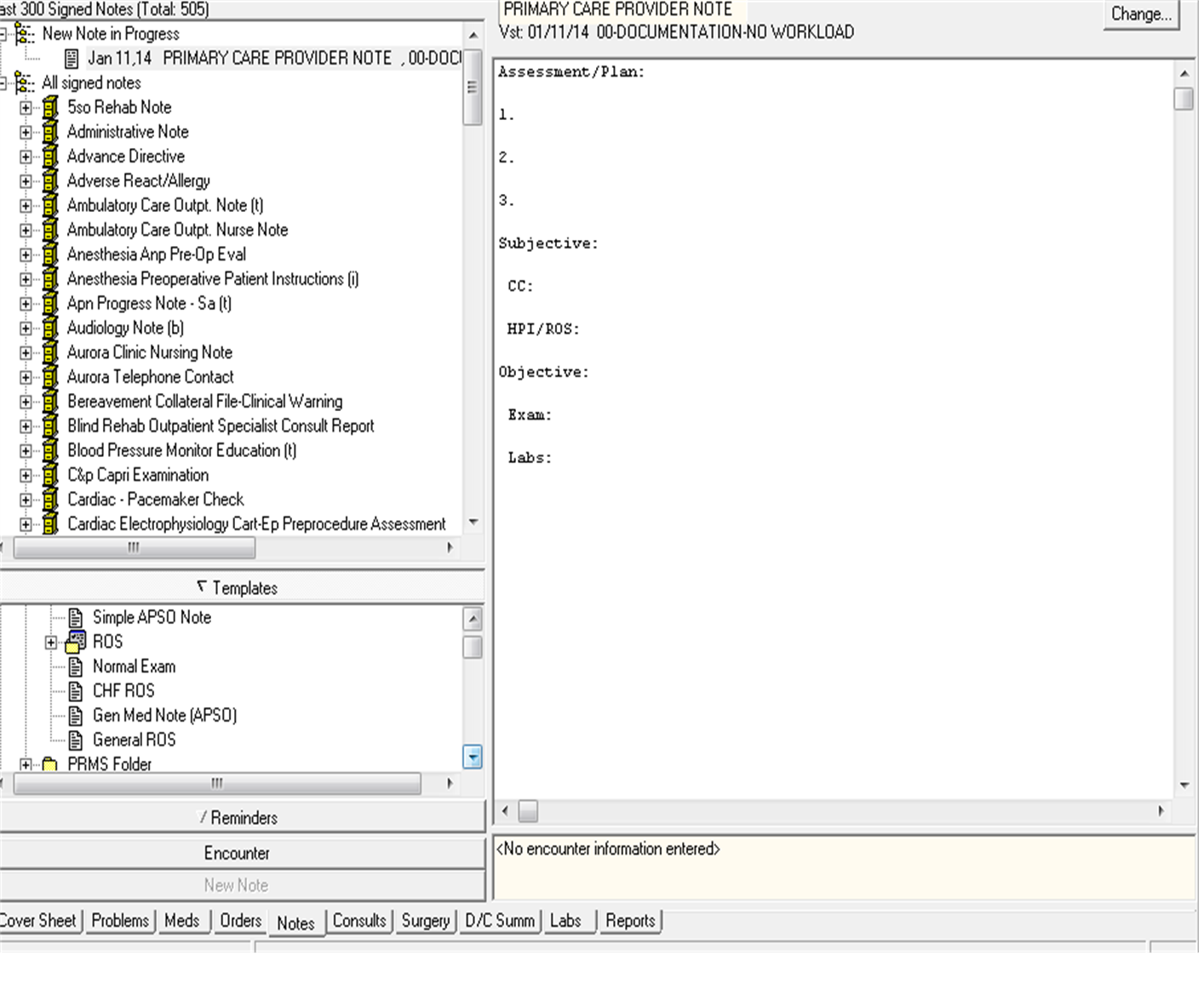 My Progress Note so far
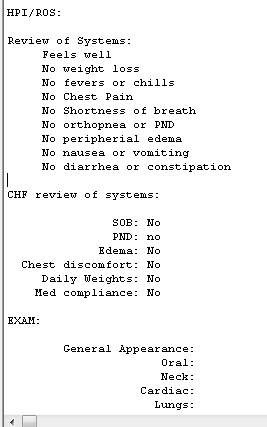 [Speaker Notes: This is what the progress note now looks like so far after using two templates.]
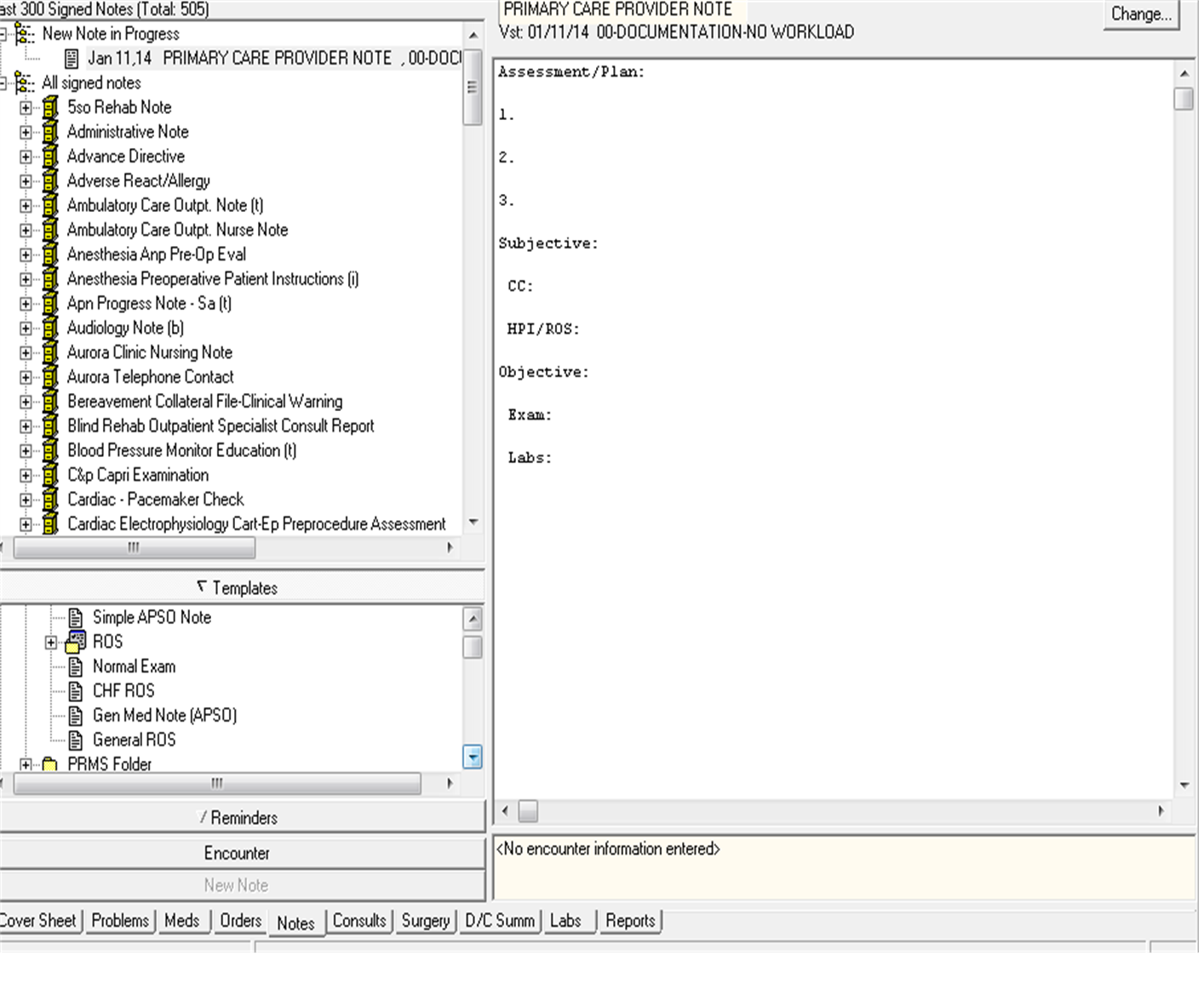 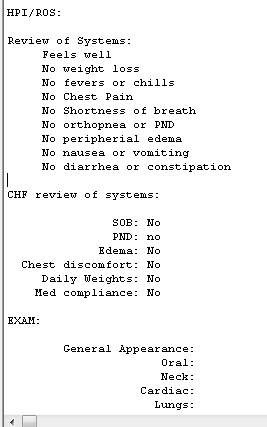 6.  Highlight existing blank exam and delete it
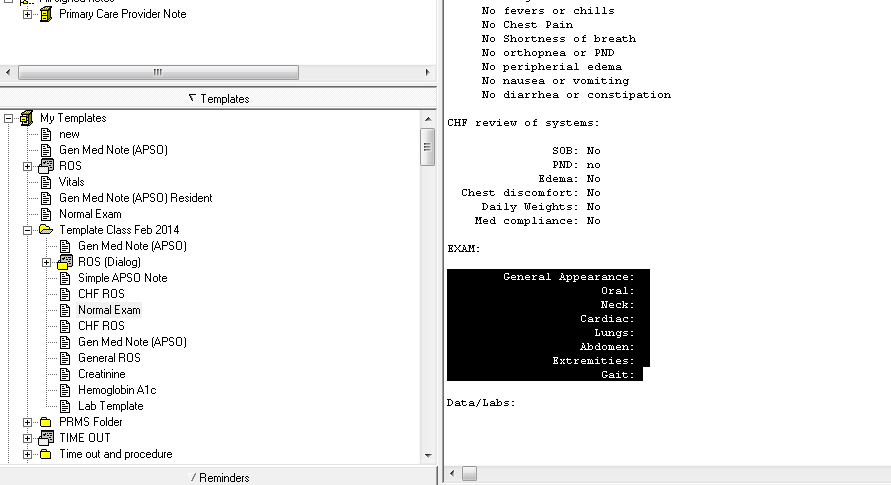 [Speaker Notes: Now, let’s assume that we did an exam on this patient and it was completely normal. However, we already have a blank exam in our note. We need to highlight the existing blank exam and then delete it.]
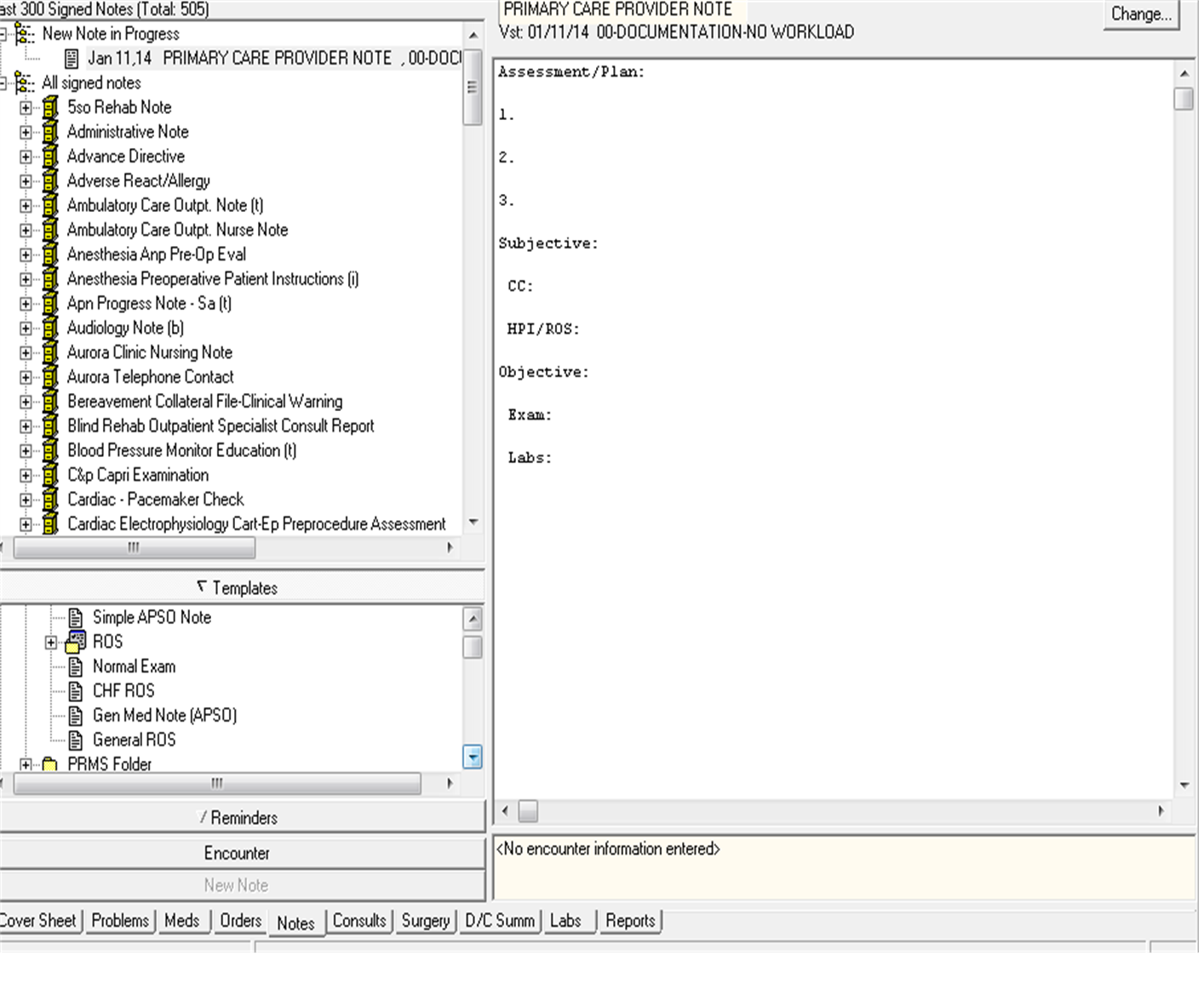 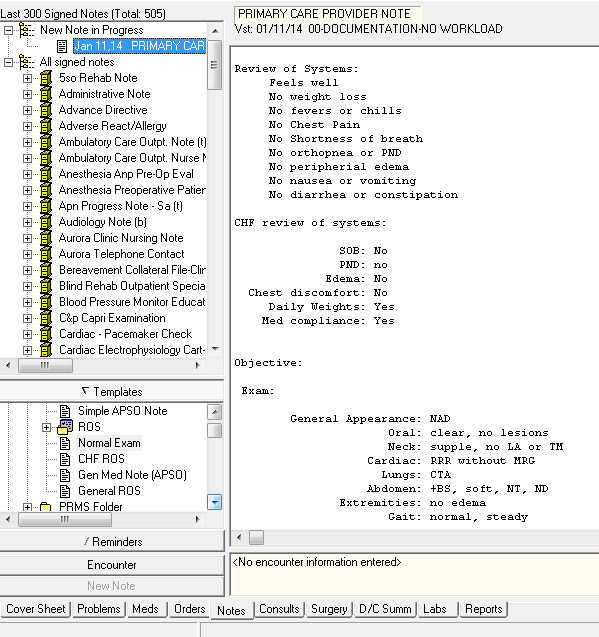 Highlight existing blank exam and delete it
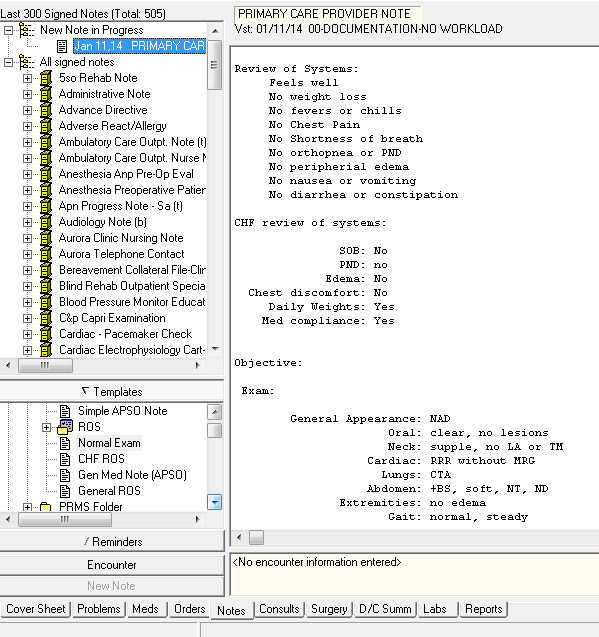 7.  Now drag and drop “Normal Exam” template
[Speaker Notes: Drag over the normal exam template into your note under Exam.]
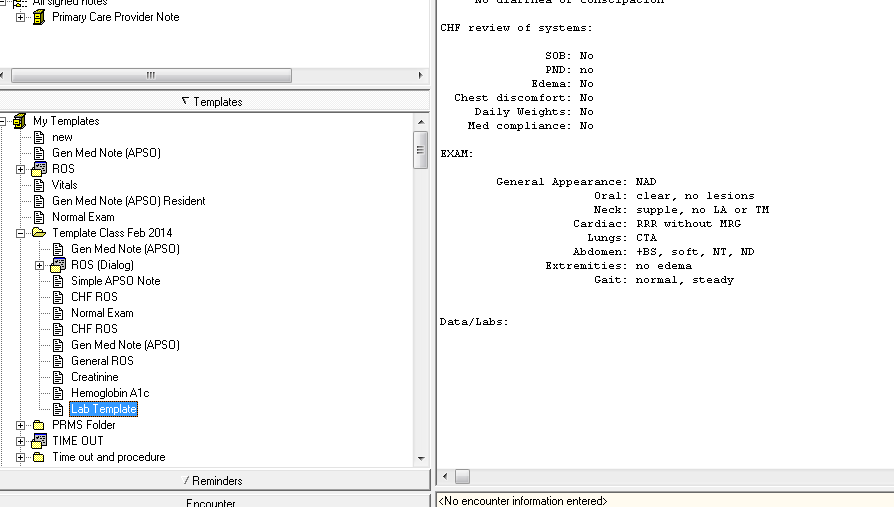 8.  Now drag and drop “Lab Template”
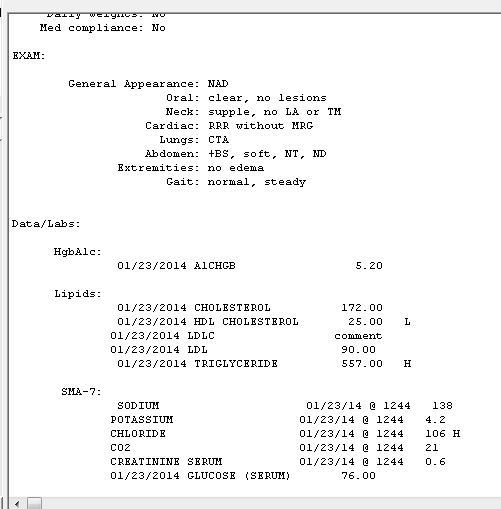 [Speaker Notes: Now let’s drag over some lab tests. In this case, I am going to drag over the larger Lab Template I created. You could drag over individual lab templates such as the one I created for the creatinine or hgbA1c. But in this case, I want to see all the labs that are on the template.

You continue to write your note using free text and perhaps other templates that you have created.]
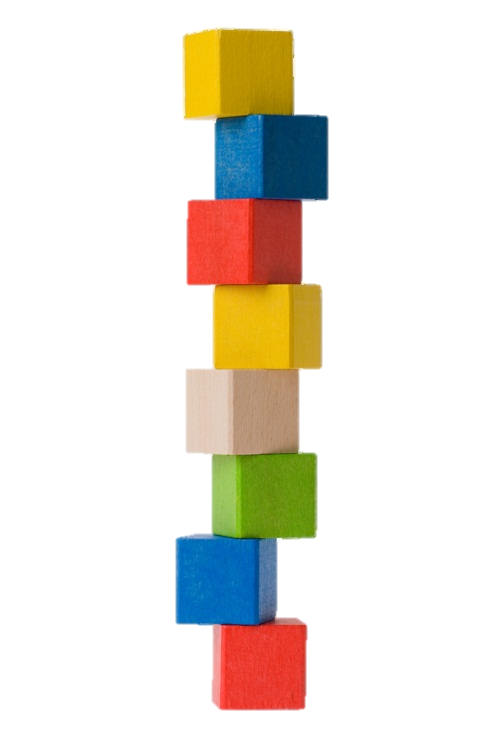 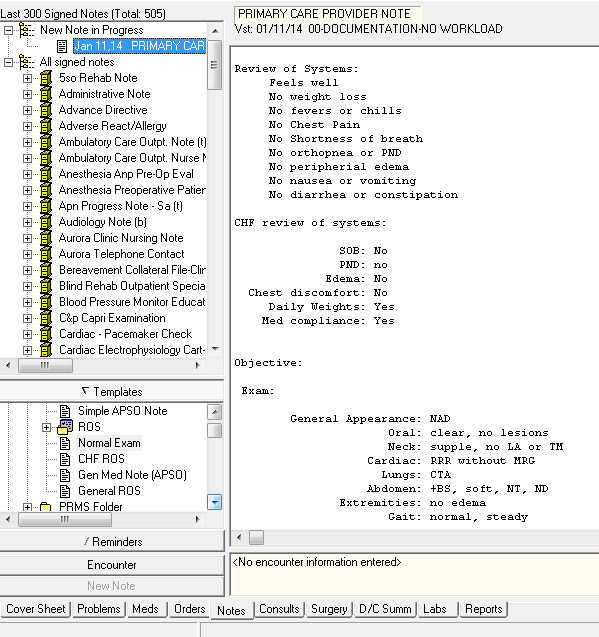 My
Progress Note
so far
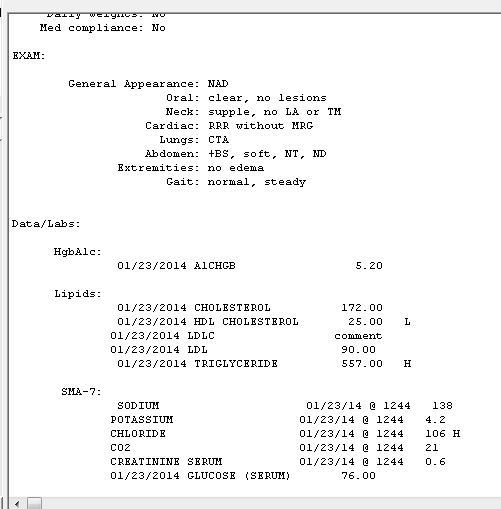 [Speaker Notes: And, again, this is the note I have created so far. I used main template and then used four more templates (two ROS templates, one exam template, and one lab template) to create what I have here. You can see parts of the lab section but not all of it.]
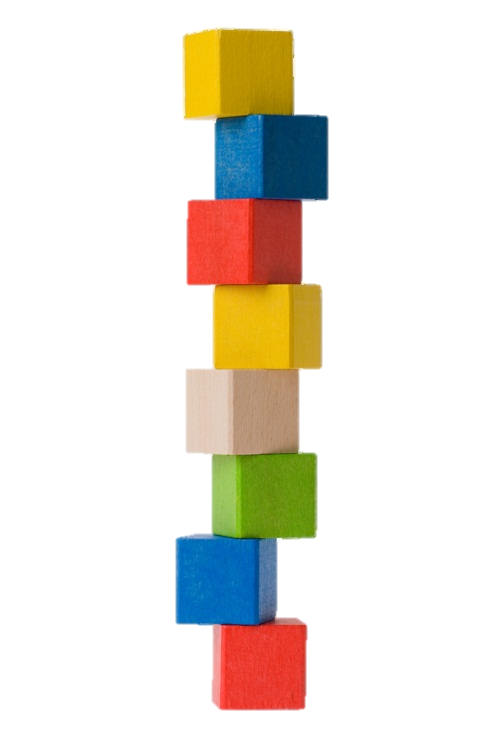 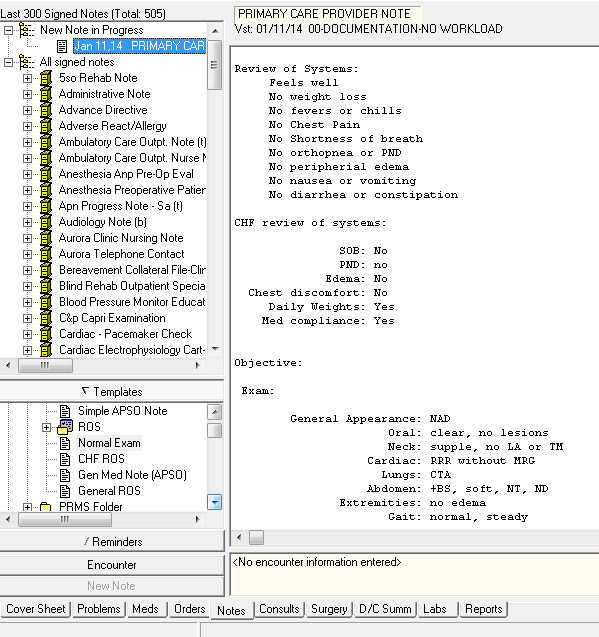 You would complete the note from now on with free text
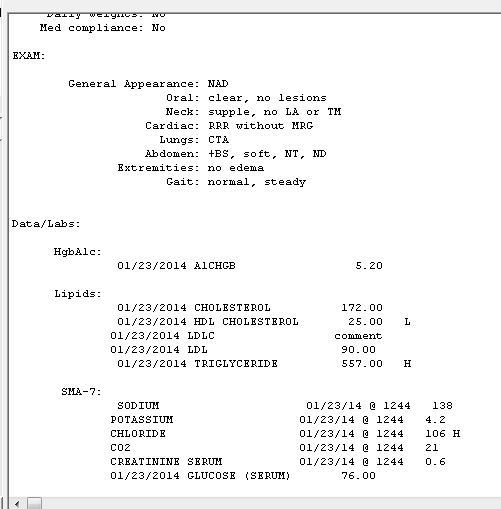 [Speaker Notes: Just continue your note.]
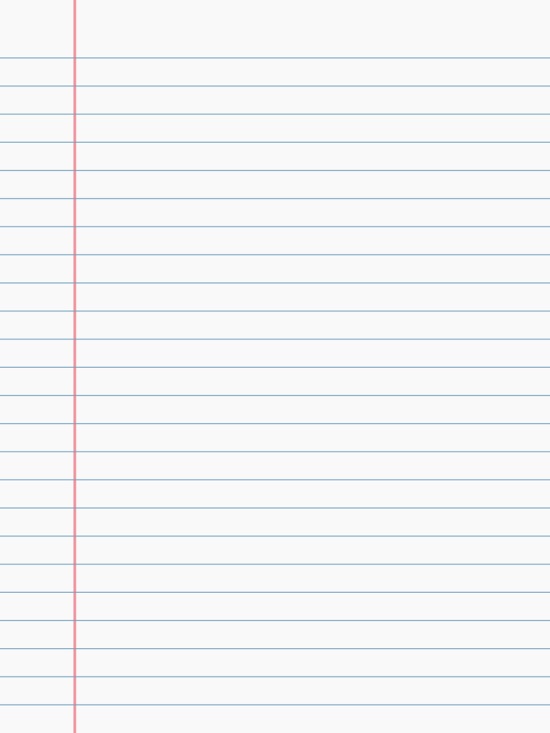 Text Templates “On the Fly”
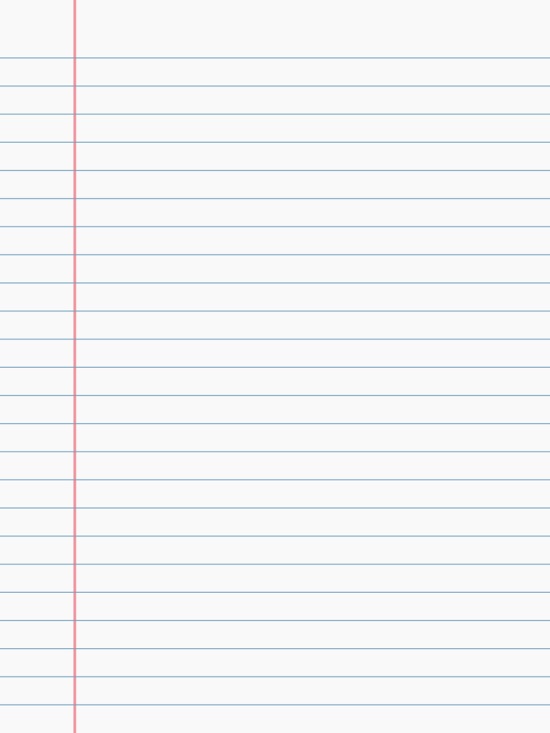 Text Templates
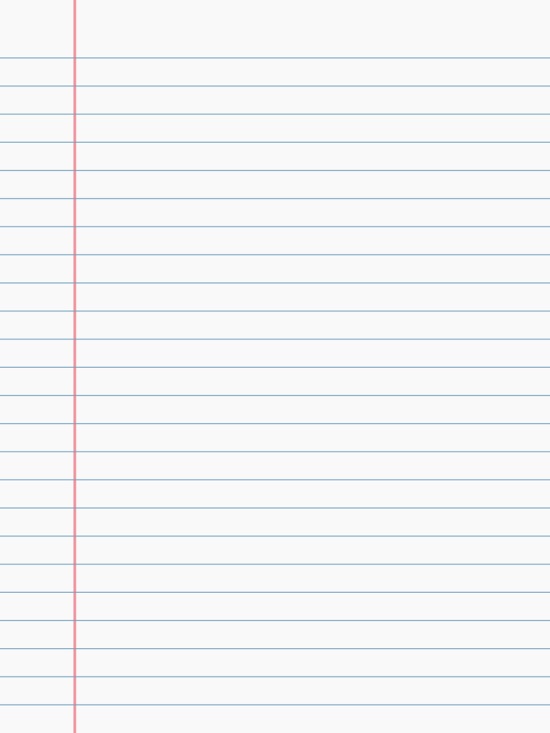 Text Templates with Patient Data Objects
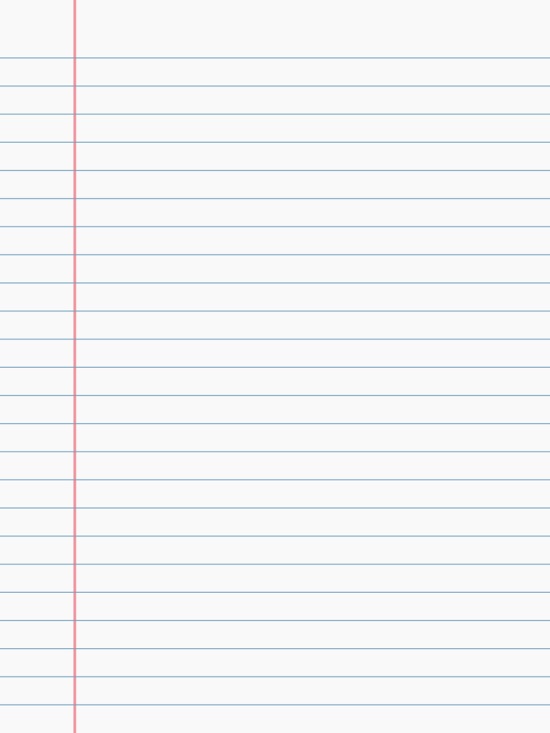 Text Templates with Template Field
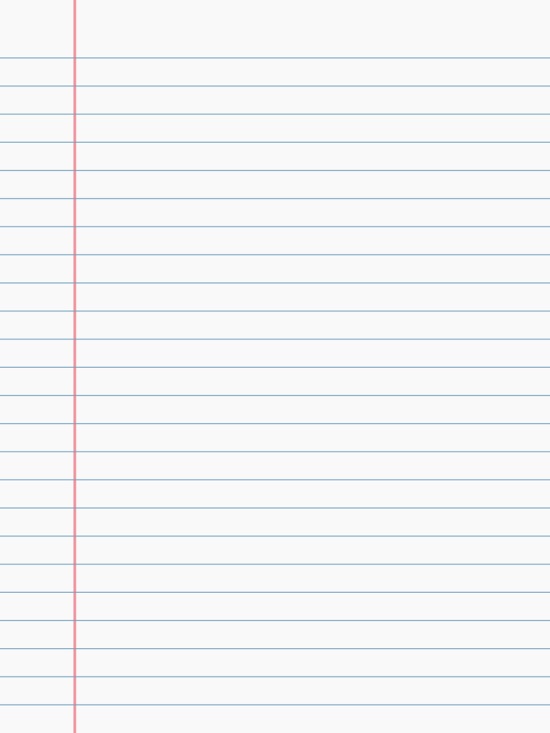 Dialog Templates
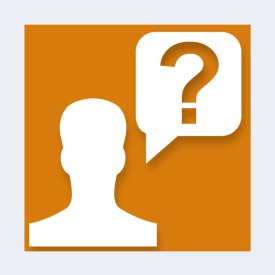 Ask the Presenter
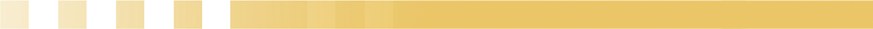 [Speaker Notes: If you haven’t submitted your questions yet, it’s not too late.  Just click on the “Ask The Presenter” icon above my head.  We’re going to a brief commercial and then Neil and I will be back to answer your questions.]